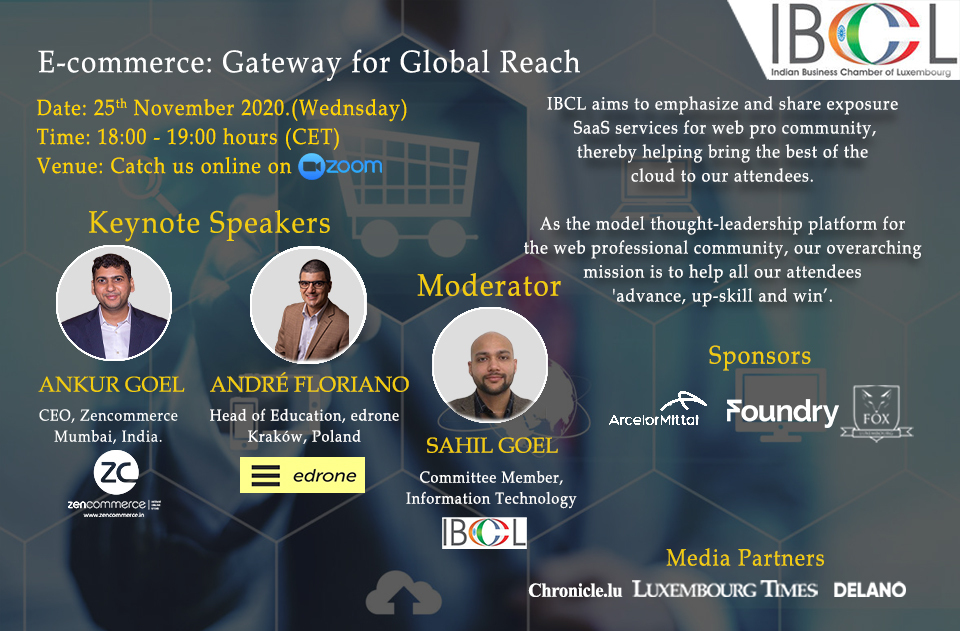 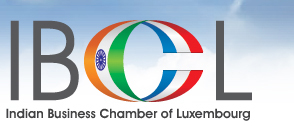 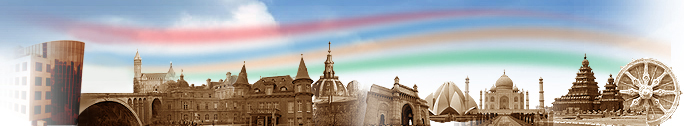 IBCL is a non-profit bilateral organization that aims to  strengthen, foster, grow and even create new bilateral economic and business relationships between India and Luxembourg in various fields of technology, finance, healthcare, education, research & development tourism and culture.


Its principal objectives are:
- Act as a gateway in collaborating between business organizations in the two countries

- Promote and strengthen trade between India and Luxembourg
- Represent the commercial interests of its members to the Luxembourg and Indian 
authorities to encourage mutual commercial relationship

- Assist its members in developing contacts for promotion of their products or services
- Help potential investors in seeking commercial relationship between the two countries

- Support and act as a facilitator in setting up of the new venture
- Provide assistance in building bilateral relations in research, higher education and culture

- Organize conferences, seminars, lectures, symposiums and networking platforms
- Assist in organizing trade delegations from Luxembourg to India or vice versa.
[Speaker Notes: https://newdelhi.mae.lu/en]
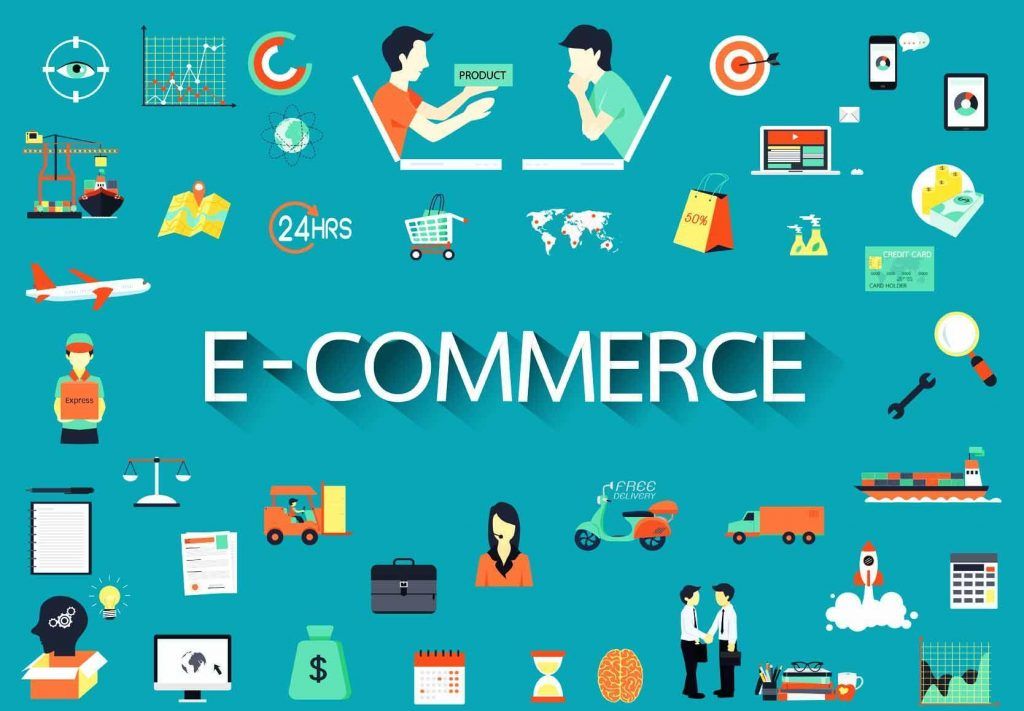 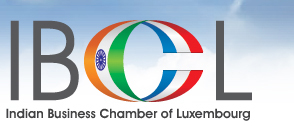 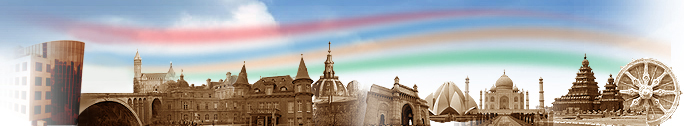 E-commerce Timeline
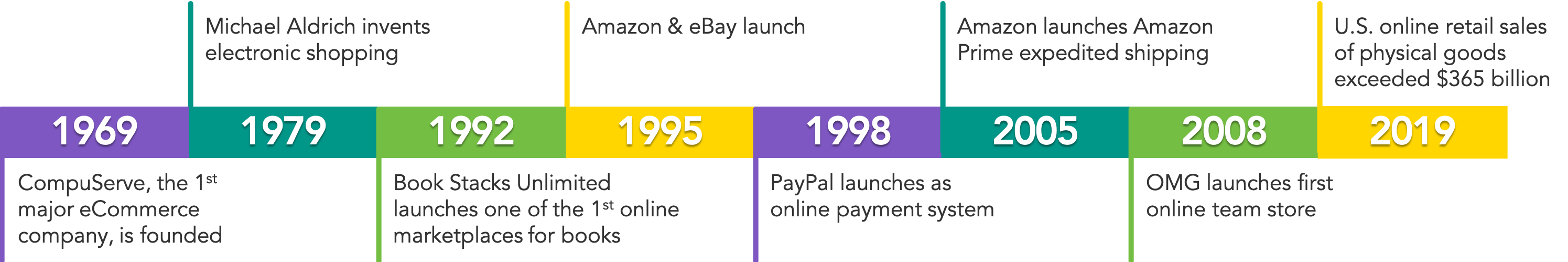 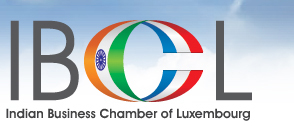 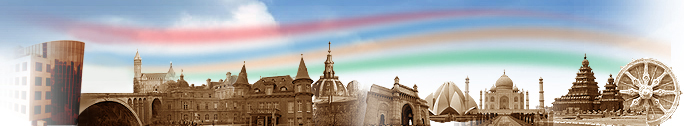 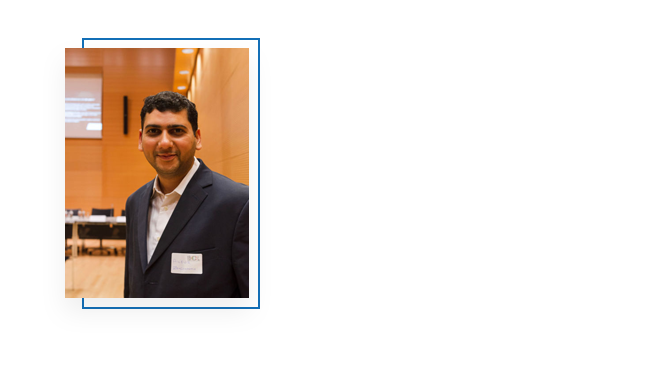 About The Speaker
Mr. Ankur Goel is the CEO and Co-founder of 
Zencommerce India. 
Being an IT and E-commerce industry veteran, he is an expert in  building marketing strategies and forming international tie-ups. He has been a speaker at prominent global events, forums and webinars about the E-commerce industry and frequently offers his expertise in the subject to hel Indian businesses transition smoothly into the E-commerce space. 

He has helped numerous web developers, freelancers and small businesses to take their ventures online. He has a knack
of identifying promising technologies in the market, performing research, thorough planning and driving monetary benefits through proper execution.
Mr. Ankur Goel is the CEO and Co-founder of Zencommerce India.
Being an IT and E-commerce industry veteran, he is an expert in 
building marketing strategies and forming international tie-ups.
He has been a speaker at prominent global events, forums and 
webinars about the E-commerce industry and frequently offers
his expertise in the subject to help Indian businesses transition 
smoothly into the E-commerce space. 

He has helped numerous web developers, freelancers and small
businesses to take their ventures online. He has a knack of identifying
promising technologies in the market, performing research, thorough
planning and driving monetary benefits through proper execution.
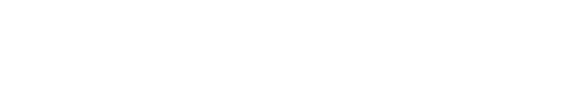 Mr. Ankur Goel, CEO, Zencommerce, India
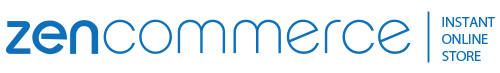 [Speaker Notes: No shade no logo, photo should hv name.]
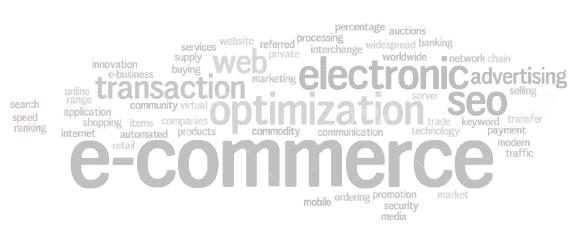 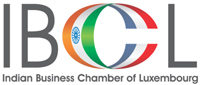 E-COMMERCE: BRANDING
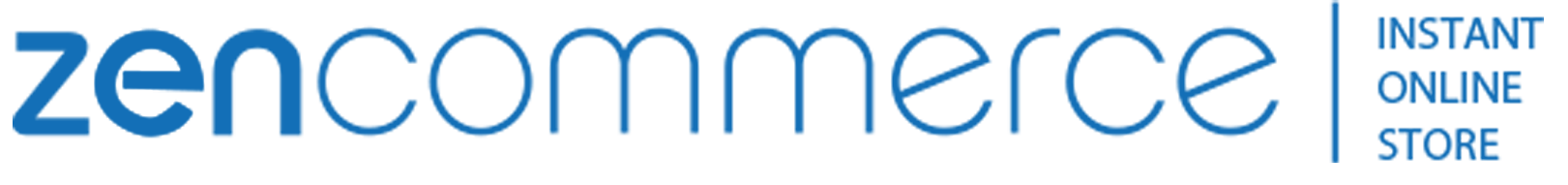 /zencommercein
/zencommerce_india
/zencommerce
/zencommercein
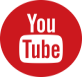 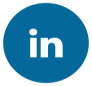 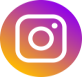 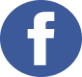 Why E-commerce is Important?
Marketing Opportunities
Broaden Your Brand
Scalable
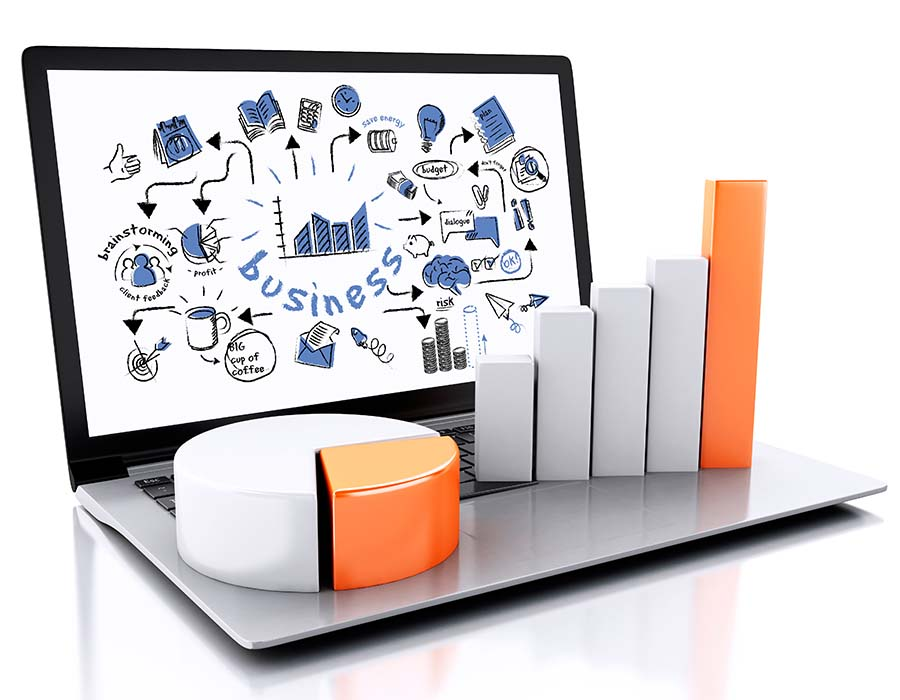 Reach
Convenient
Traditional Business:-
WHOLESALE
RETAILER
DISTRIBUTOR
MANUF.
CUSTOMER
E-commerce
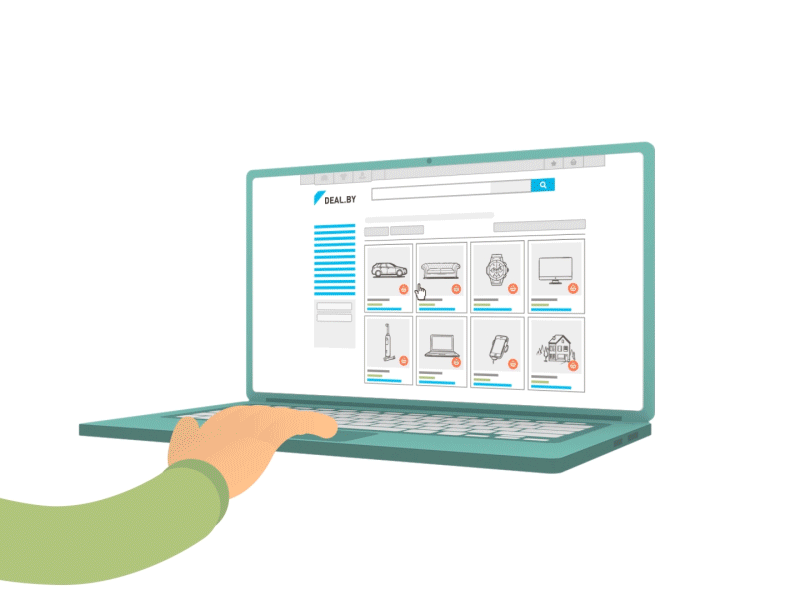 CUSTOMER
COMPANY
Faster buying process
Store and product listing creation
Growing Demand
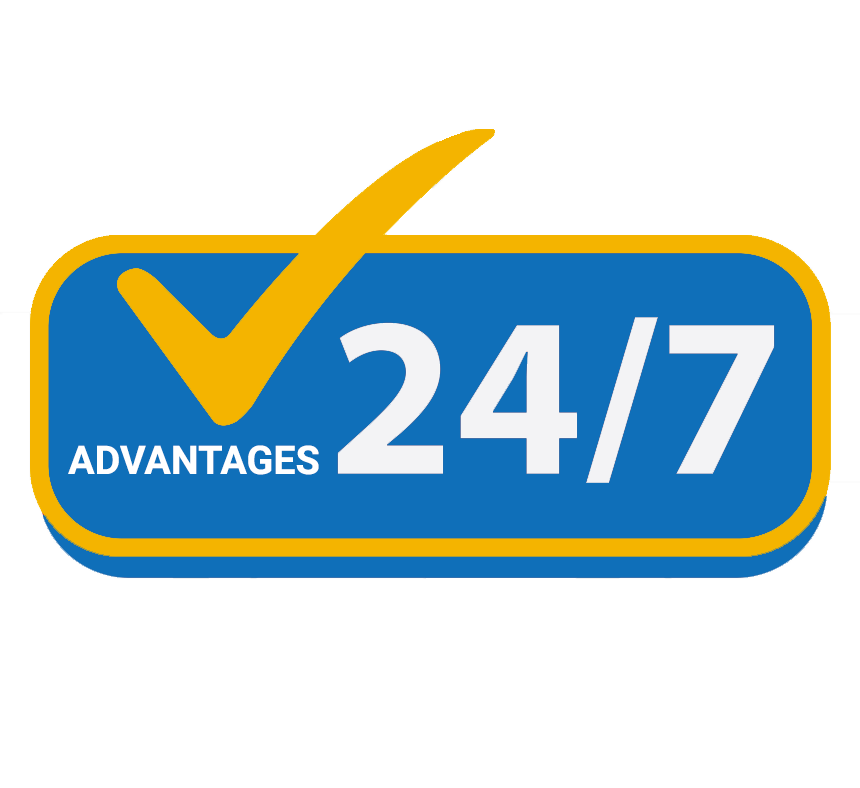 Cost reduction
Affordable advertising and marketing
Attractive
Opportunities
Flexibility for customers
100% FDI is allowed in B2B E-commerce.
Policy
Support
E-commerce & consumer internet companies in India received more than US$ 4.32 billion from private equity & venture capital players in 2019.
Increasing
Investment
Too Many Options!!
Platforms like Amazon and ebay let you sell your products through their store.

On the other hand, platforms like Zencommerce, Shopify, Weebly, Wix etc. let you design a store that is customized to your unique needs and put you in full control of marketing and provide better customer support, giving you a more tailored experience.
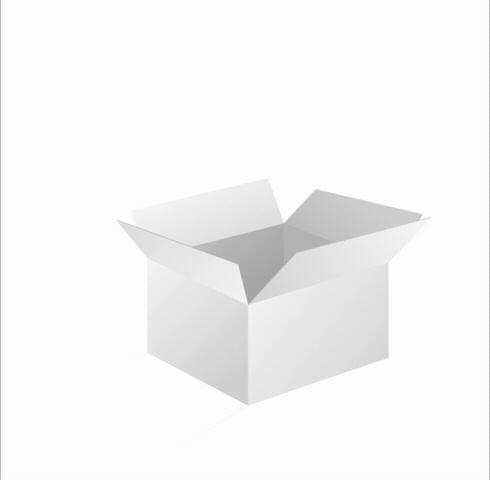 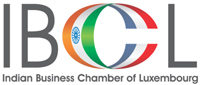 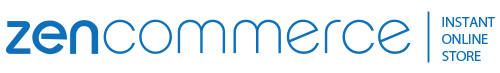 SaaS V/s Open Source???
Open Source
SaaS
Easy configuration & customization
Accelerated feature delivery
Subscription-based Billing
Collaborative (&"social") functionality
Cost-Effectiveness
Need of a Developer
Flexibility & Agility
Ability to start small
No Updations
Heavy Maintenance Costs
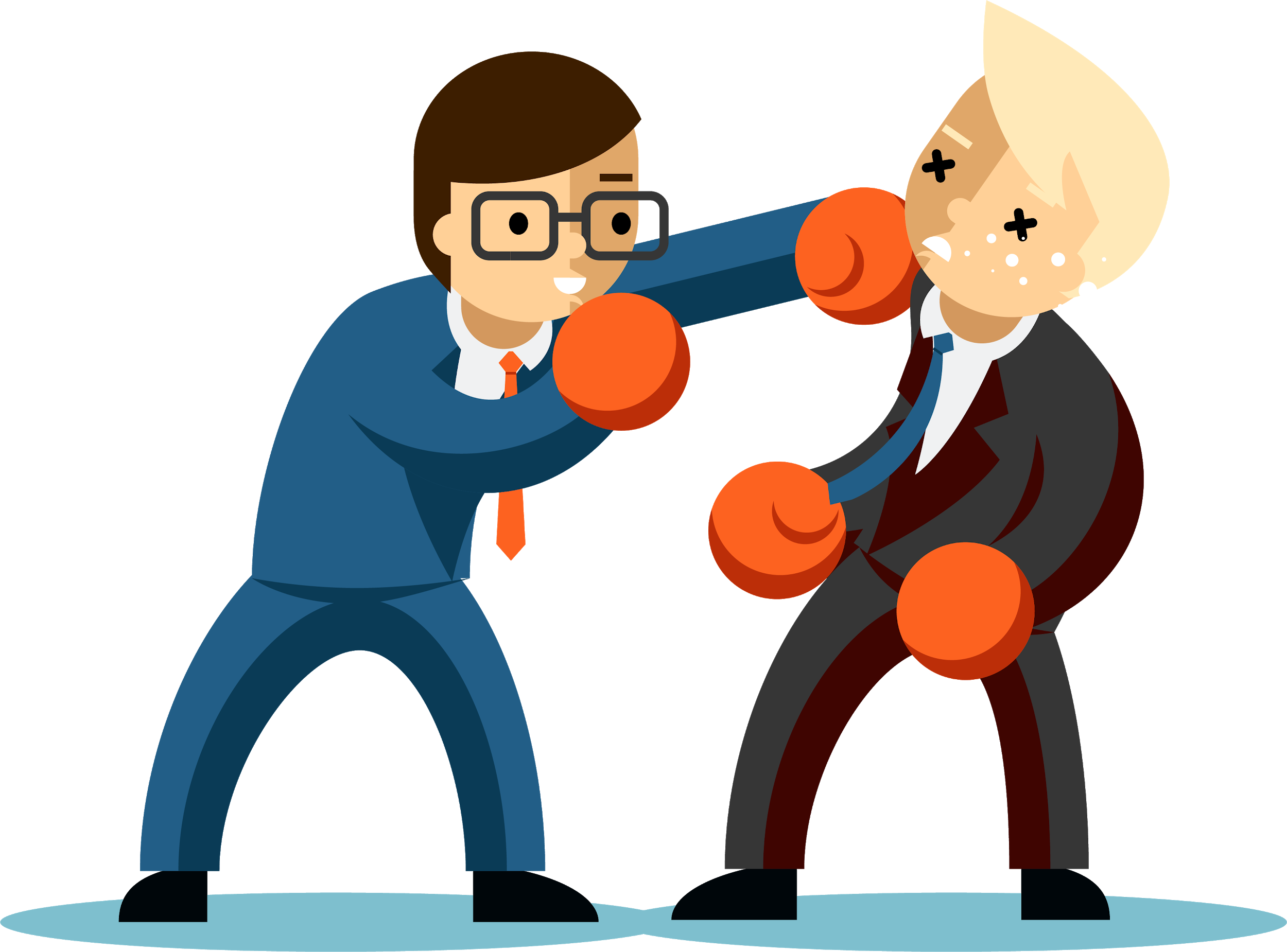 V/s
DIY
DIFM
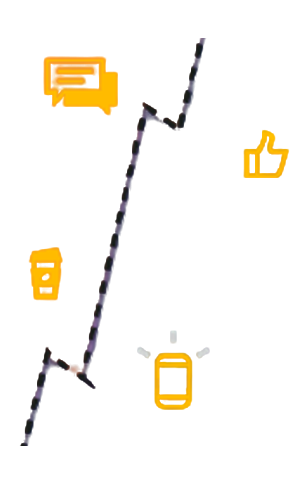 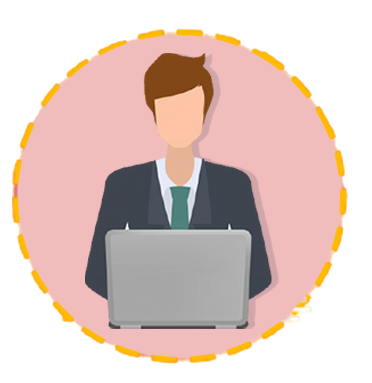 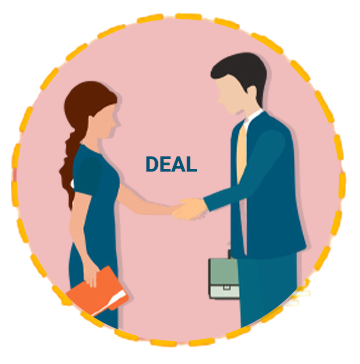 Do-It-Yourself (DIY) 
tools that enable you to choose a website template and customize it for your business.
Do-It-For-Me (DIFM) services that involve a web designer building a site for you.
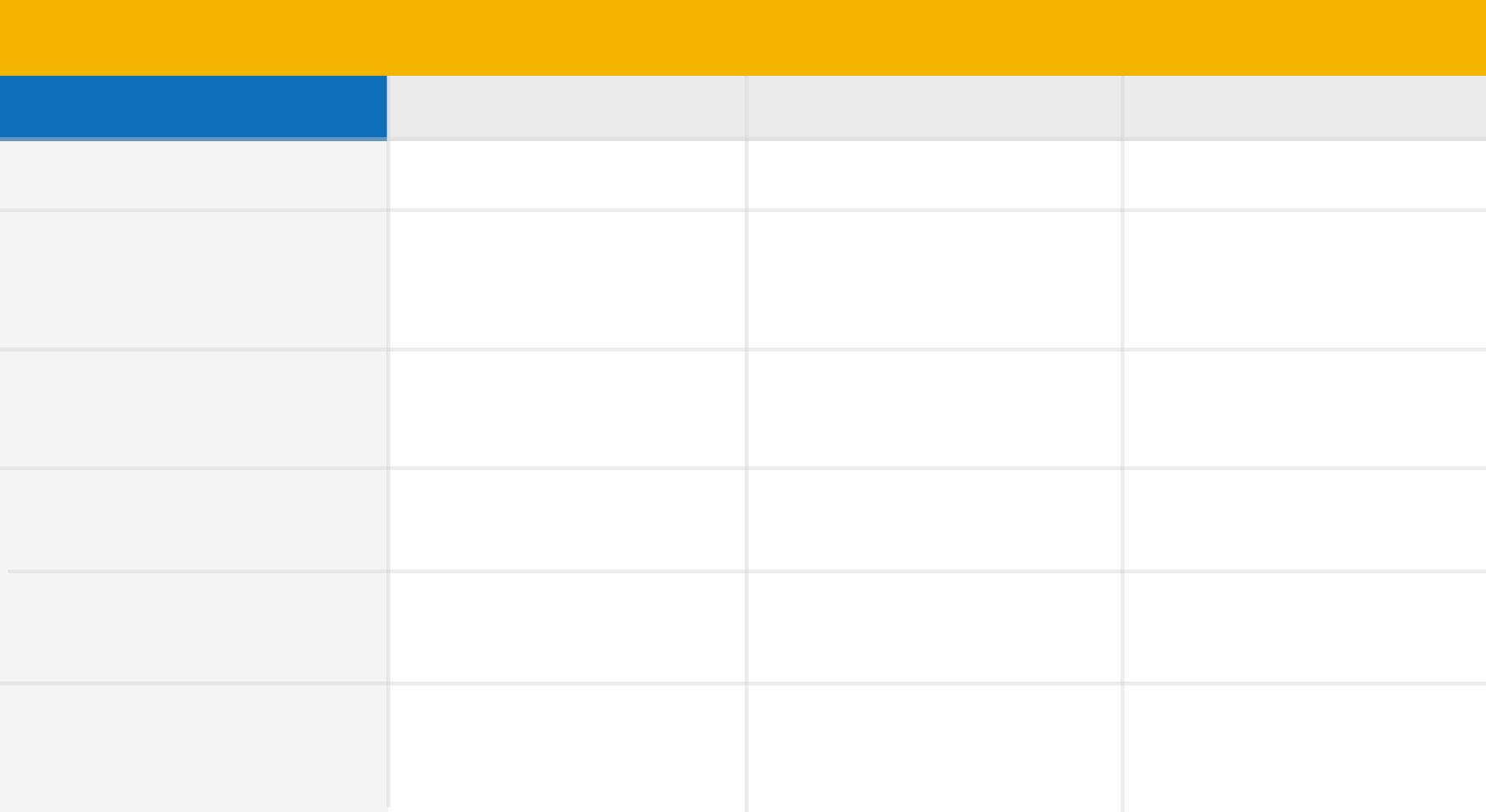 Features Comparison
StoreHippo
Zencommerce
Shopify
GoDaddy
14 Days Free Trial
14 Days Free Trial
14 Days Free Trial
No Free Trial
E-commerce Website 
+
Free Domain
E-commerce Website
E-commerce Website
E-commerce Website
Paid Progessive web
Application(PWA)
Mobile App
Progessive web
Application(PWA)
Mobile App
No
No
Telephone, Email, Live chat, Support Available
Telephone, Email, Live chat, Support Available
Telephone, Email, Live chat, Support Available
Only Email Support
No Commission on Orders
2%
0.5%
No Commission on Orders
Payment Gateway &
Shipping
Payment Gateway &
Shipping
Payment Gateway &
Shipping
Payment Gateway But
No Shipping
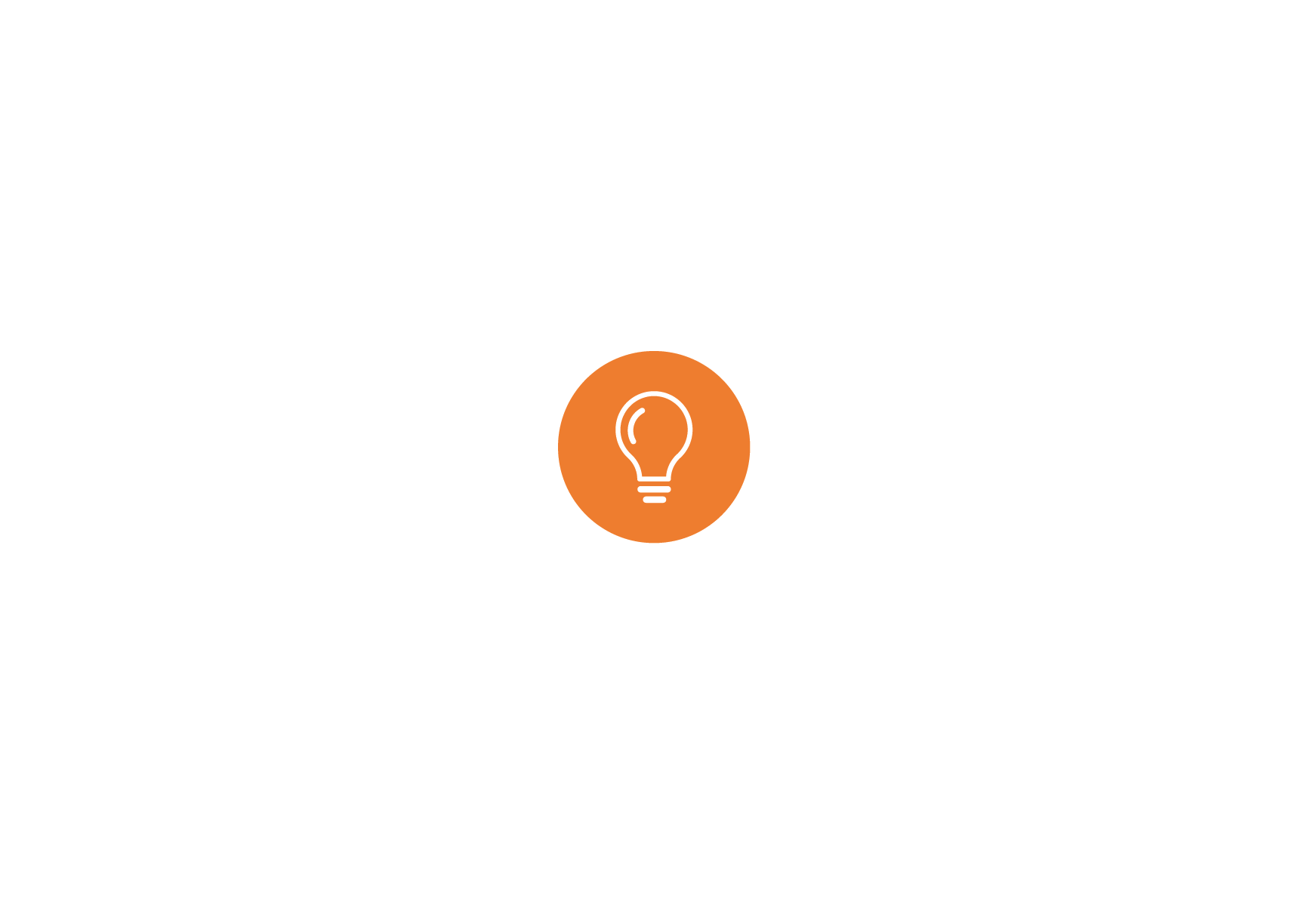 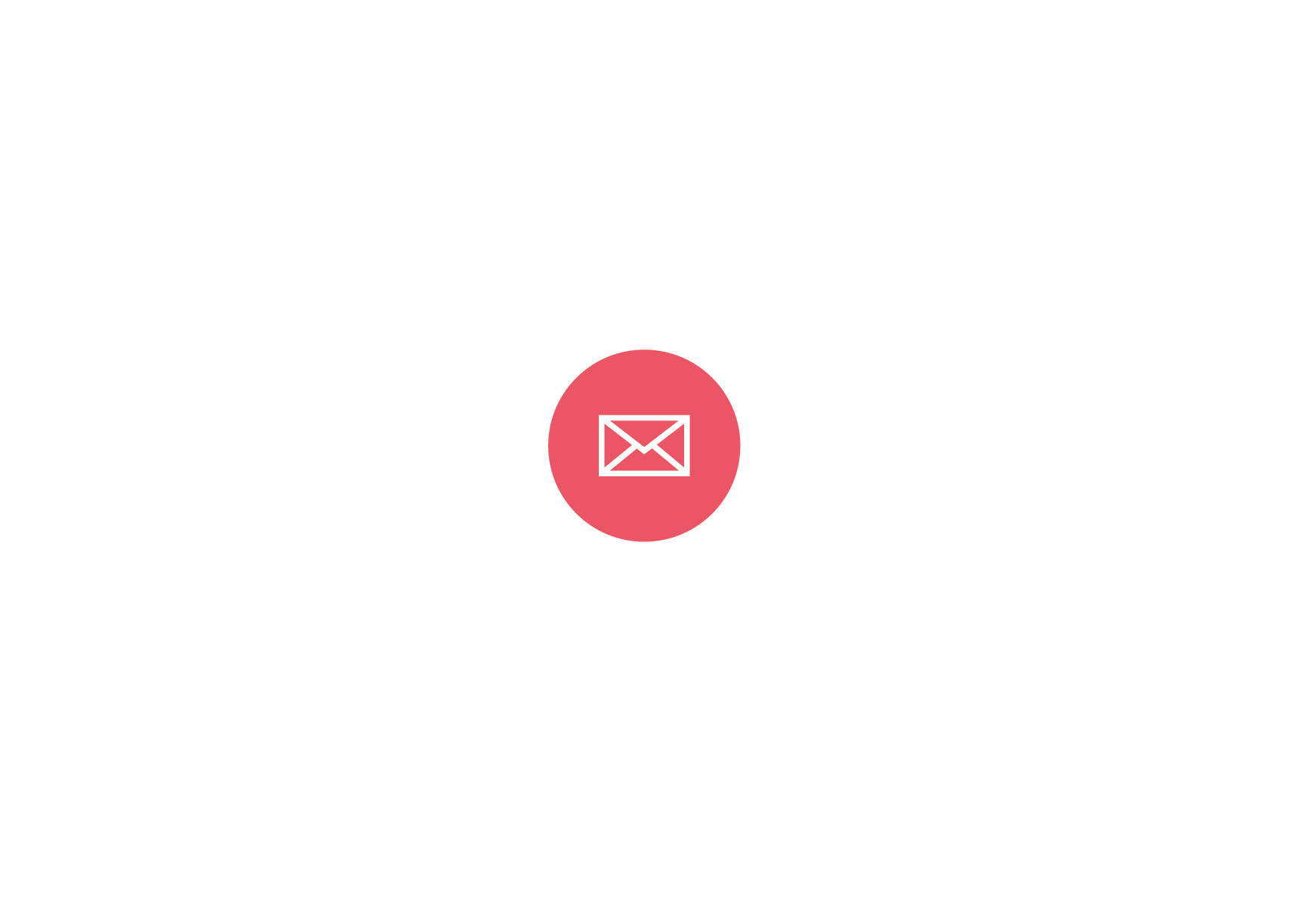 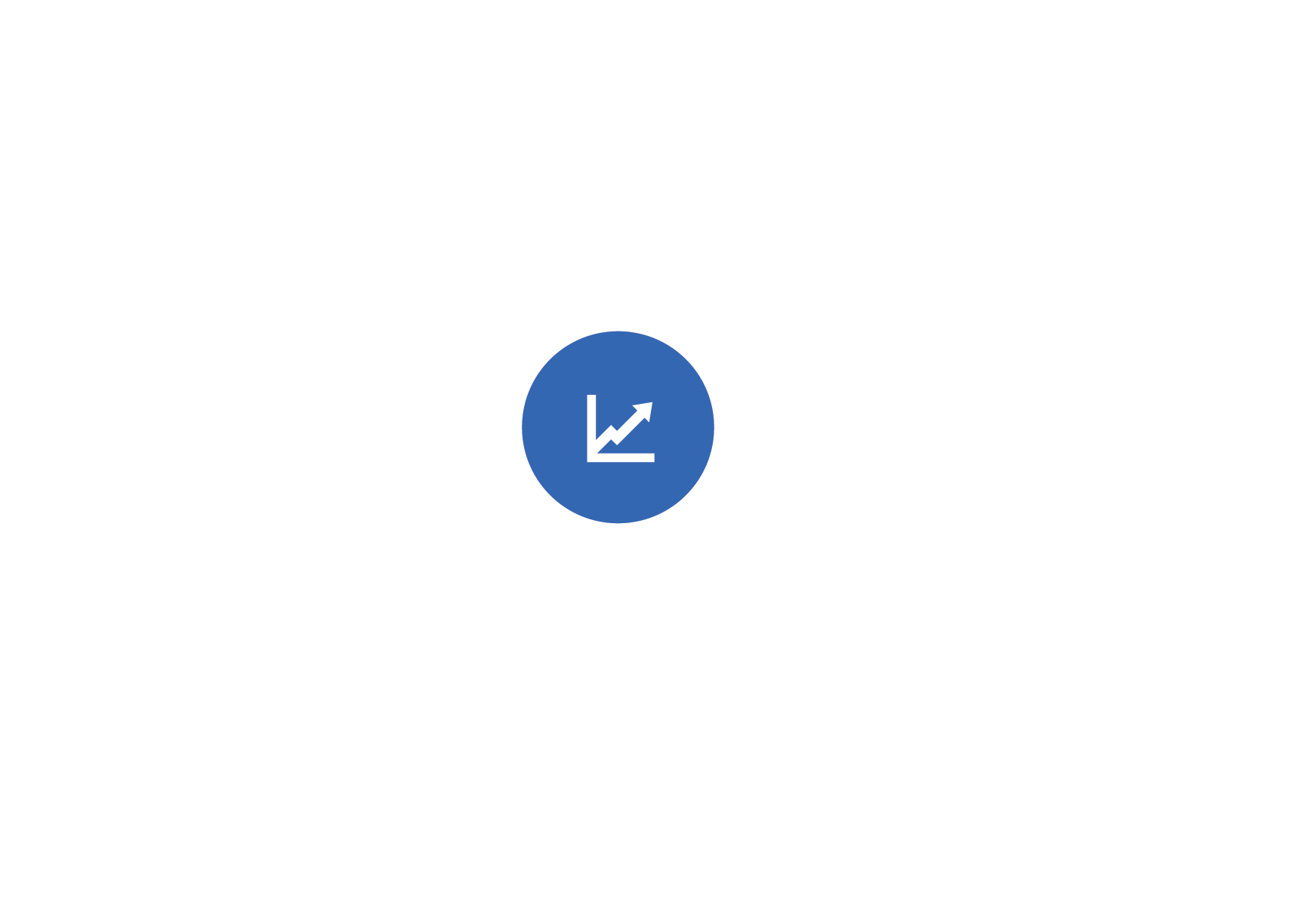 Exploring the relationship between an
online store and a company’s branding strategy.
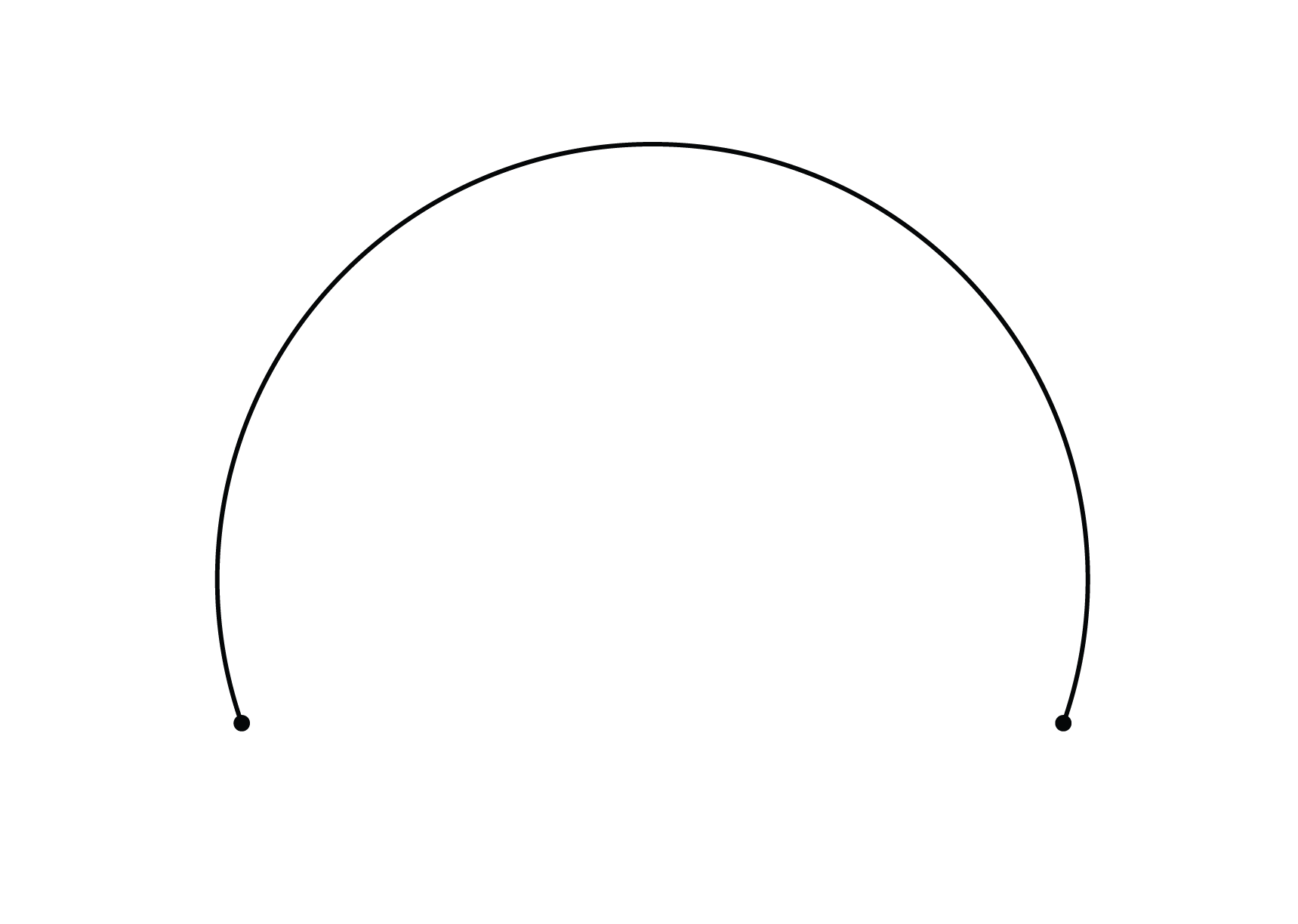 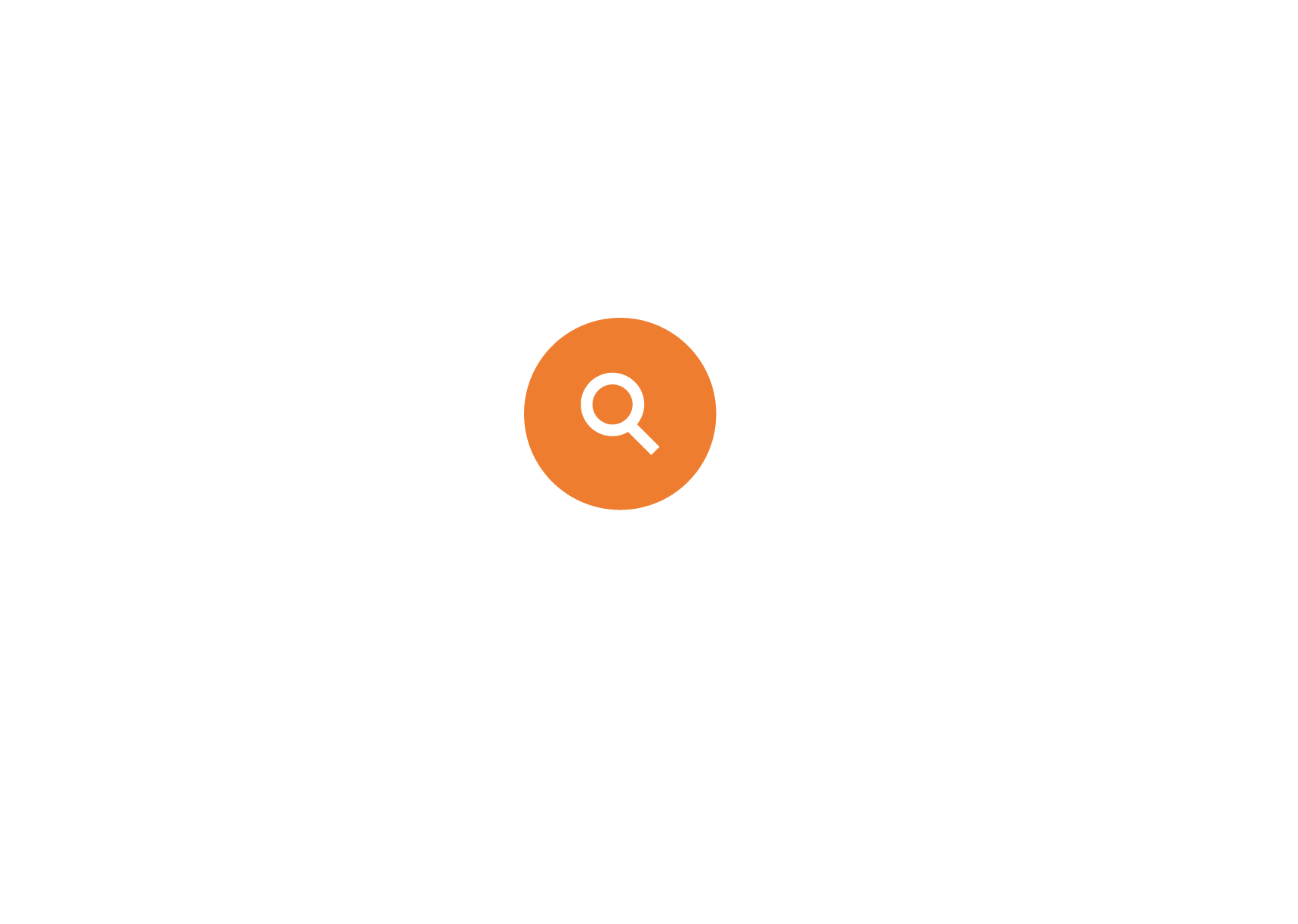 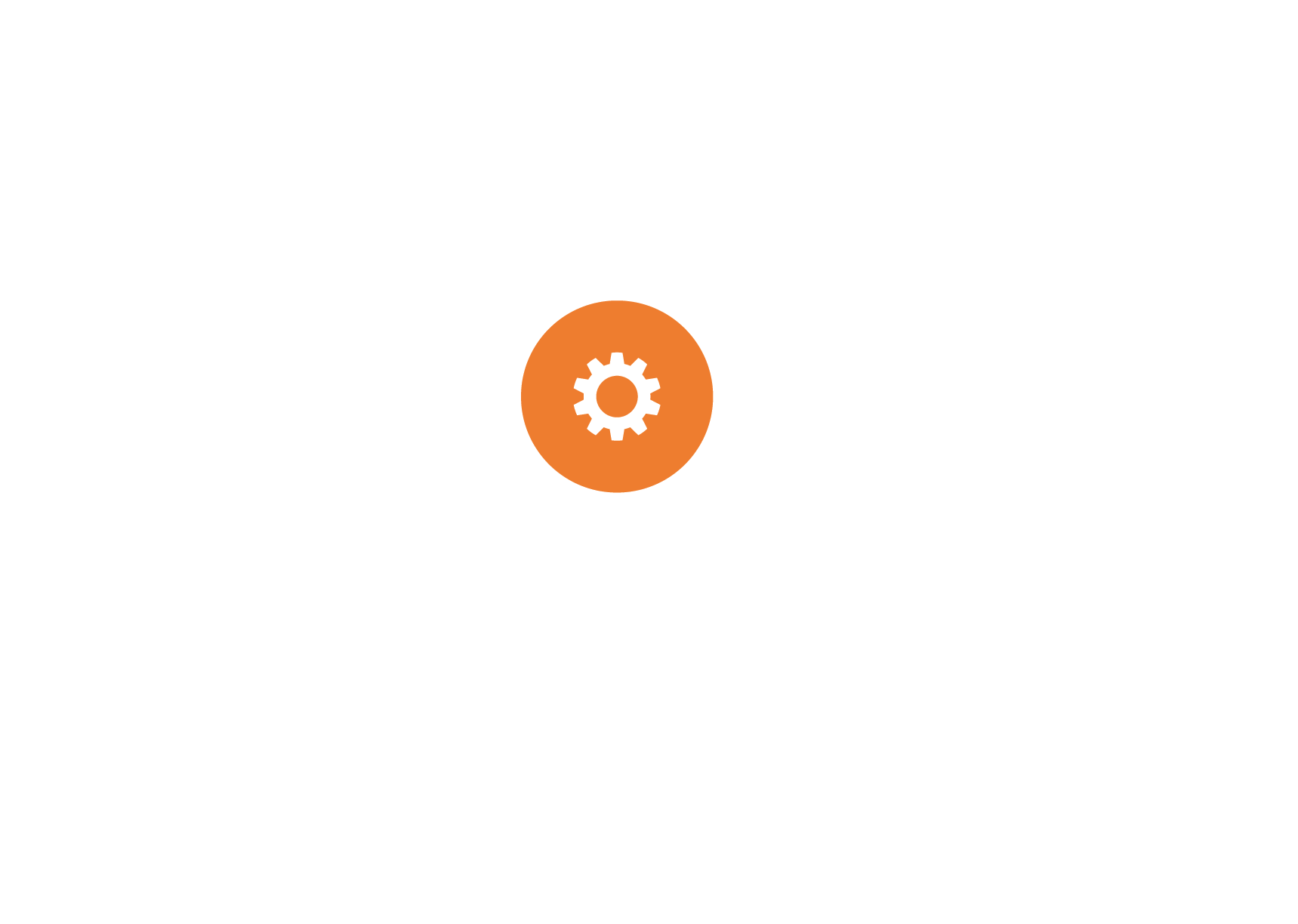 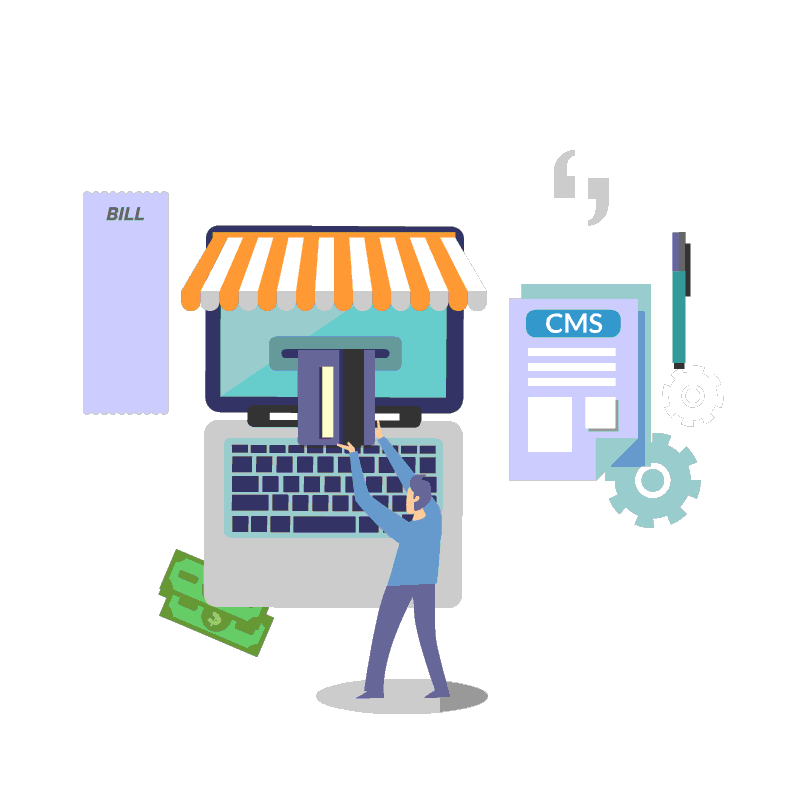 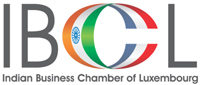 How you can increase your brand awareness?
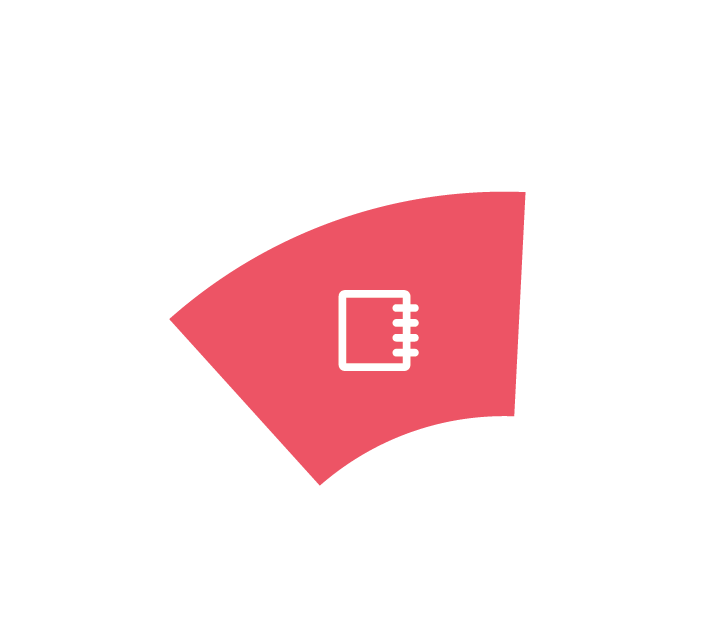 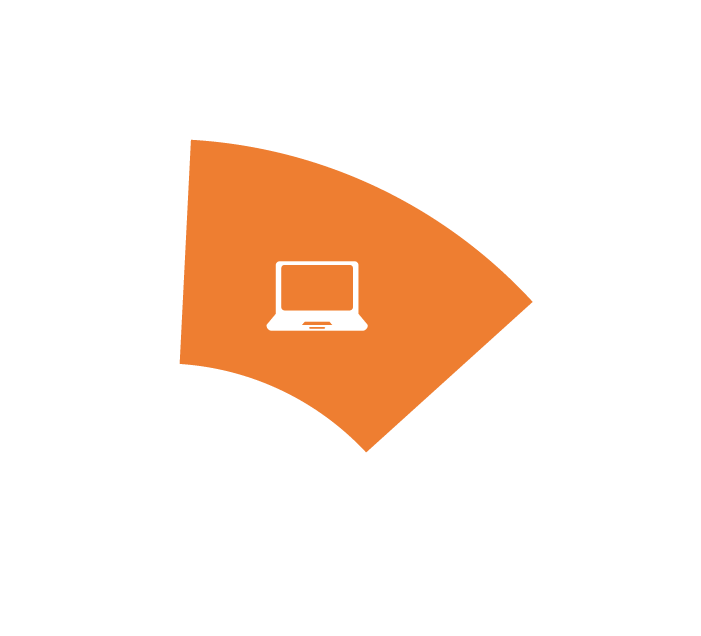 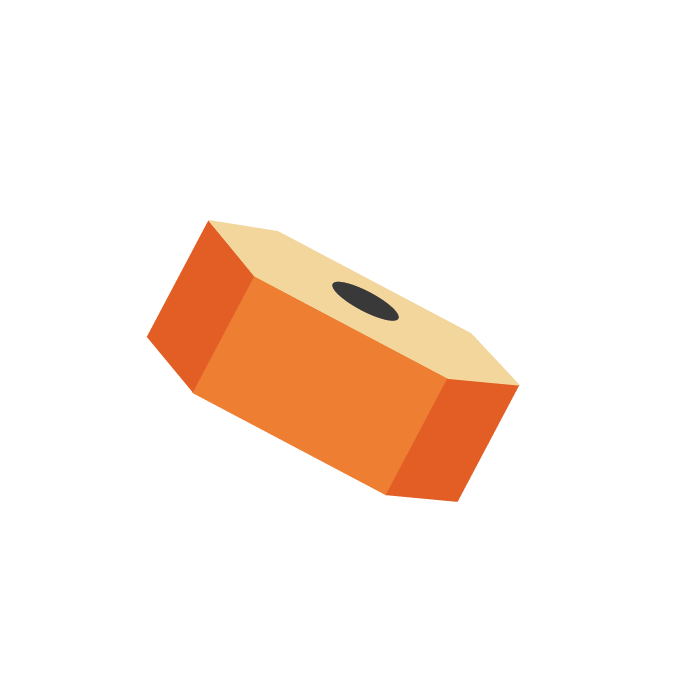 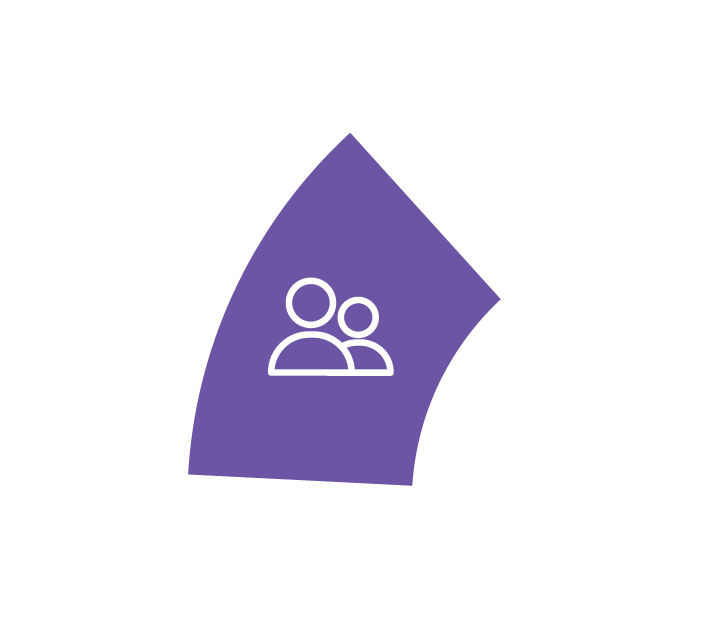 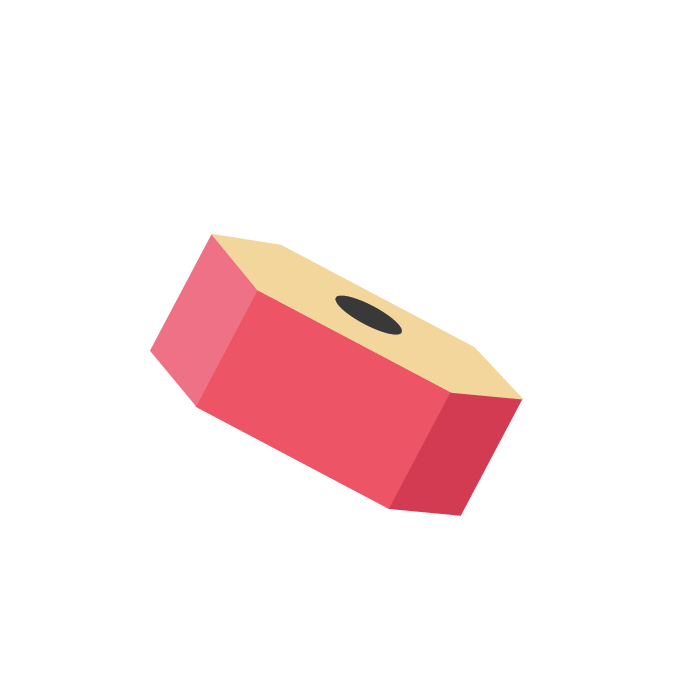 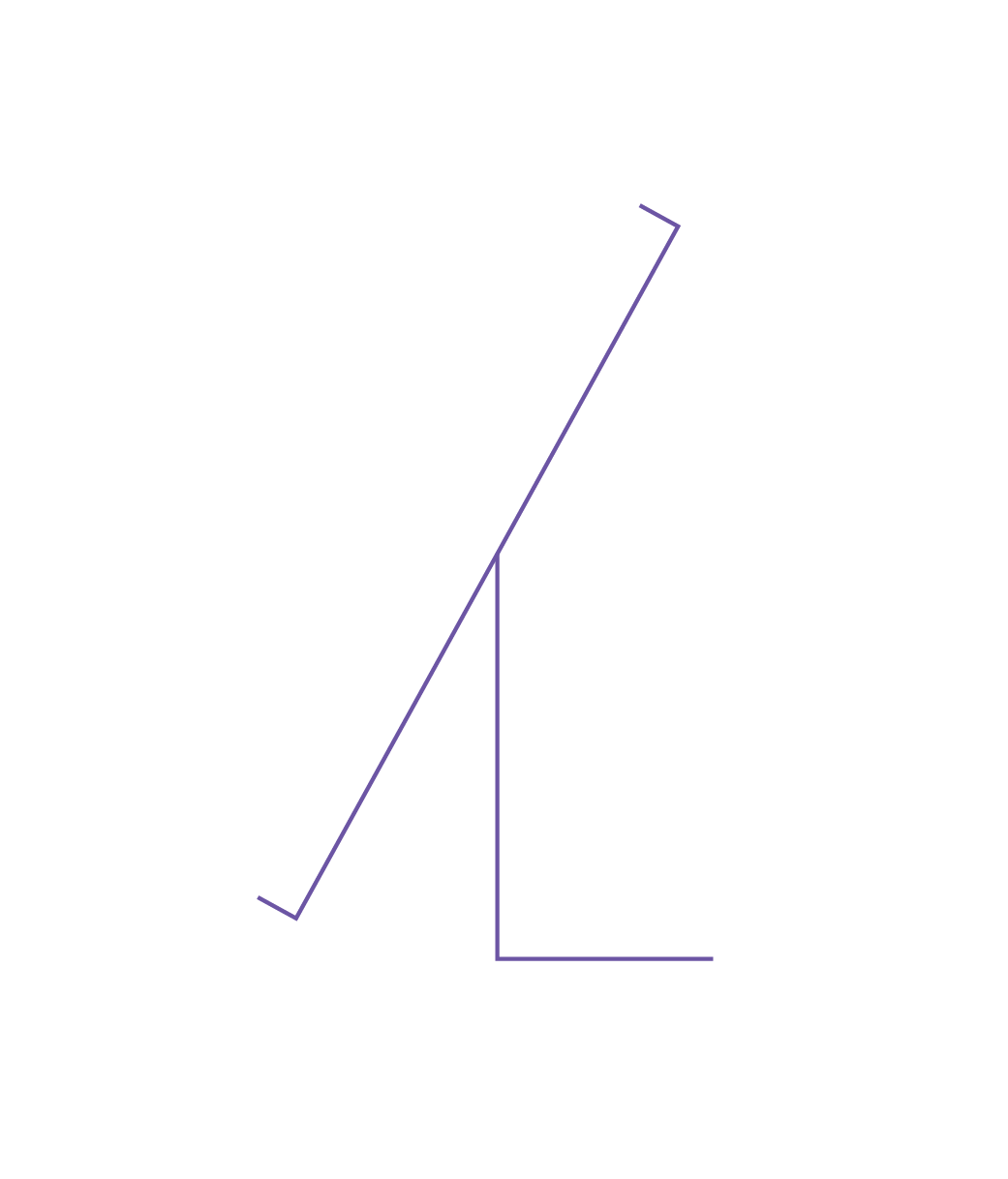 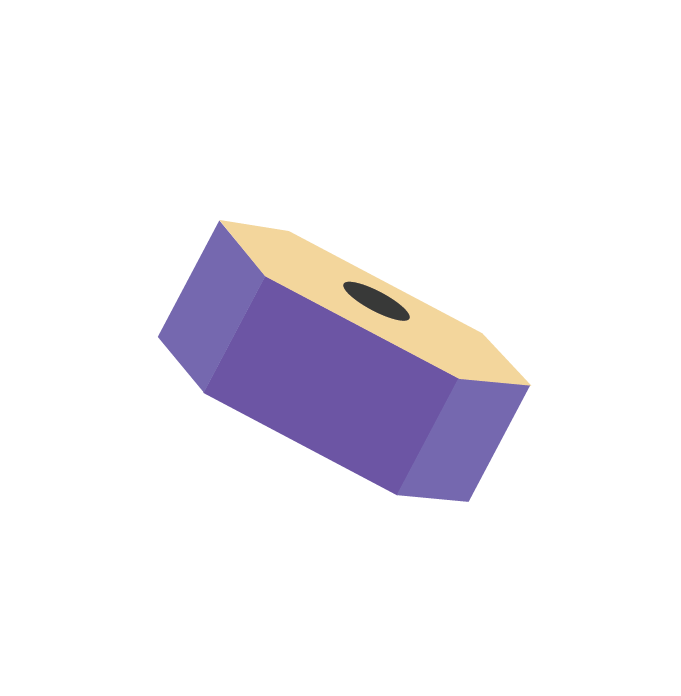 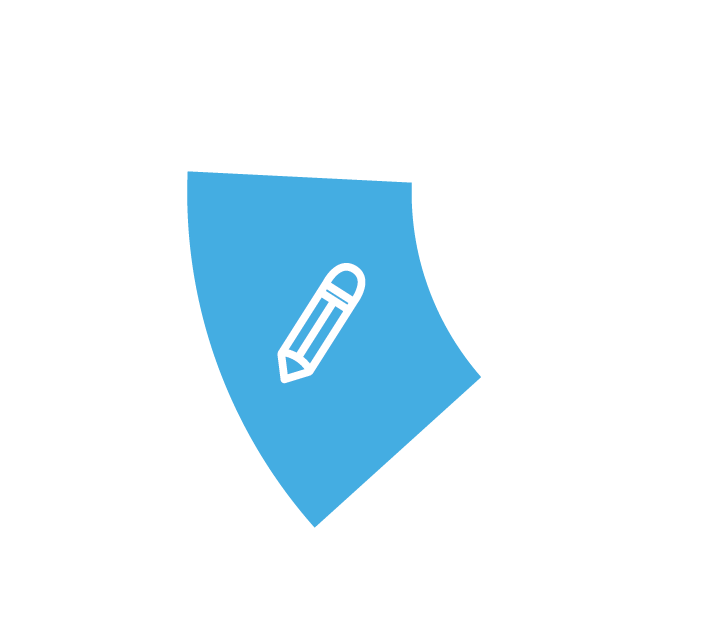 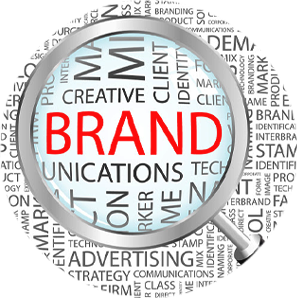 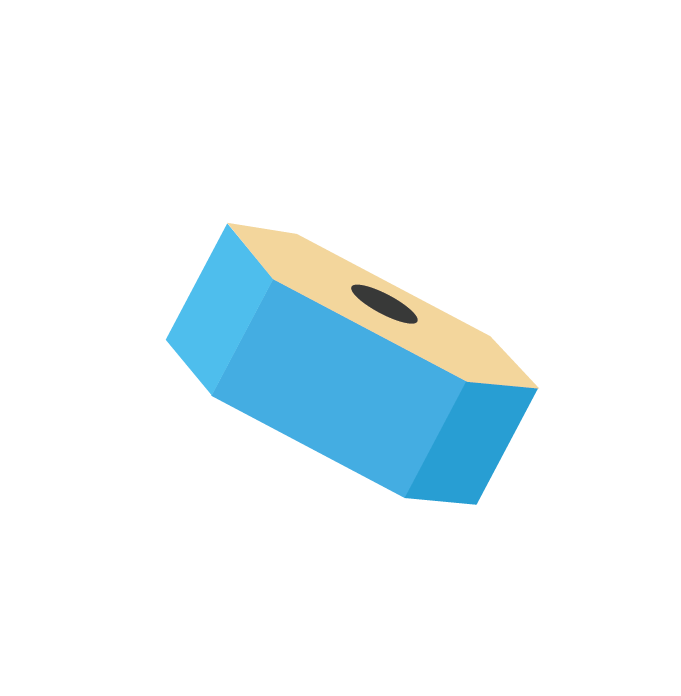 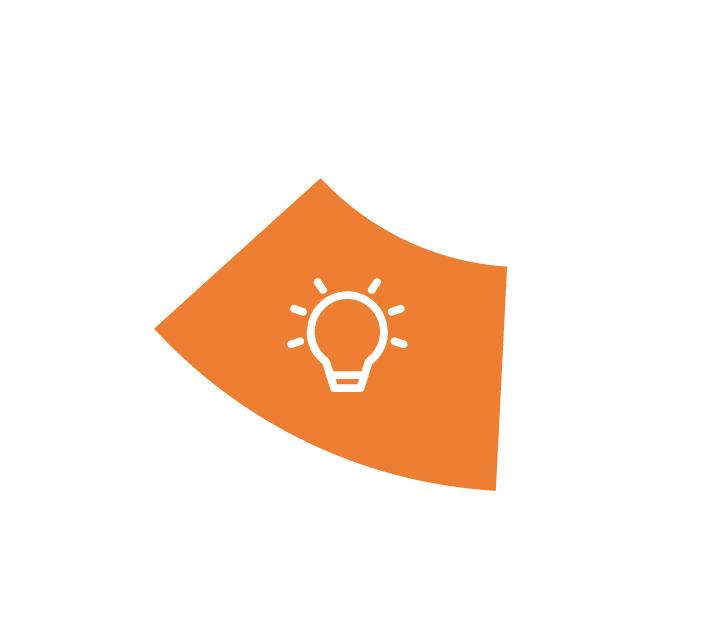 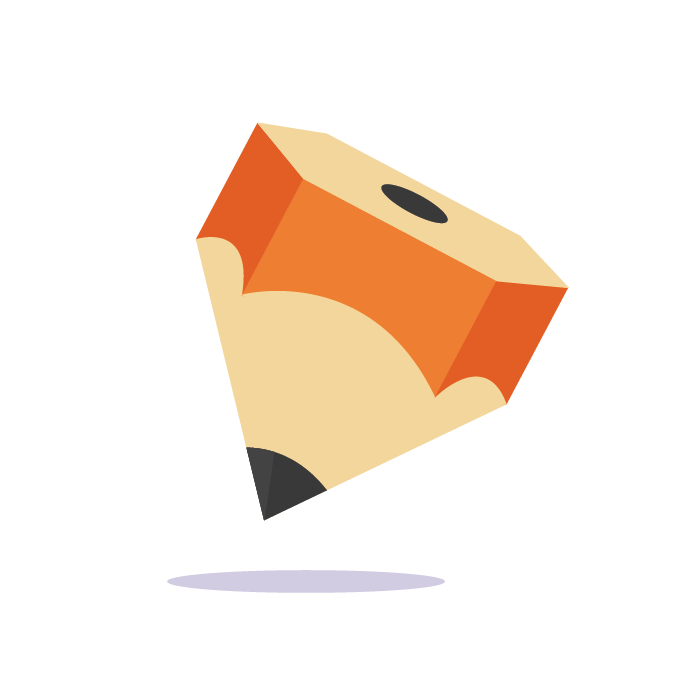 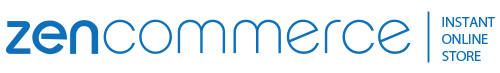 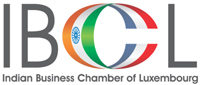 Primary objective of branding – Occupying the 
Mindshare of Prospective Customers
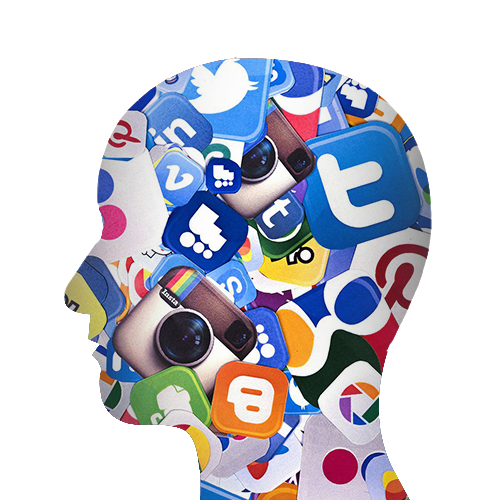 Mindshare is a marketing term that describes the amount of consumer awareness or popularity surrounding a particular product, idea, or company.

In simple terms, mindshare means brand image.

It is the perception of your brand in the mind of your customers.
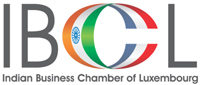 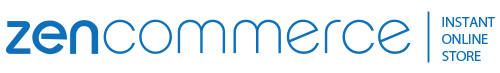 Point of sale.
Visual styling.
Typography, font, colour.
Navigation.
Discoverability.
Mindshare.
Who you are.
What you stand for.
Brand promises.
Mission and vision.
Social media
integration.
Blogs.
Media coverage.
Exponential reach.
Reinforcement of 
brand identity.
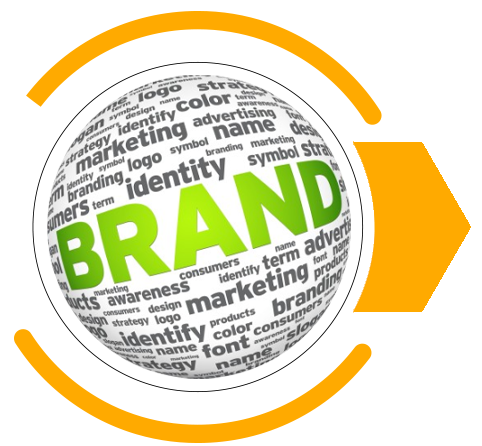 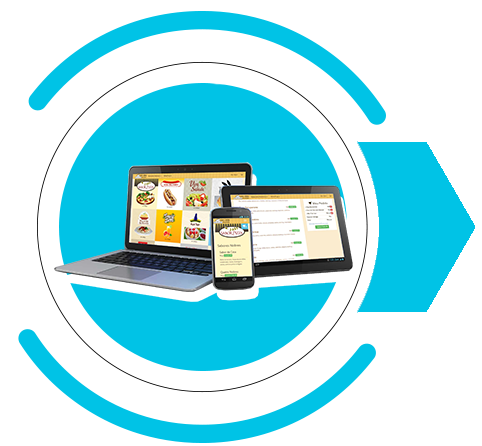 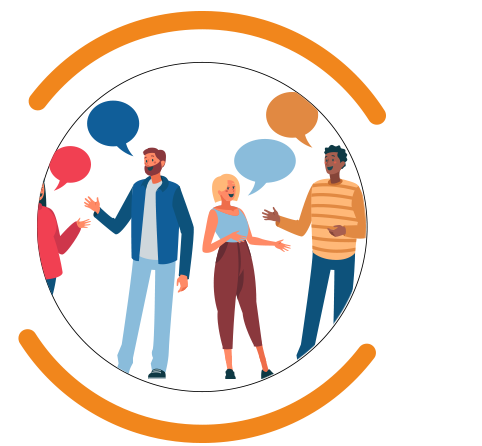 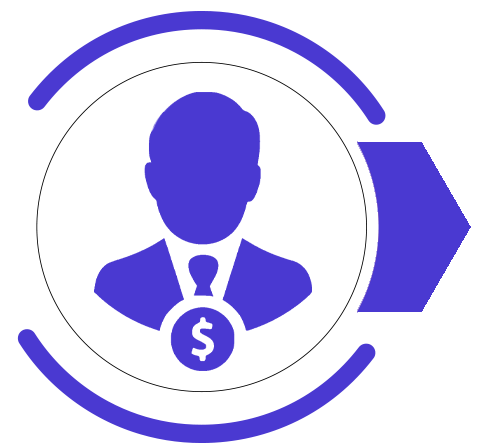 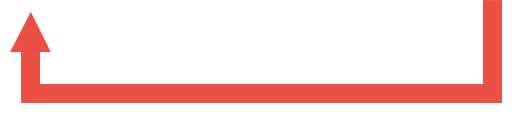 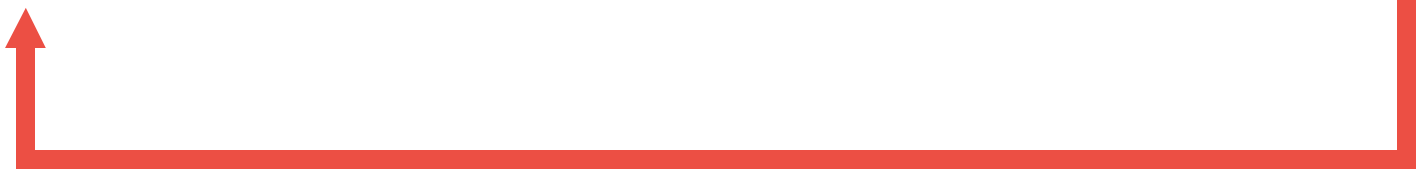 Marketing Automation for E-Commerce
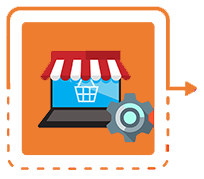 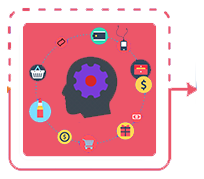 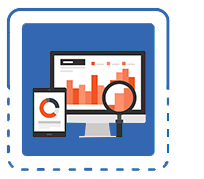 Edrone
Search Term Statistics
Google Analytics
Facebook Dynamic Ads
Impressions
Cost per Acquisition
Average order value
Sales conversion rates
What’s Working ?
What’s not Working ?
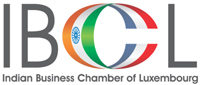 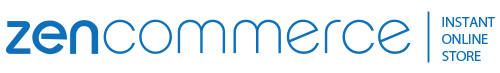 Logo is your first impression
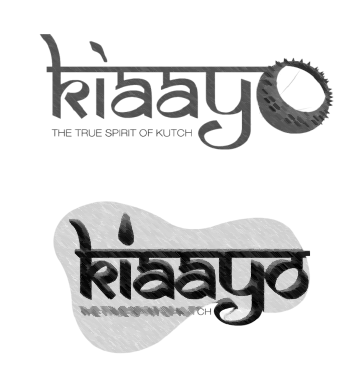 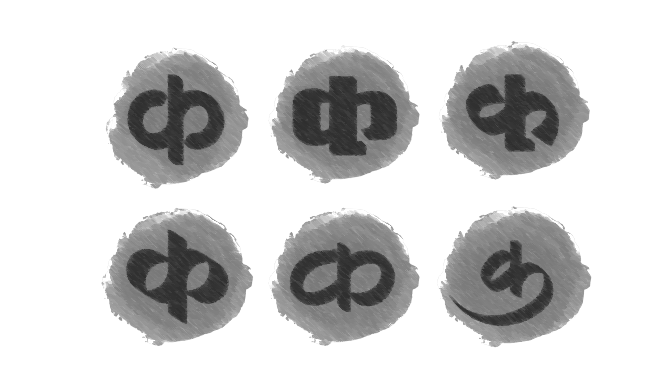 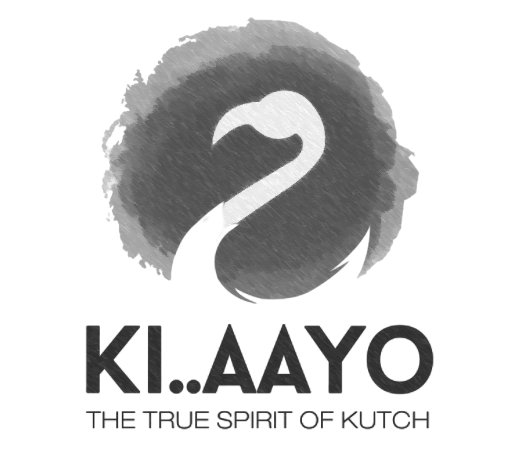 Logo is your first impression
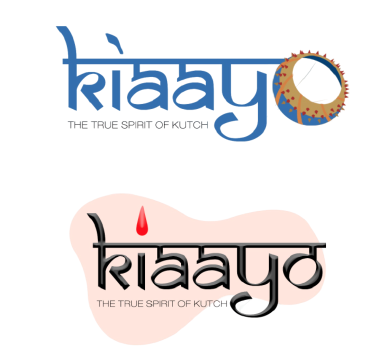 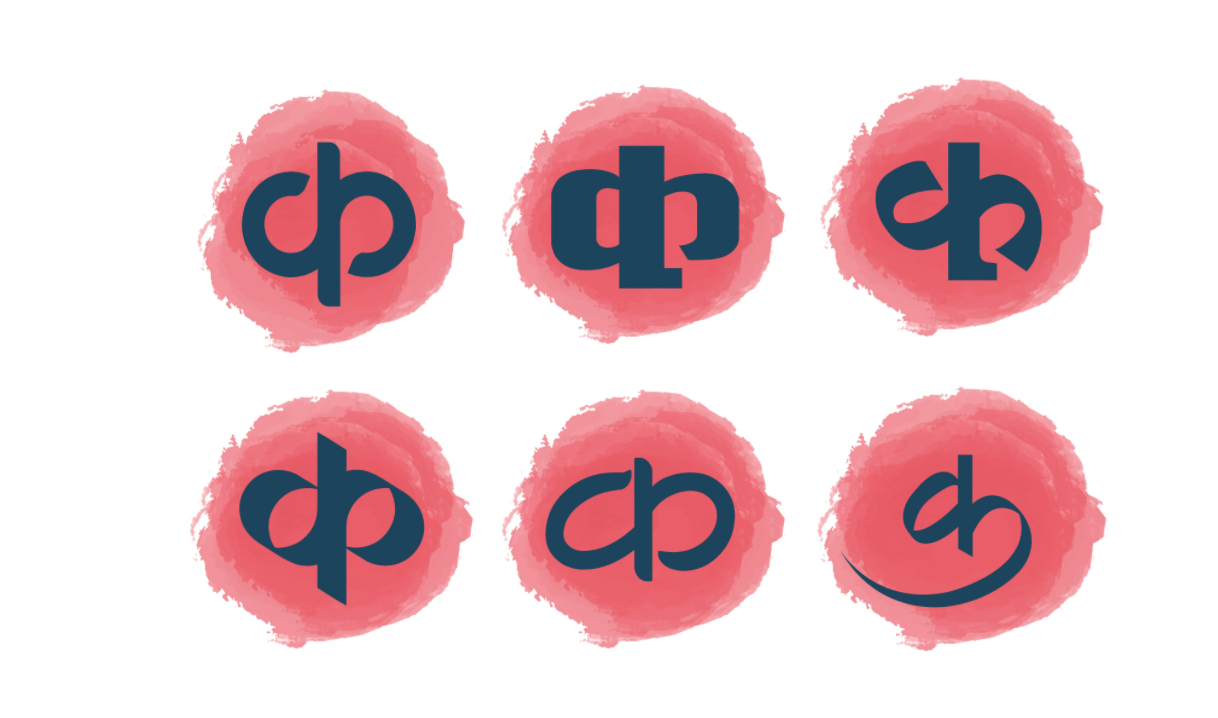 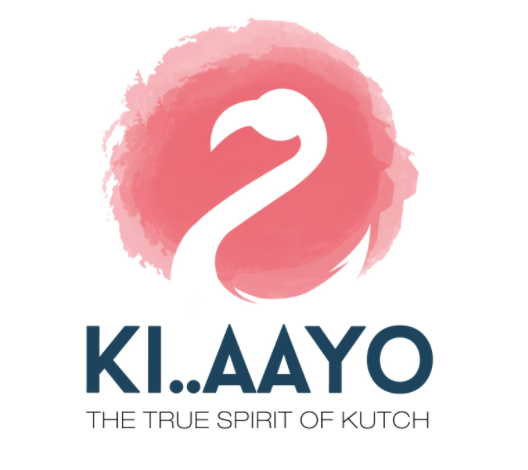 Kiaayo|| A testament to the 
Zencommerce Experience ||
(Case Study)
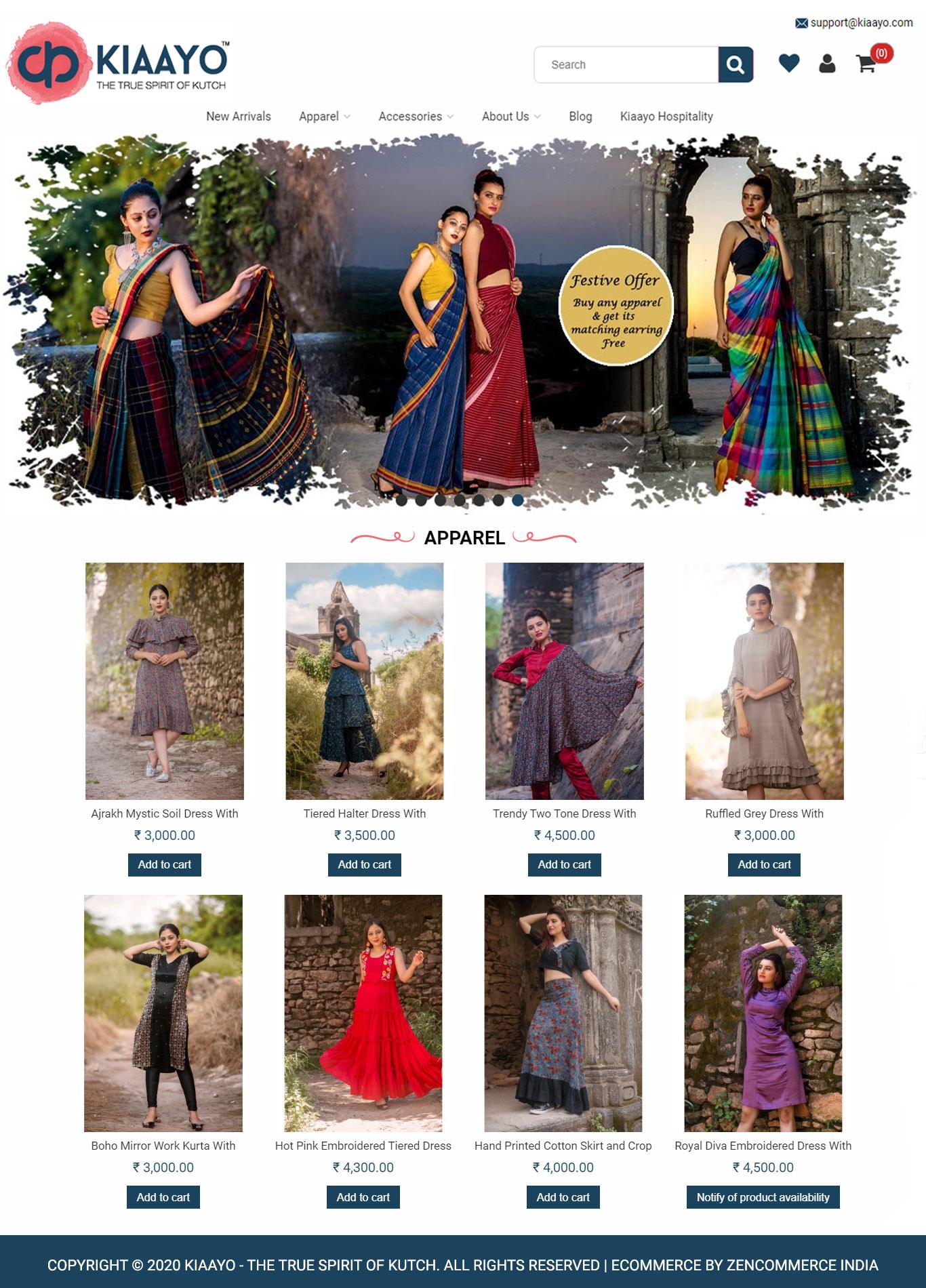 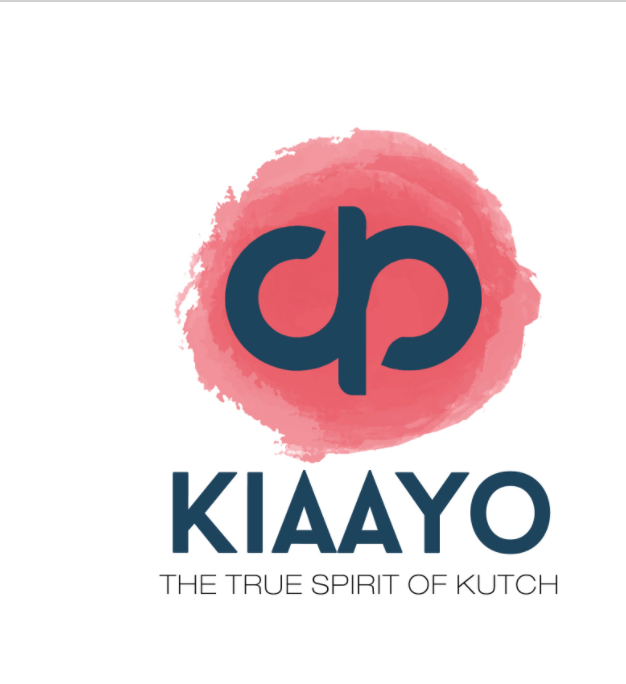 The brand concept and icon work around the same perspective i.e. Bringing the beauty of Kutch to people all around the country. While the pink colour palette does justice to the original idea, it also emotes energy and creativity
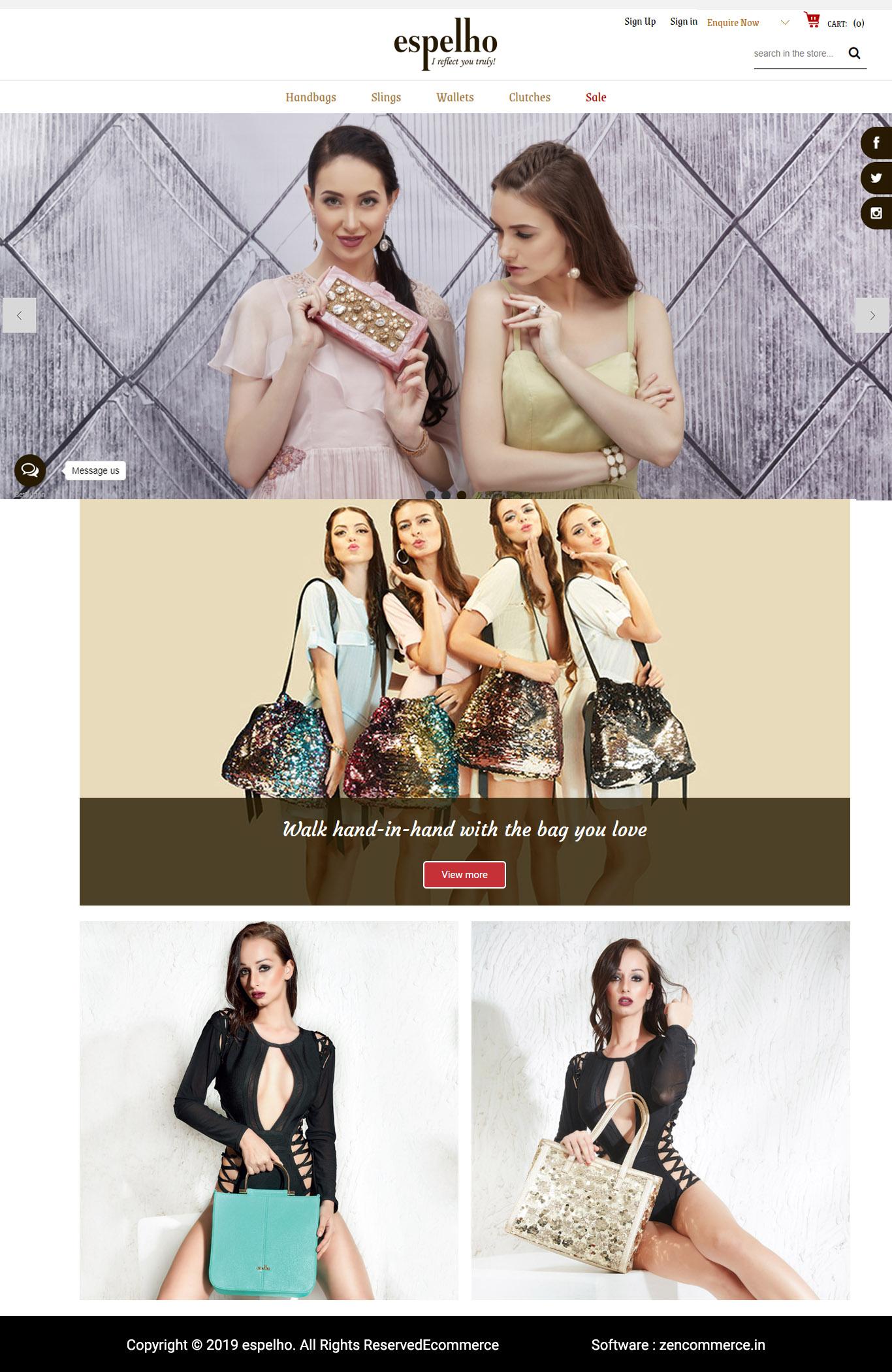 Espelho Fashions|| A testament to the 
Zencommerce Experience ||
(Case Study)
Time saving

Higher volume

More effective targeting

Social Media Integration
Language transformation on website
www.indianspicebazaar.lu
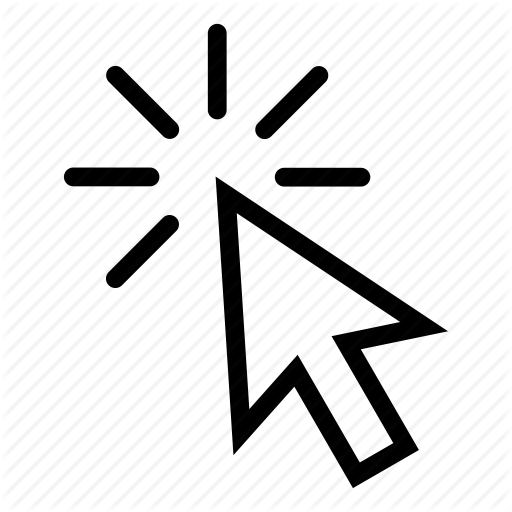 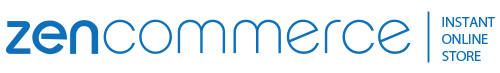 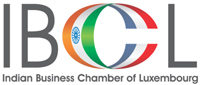 Some of our happy customers
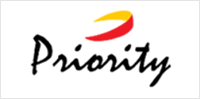 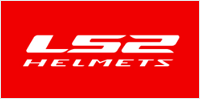 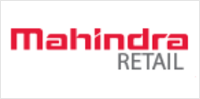 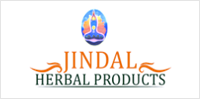 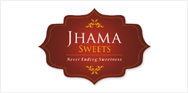 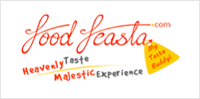 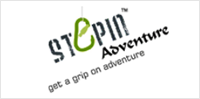 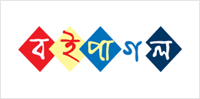 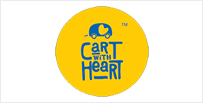 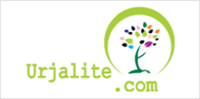 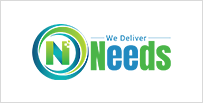 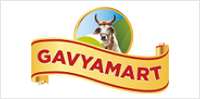 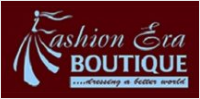 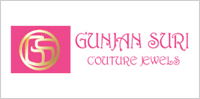 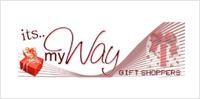 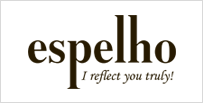 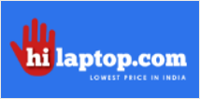 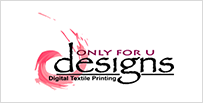 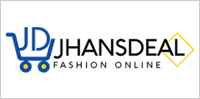 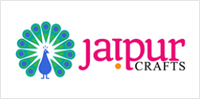 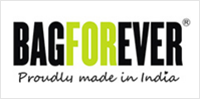 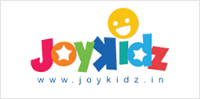 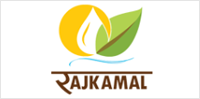 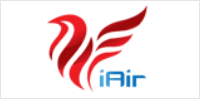 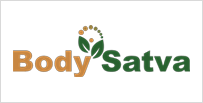 Some of our happy customers
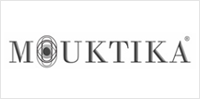 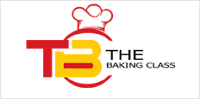 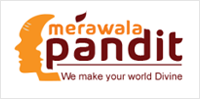 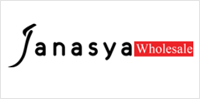 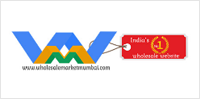 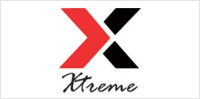 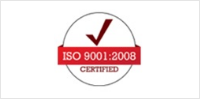 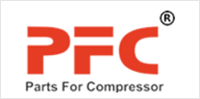 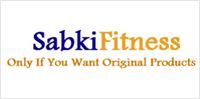 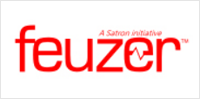 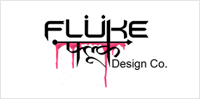 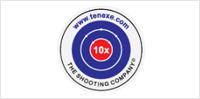 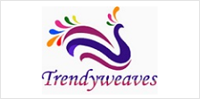 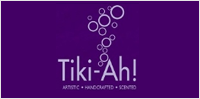 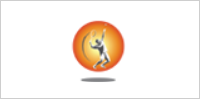 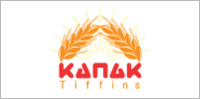 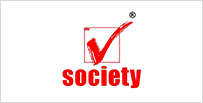 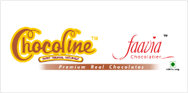 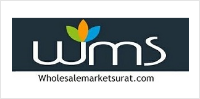 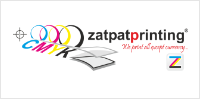 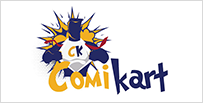 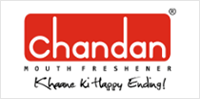 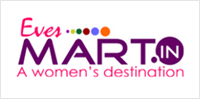 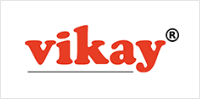 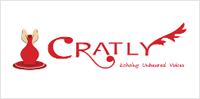 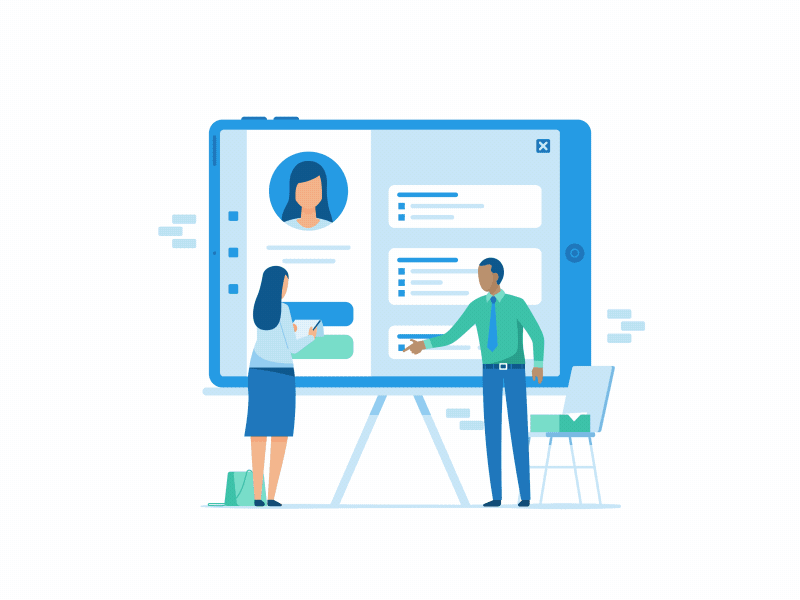 Indian E-Commerce industry is very lucrative.
Every business needs an online presence.
An online store gives your brand a unique identity.
Proper branding lets you target more customers in a shorter time.
It puts you in complete control of marketing.
Automation.
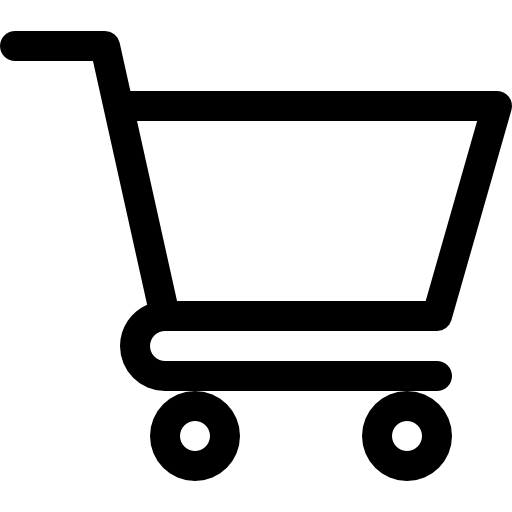 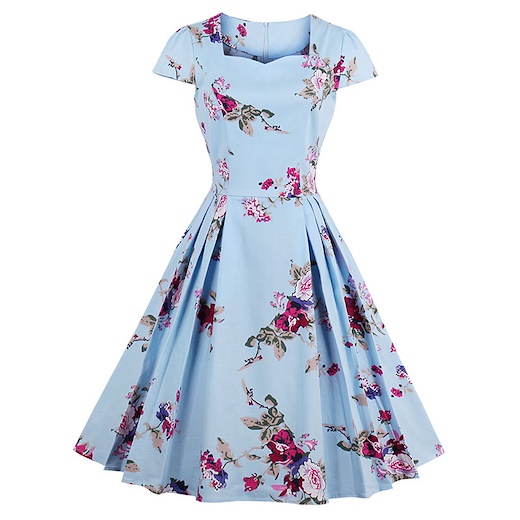 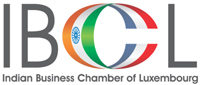 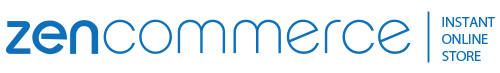 YouTube URL: - https://www.youtube.com/watch?v=U0qi0nKjwDA&feature=youtu.be
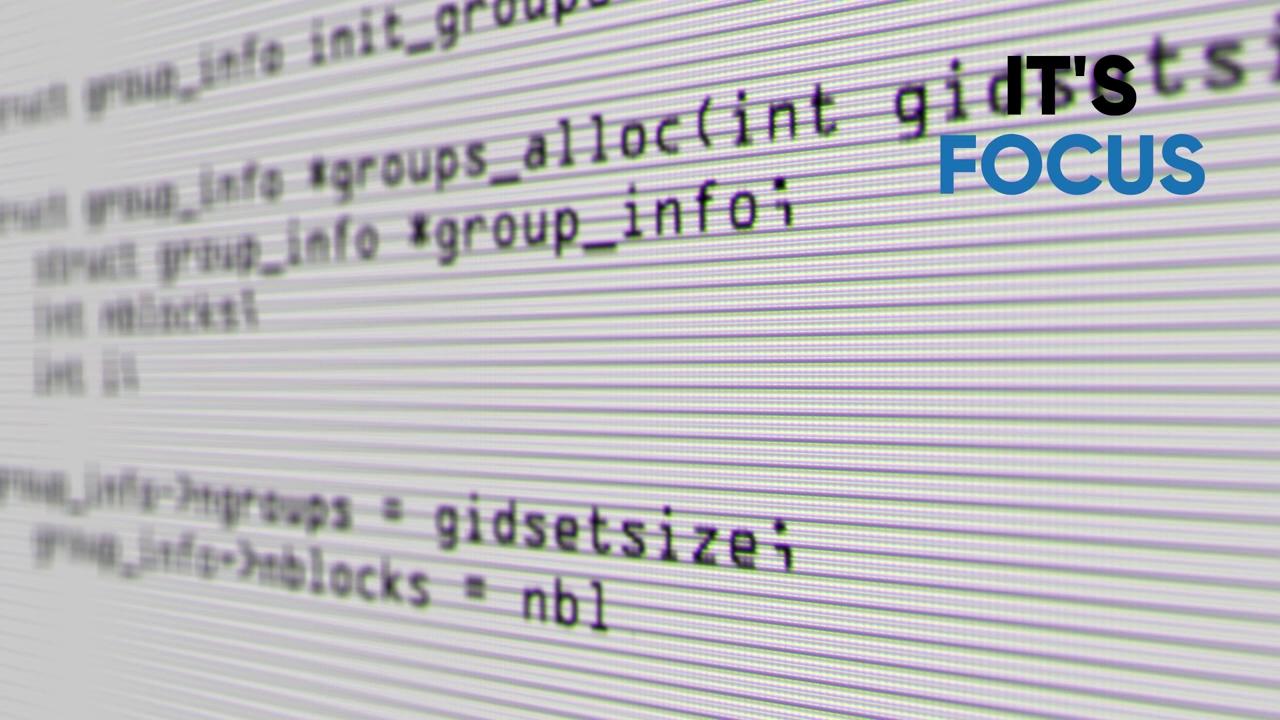 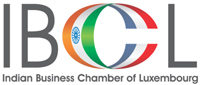 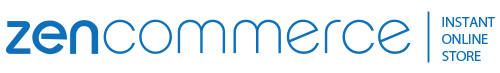 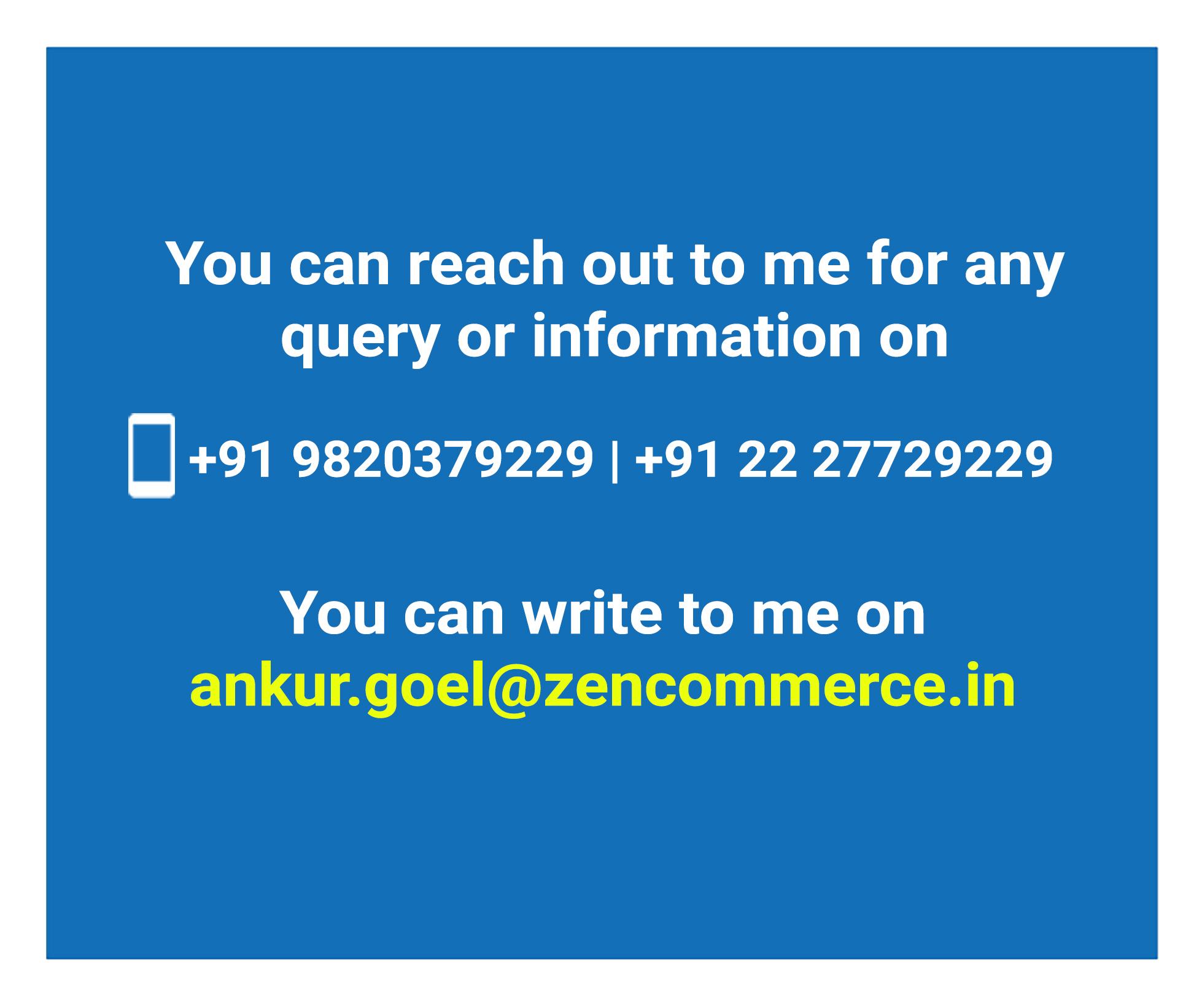 /zencommercein
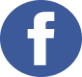 /zencommerce
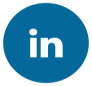 /zencommerce_india
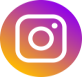 /zencommercein
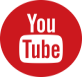 www.zencommerce.in
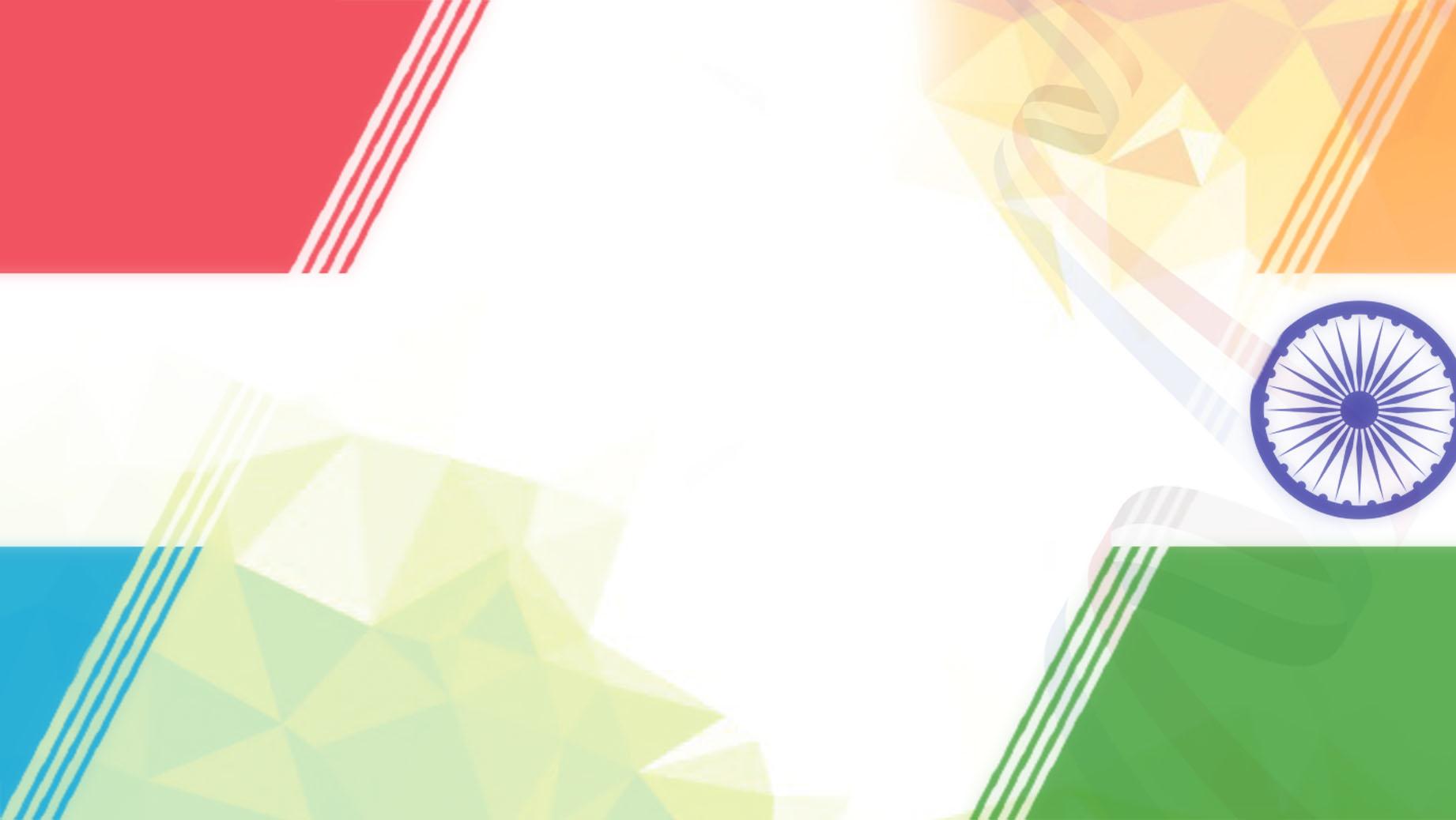 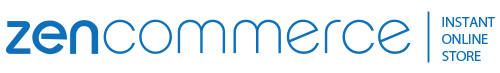 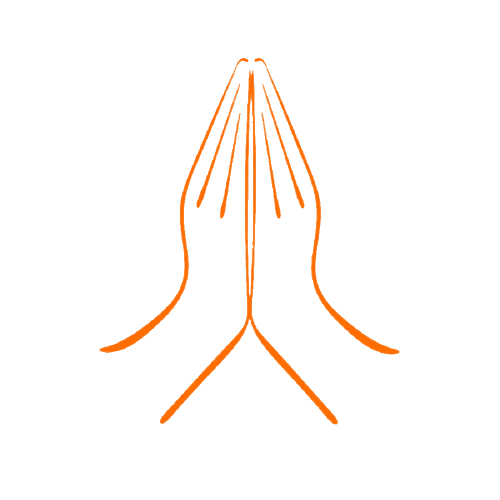 Thank you
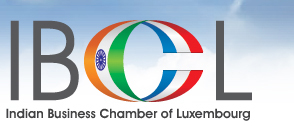 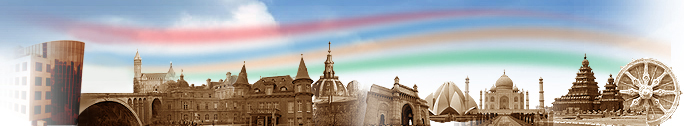 YouTube URL: https://www.youtube.com/watch?v=gBWLm6Sx1WI&feature=youtu.be
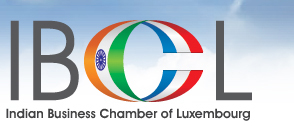 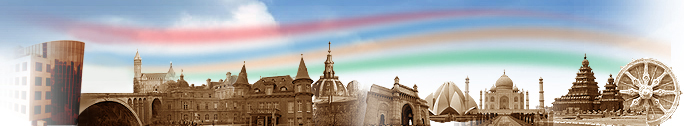 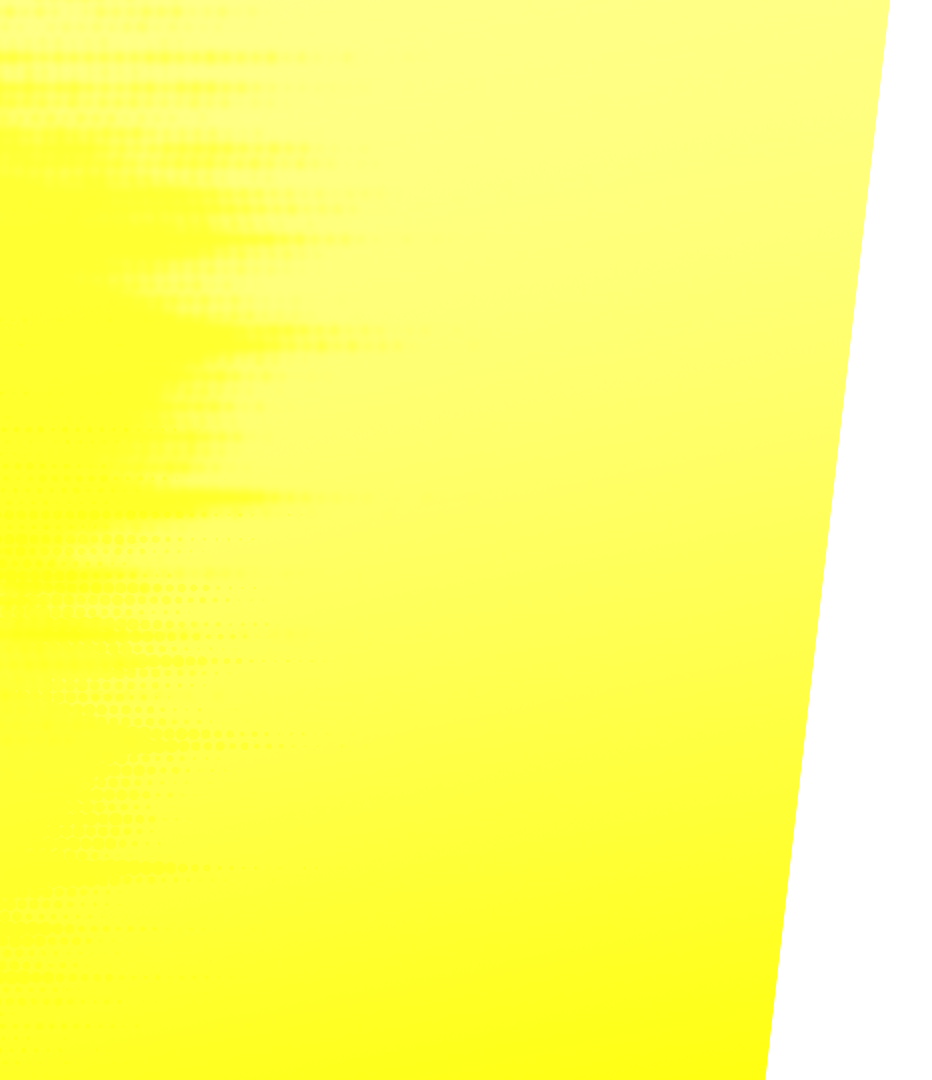 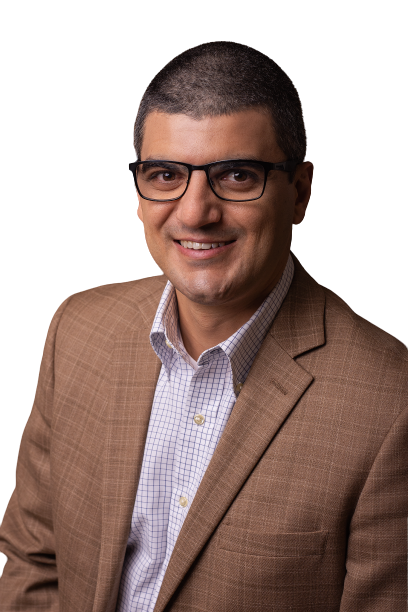 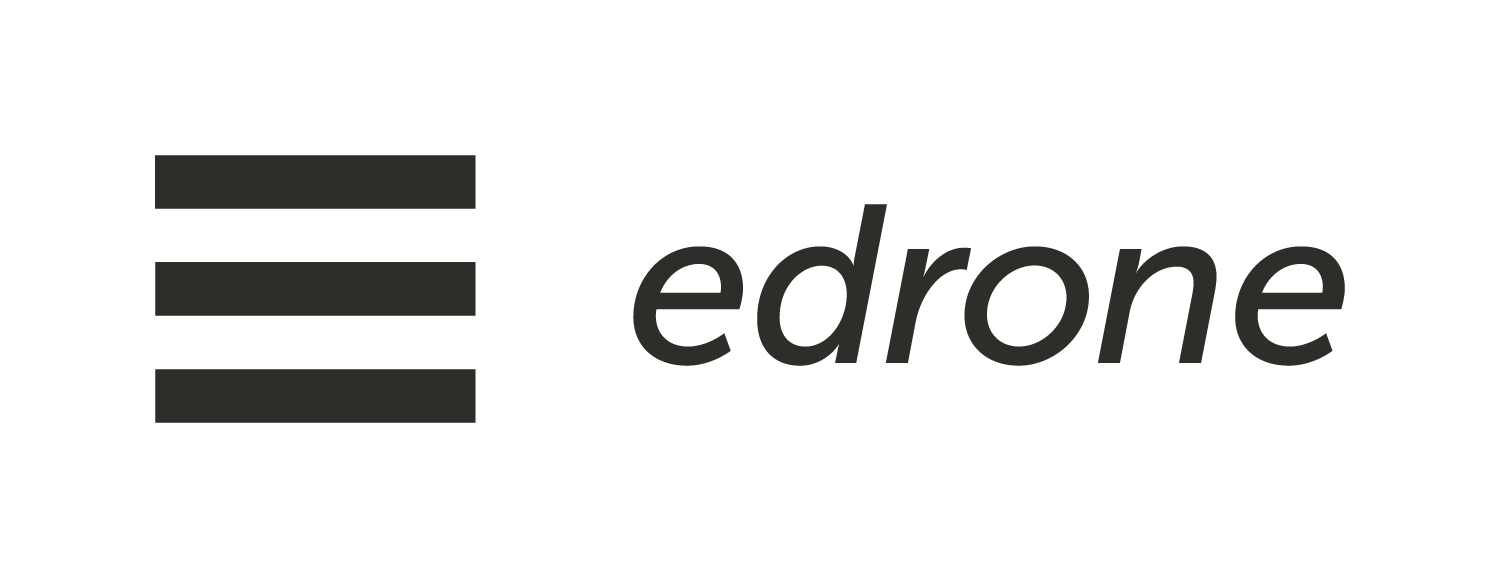 edrone
Tech Company
Dedicated to eCommerce 
Presence in 20+ countries
VC-backed
AWS awarded architecture
Each year, we process over 30,000,000 transactions for over 1000 eCommerce stores from around the world
Team structure – 60% engineering& customer success, 40% marketing, partnerships and global sales
André Floriano
Head of education @ edrone
🇧🇷  living in 🇵🇱  with my family (wife and 4 kids)
Lived in the 🇺🇸  for over 10 years
Bachelor in International Business (U.S.)
MBA in Business Management (Brazil)
I don't like soccer, only surfing
[Speaker Notes: https://unsplash.com/photos/hJ5uMIRNg5k]
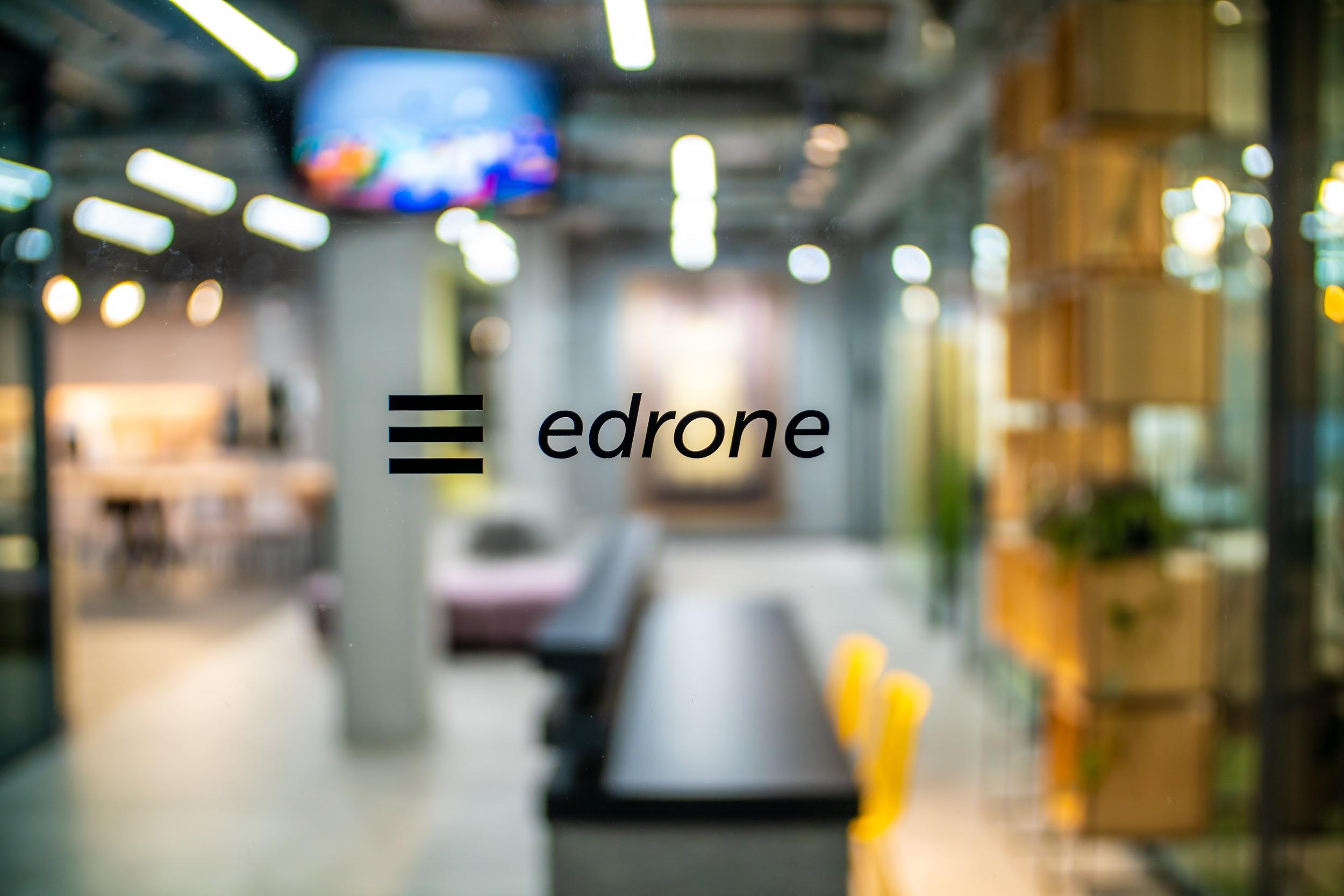 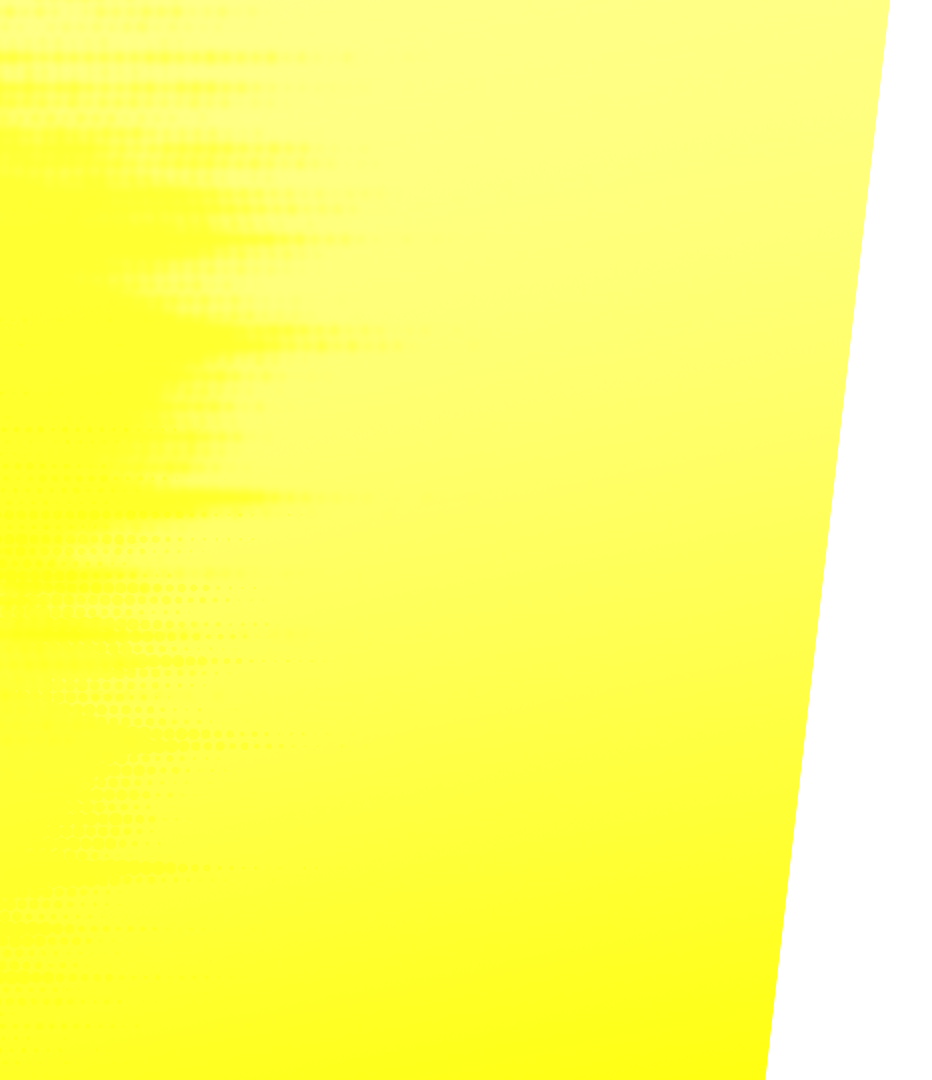 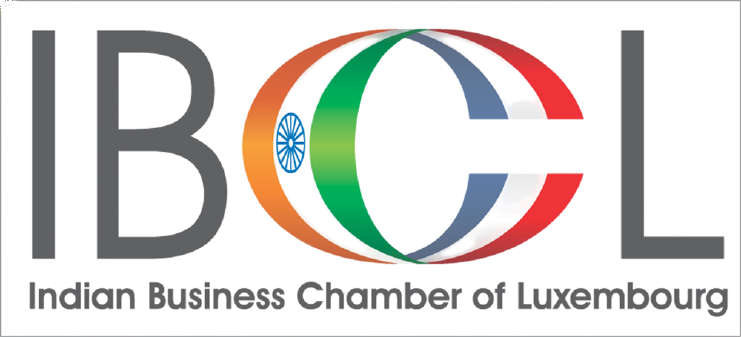 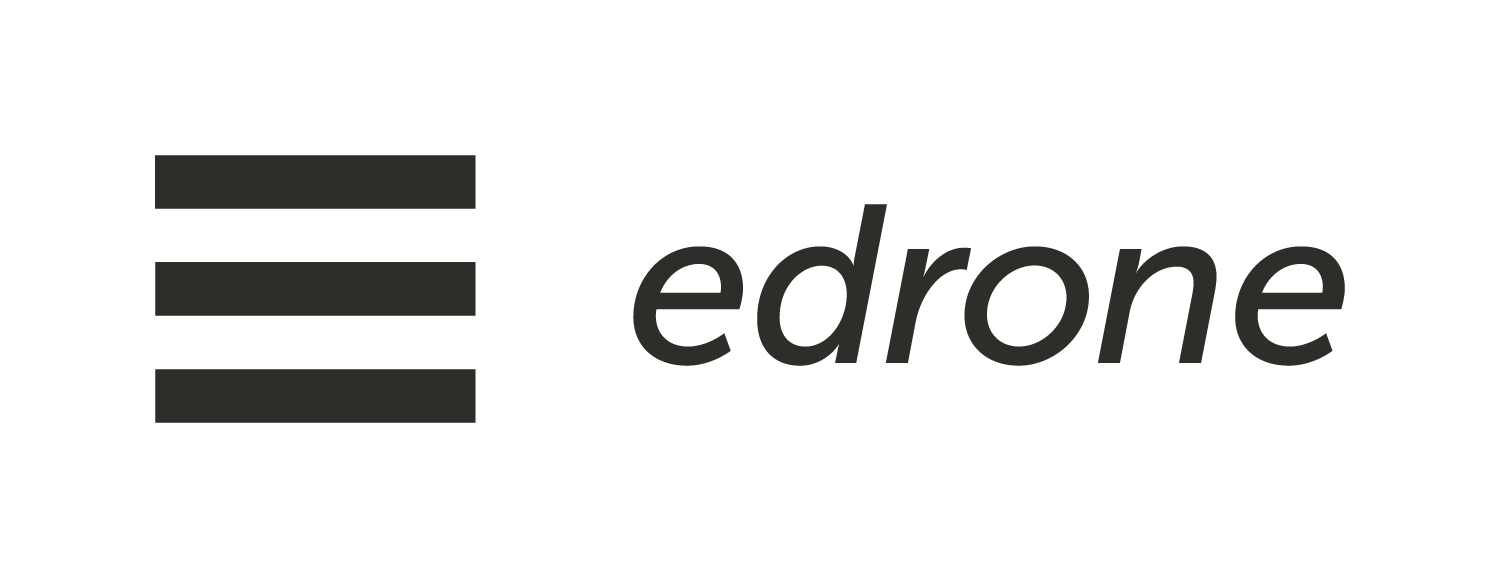 Marketing Automation for E-commerce
“Our mission is to turn your online store into a Sales Machine.”

Michał Blak — edrone's CEO
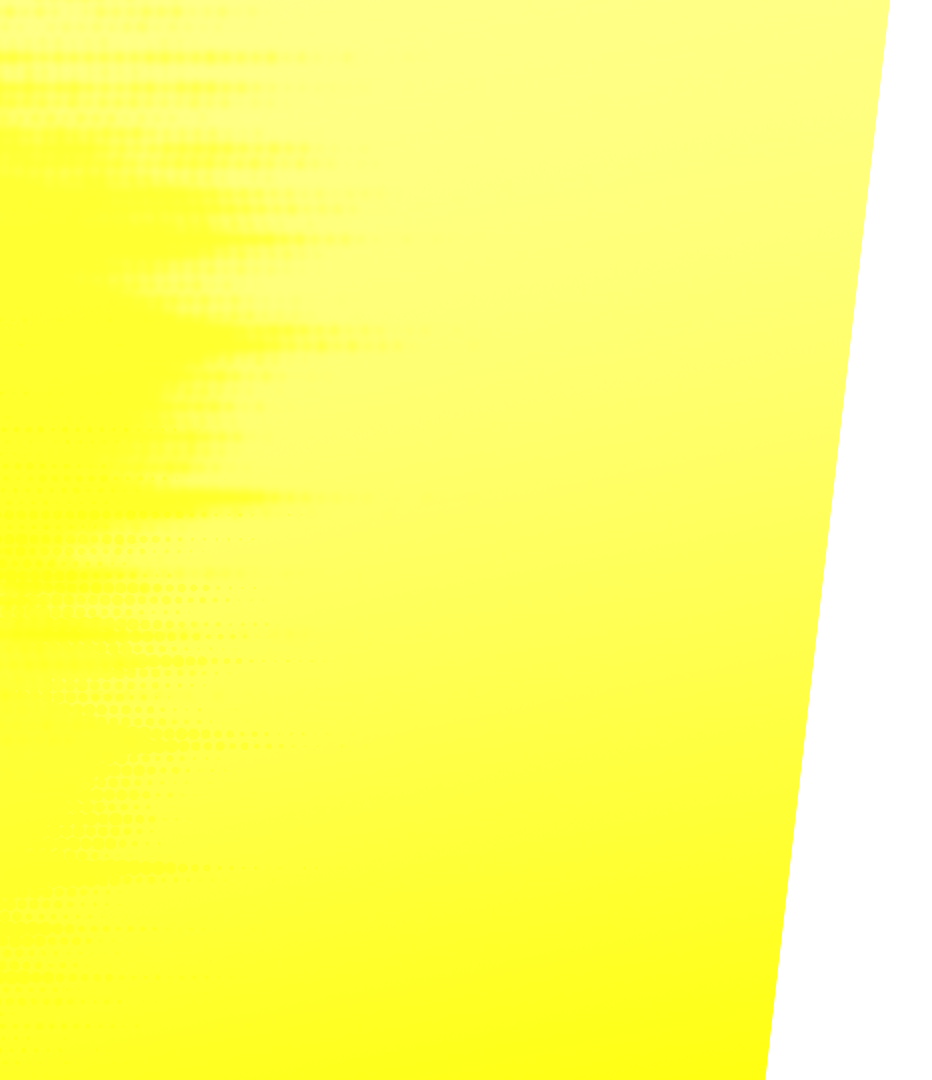 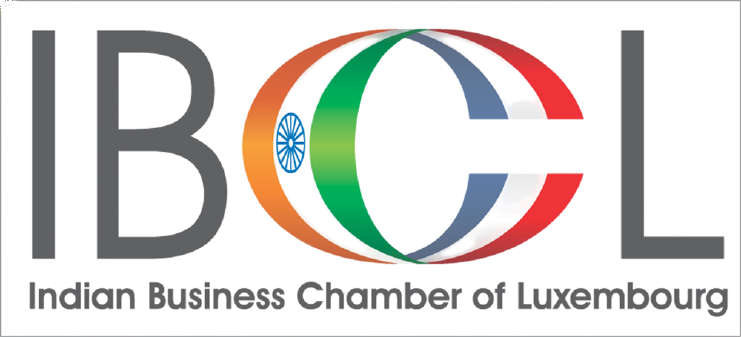 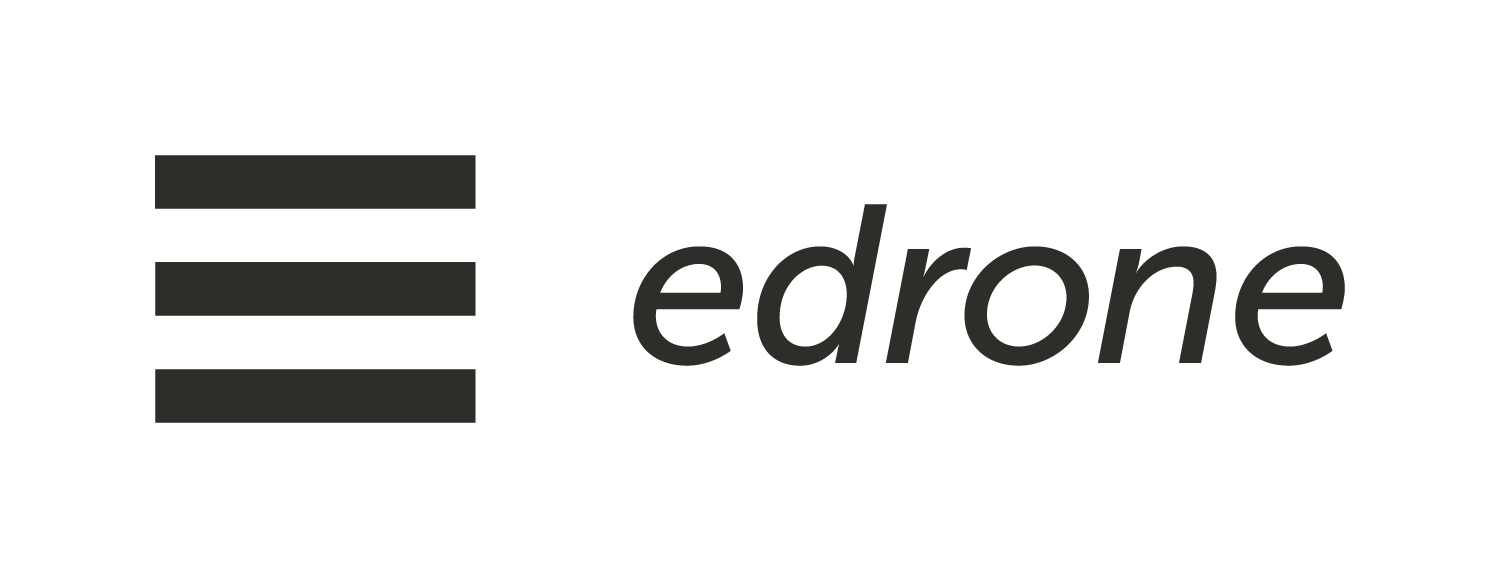 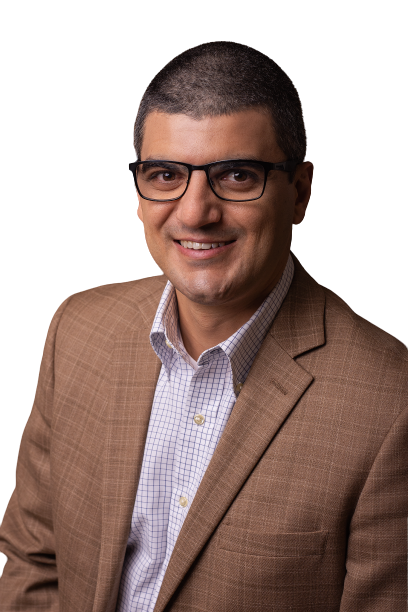 edrone
Tech Company
Dedicated to eCommerce 
Presence in 20+ countries
VC-backed
AWS awarded architecture
Each year, we process over 30,000,000 transactions for over 1000 eCommerce stores from around the world
Team structure – 60% engineering& customer success, 40% marketing, partnerships and global sales
André Floriano
Head of education @ edrone
🇧🇷  living in 🇵🇱  with my family (wife and 4 kids)
Lived in the 🇺🇸  for over 10 years
Bachelor in International Business (U.S.)
MBA in Business Management (Brazil)
I don't like soccer, only surfing
[Speaker Notes: https://unsplash.com/photos/hJ5uMIRNg5k]
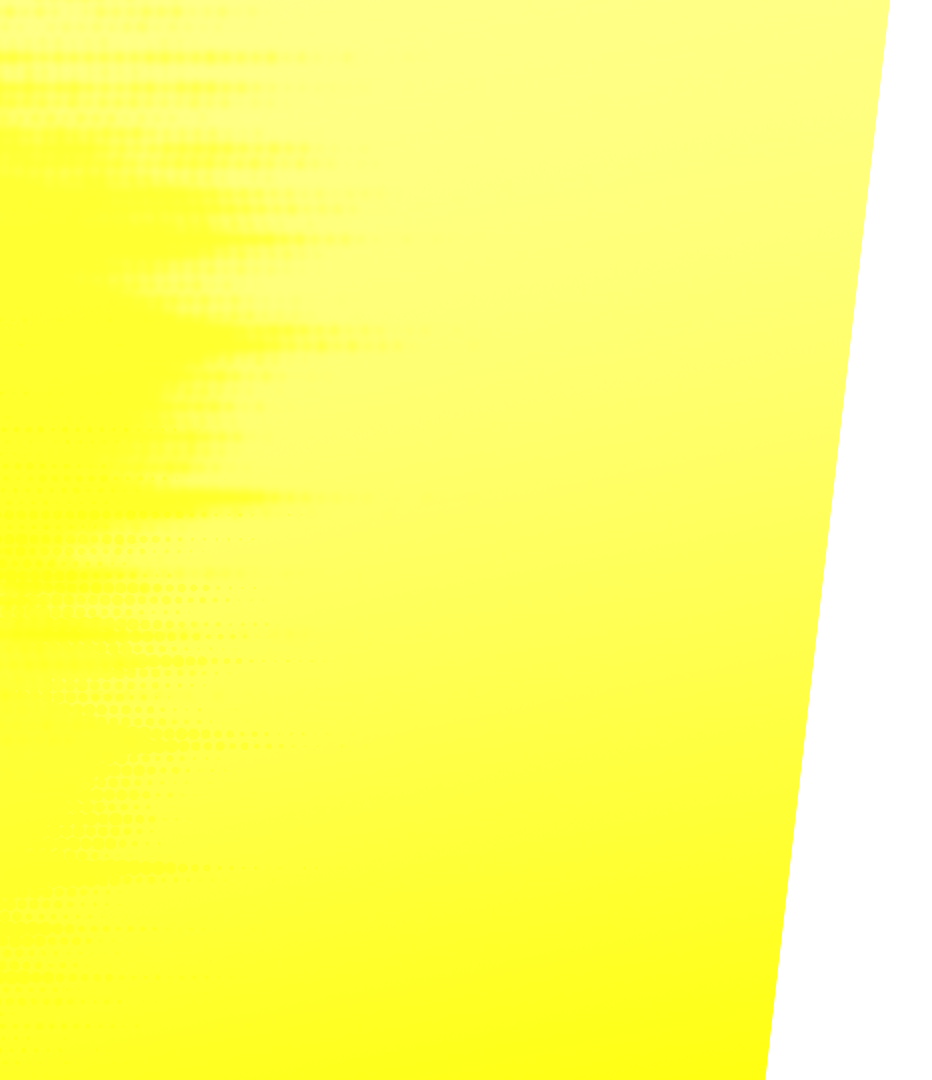 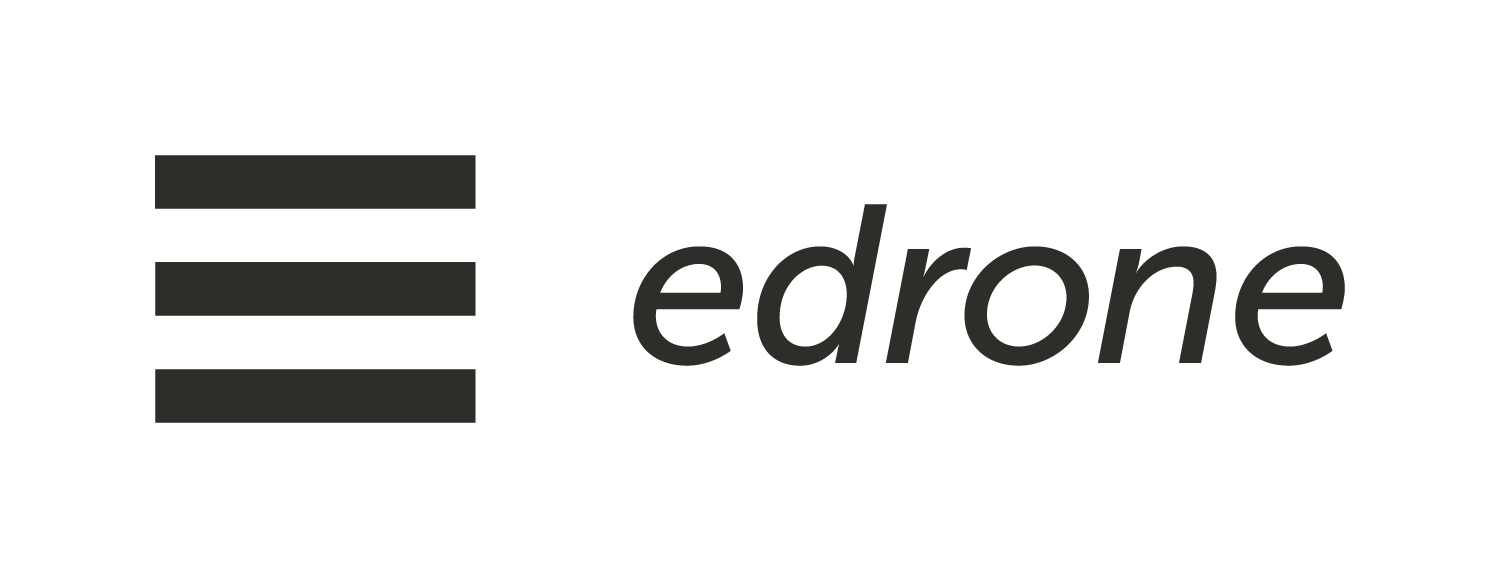 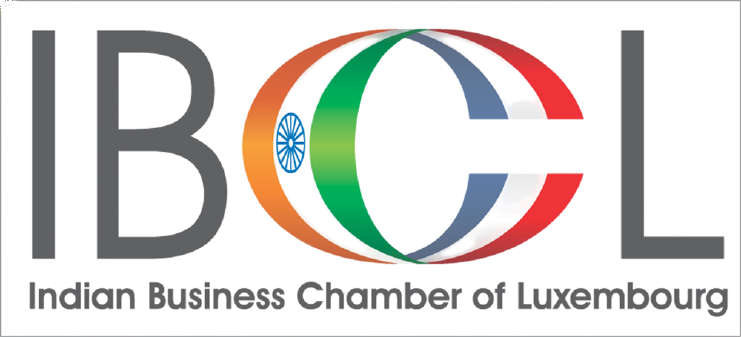 Agenda
Introduction to Marketing Automation for E-Commerce
Advantages of using Marketing Automation in your E-Commerce
edrone's Marketing Automation platform dedicated to E-Commerce
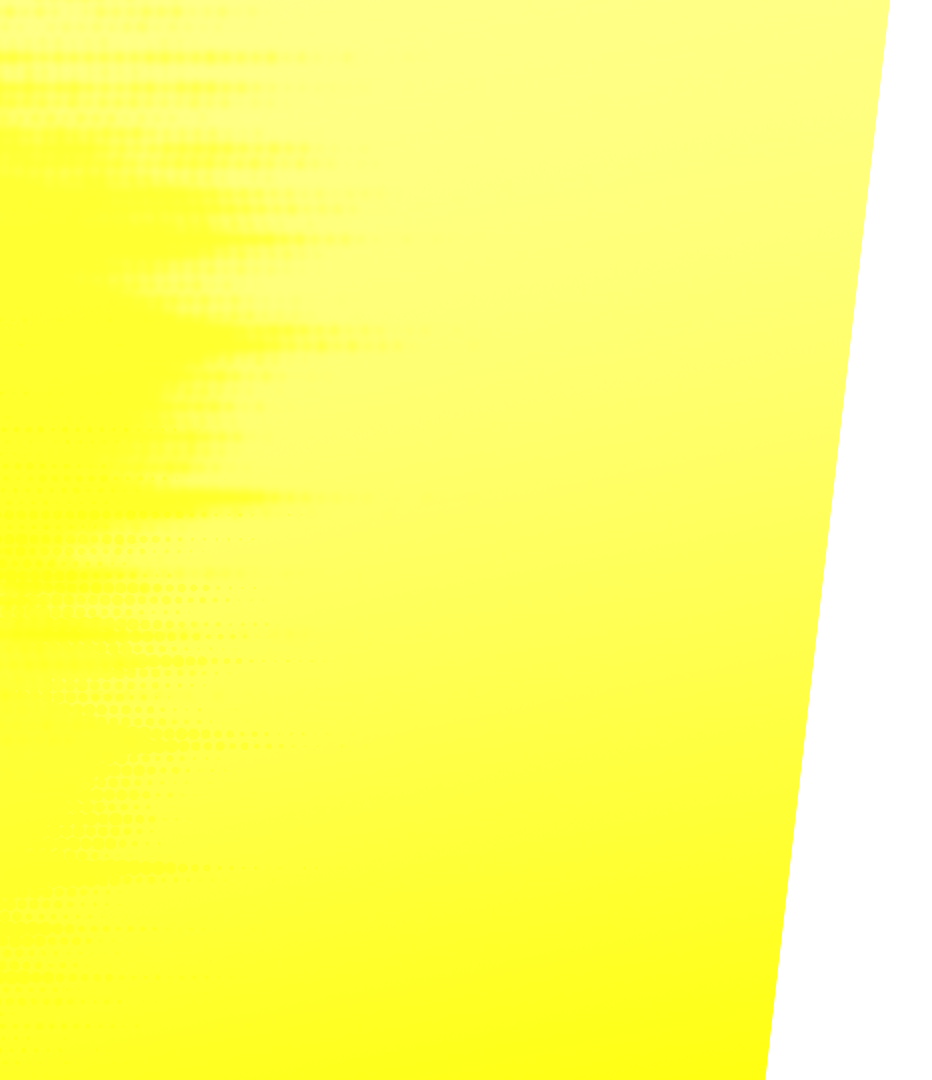 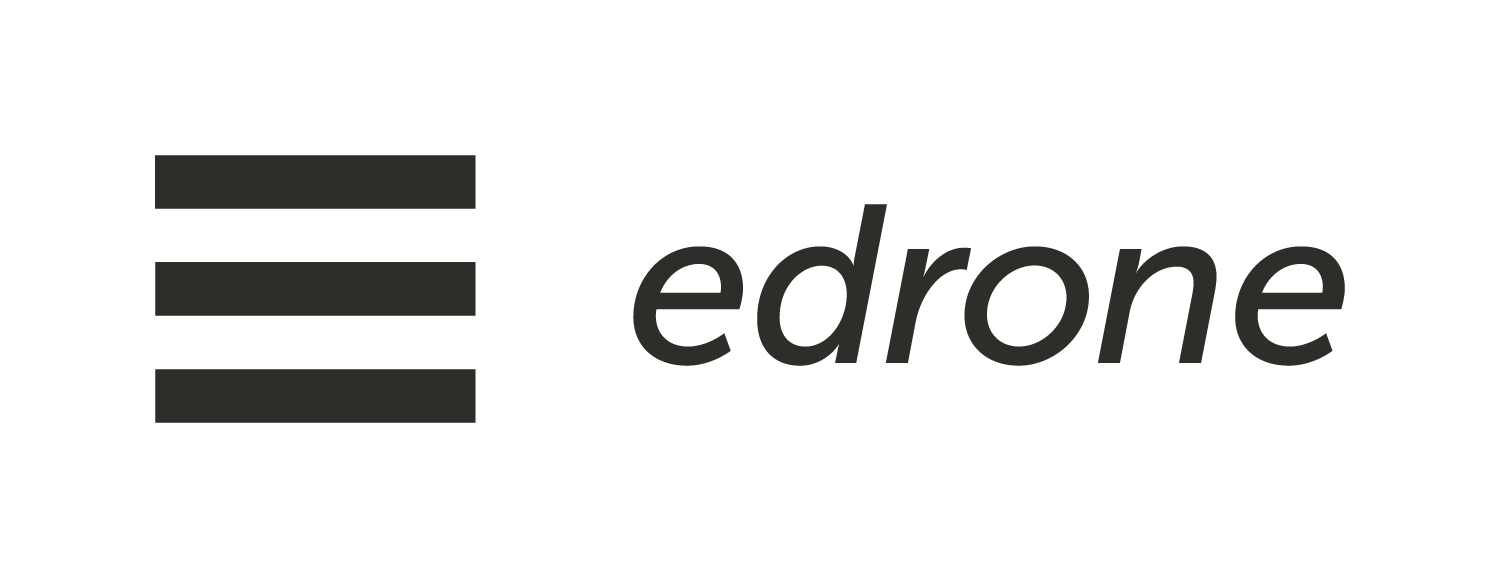 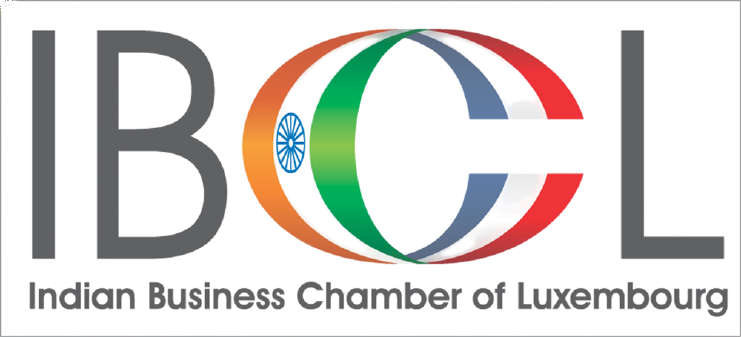 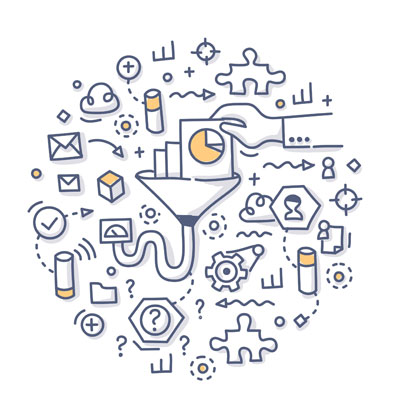 Introduction to Marketing Automation for E-commerce
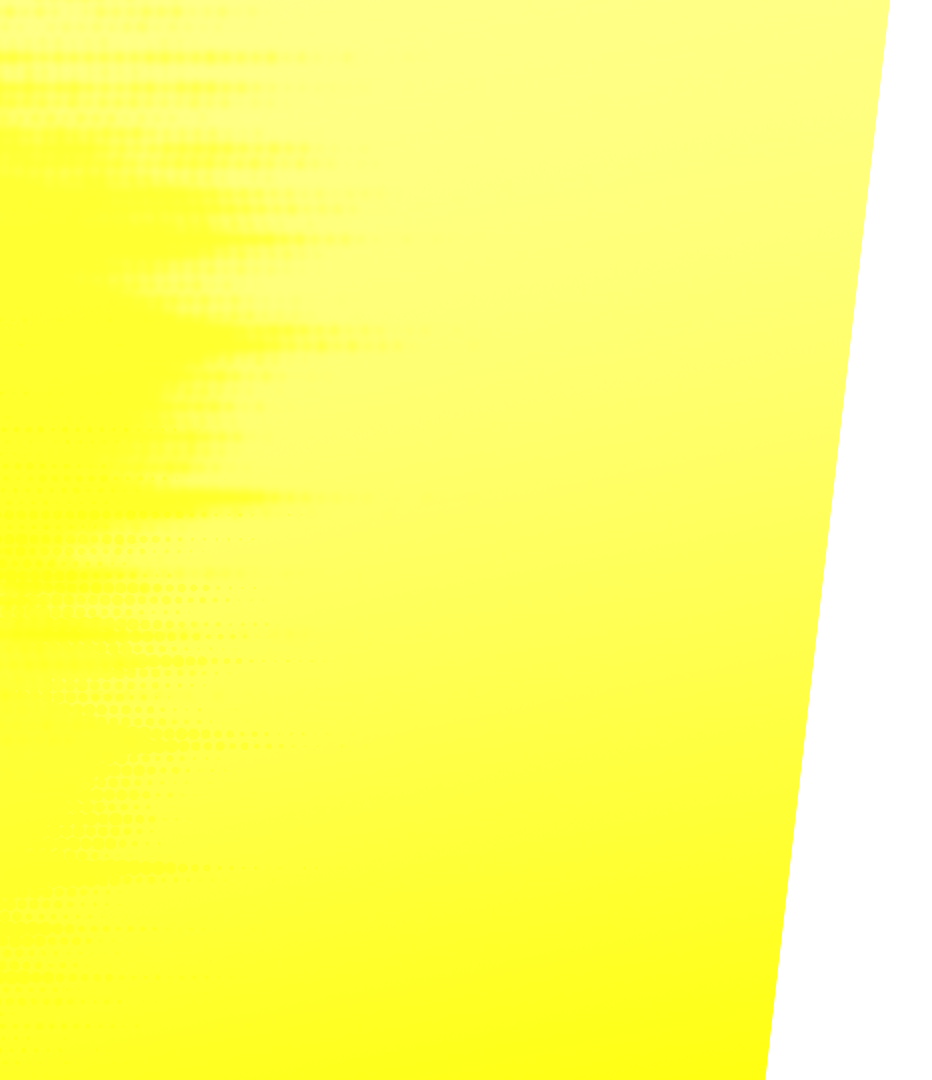 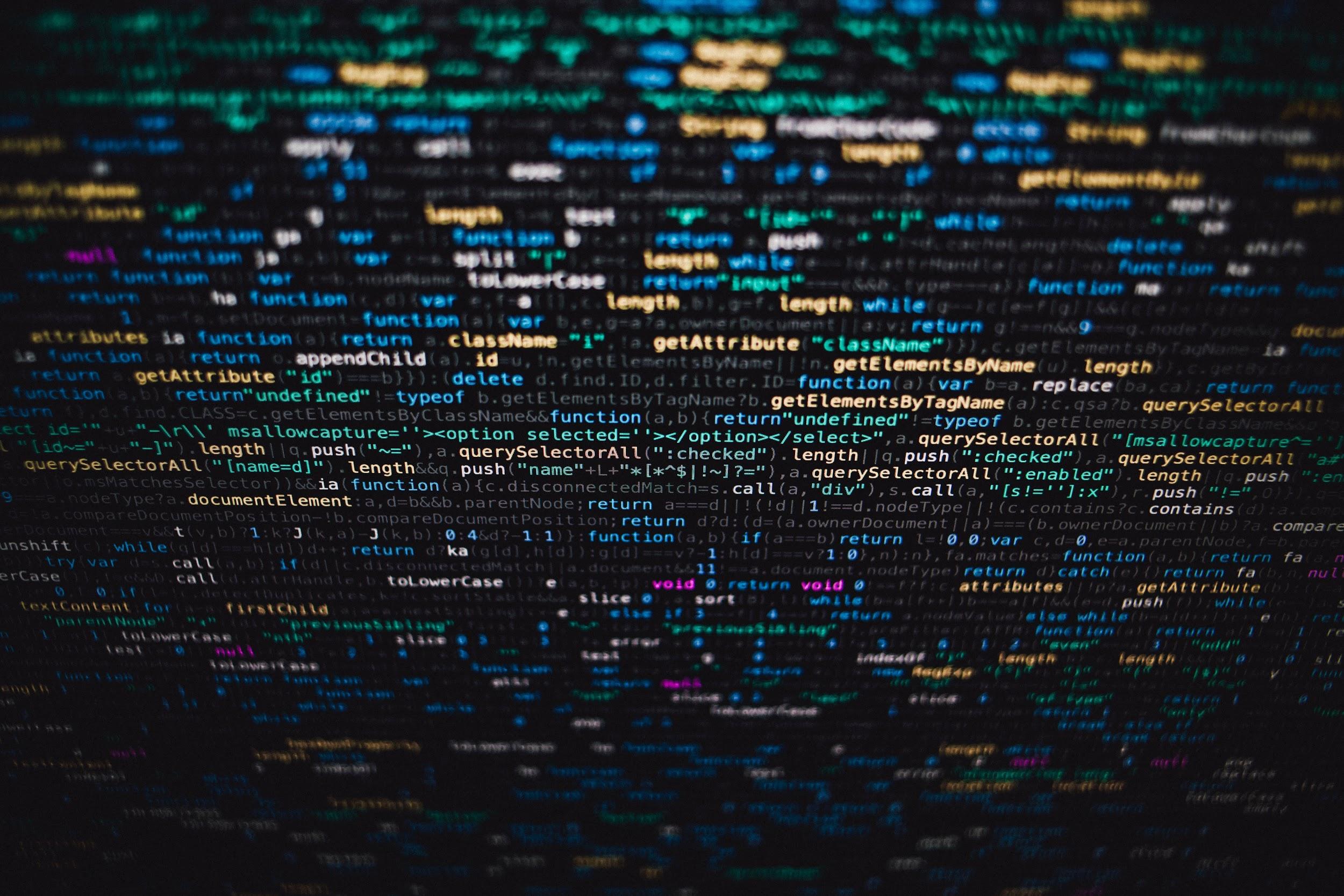 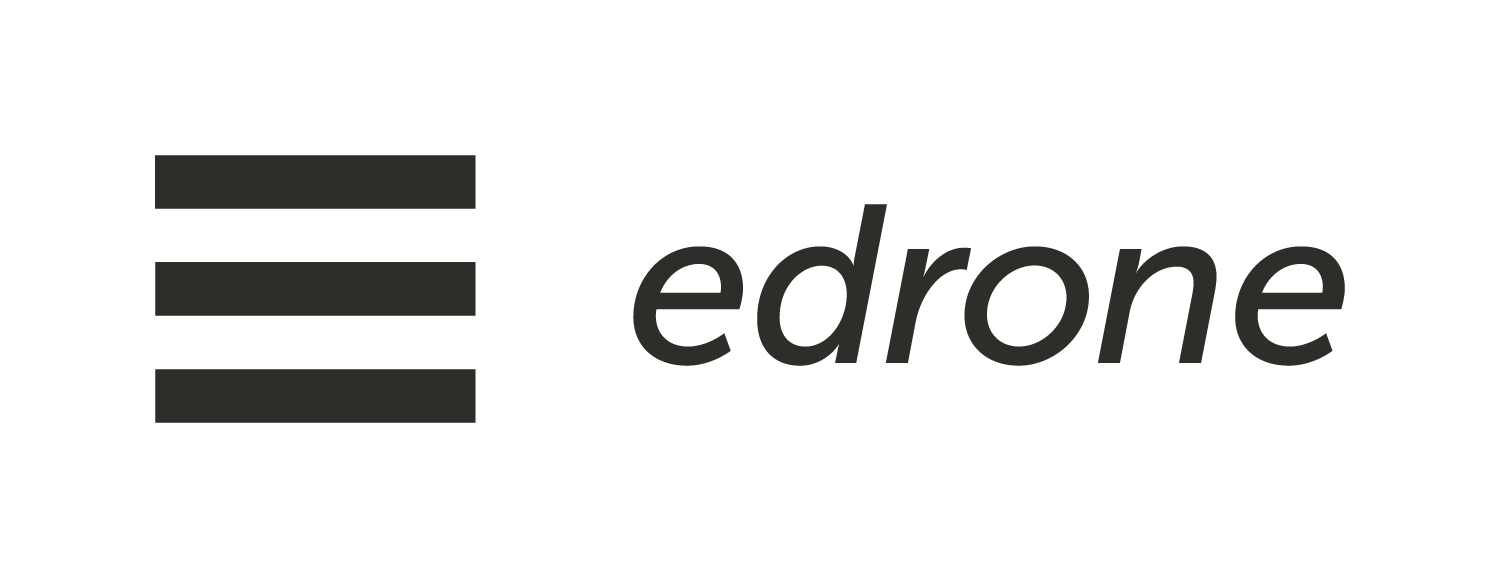 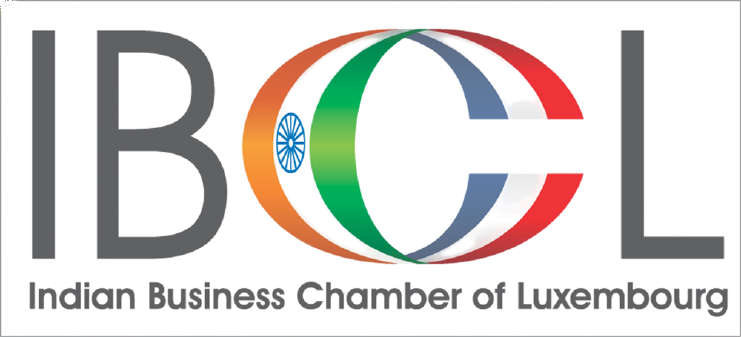 Efficiency
With so much information available from users in the online world, it is not simple to store and process such a large amount of data and somehow manage to make it useful for your company. 
Therefore, it is essential to use solutions capable of making internal processes more practical and efficient.
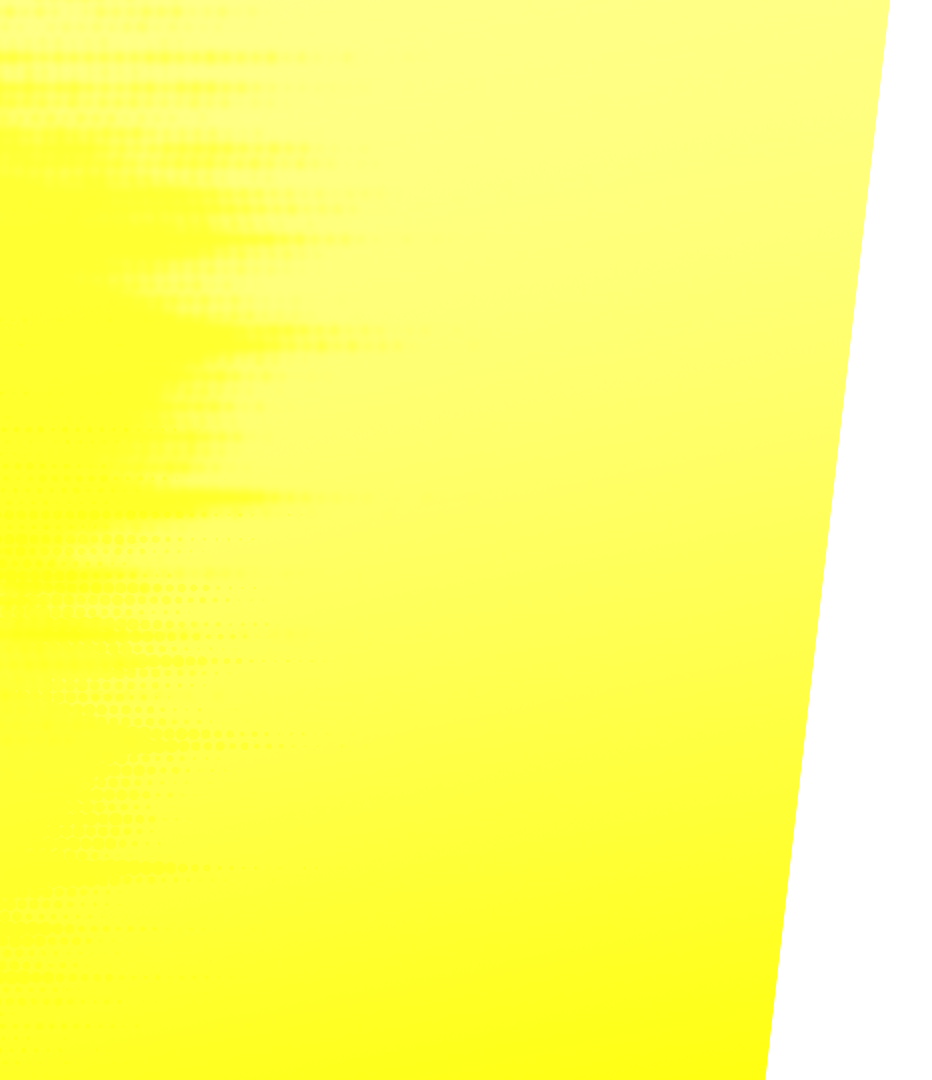 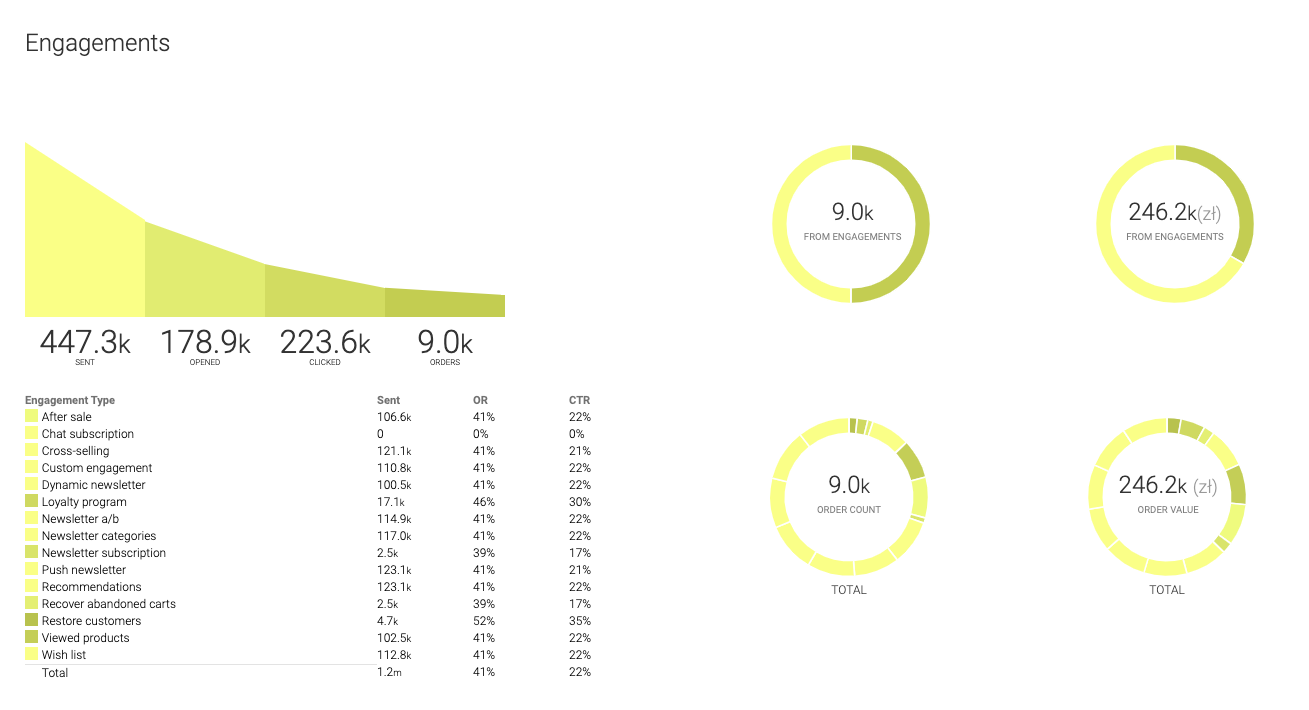 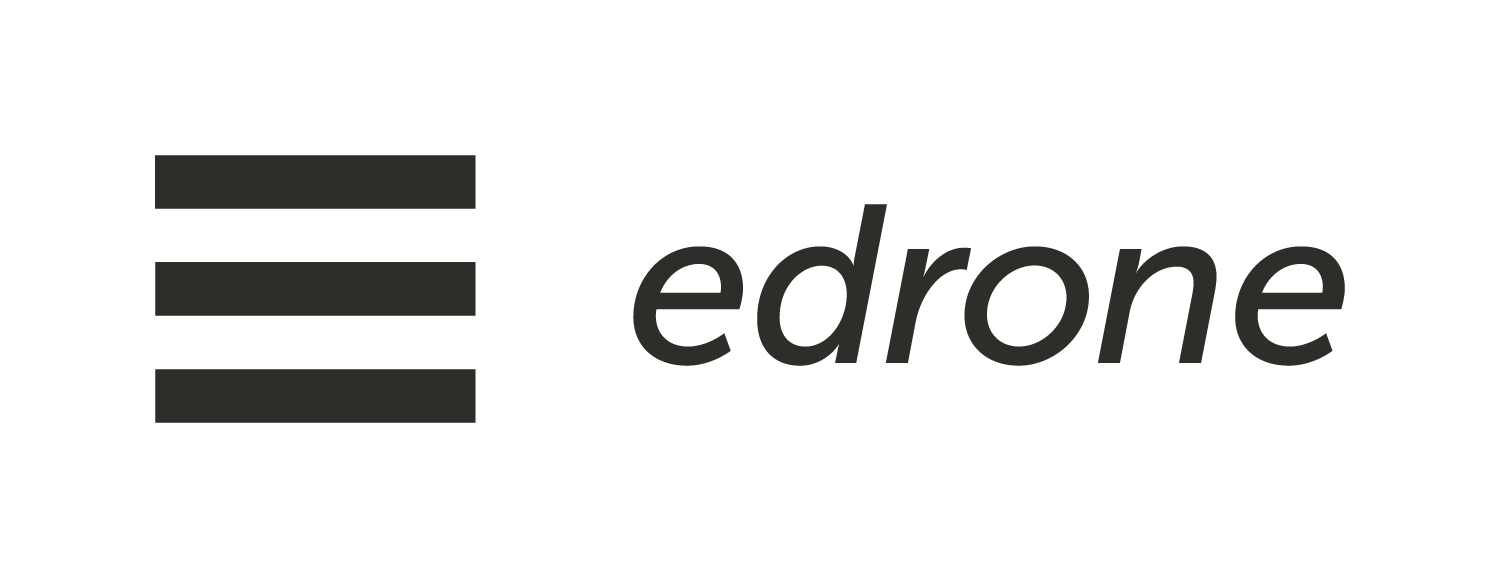 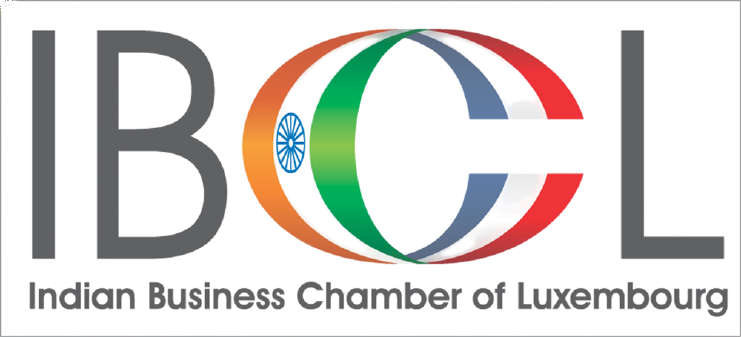 Better results
From the creation of information flows, a tool performs a certain task in a simple and fast way. 
Marketing automation is, therefore, making the way to achieve your goals shorter, cheaper and more efficiently, always managing to generate better results.
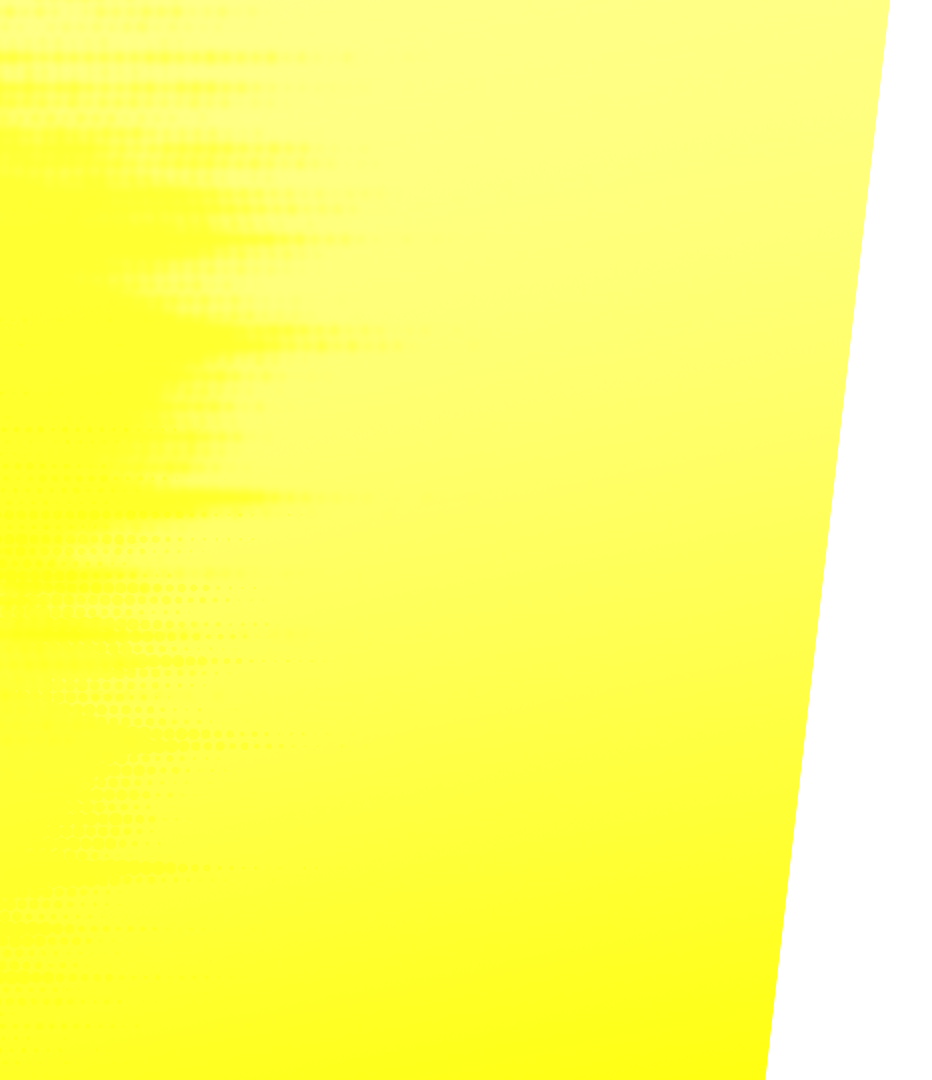 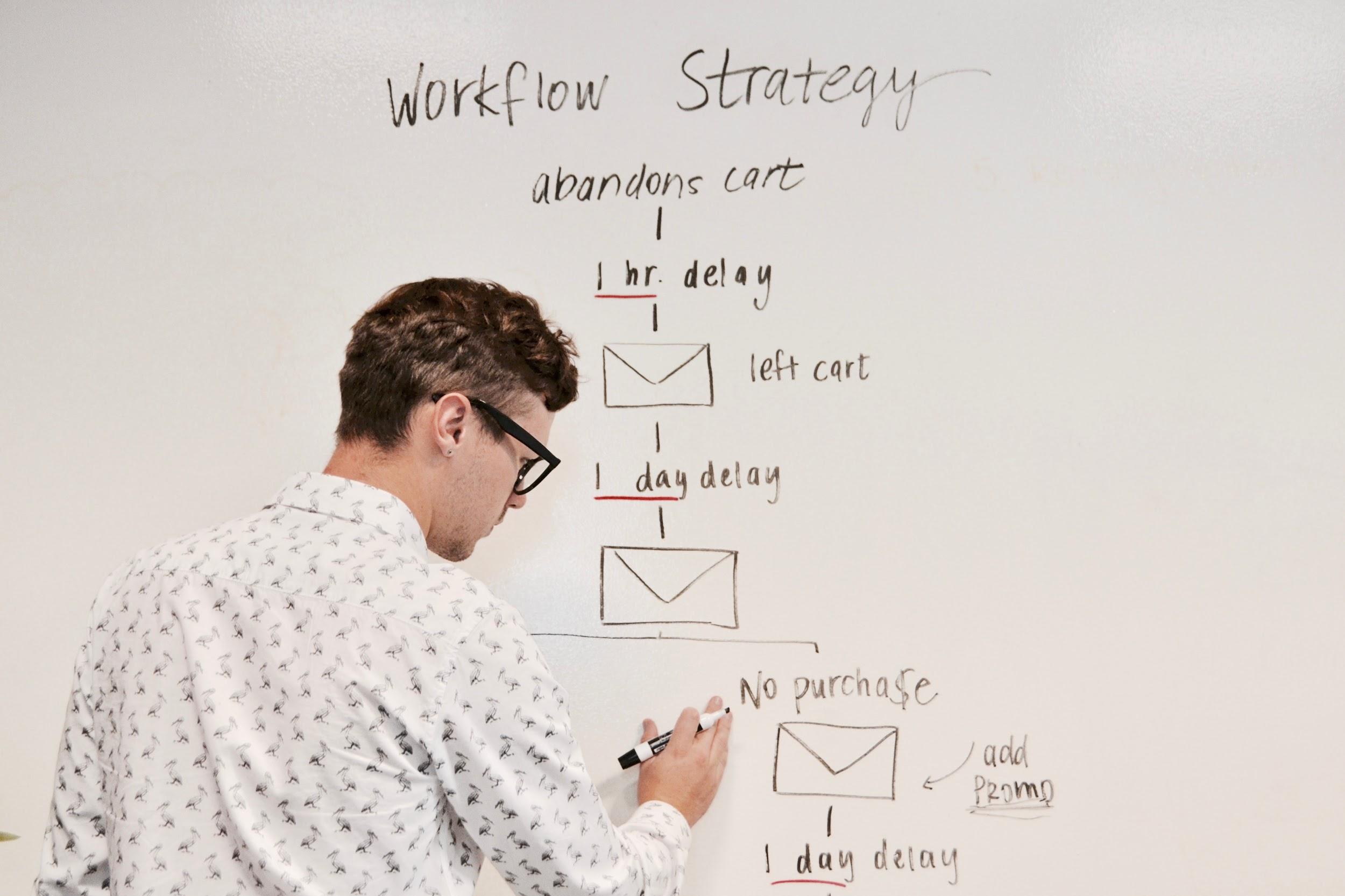 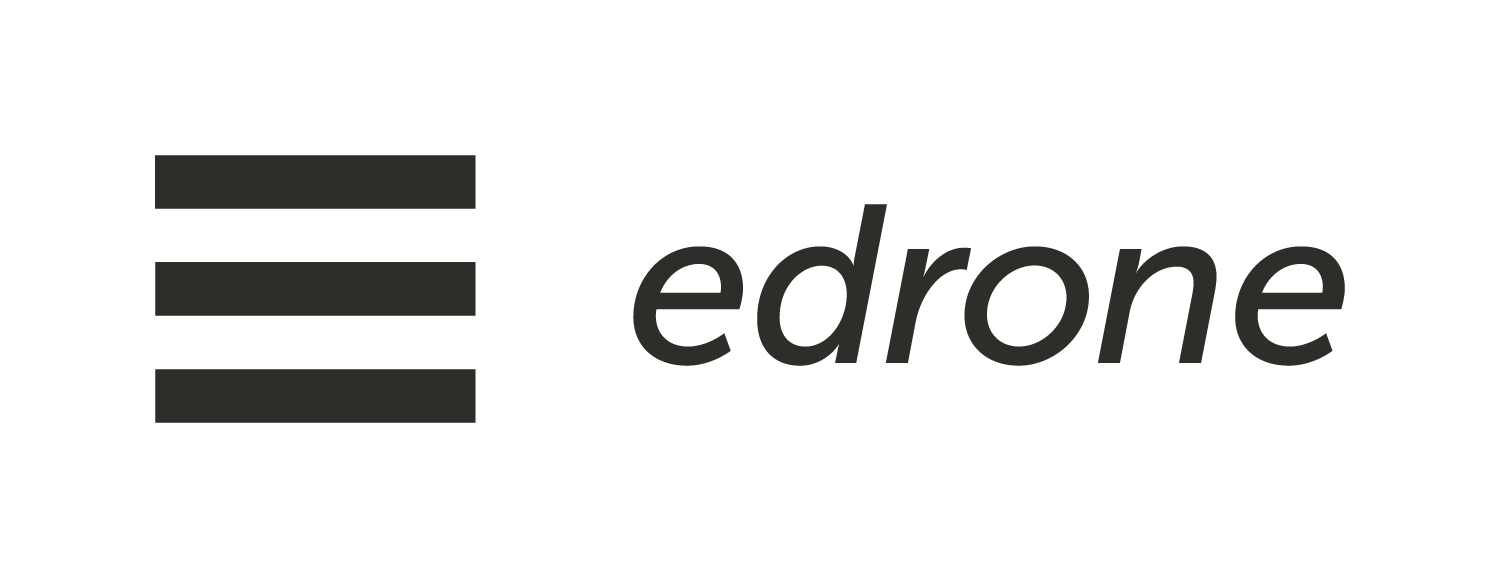 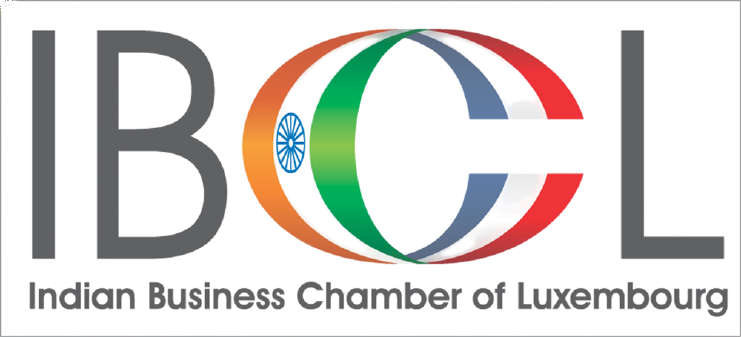 Workflow
Whether it is to recover abandoned carts in your e-commerce, or even to carry out actions that aim to increase customer loyalty, there are solutions for you to achieve these goals.
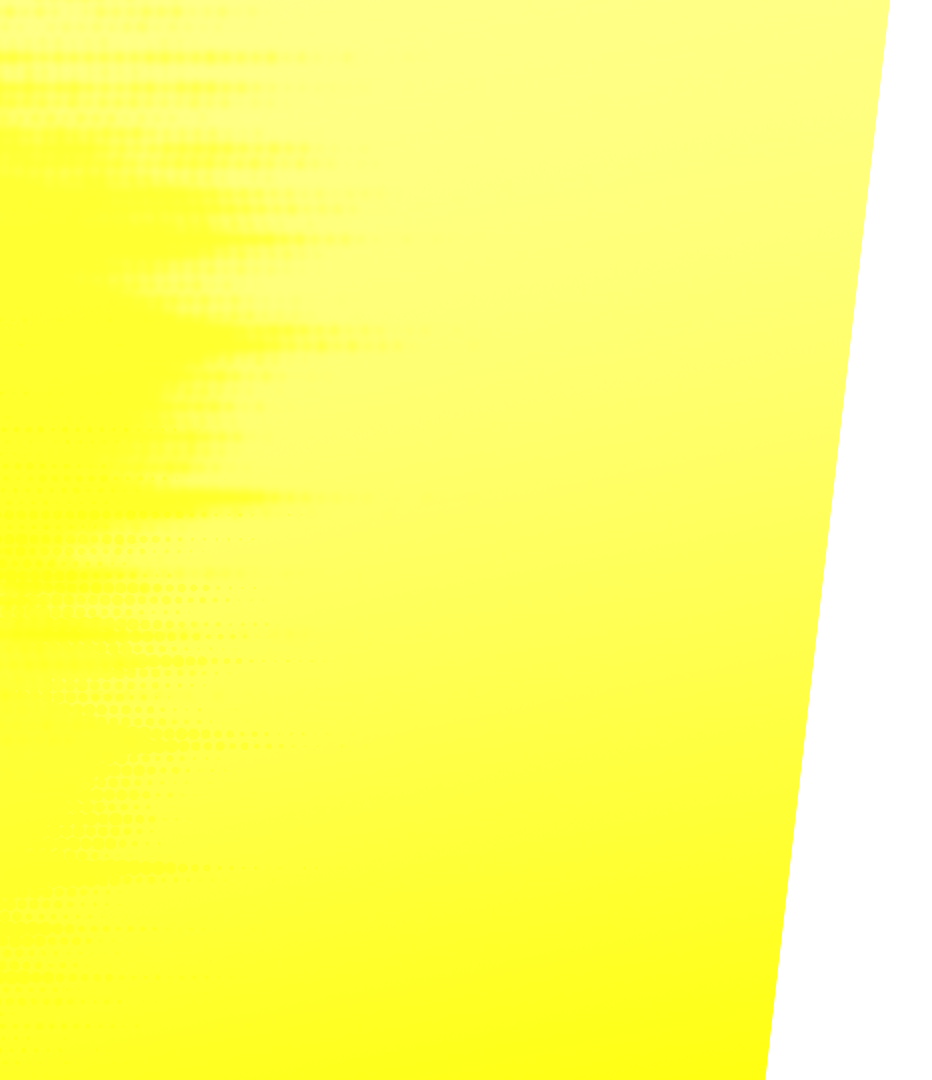 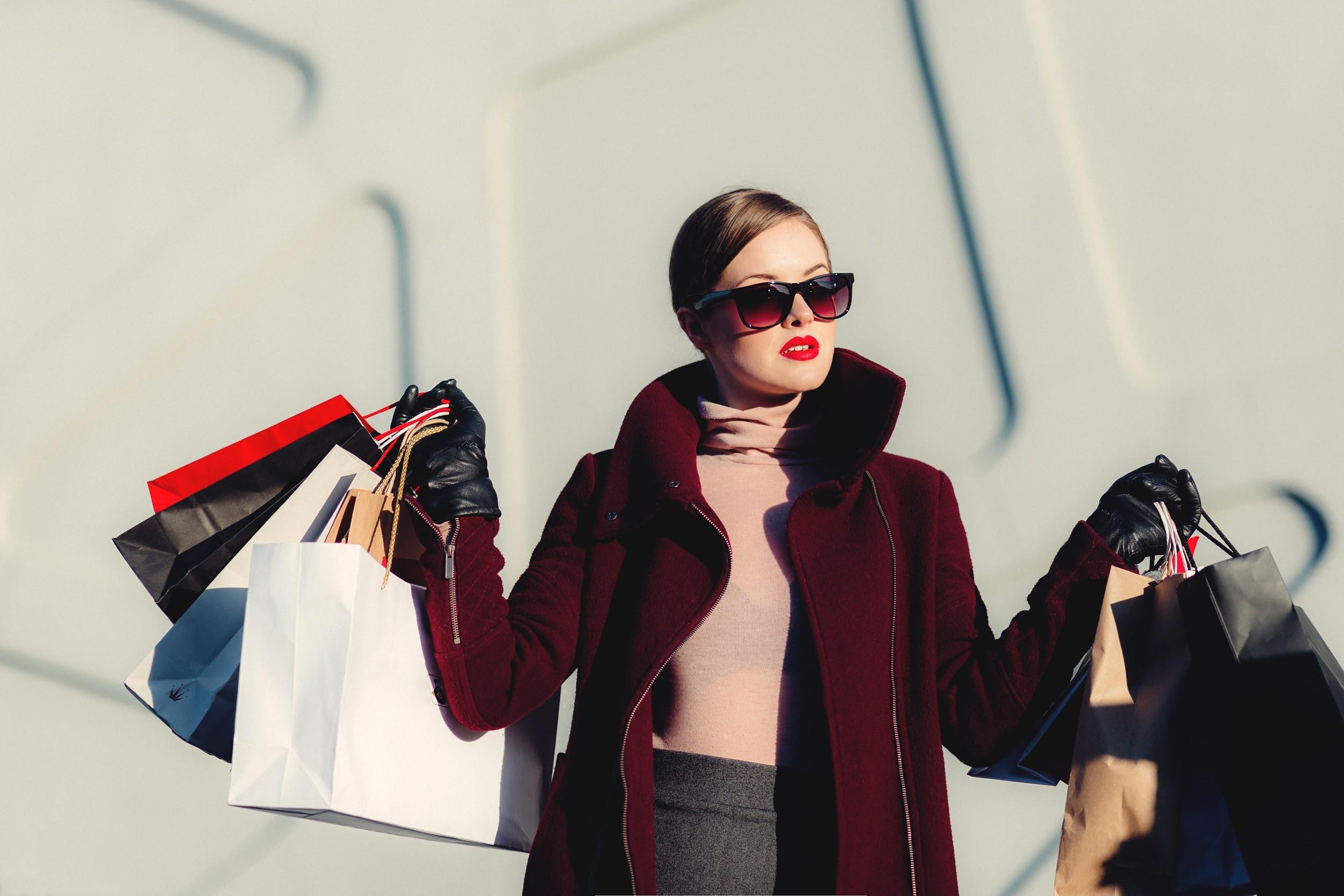 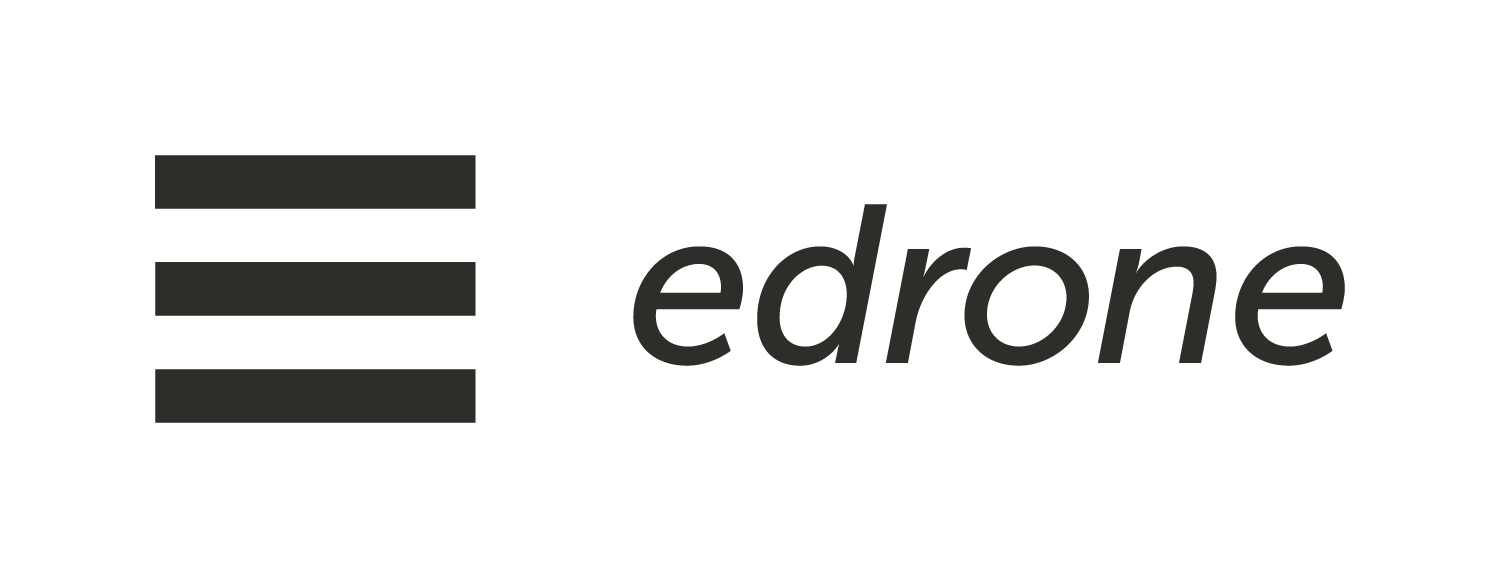 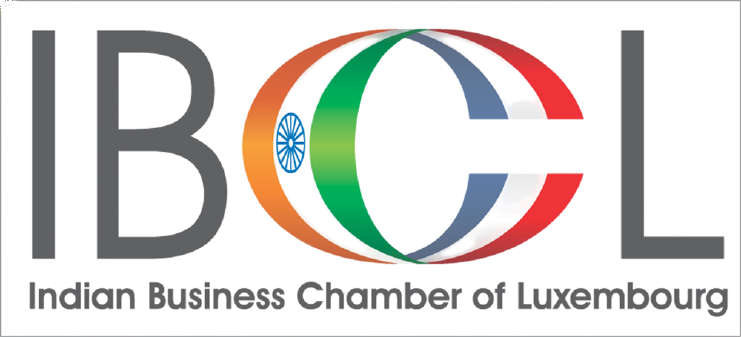 Customer experience
Knowing your customers (and potential ones) is one of the ways to ensure that your strategies are more efficient. 
After all, marketing automation for e-commerce is also about ensuring that your persona's demands, wants and needs are met.
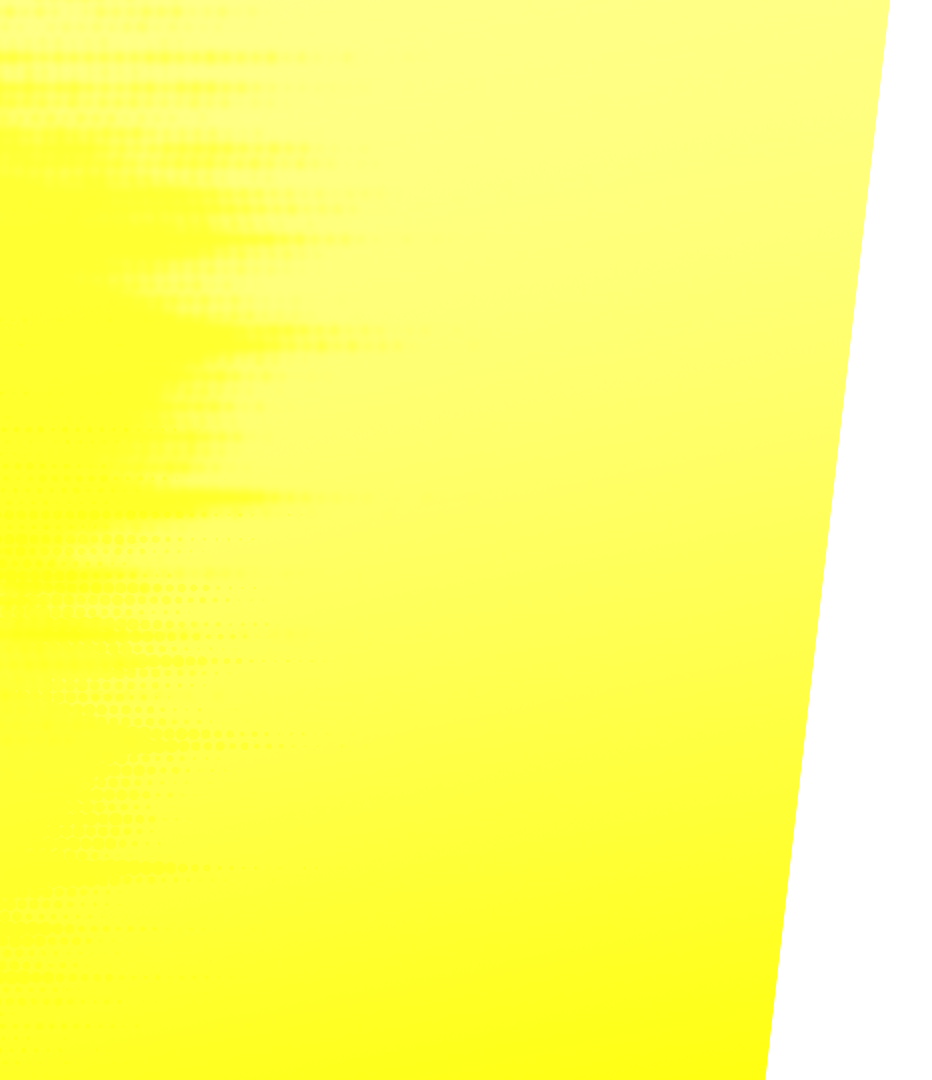 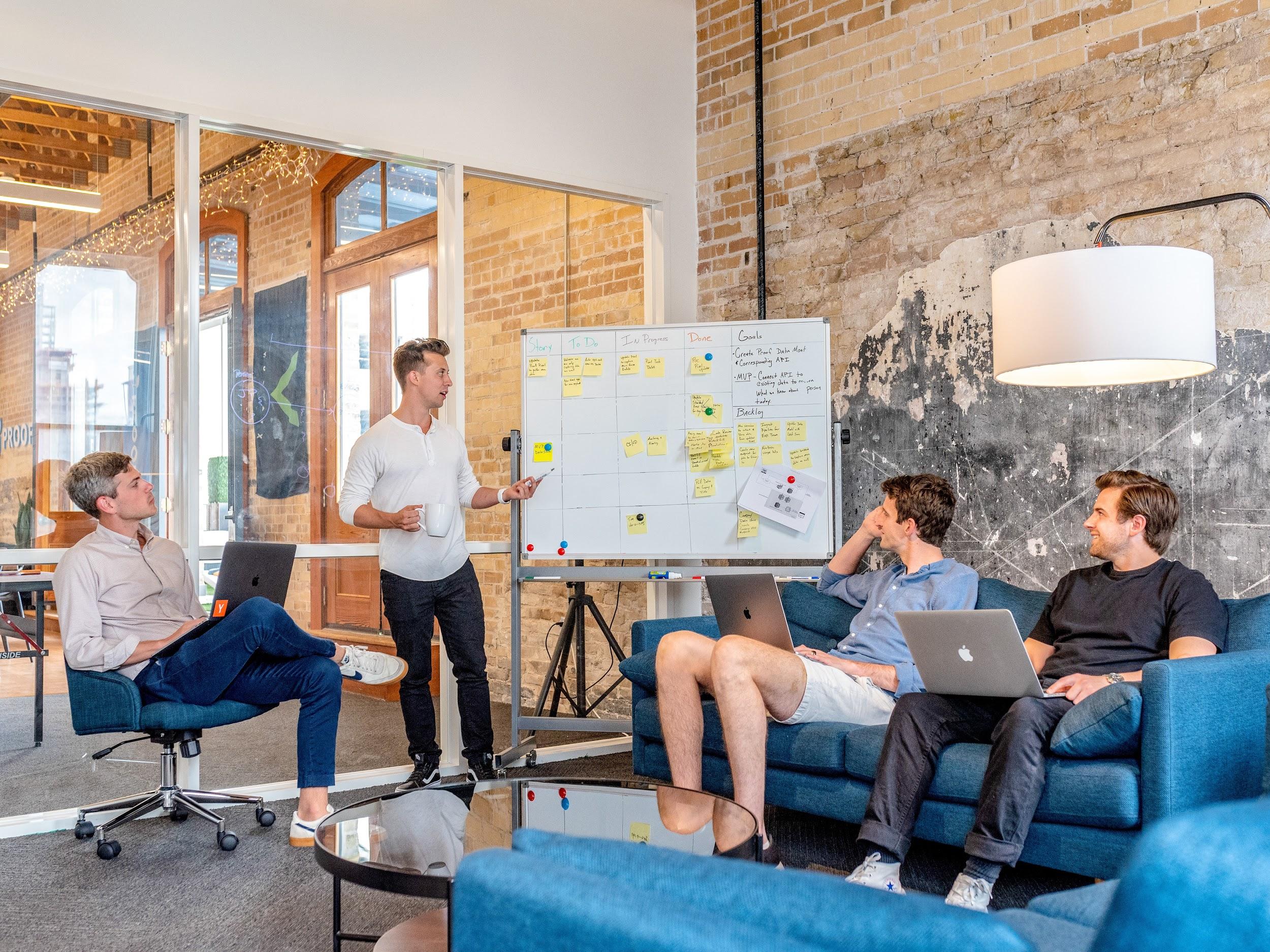 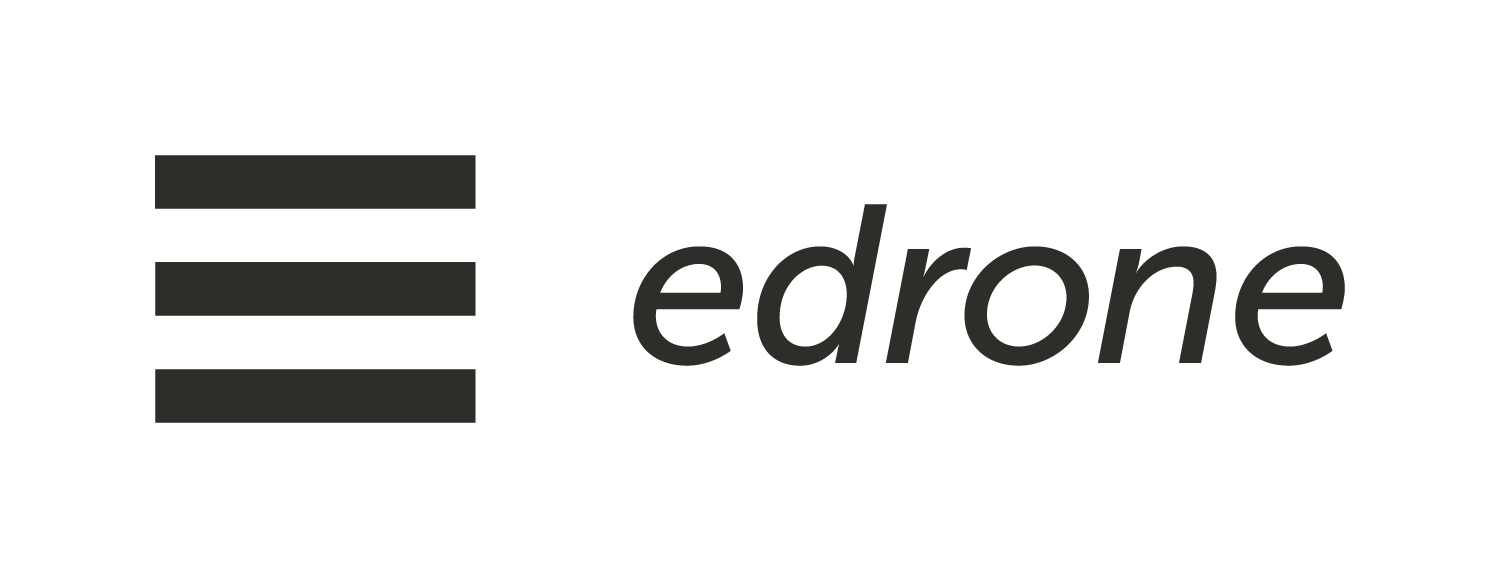 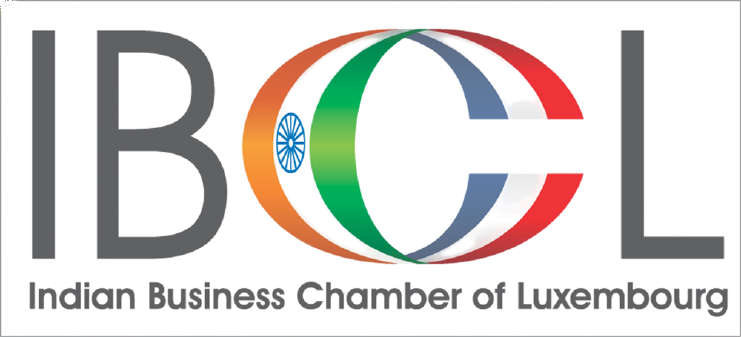 Simplification
In short, marketing automation means using the systems and software available to simplify your team's tasks. 
All of this without losing quality and, of course, gaining in speed, productivity and efficiency.
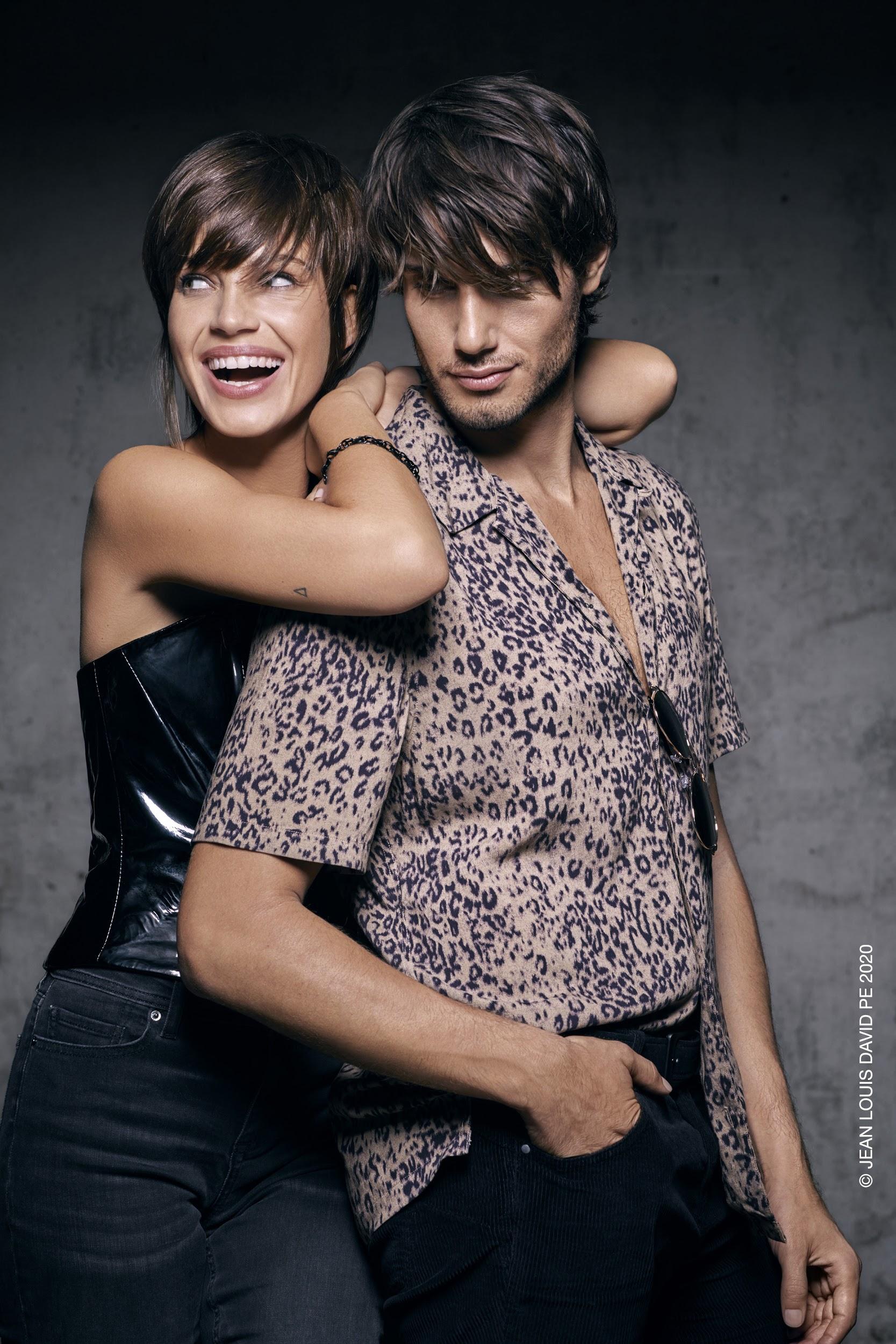 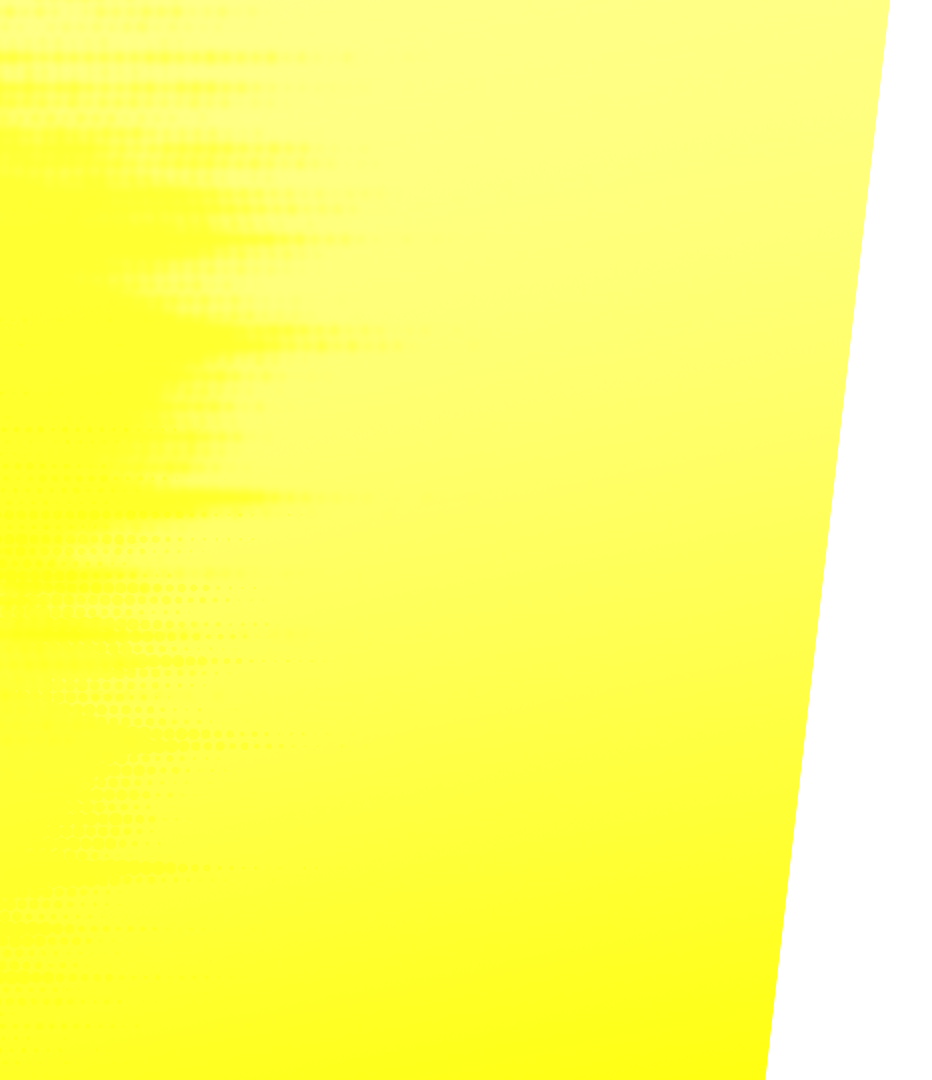 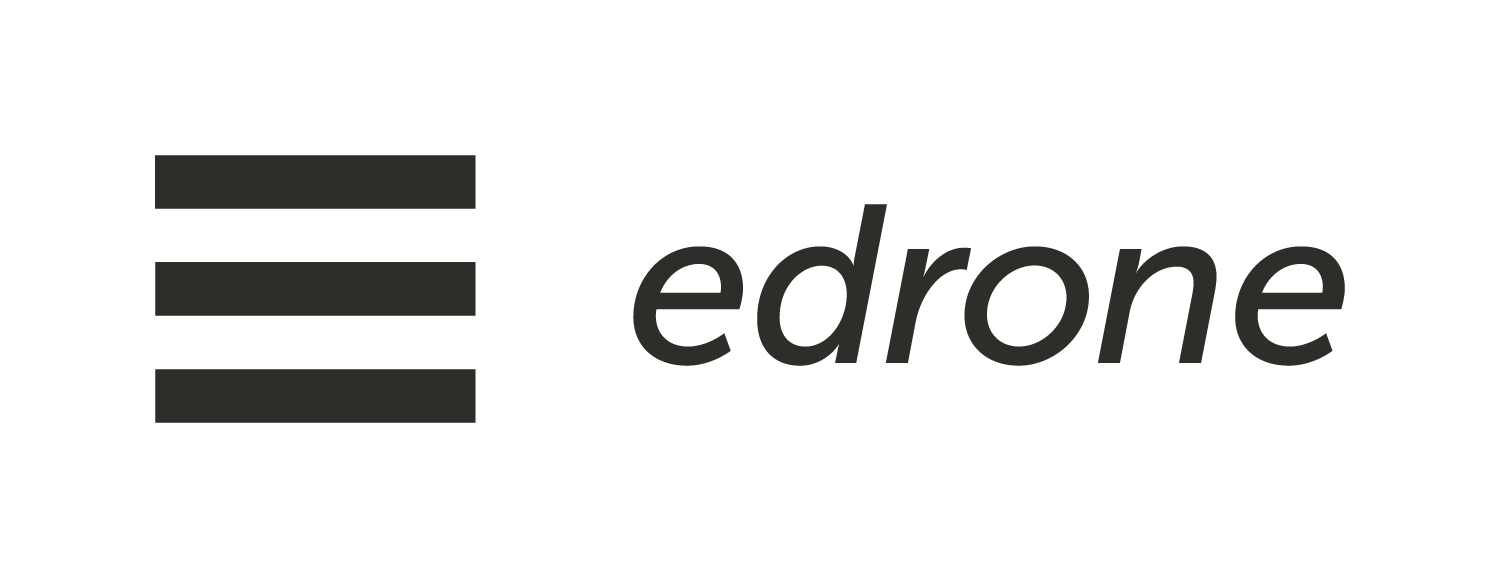 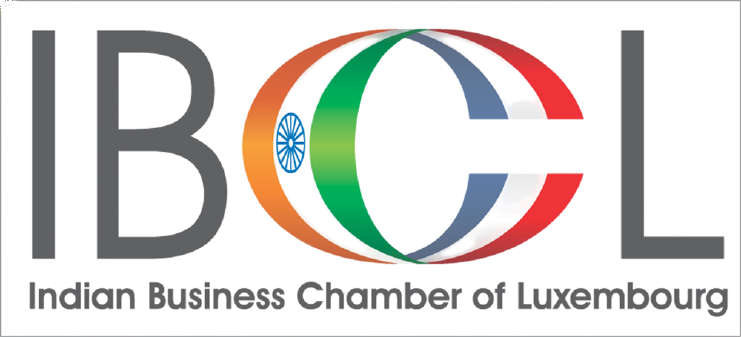 Case Study
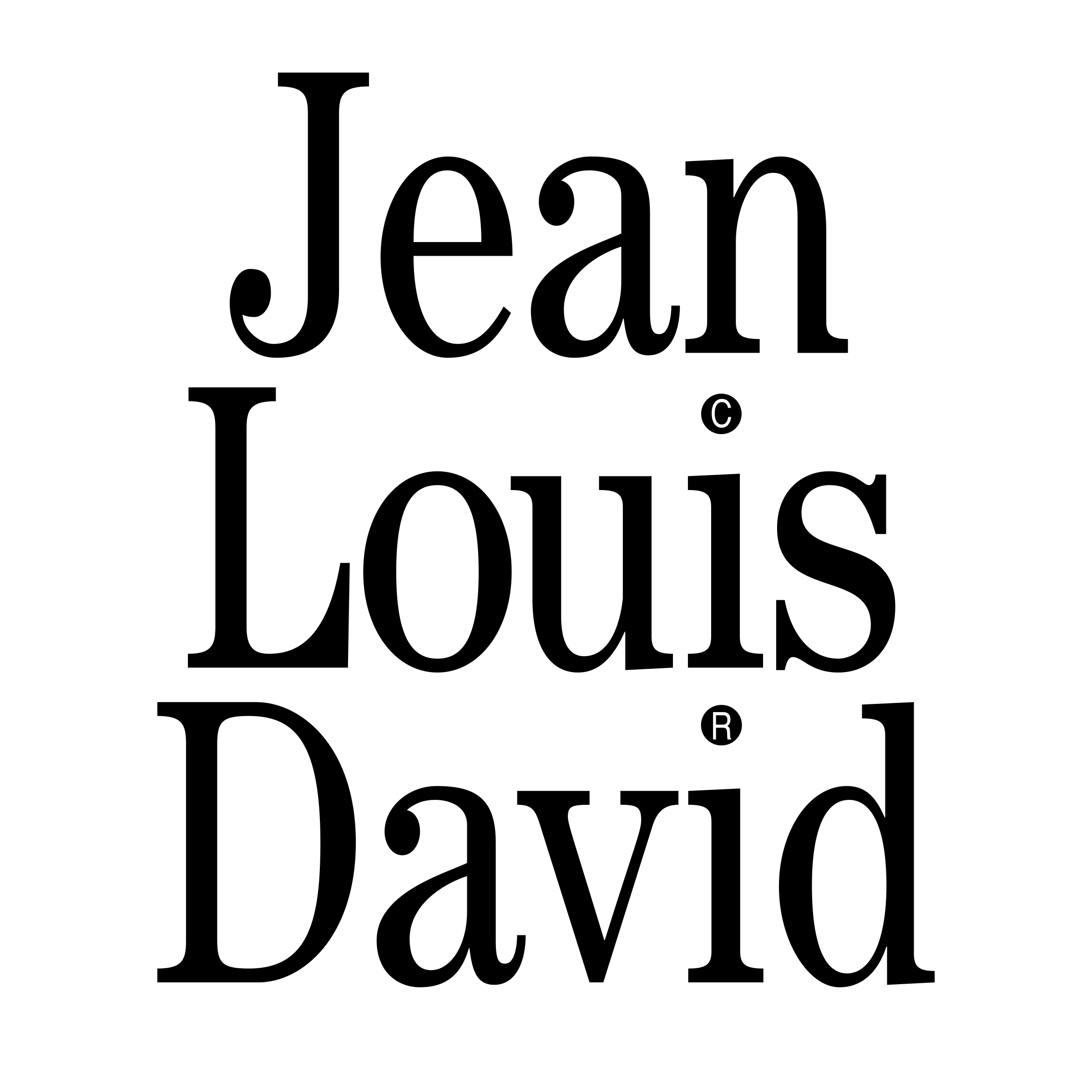 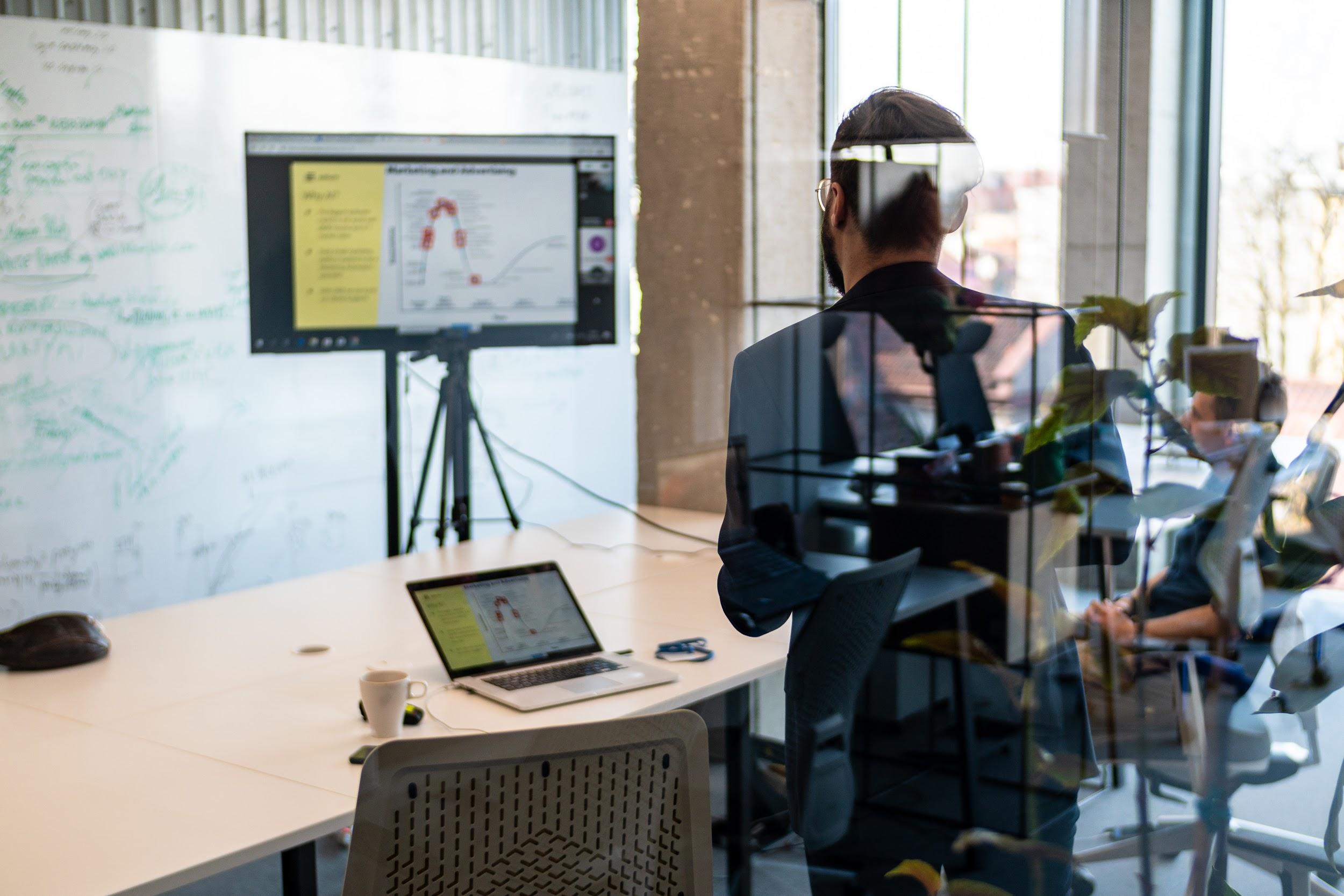 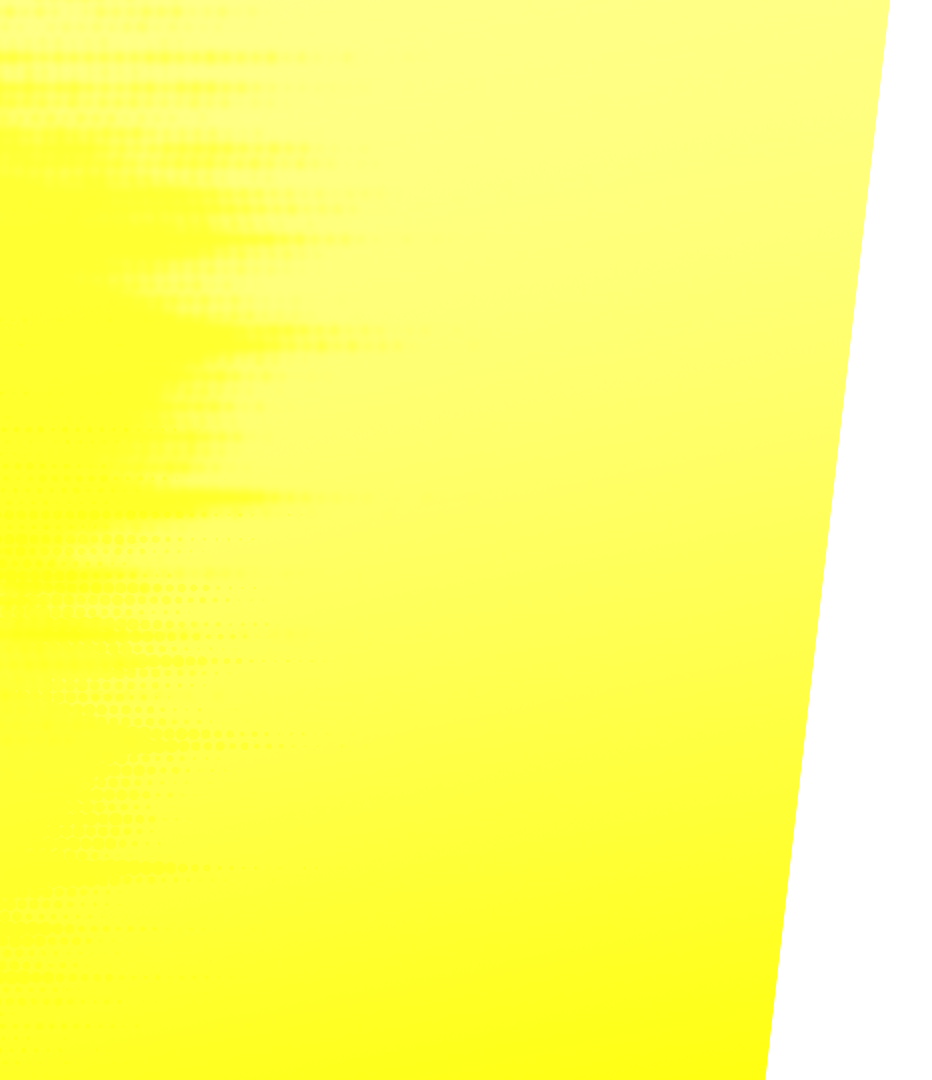 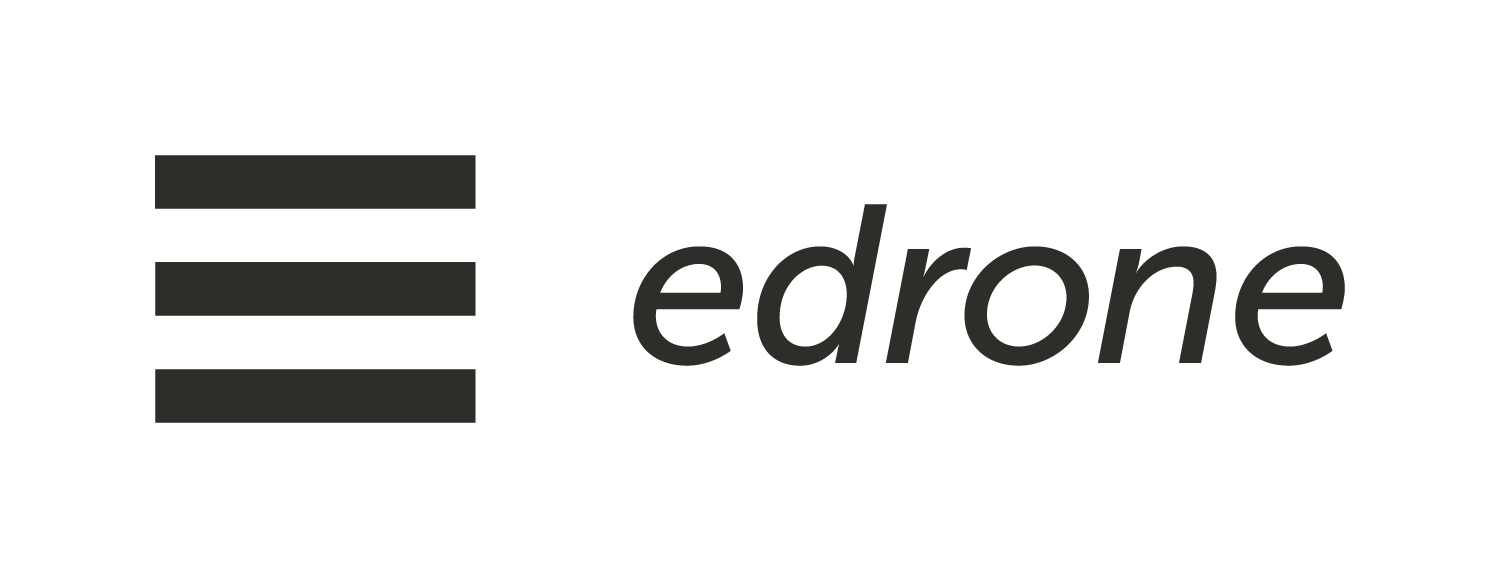 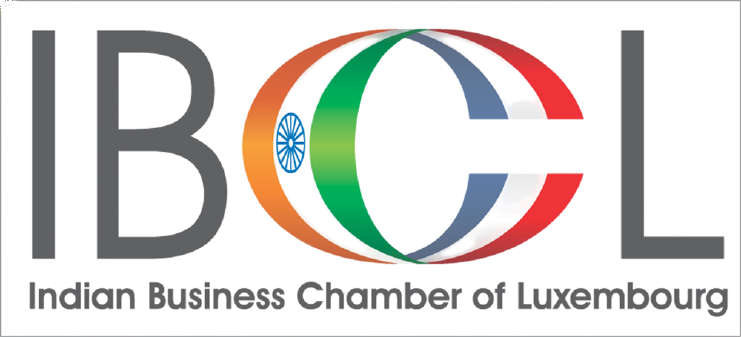 The purpose & the scope of our cooperation
Purpose: To help driving change, which will lead the JLD network to achieve a leadership position in the category of professional hairdressing cosmetics. 
Scope: The cooperation was divided into two stages: 1) the integration between their e-commerce platform and the edrone system, along with a comprehensive onboarding process — the key was to run the automation scenarios as soon as possible; and 2) the implementation of three central features — product recommendation, cross-selling, and on-site marketing tools, including artificial intelligence-based recommendations and cart recommendations.
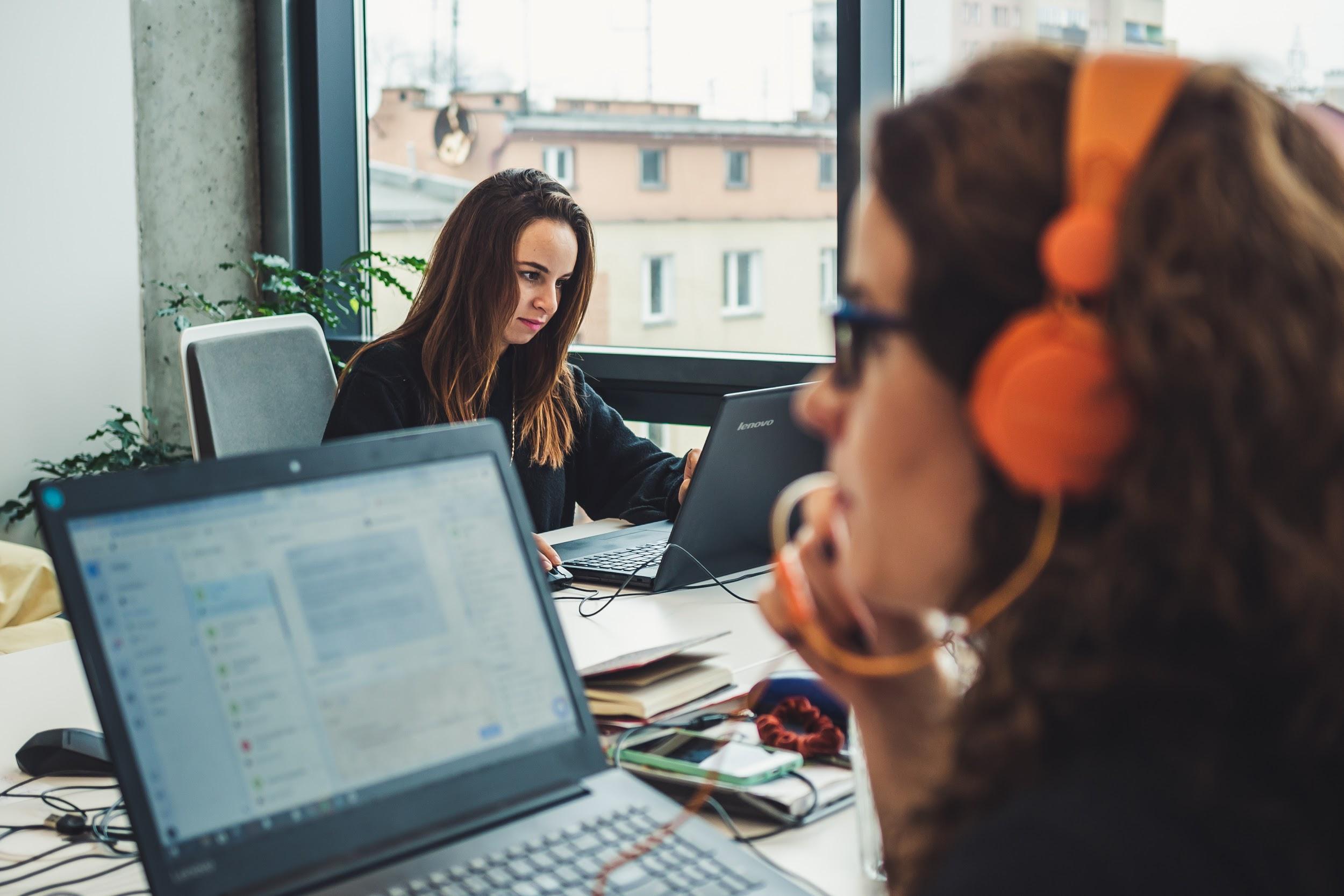 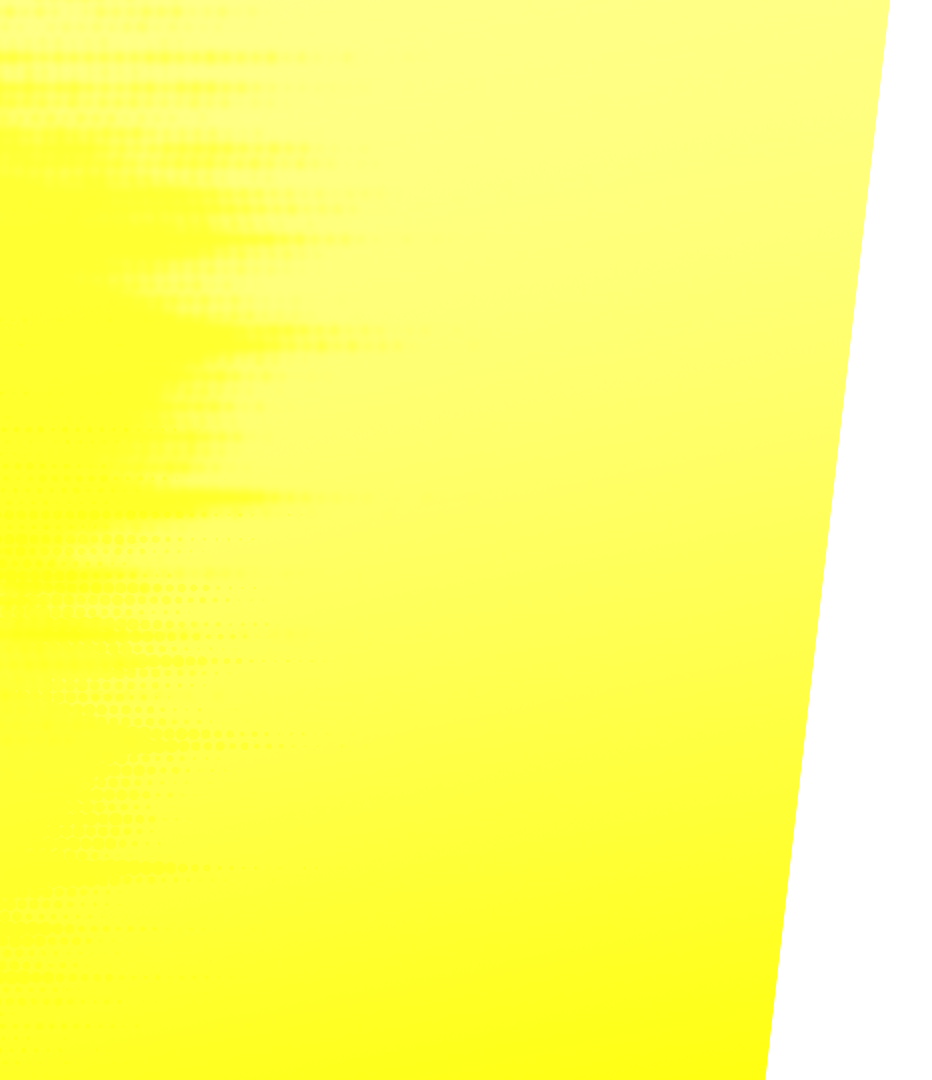 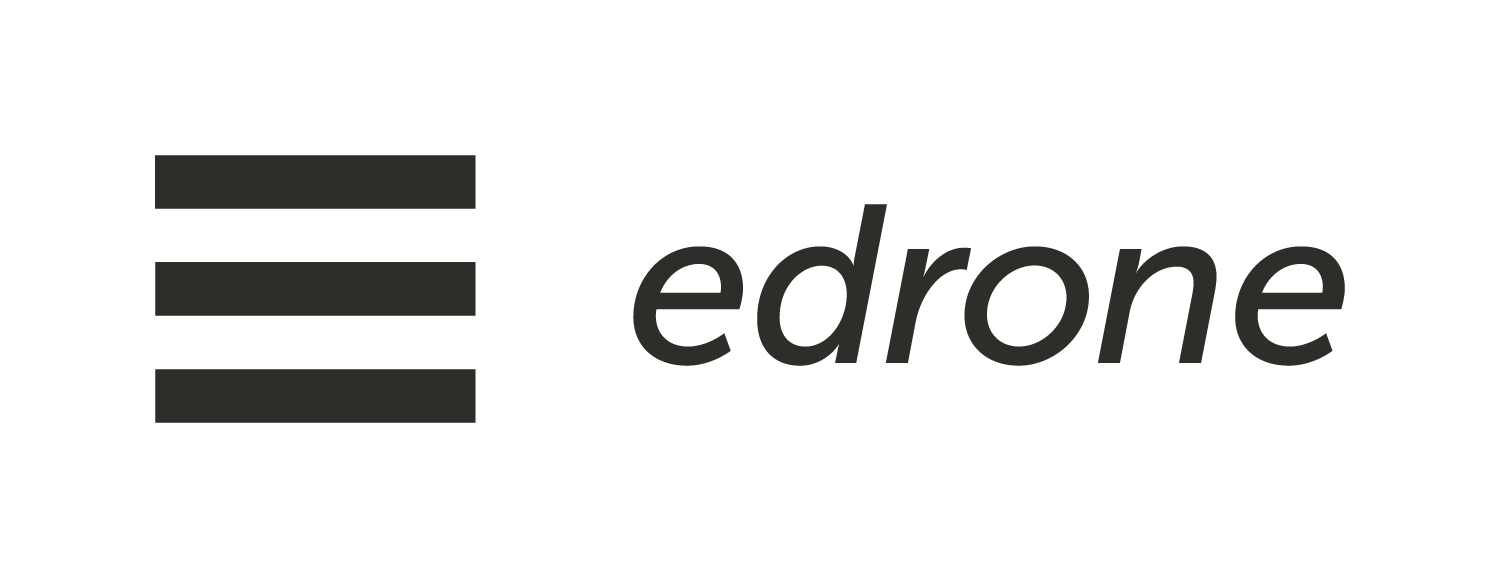 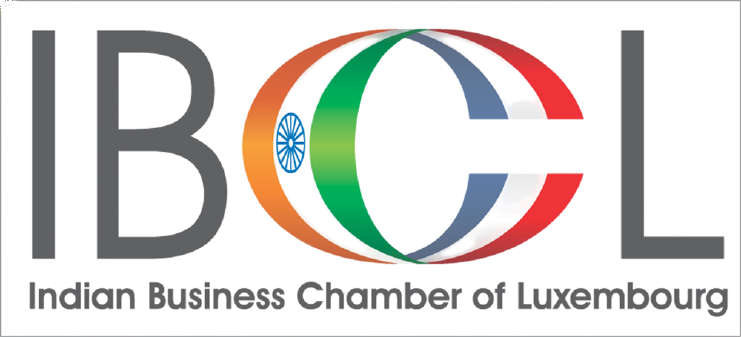 Summary of the results
During the first week, we primarily focused on the implementation of scenarios that generate the fastest returns on investment. Following that, we focused on the further use of product recommendations in more complex scenarios, such as cross-selling and dynamic recommendations (on-site marketing). The goal was to recreate the unique experience customers have when visiting our client's physical stores.
Patrycja Haber
Customer Success Manager @ edrone

Results: 
Revenue share from engagements: 40%
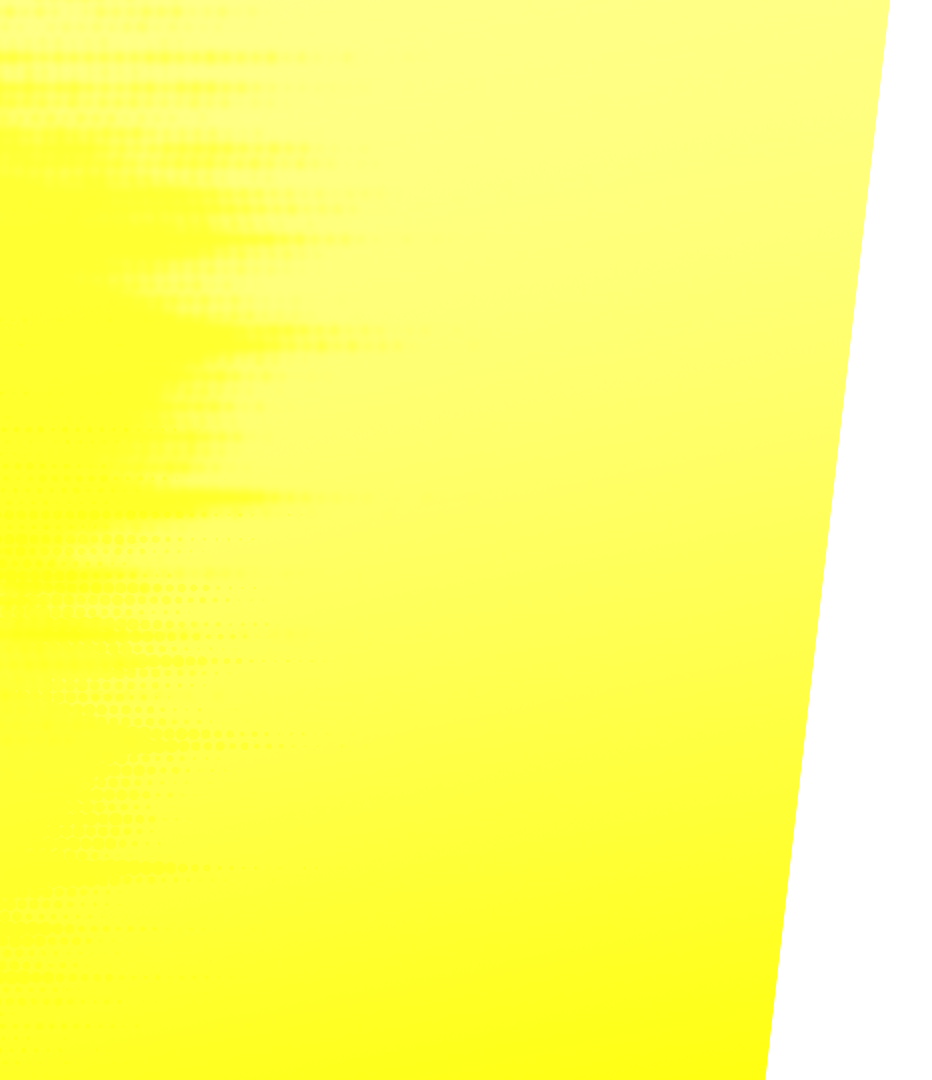 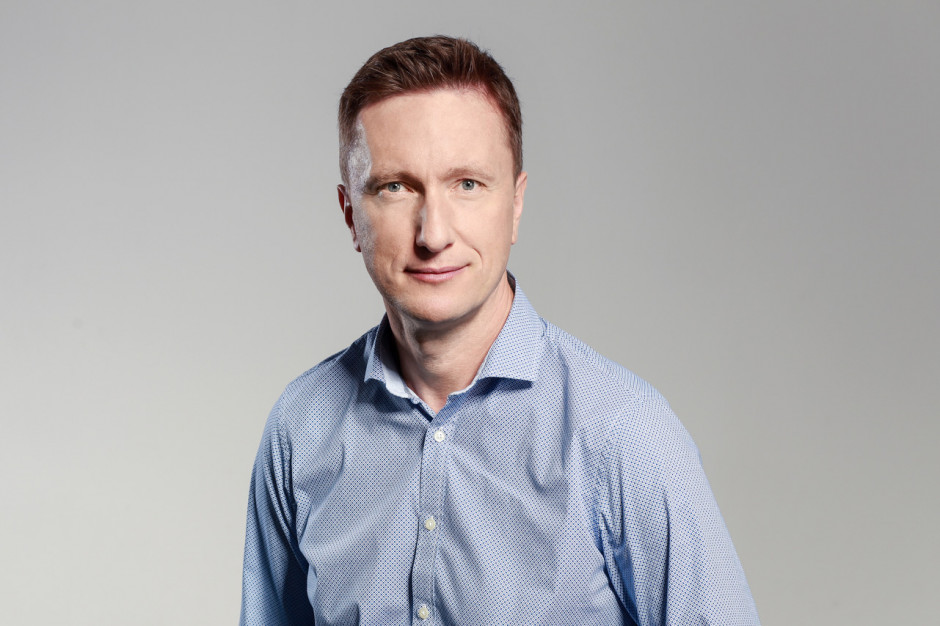 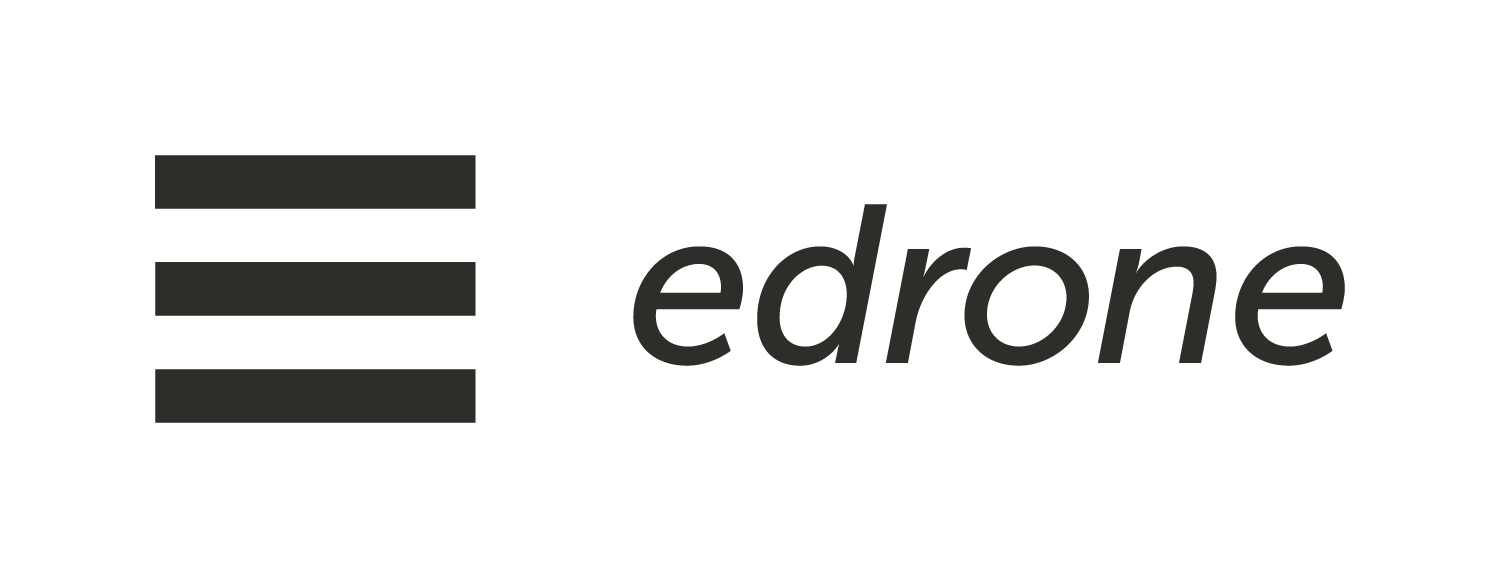 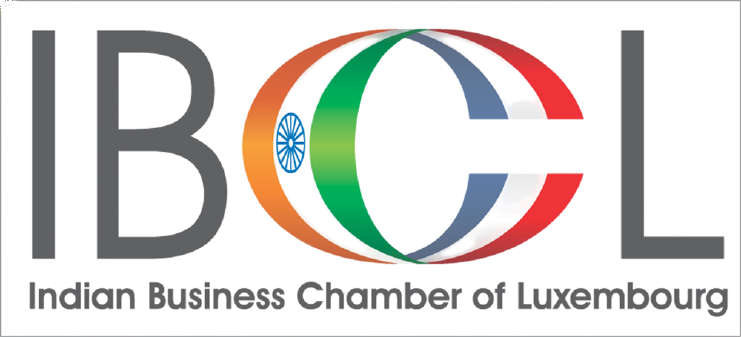 Customer feedback
I am glad that we were able to launch the eCommerce sales channel so quickly! Within 5 days we set up an online store from scratch and then launched marketing automation scenarios. edrone approached the subject competently and helped us reforge the solutions used by the largest players on this market in our favor.

Tomasz Baczyk
General Manager @ Jean Louis David
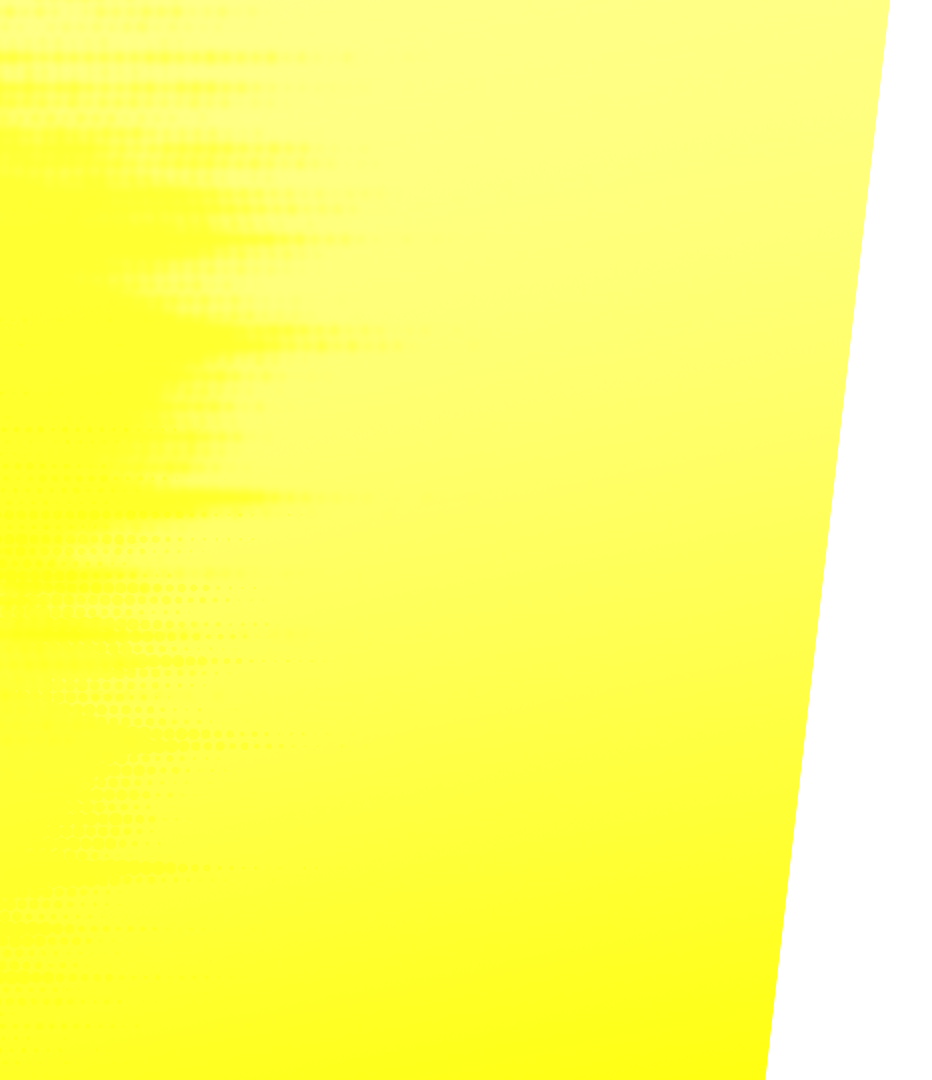 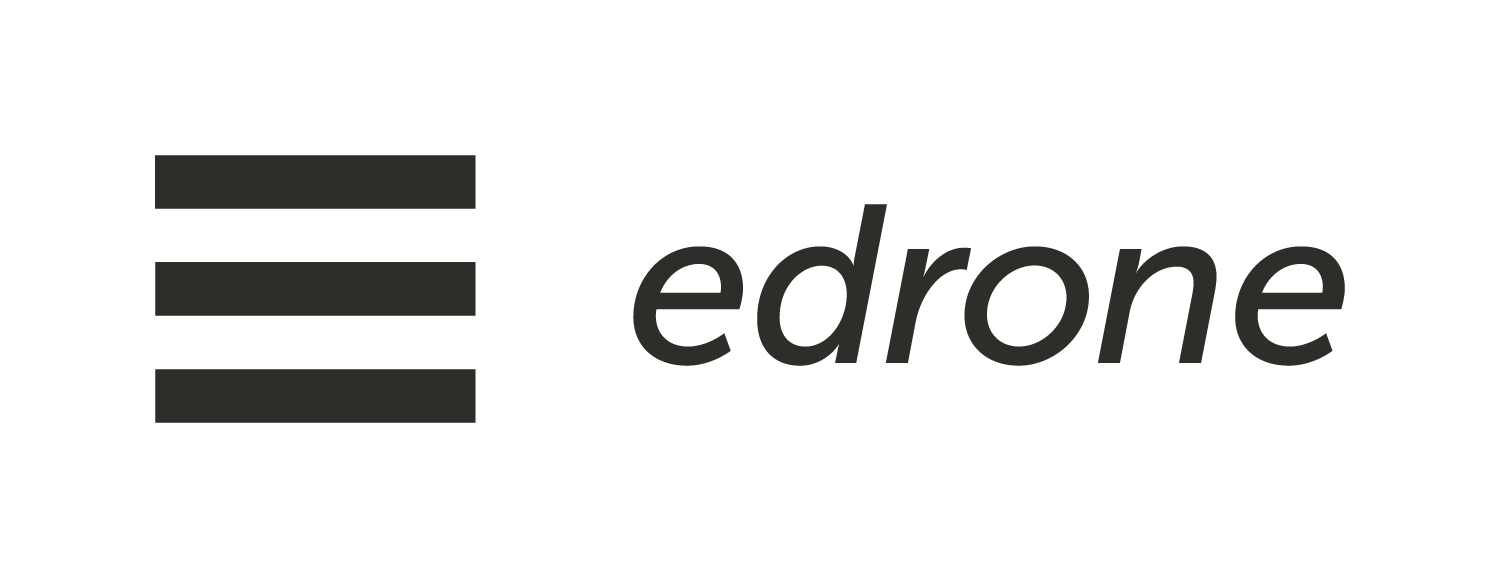 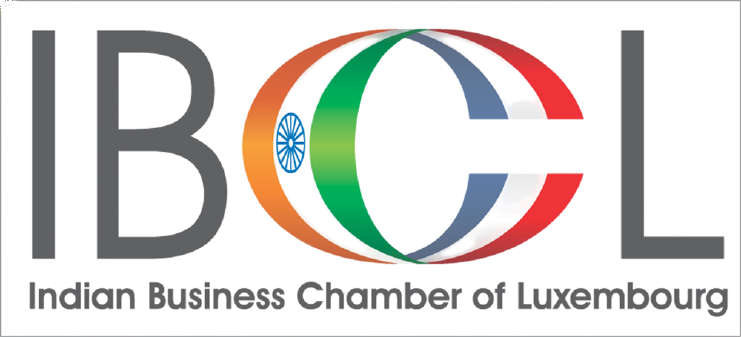 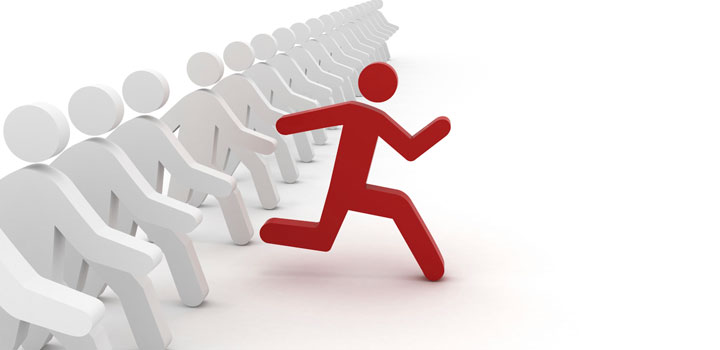 Advantages of using Marketing Automation in E-commerce
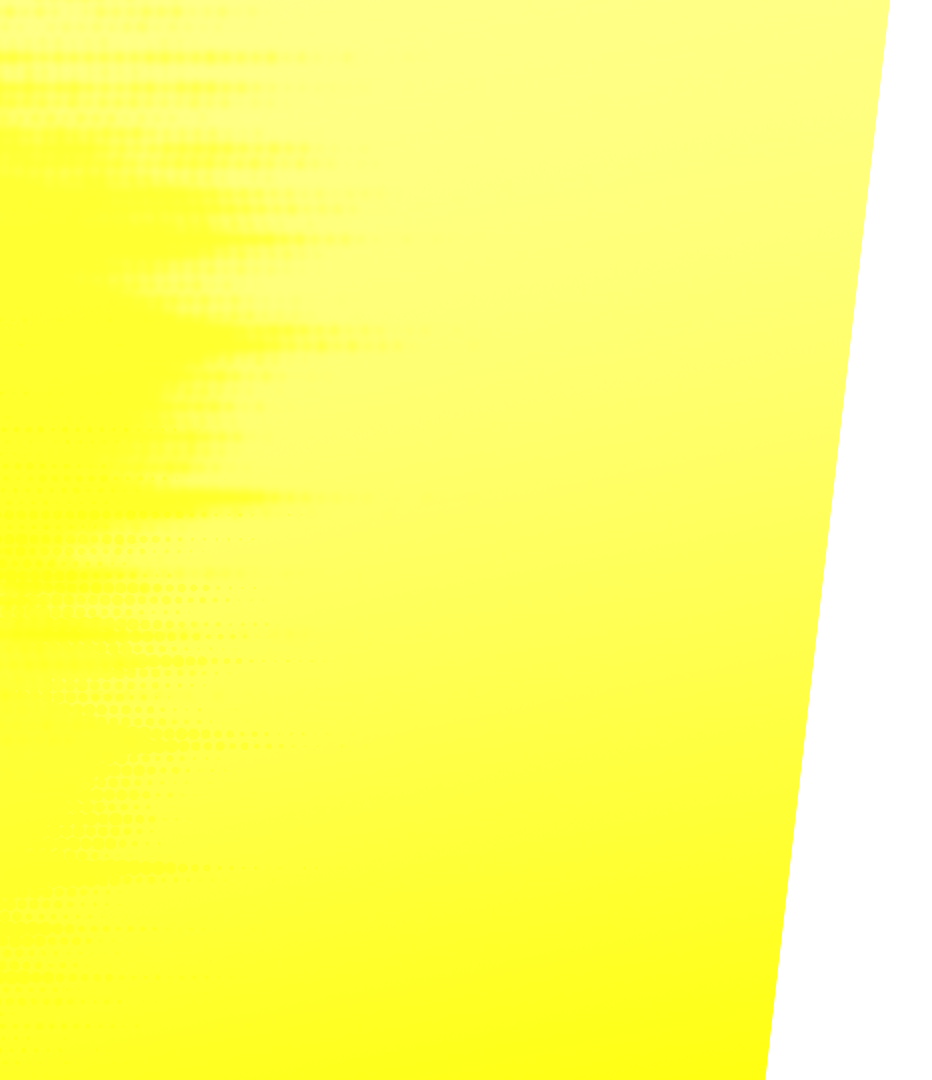 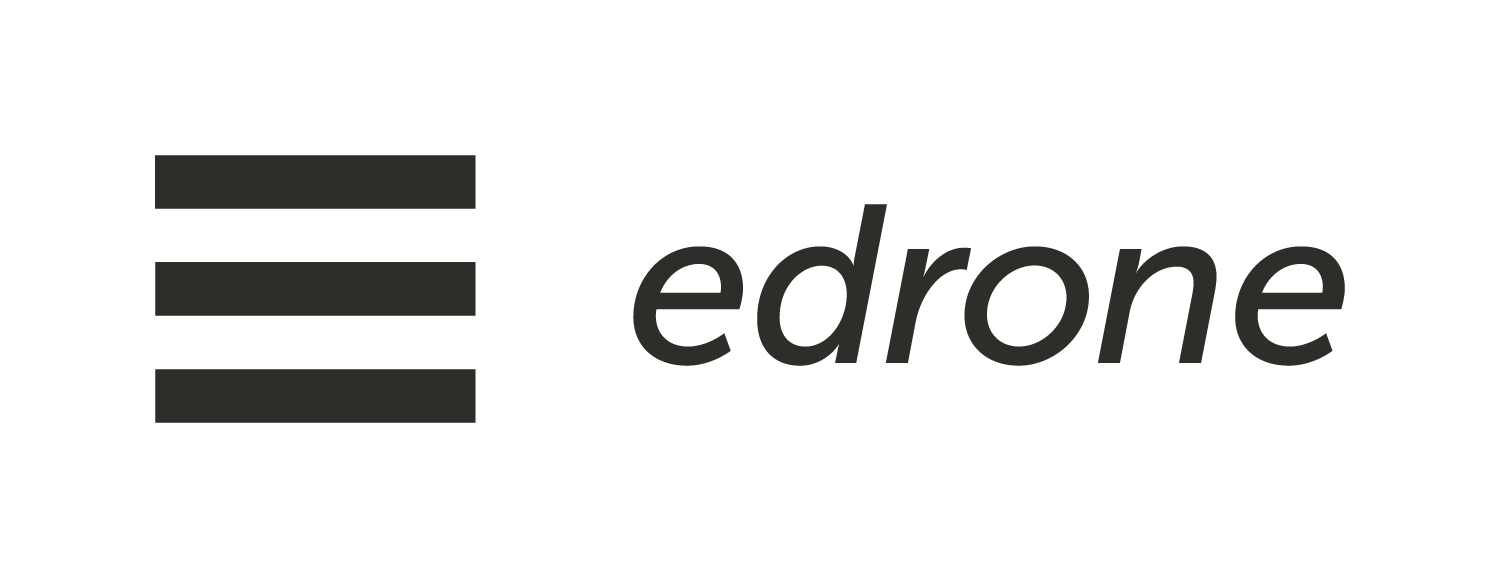 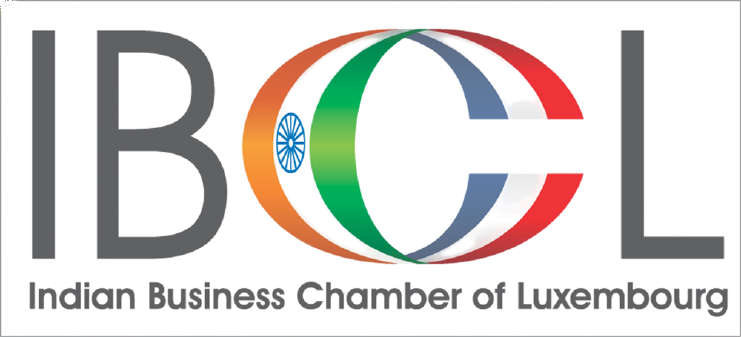 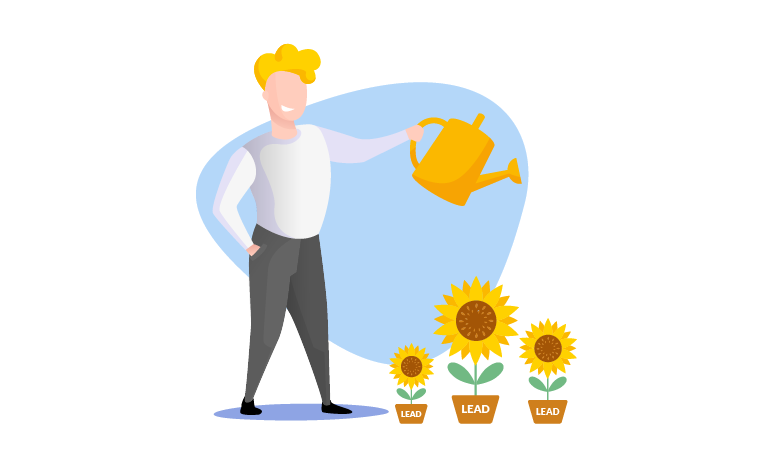 Lead Nurturing
Automating the processes in your online store not only guarantees a short-term return, but also facilitates medium and long-term planning, especially when it comes to lead nurturing.
Often, the lead does not make a purchase on his first contact with your e-commerce, but with the application of accurate and efficient campaigns, you can nurture that user and ensure that he has access to content regarding the product or service of the his interest.
Thus, you can generate relevance for the brand and increase his chances of conversion.
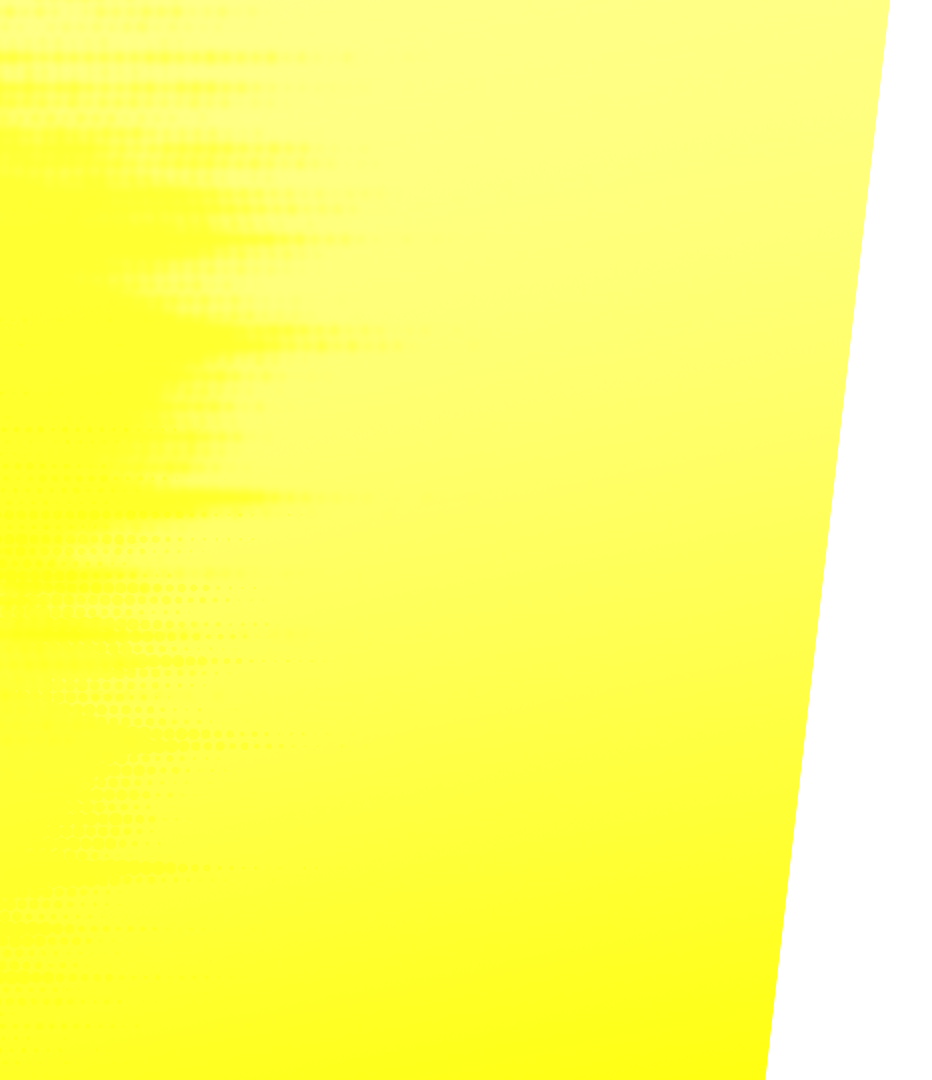 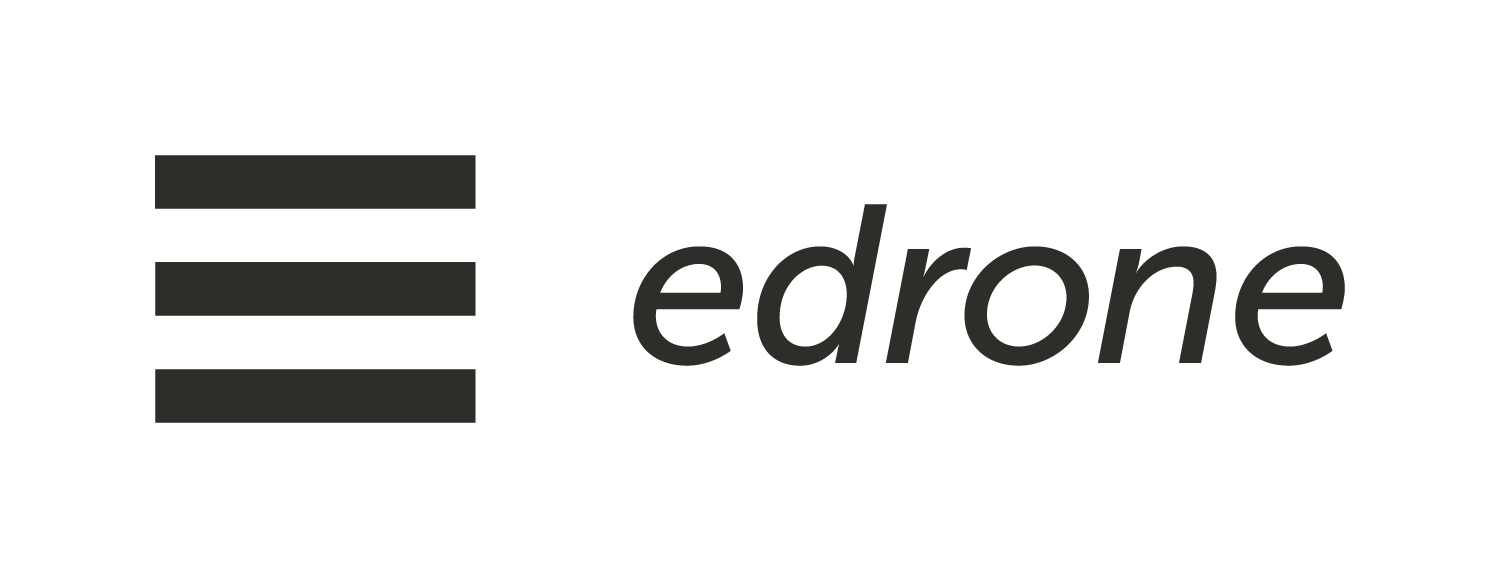 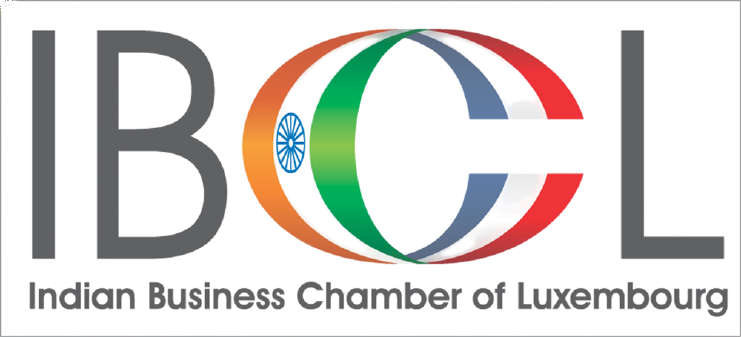 Increase Sales
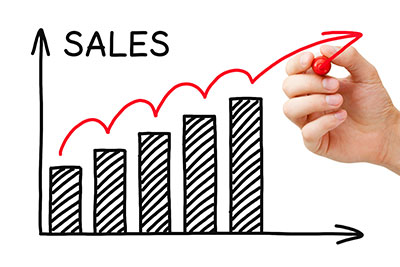 With a large amount of information available about your customers' profiles, you can apply the data directly to your content marketing strategies and offer increasingly personalized materials for each user.
This way, your chances of conversion increase considerably and your actions become more effective. 
That is, by getting to know your consumer better, you can have a greater impact on his purchase decision process and, consequently, generate more sales for your e-commerce.
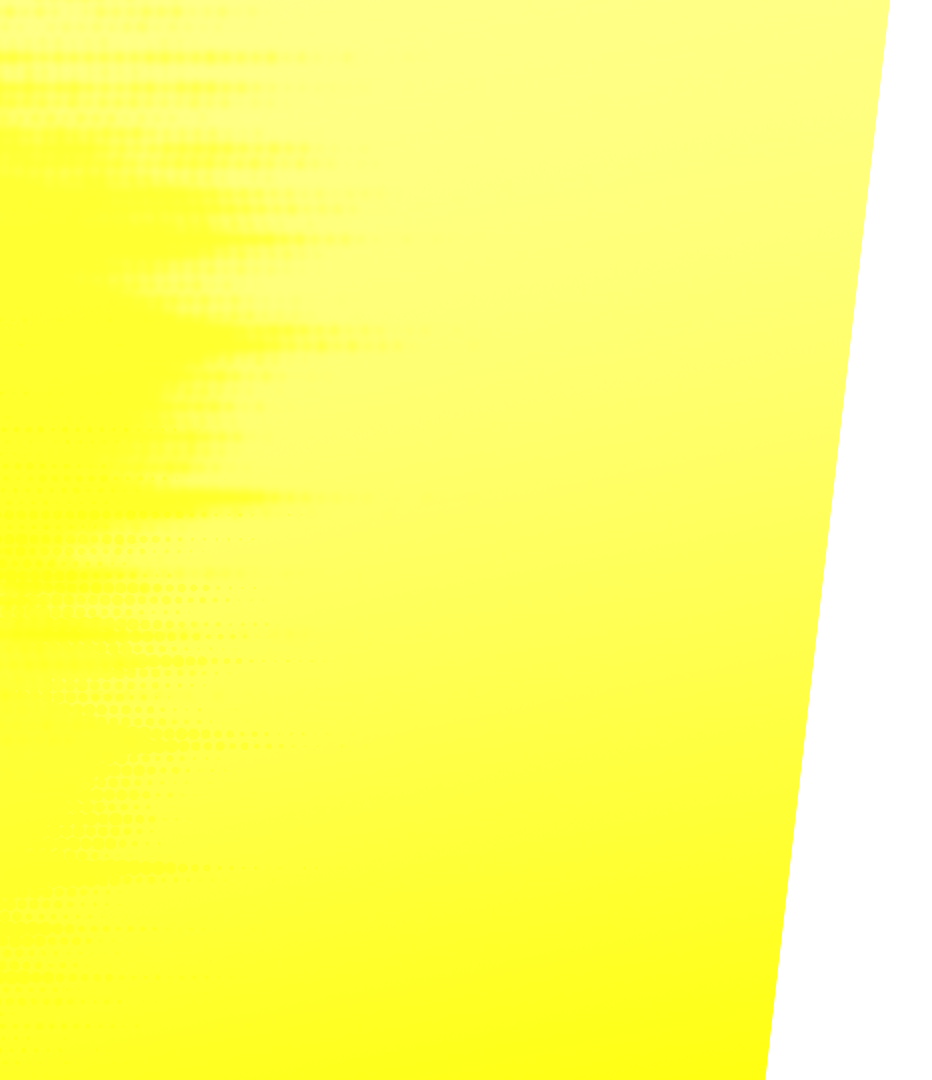 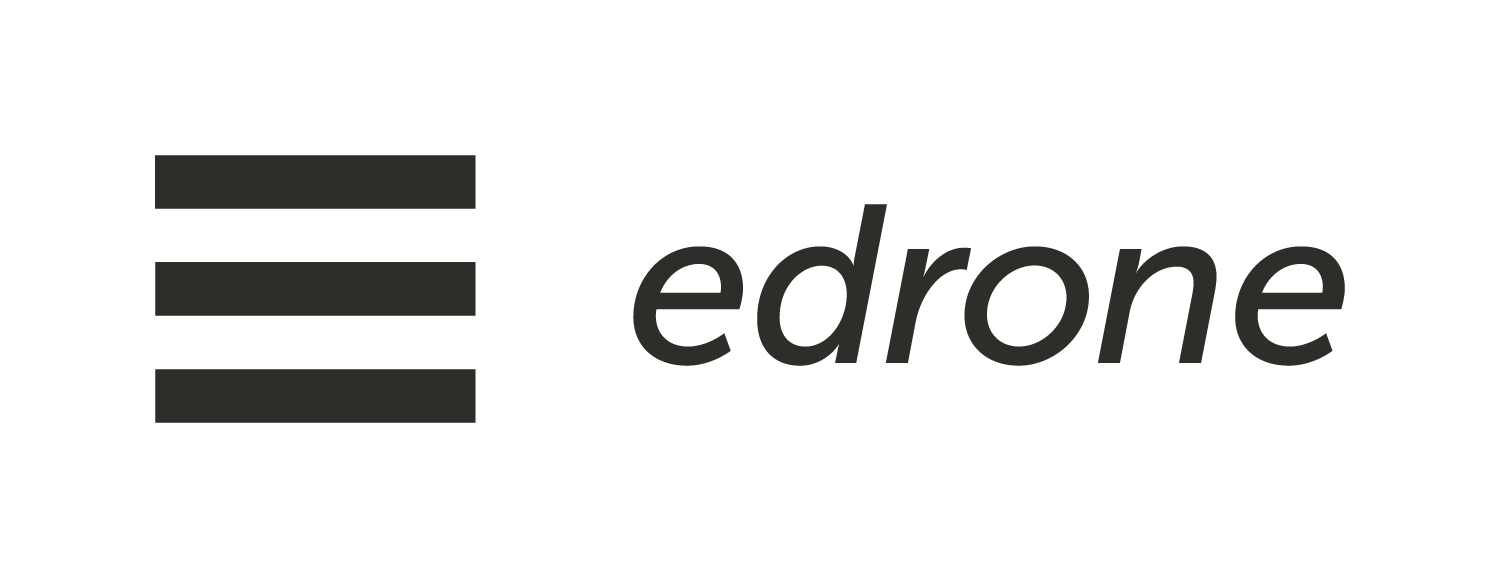 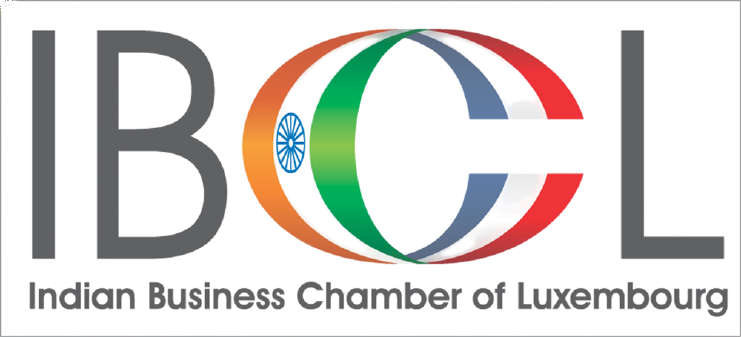 Reduce Costs
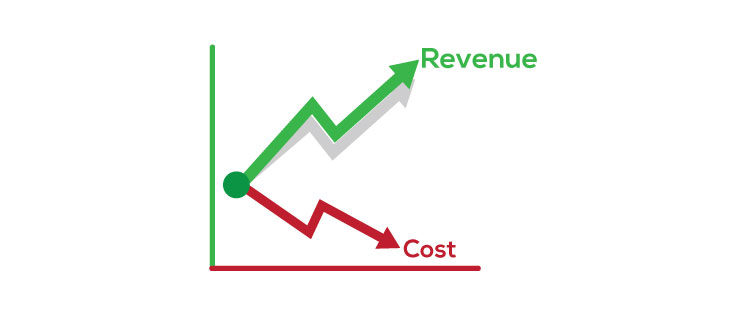 Reducing costs and increasing productivity at the same time is the ideal scenario for any business. With e-commerce marketing automation, you can achieve both of these goals with the same solution.
More data and information will be analyzed, and you will get to know your consumer even better, your campaigns will become more effective, avoiding actions without much planning and that generate bad results for your business.
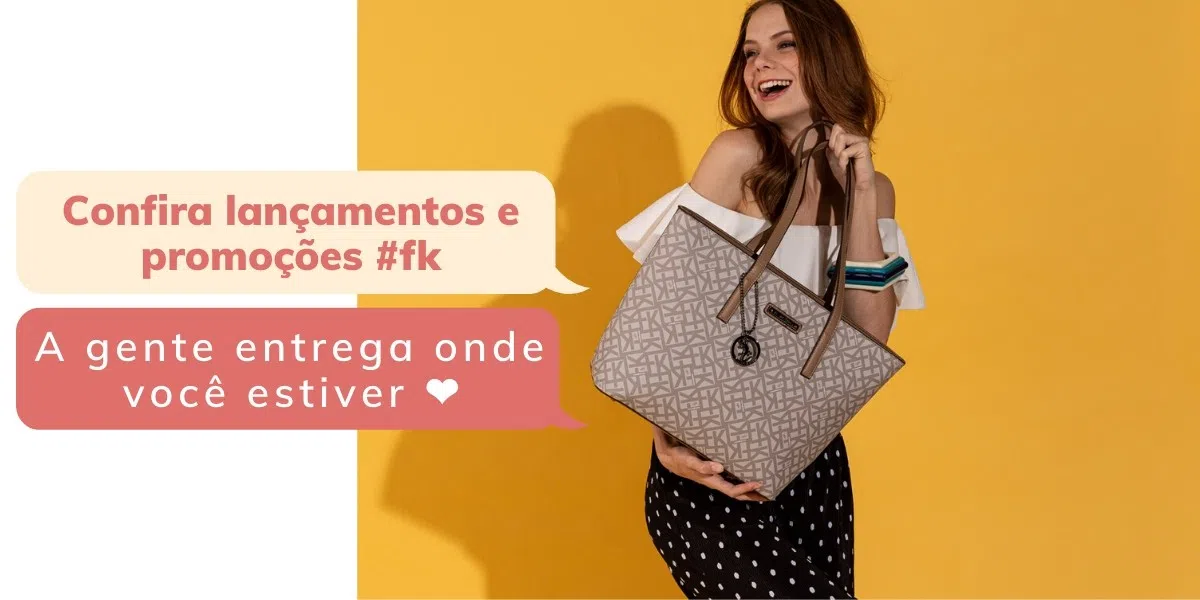 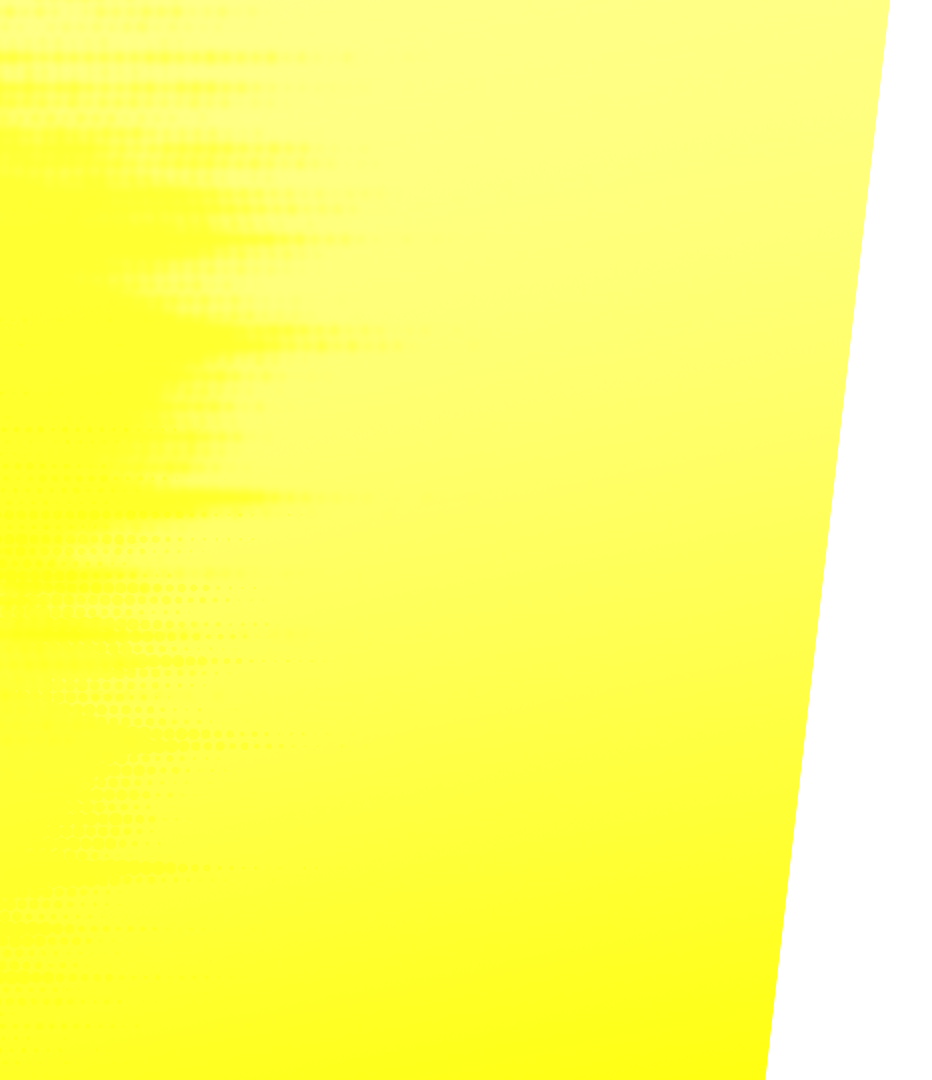 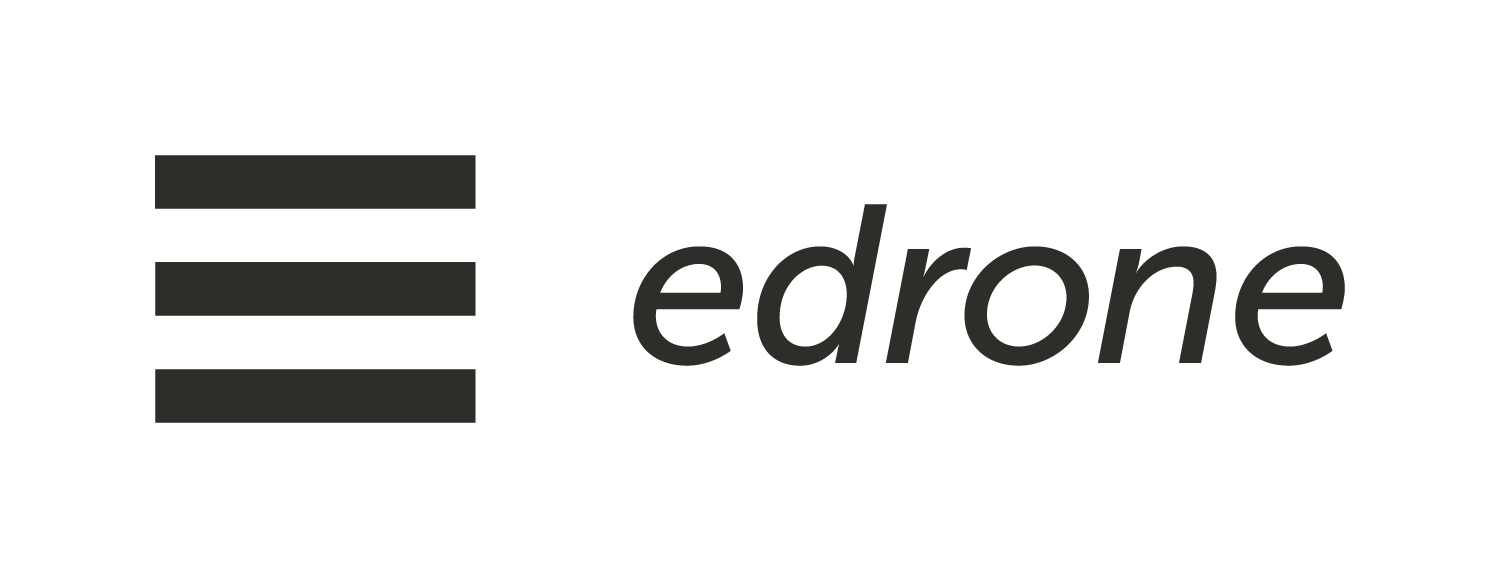 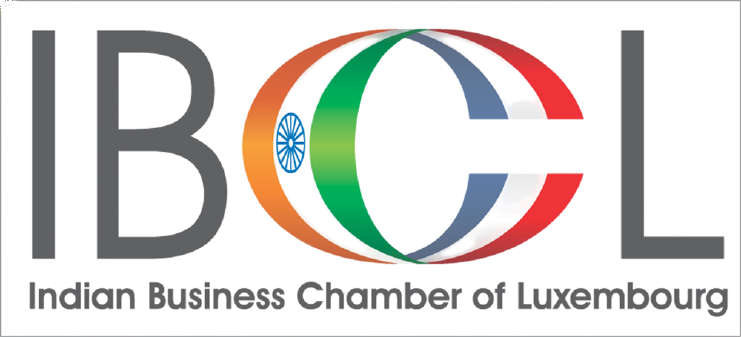 Case Study
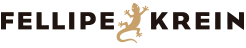 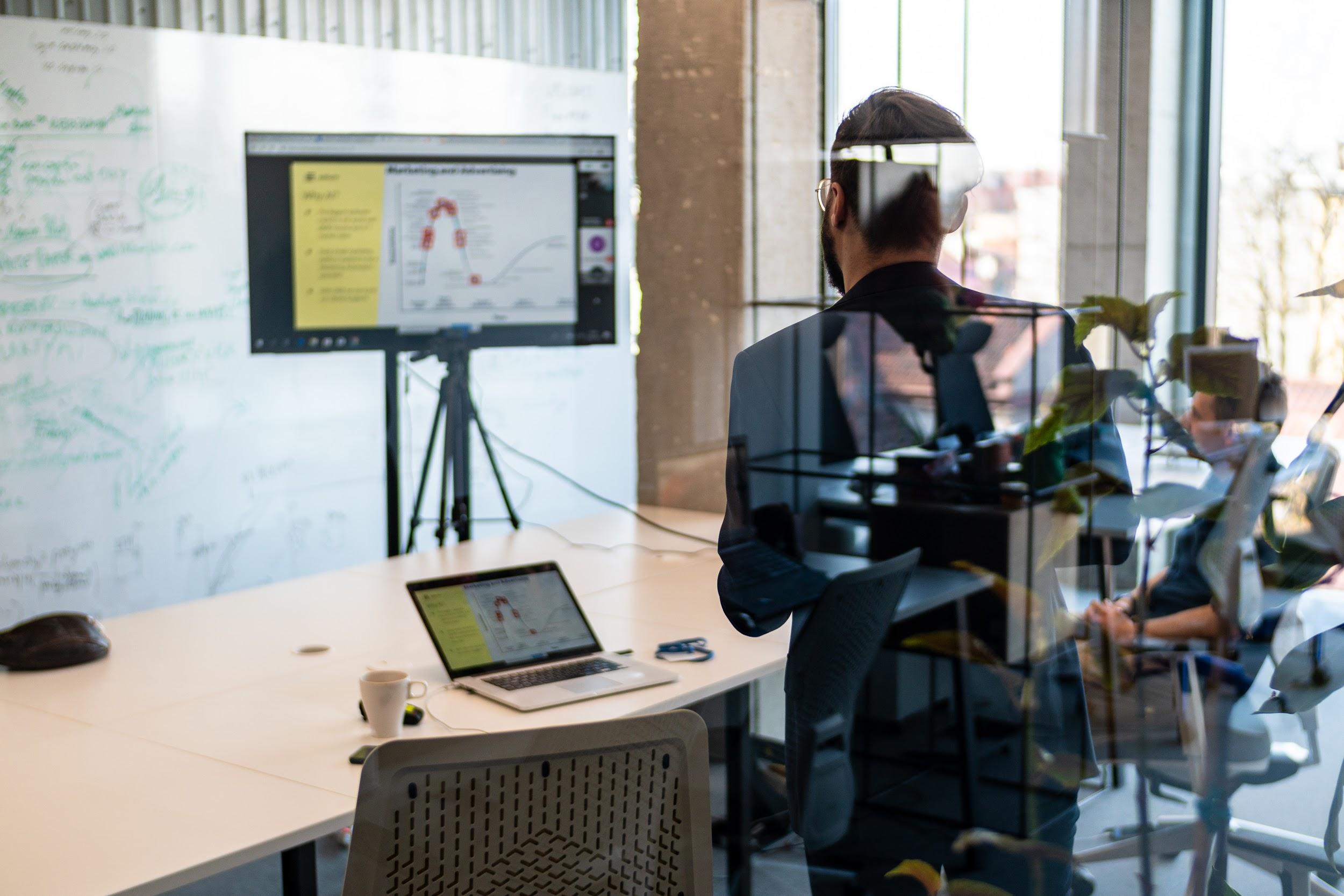 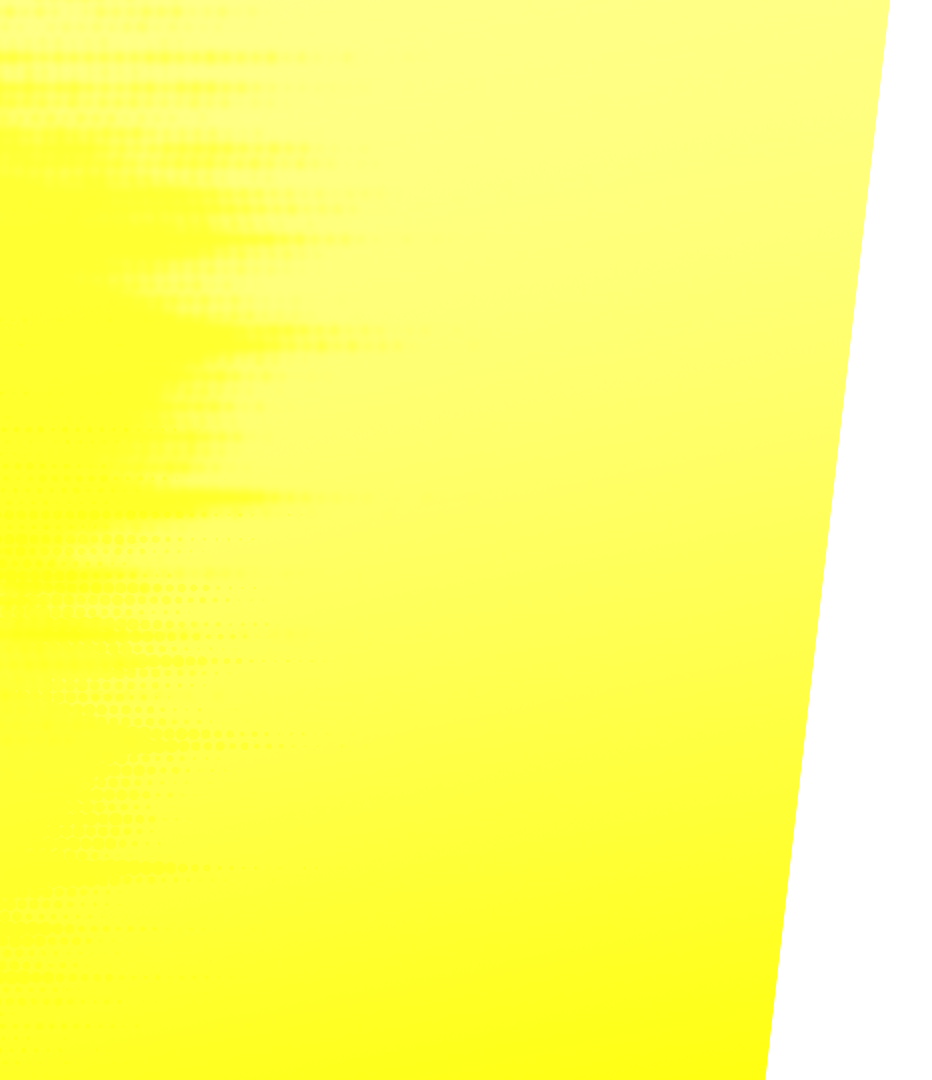 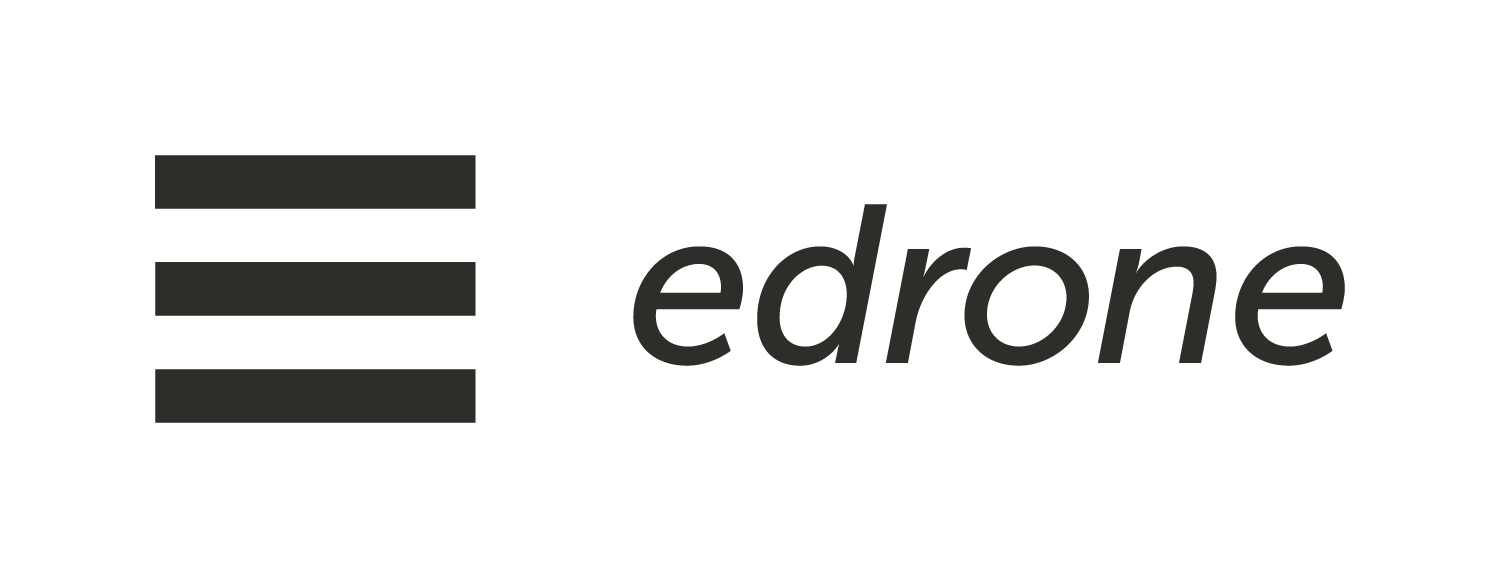 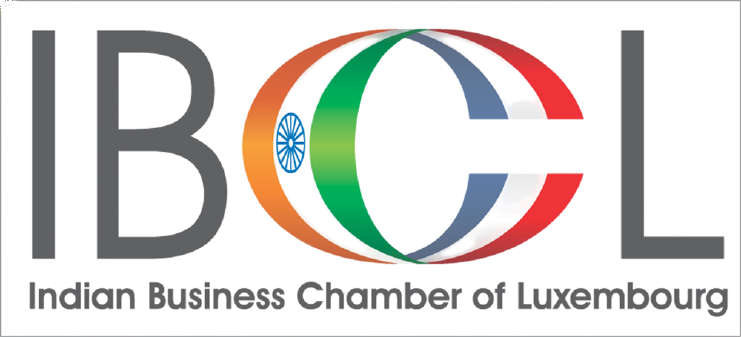 The purpose & the scope of our cooperation
Purpose: To help the shop to optimize their heavy investment in traffic by engaging visitors, turning them into clients. 
Scope: After the integration, the client's team went through our comprehensive onboarding process and received all the necessary support to activate their first automation scenarios and start converting.
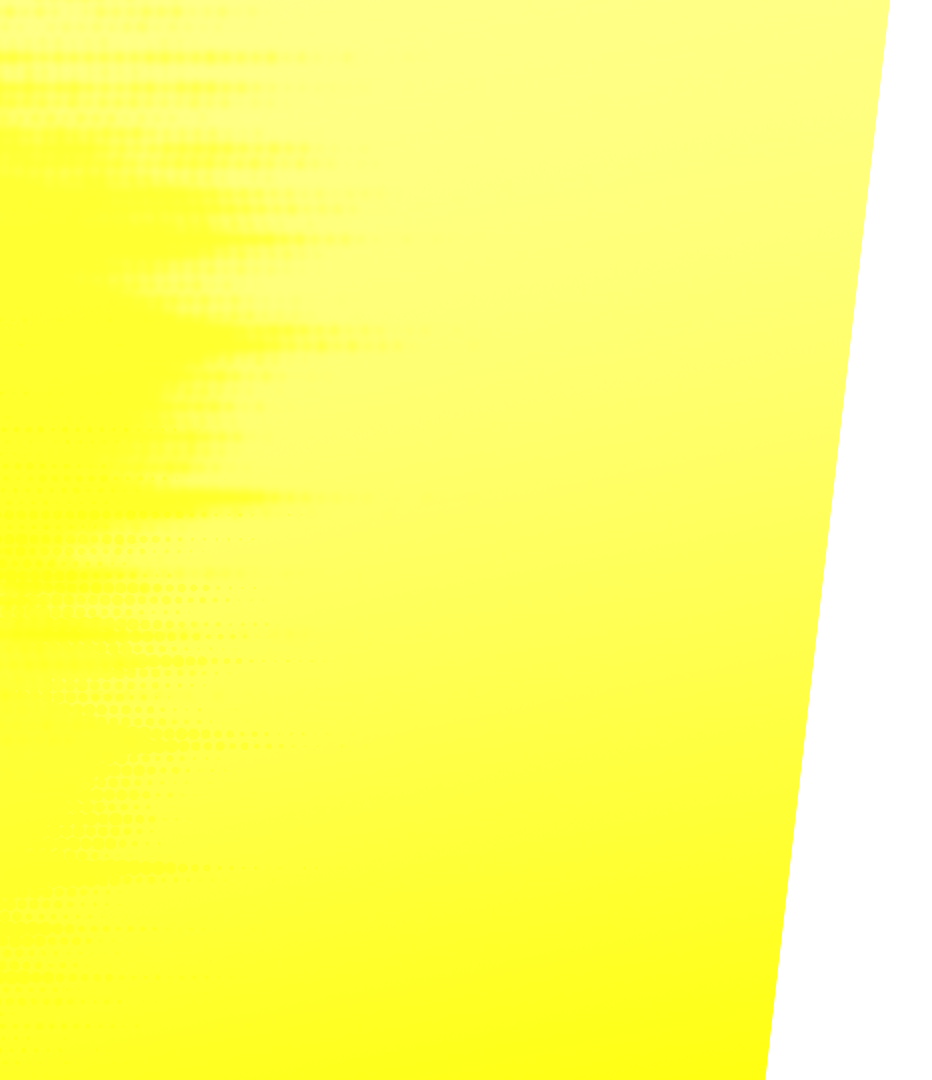 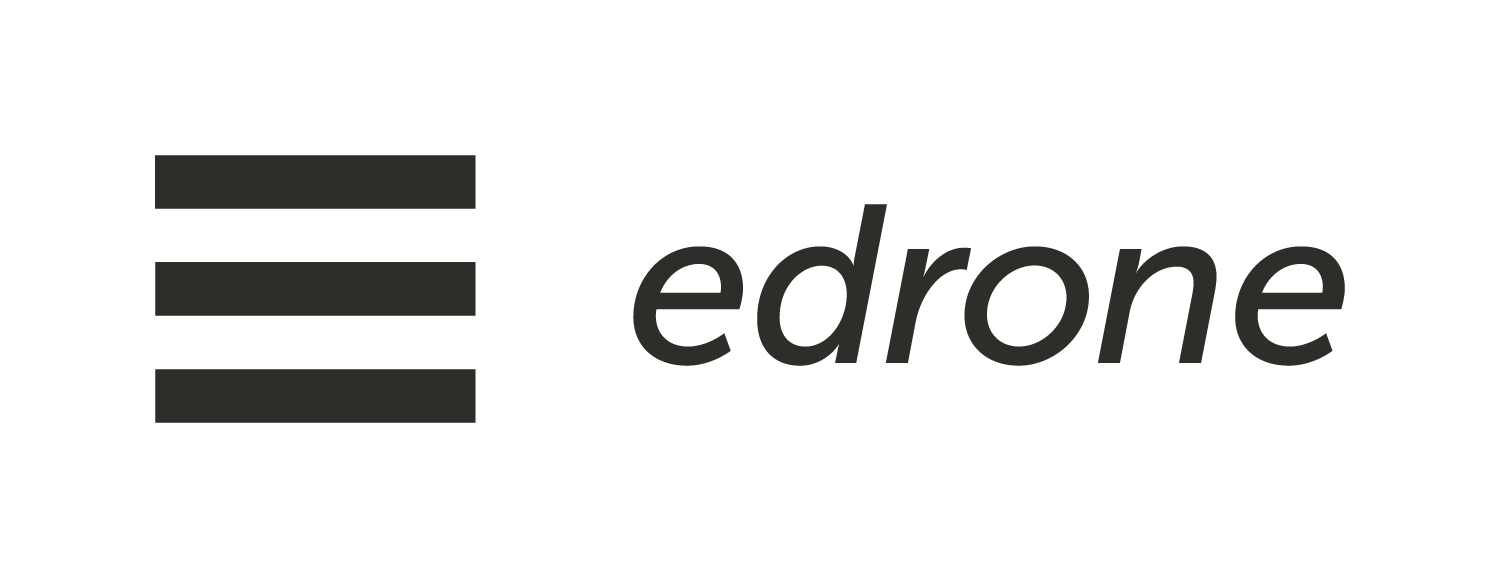 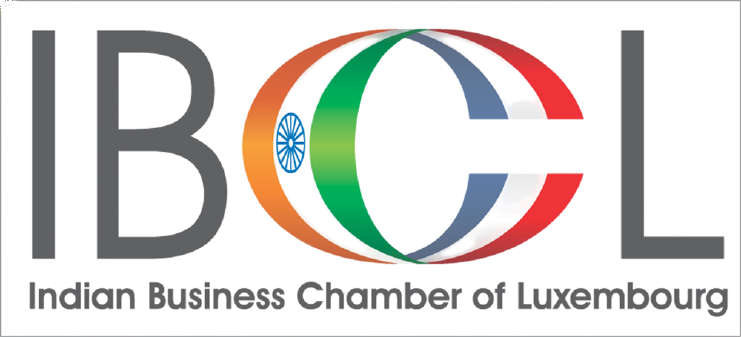 Summary of the results
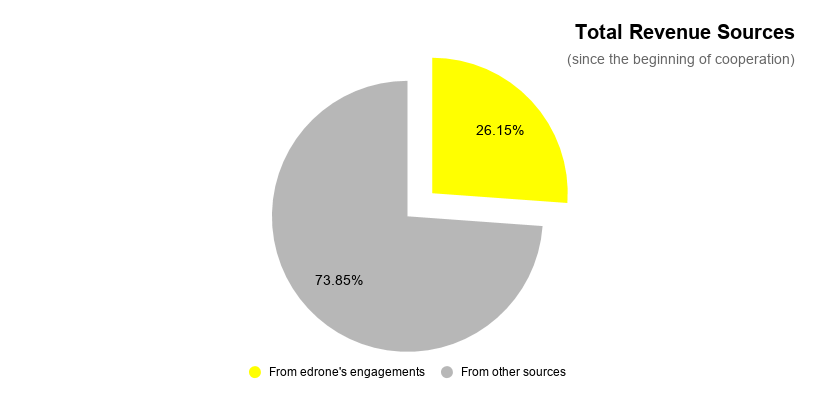 The integration was done on January 30th, 2020. One week later, February 06th, 2020, revenue from edrone's engagements already accounted for 7,5% of the company's total revenue (for the same period). 
In monetary value, it was equivalent to 18,75% more than Fellipe Krein's monthly plan.

Suelen Pereira
Customer Success Manager for Brazil @ edrone
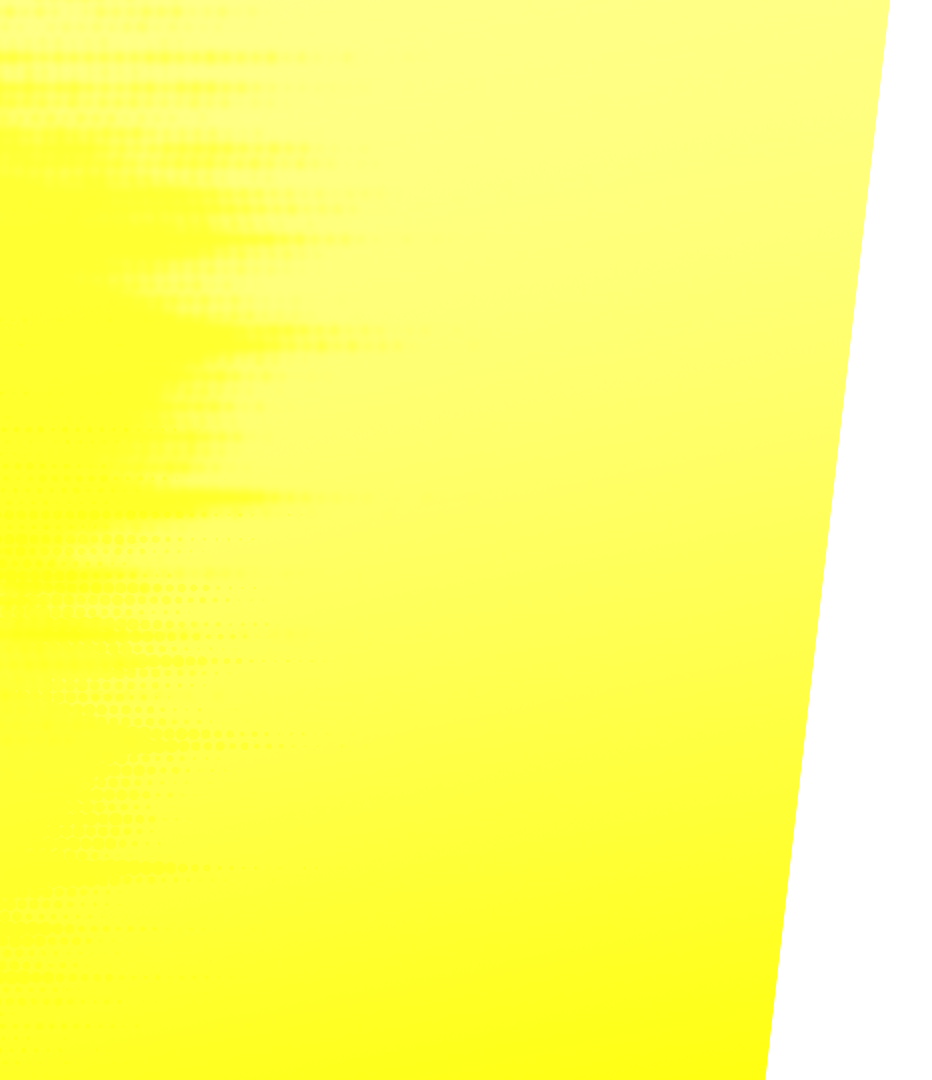 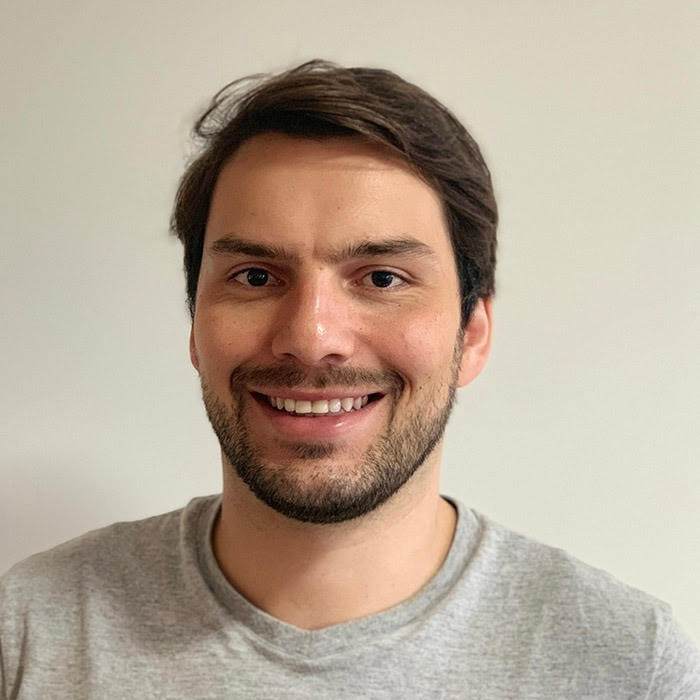 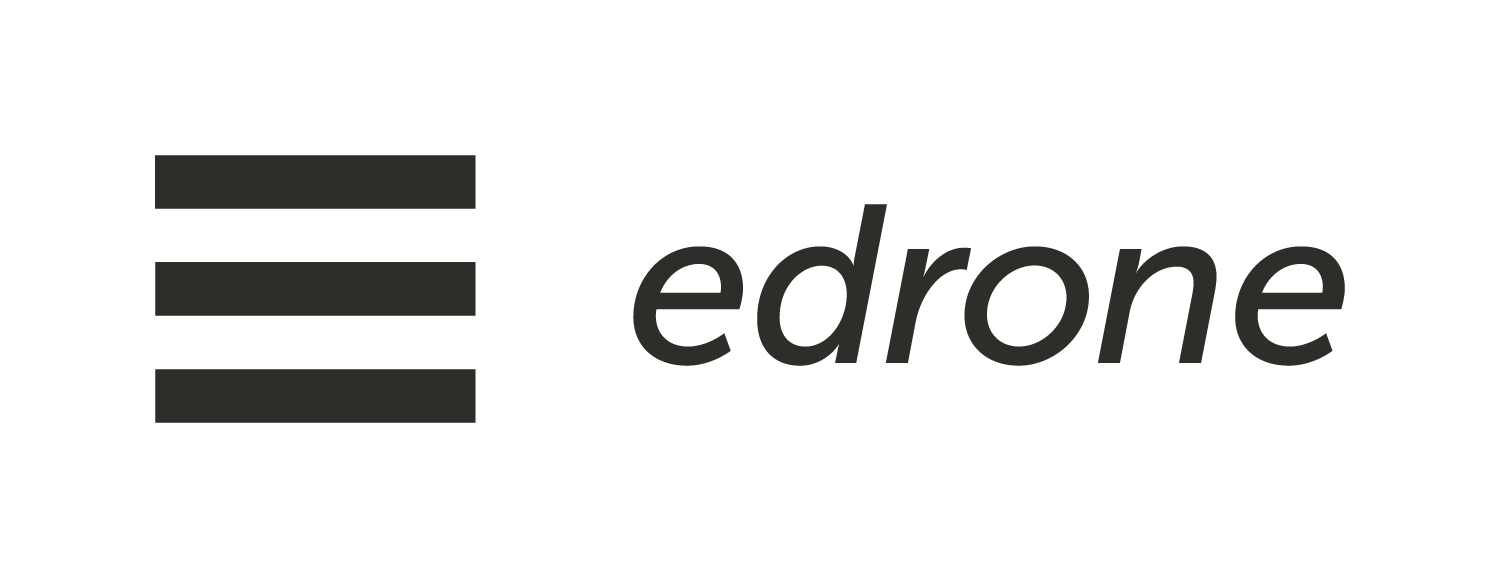 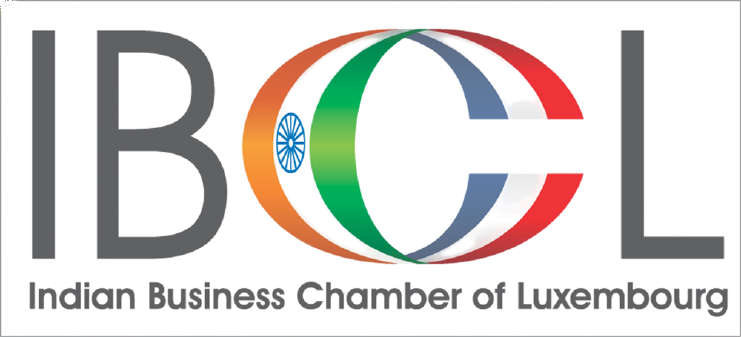 Customer feedback
Edrone was a very important tool to monetize the website traffic, contributing to almost 30% of our revenue. Edrone's power lies in the automation flows that generate more than 50% of my store's email marketing revenue. Abandoned cart emails, recommendations, viewed products and welcome in conjunction with the integrated pop-up function as a 24/7 salesperson generating extra revenue for the store. The integration with VTEX was super simple and the initial automation setup took two afternoons. I am very satisfied and I highly recommend Edrone.

Fellipe Krein
Founder & CEO
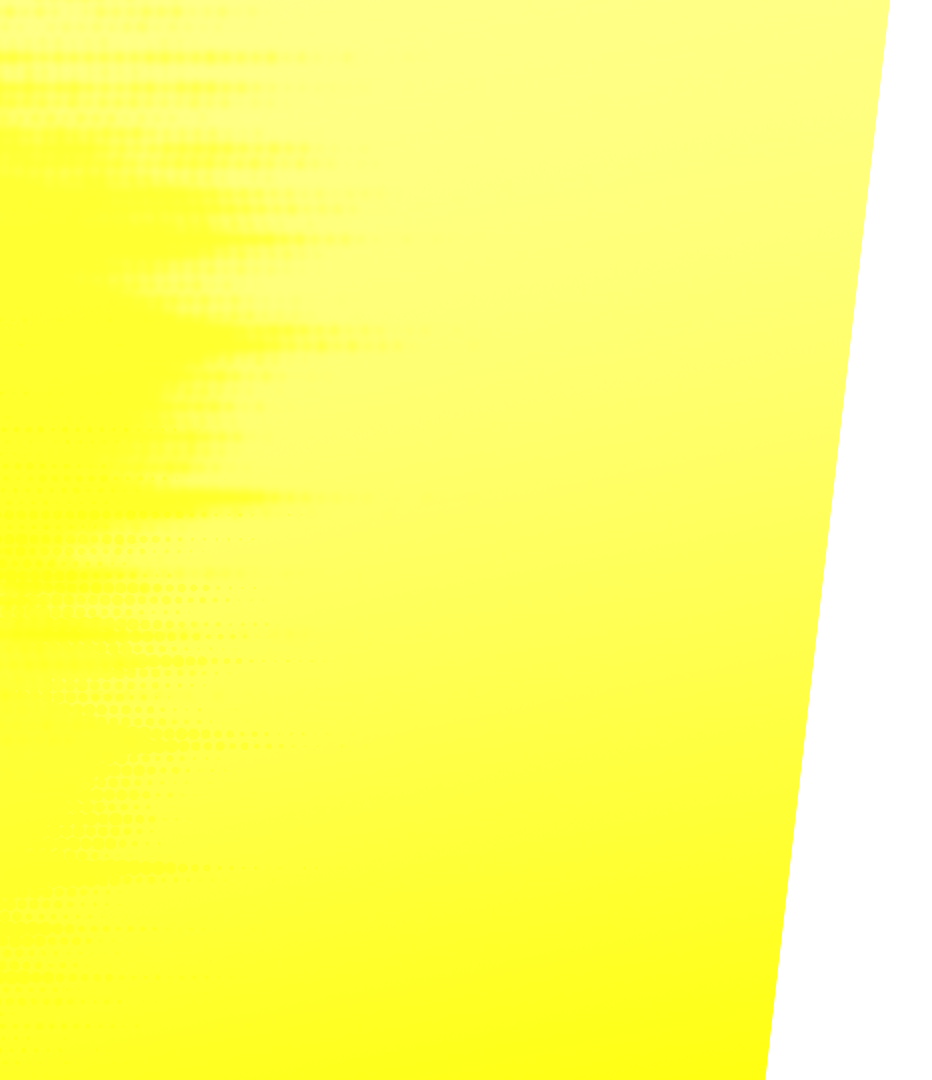 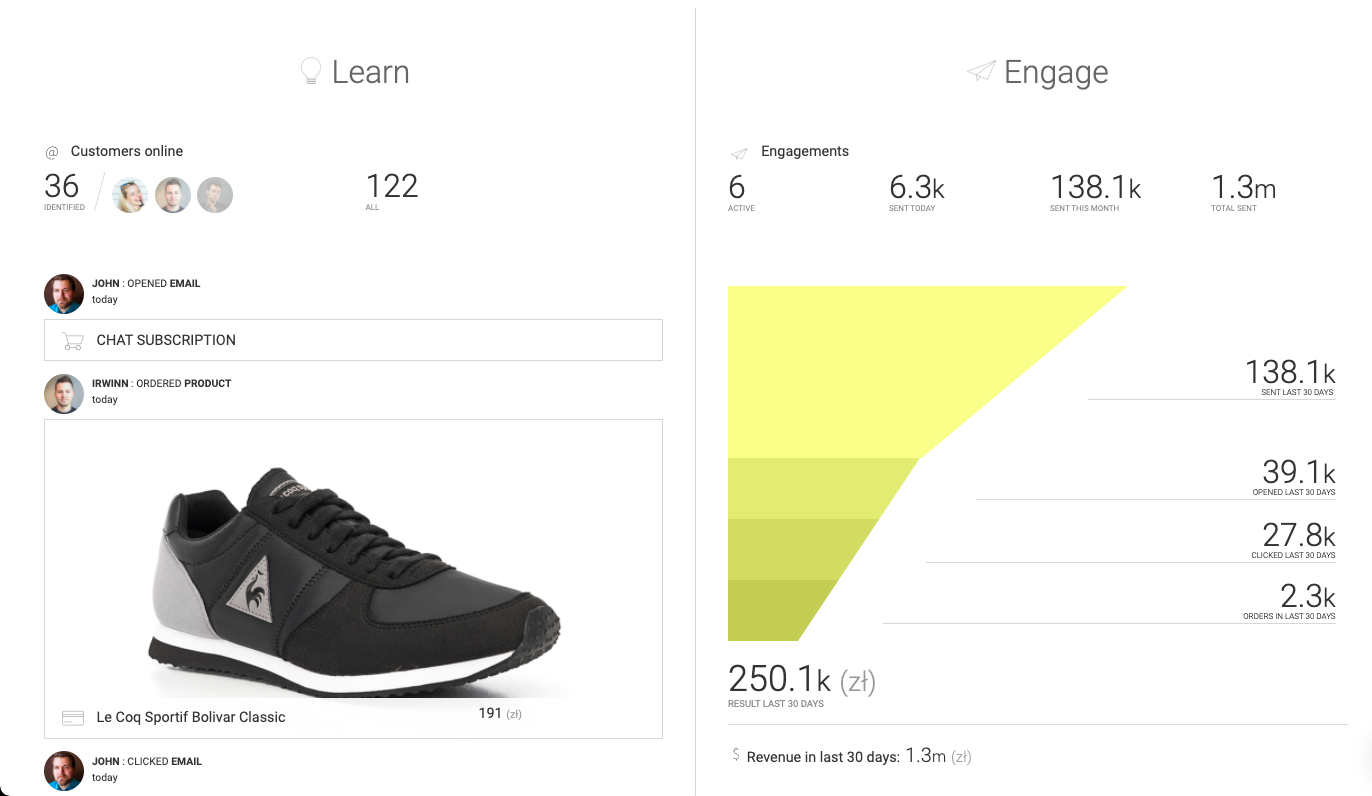 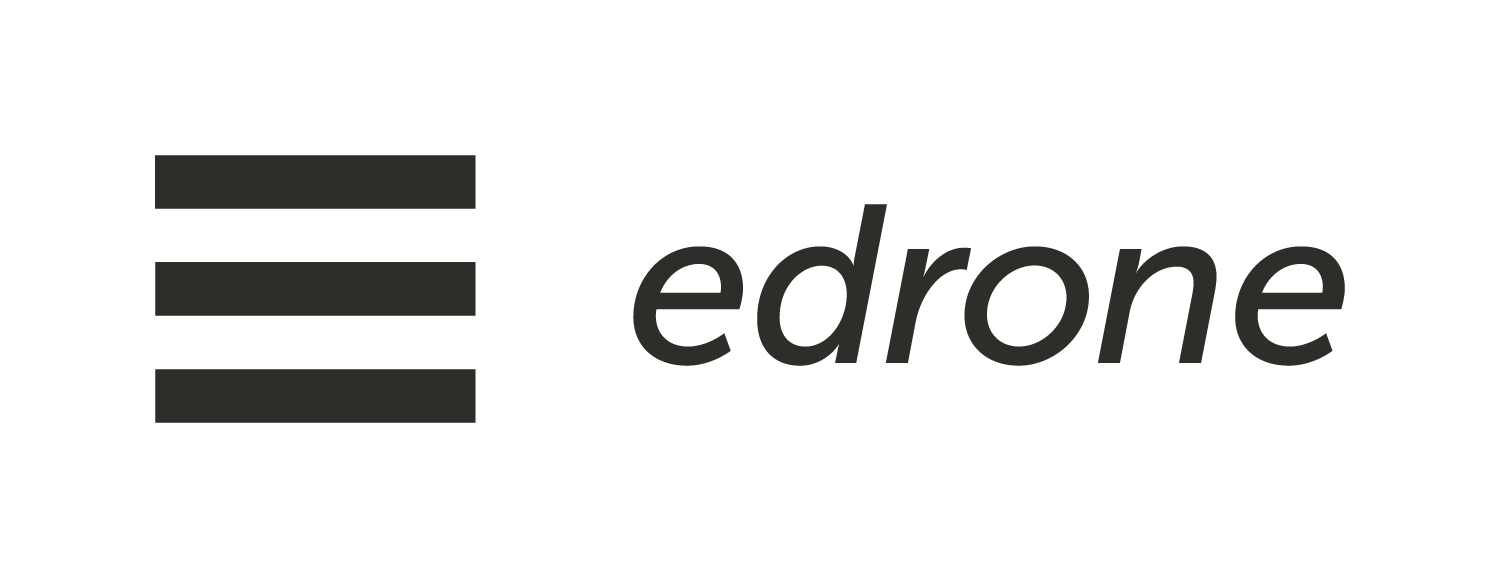 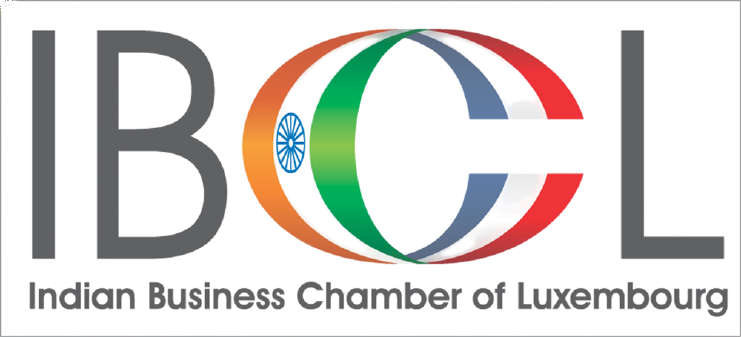 edrone's Marketing Automation platform dedicated to E-commerce
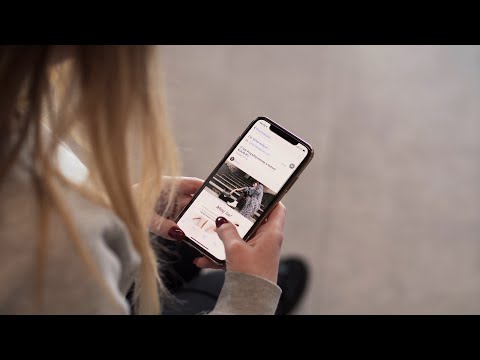 YouTube URL: https://www.youtube.com/watch?v=yQeMie1oKew
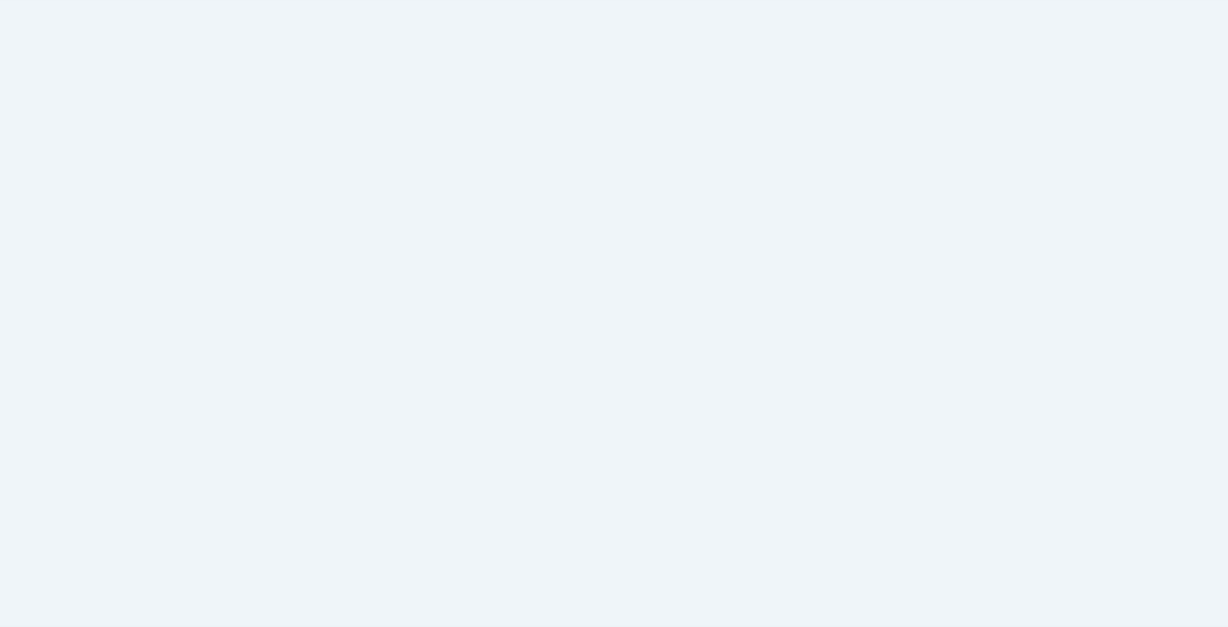 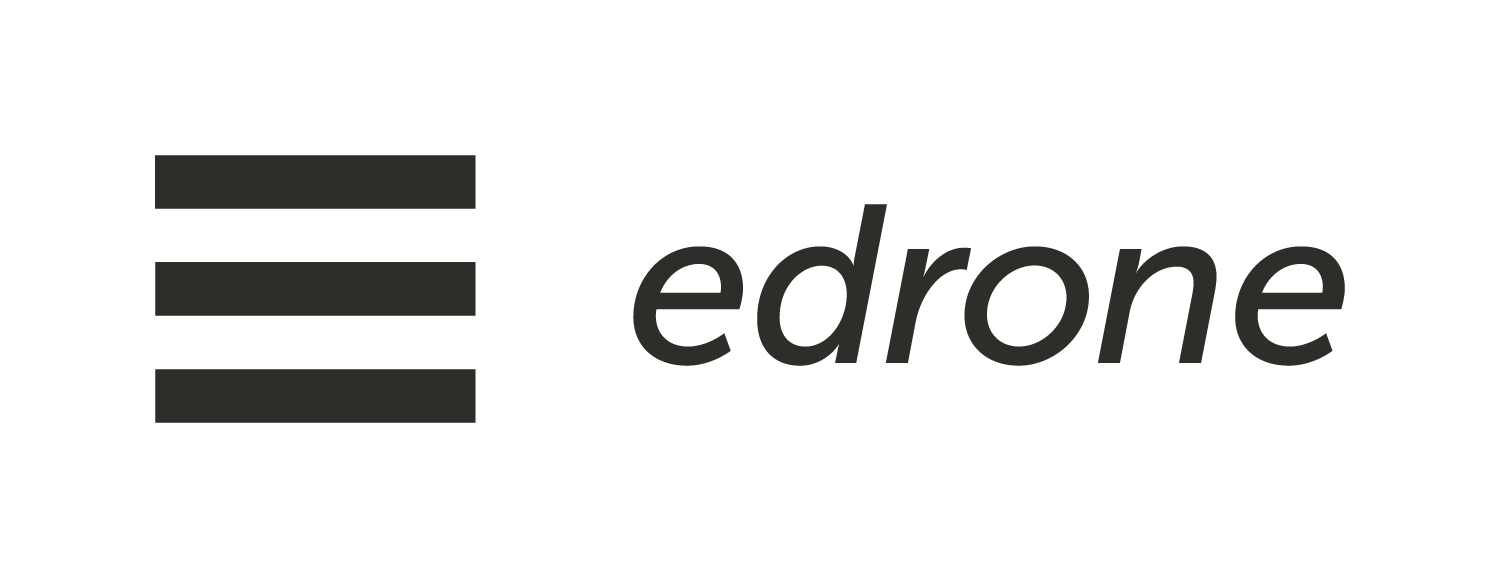 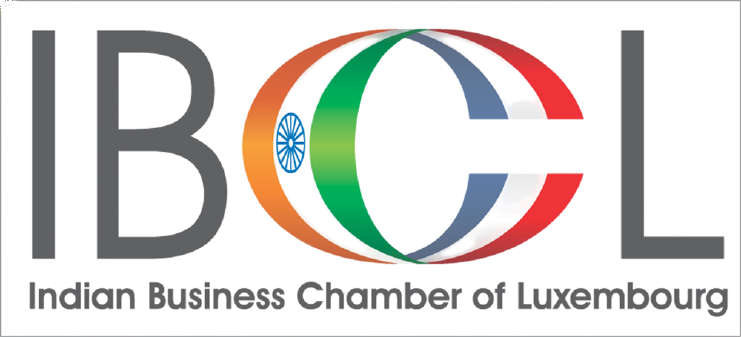 On-site Marketing Automation
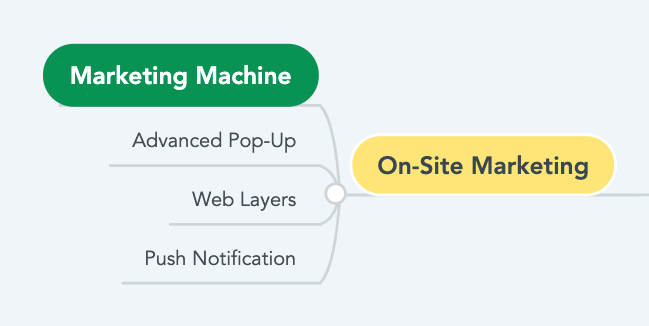 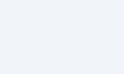 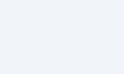 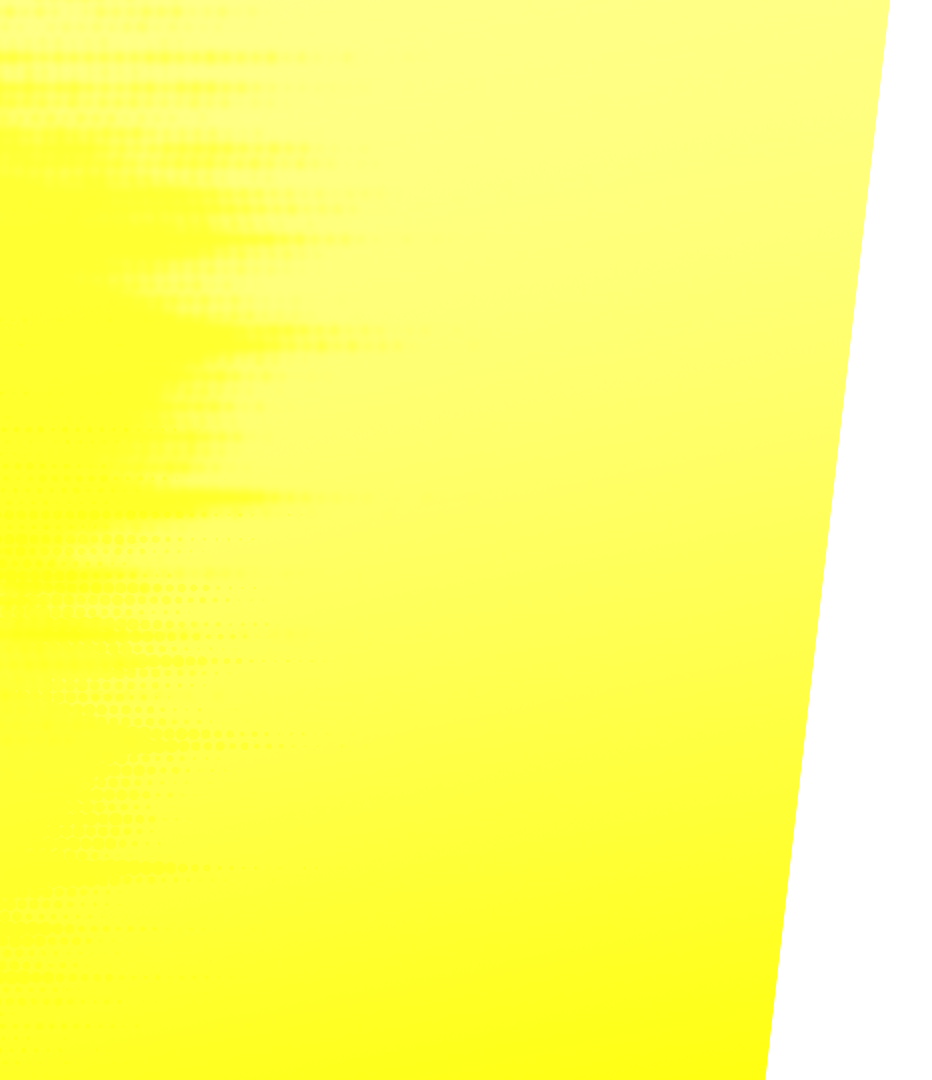 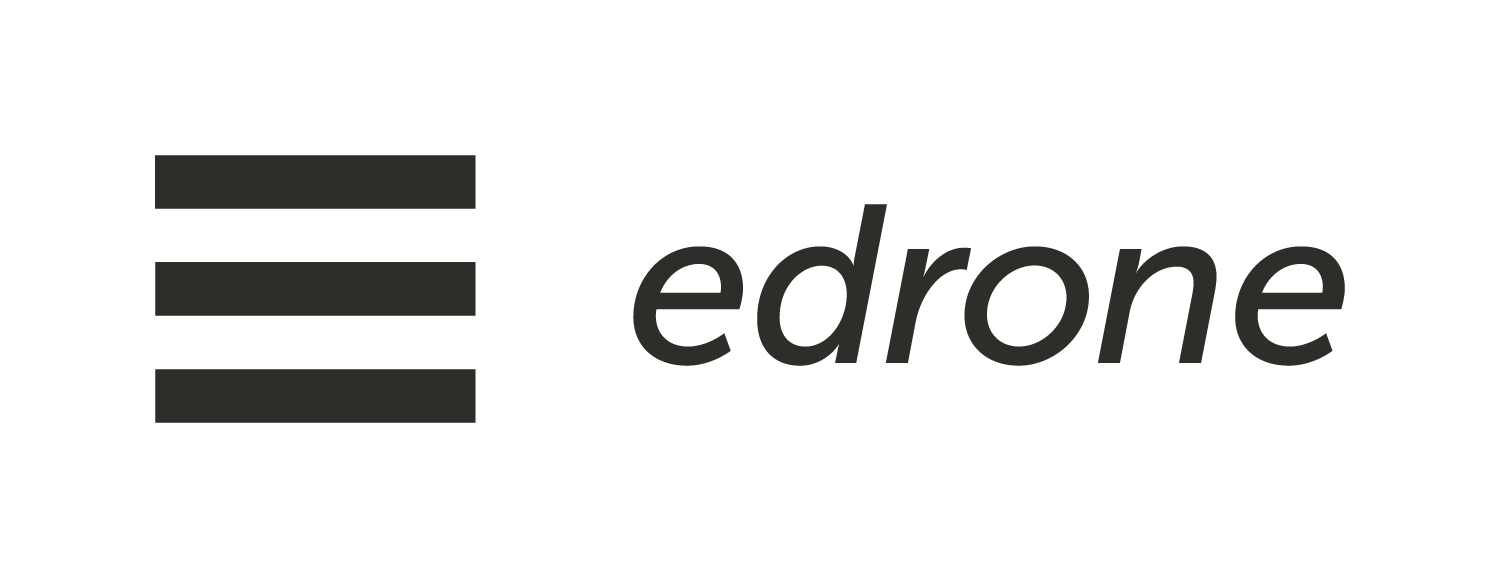 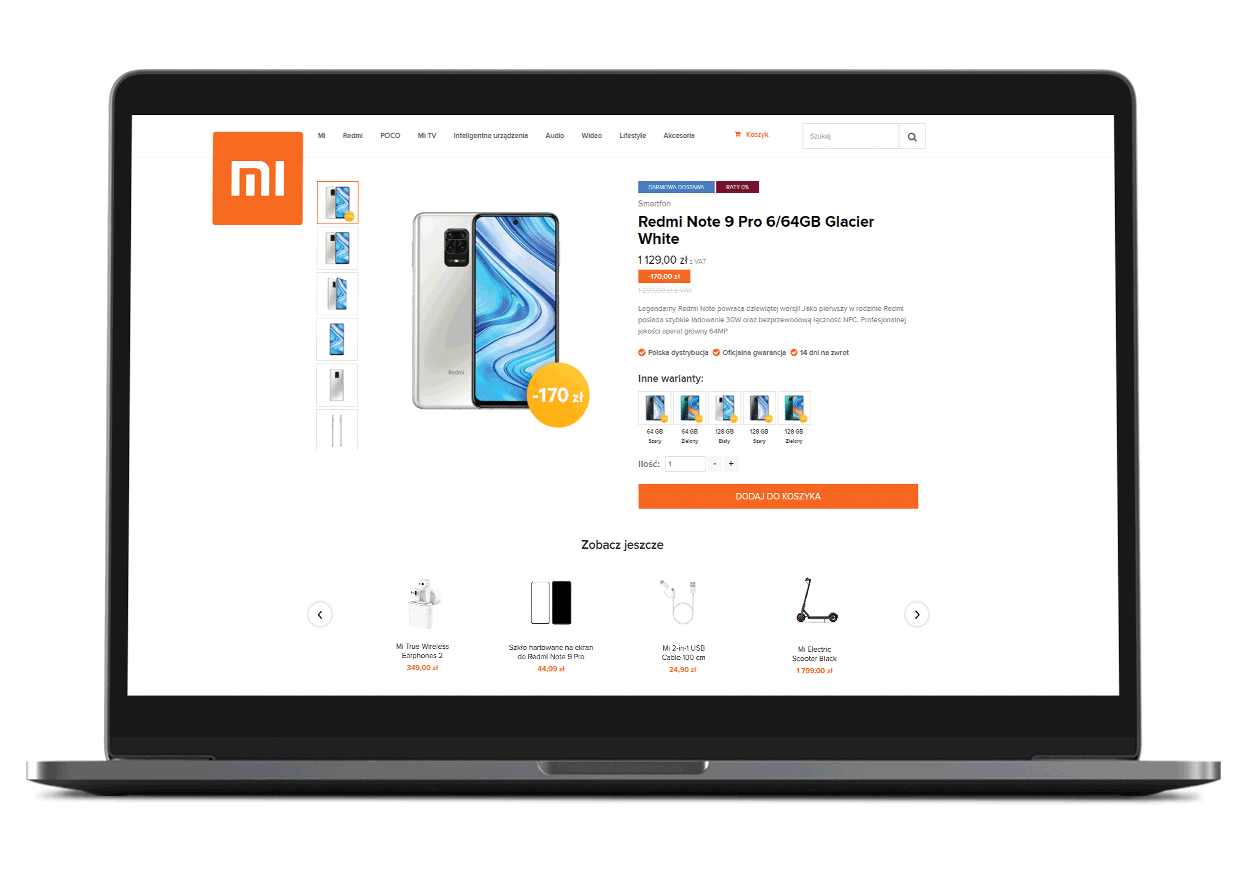 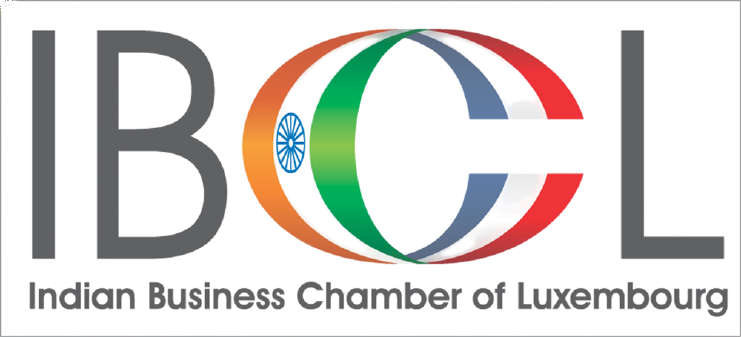 Complementary Products
Preconfigured matching sets of products will be displayed on the product page. 
Your product feed is being extended with additional traits – matching products based on your marketing experience and product familiarity.
Handpicked sets can be enriched with AI-picked products. 
The best way to launch recommendations strategy.
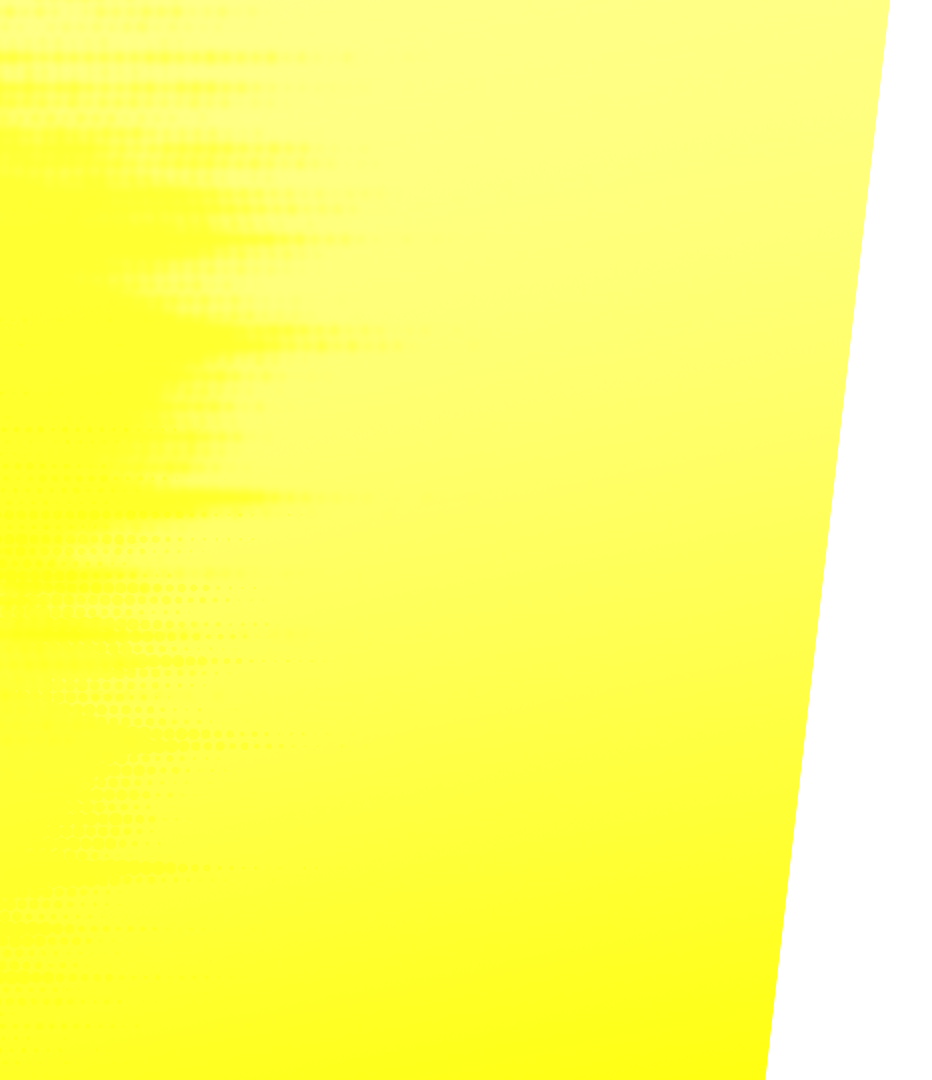 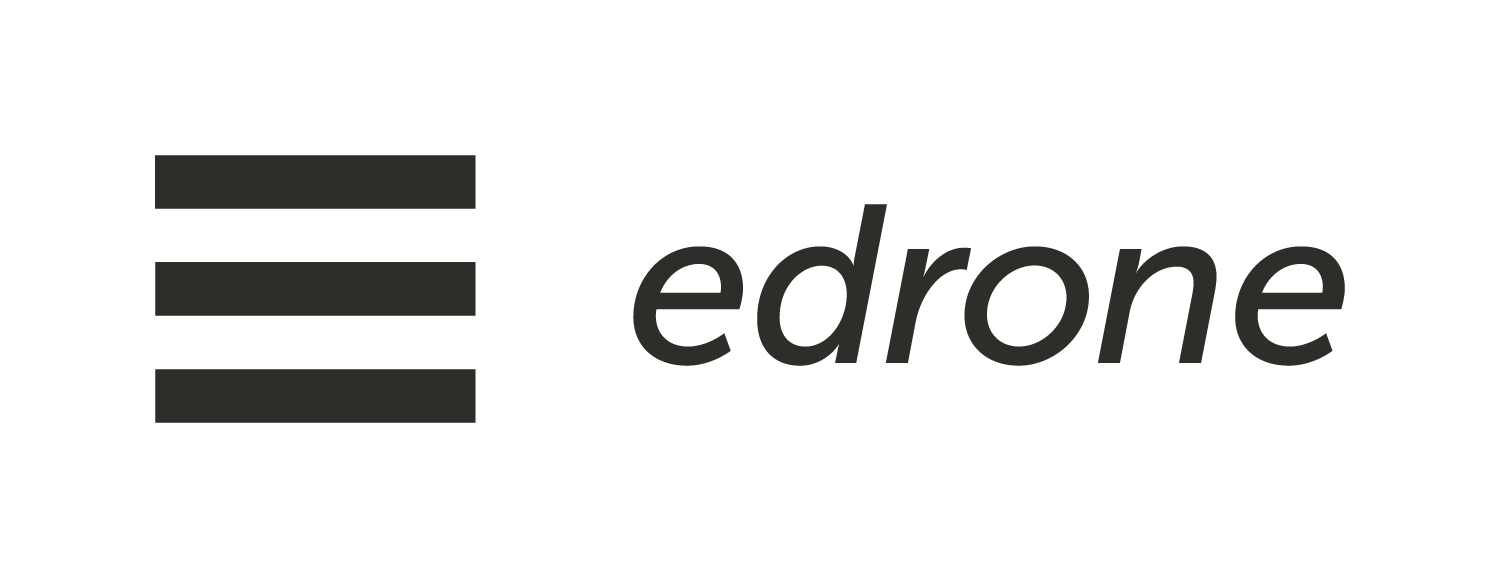 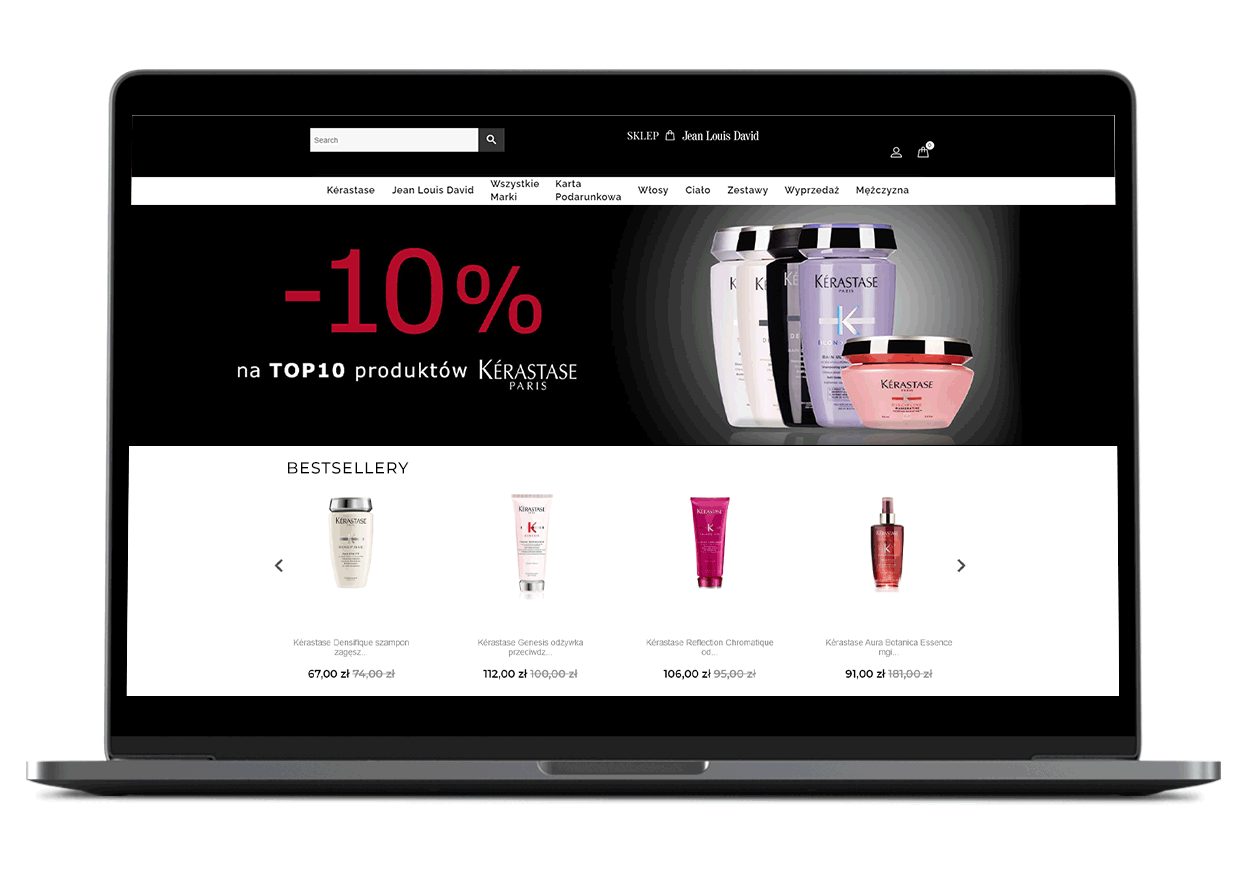 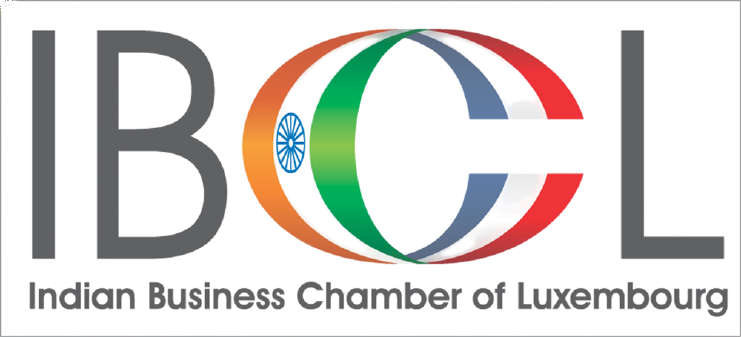 Bestsellers
Bestsellers are every marketer's secret weapon. Clients know best! Frame display best selling items from your product feed. 
Setup Bestsellers at least as your third recommendation instance. This strategy is highly agile, so in case of empty slots in the primary strategy, your frame will always look and perform excellent!
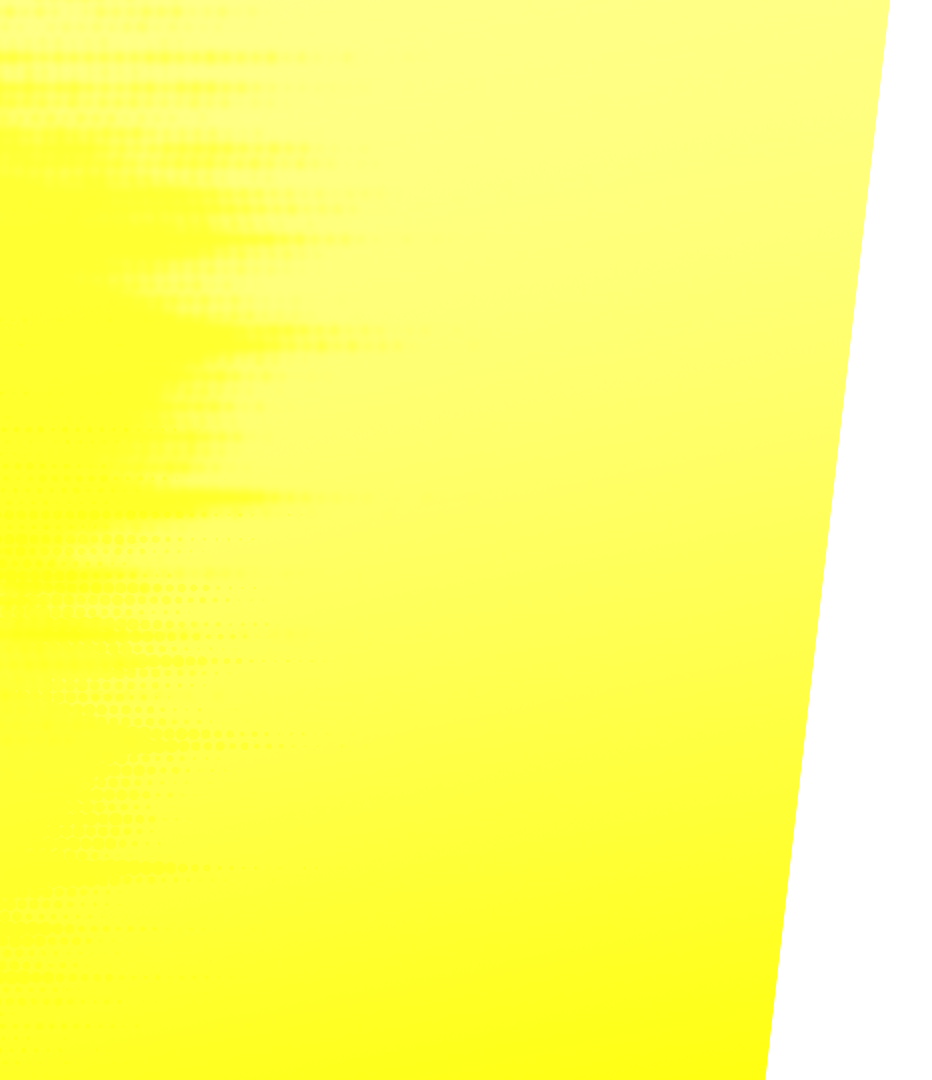 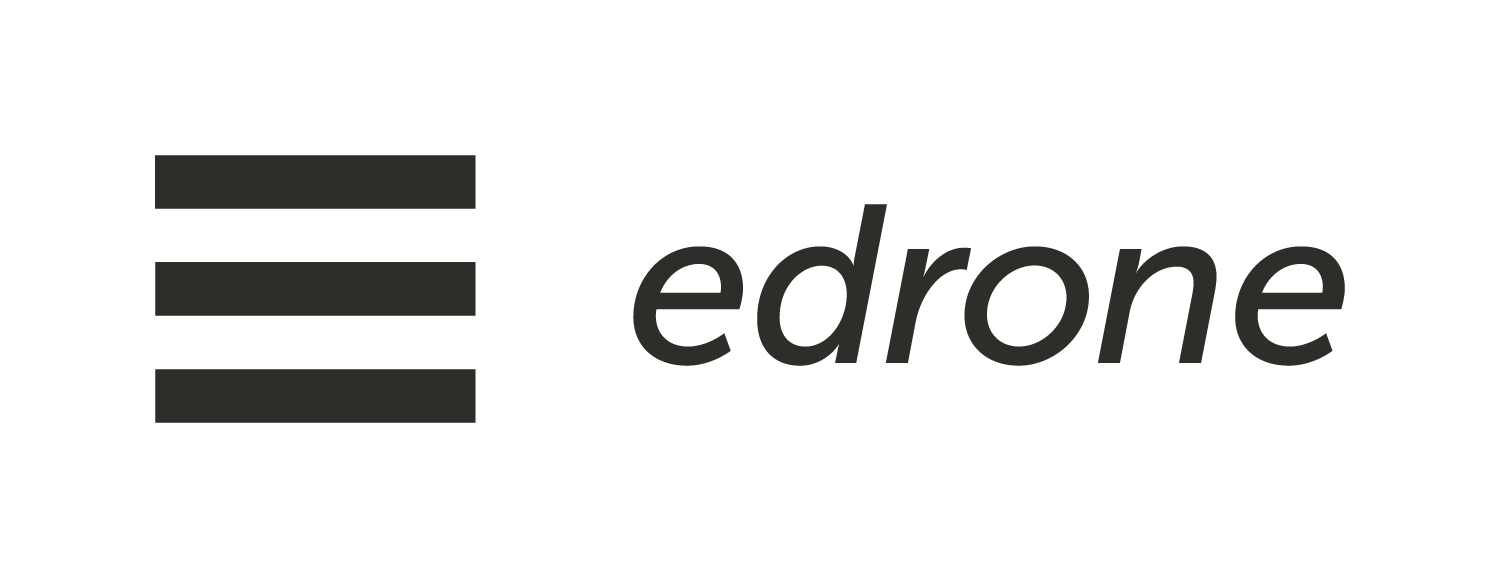 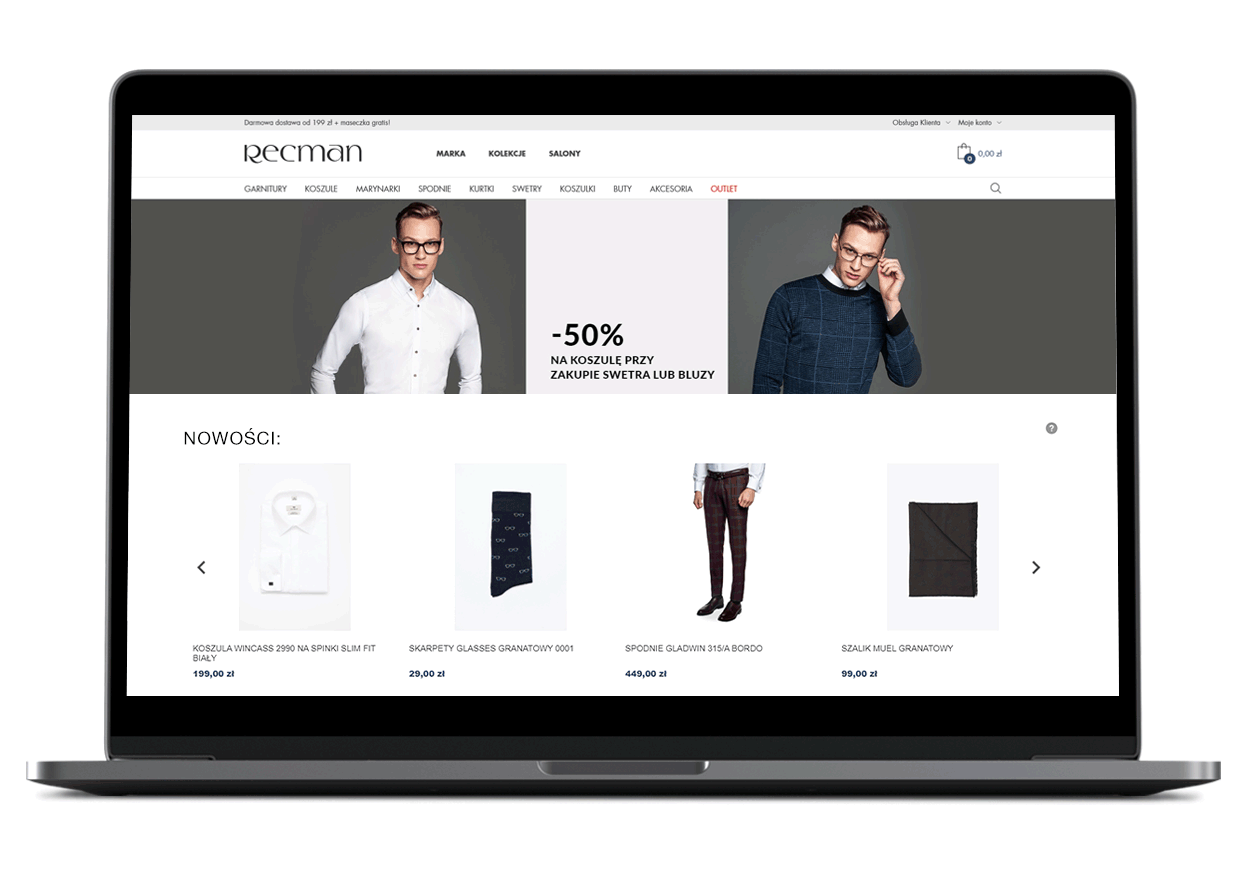 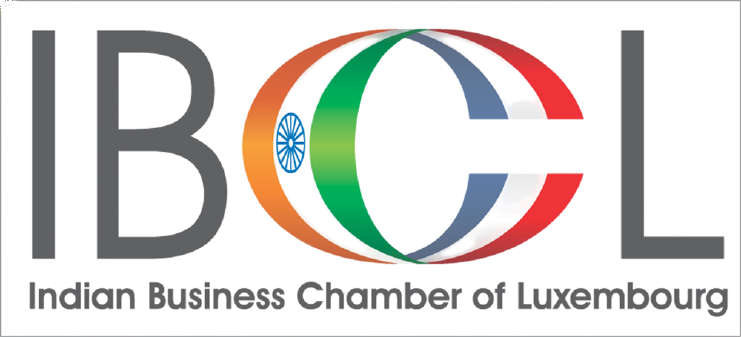 New Products
There are just a few things more thrilling and exciting than premieres! 
New Products recommendation is presenting brand-new products in your shop. When you add a new item to the product list, it appears in this frame.
No matter, a new collection, long-time-no-see size of best selling shoes, or simply new fancy item your clients will love. Display them as a part of the Marketing Machine.
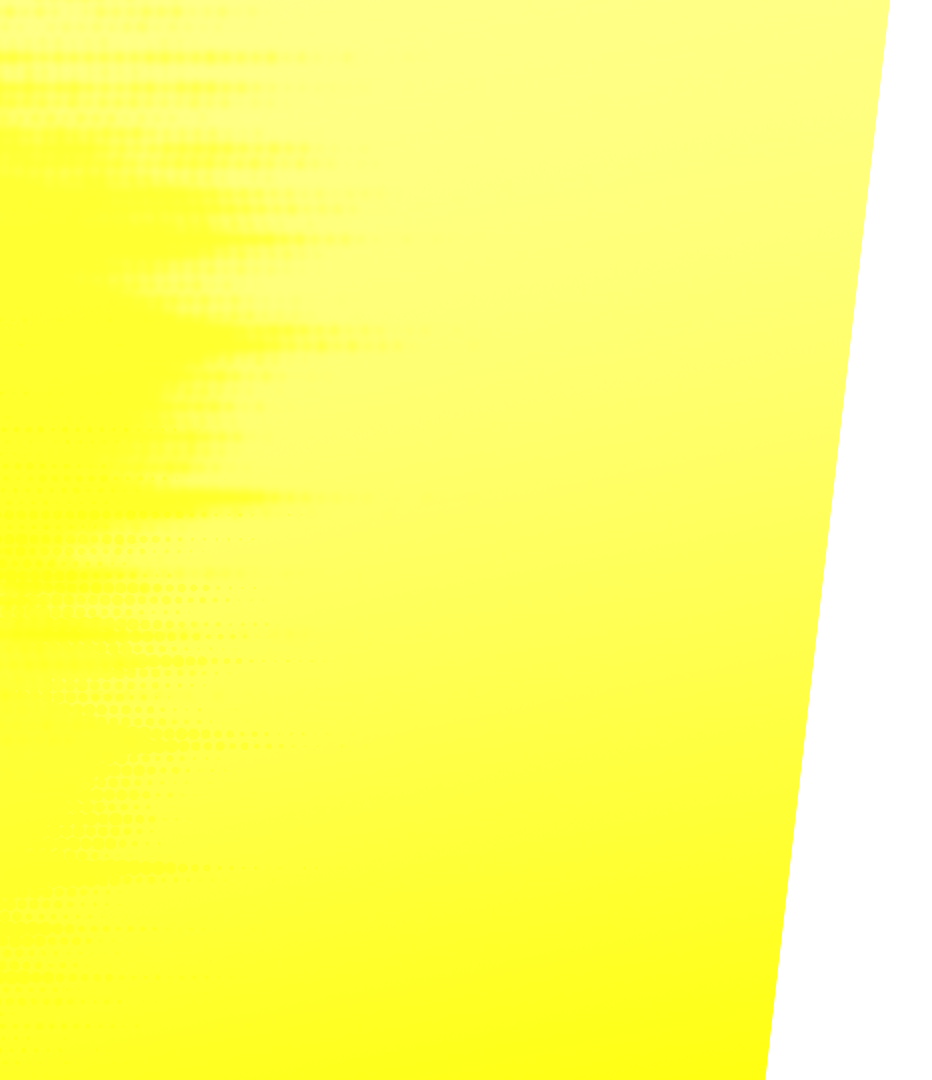 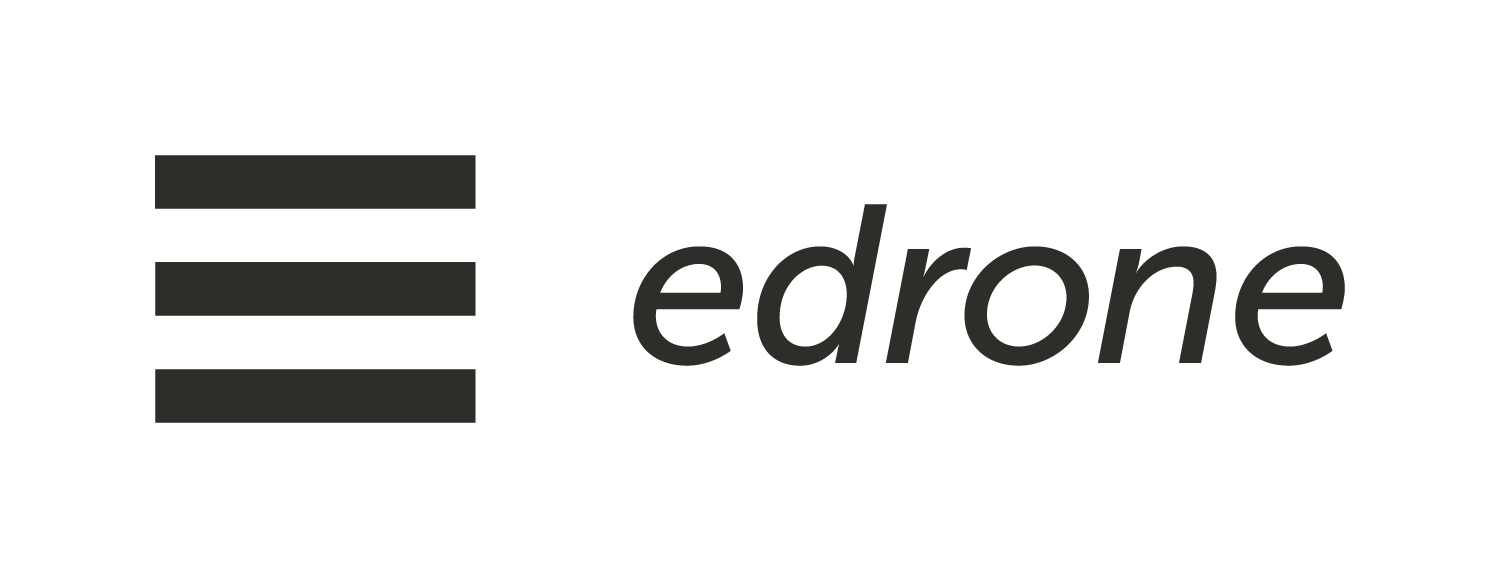 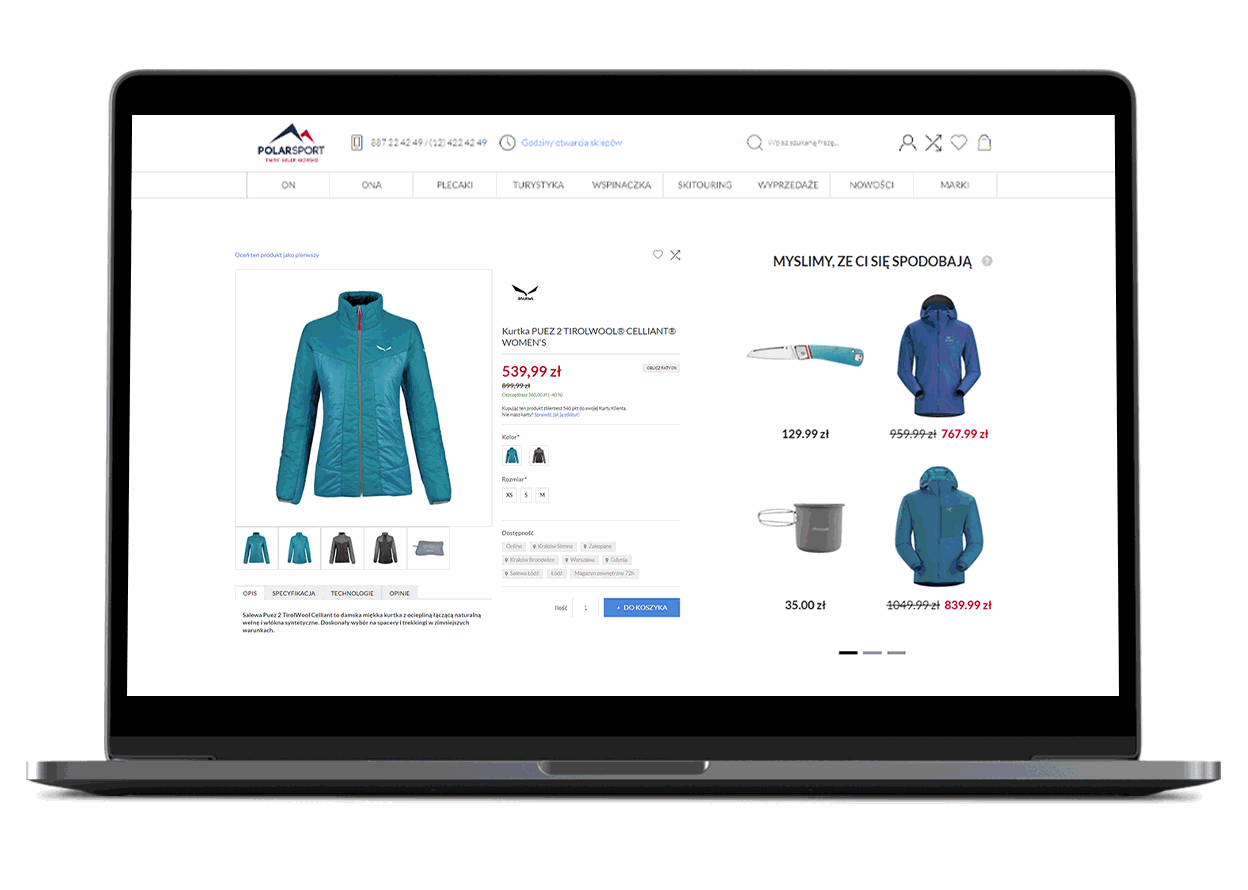 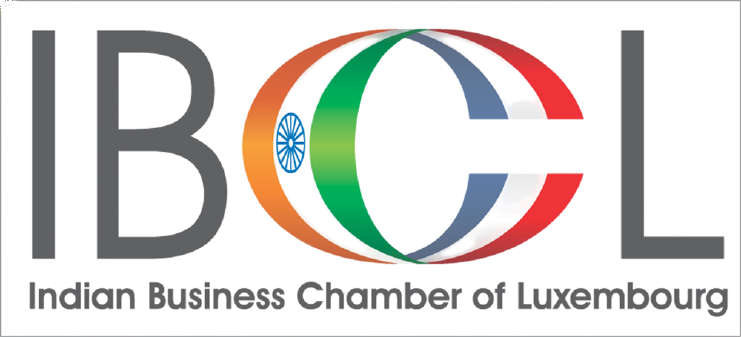 Viewed Recently
Sometimes customers say precisely what they are interested in. All that they need is a little push.
Recommendation frame based on viewed products. 
Regarding your eCommerce category's dynamics, you can pick the date range to keep control over how far browsing history is taken into account and displayed. 
Recommendation frame with the recently viewed product is a truly hot start for a shopping session. The home page or any other landing page will perform more than excellent with this one.
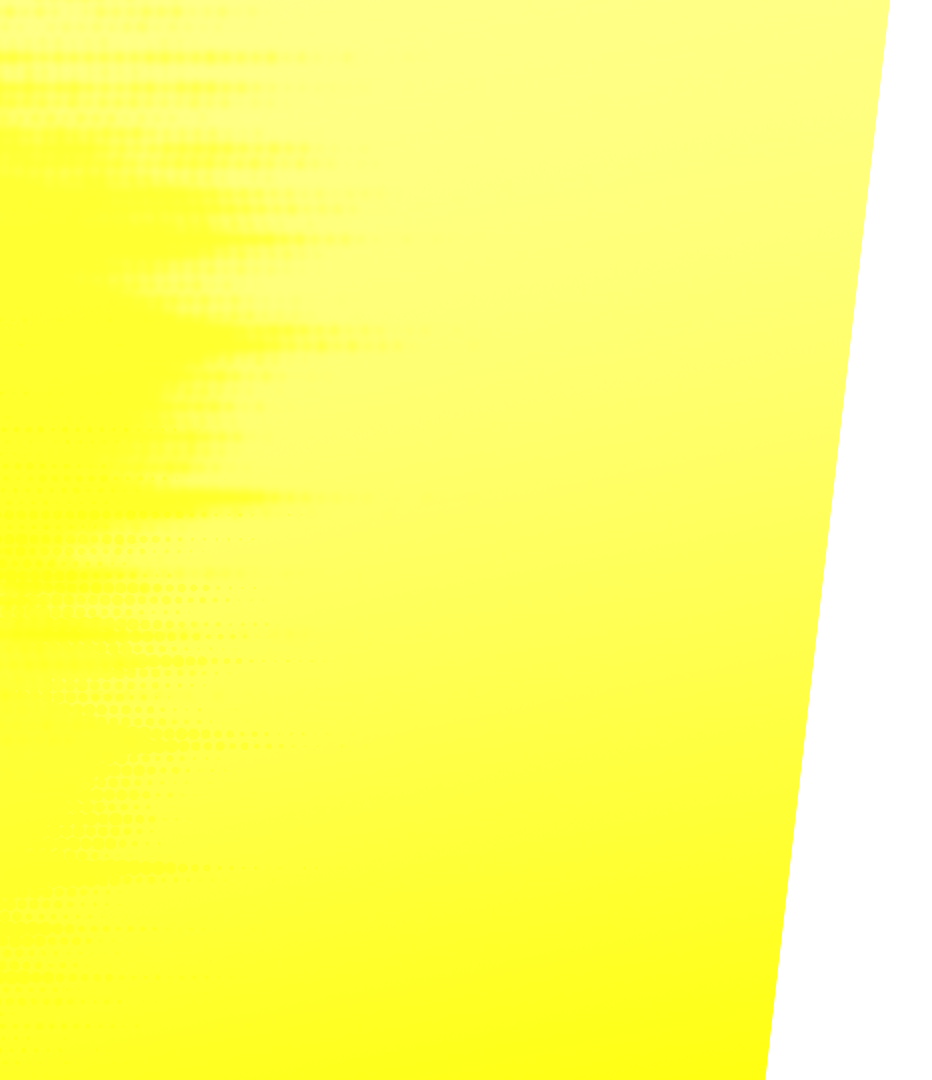 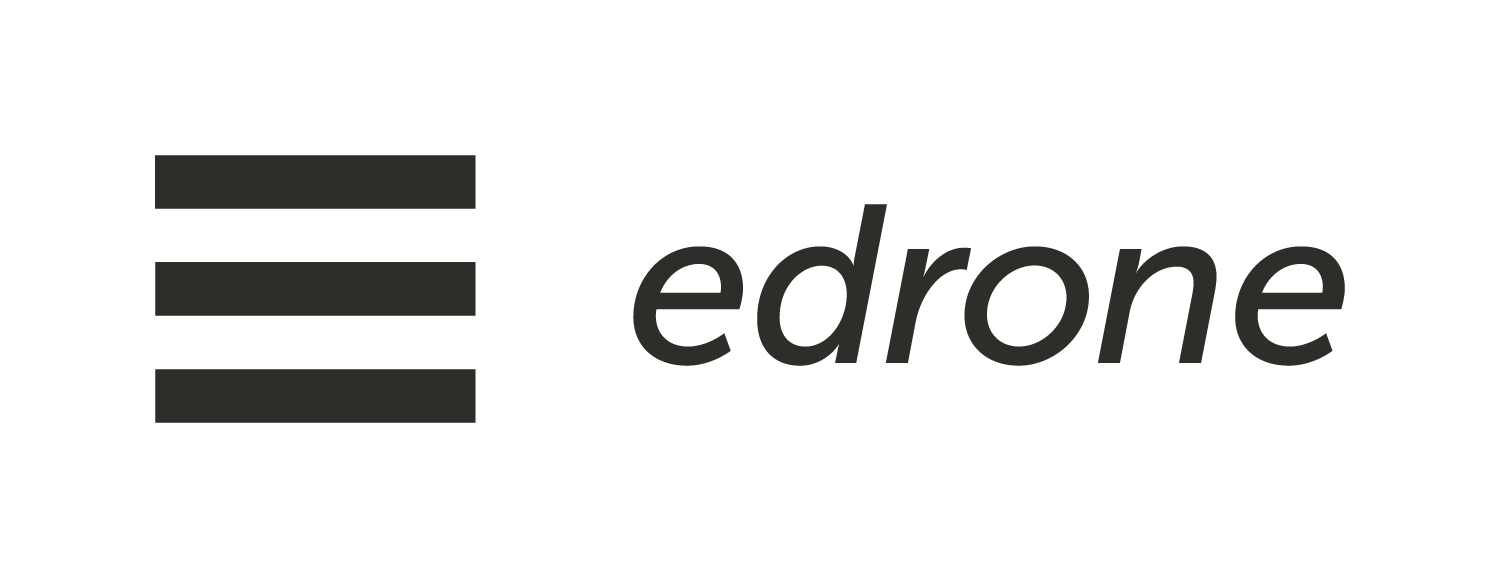 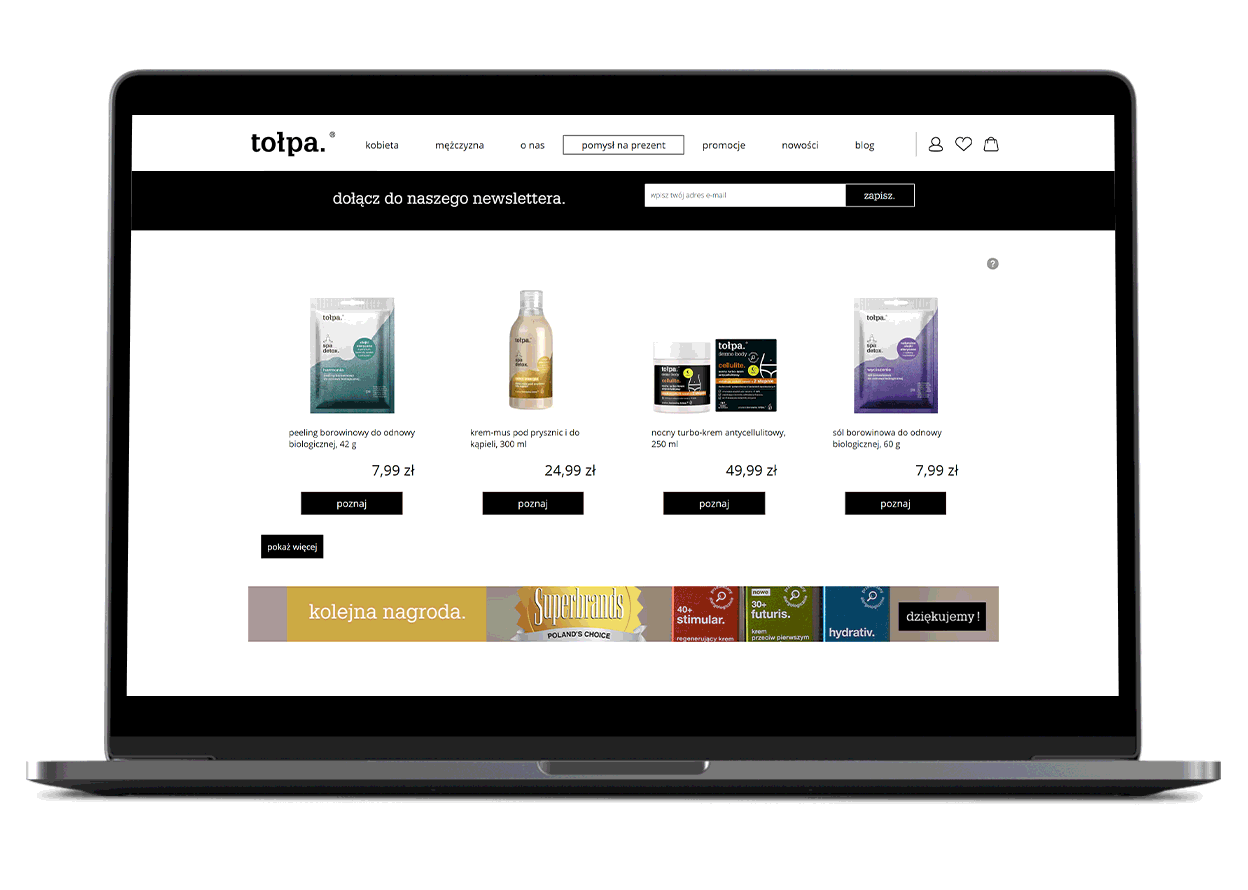 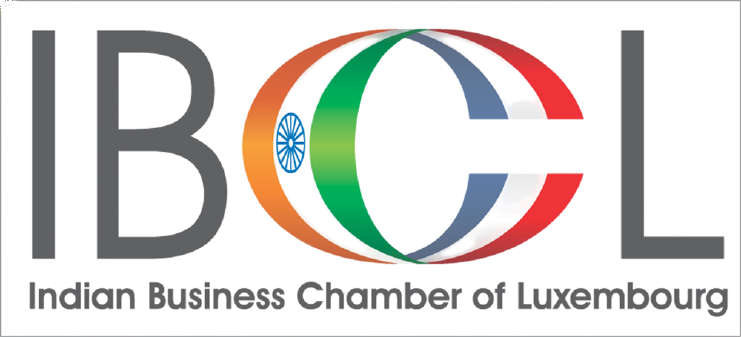 Cross-selling
Boost Artificial Intelligence recommendations with proven sales techniques.
Cross-selling campaigns are performed when a complementary product is offered to the primary product. For example, you can offer the consumer an additional mouse and a bag to carry the equipment when buying a laptop.
The recommendation frame will display only products that belong to any chosen category. 
You can also select the price range of recommended items, making sure your cross-sell succeed.
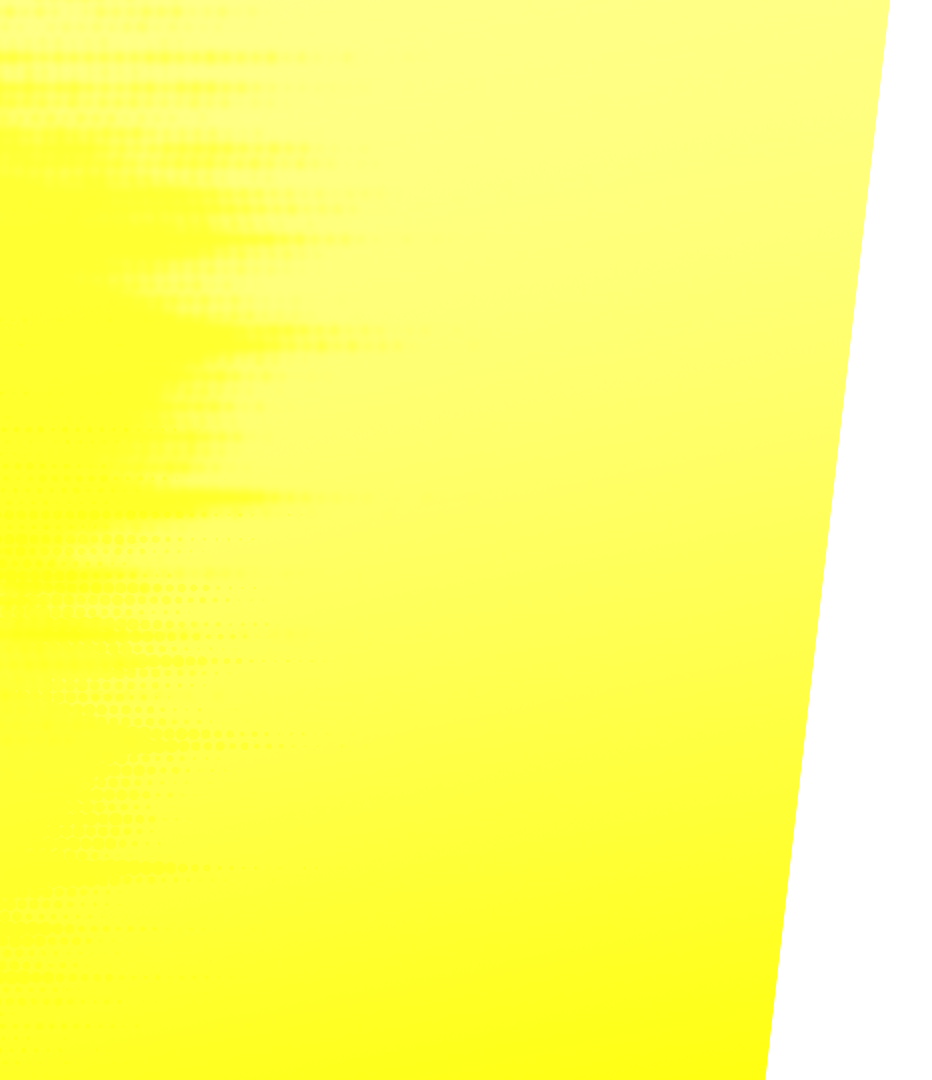 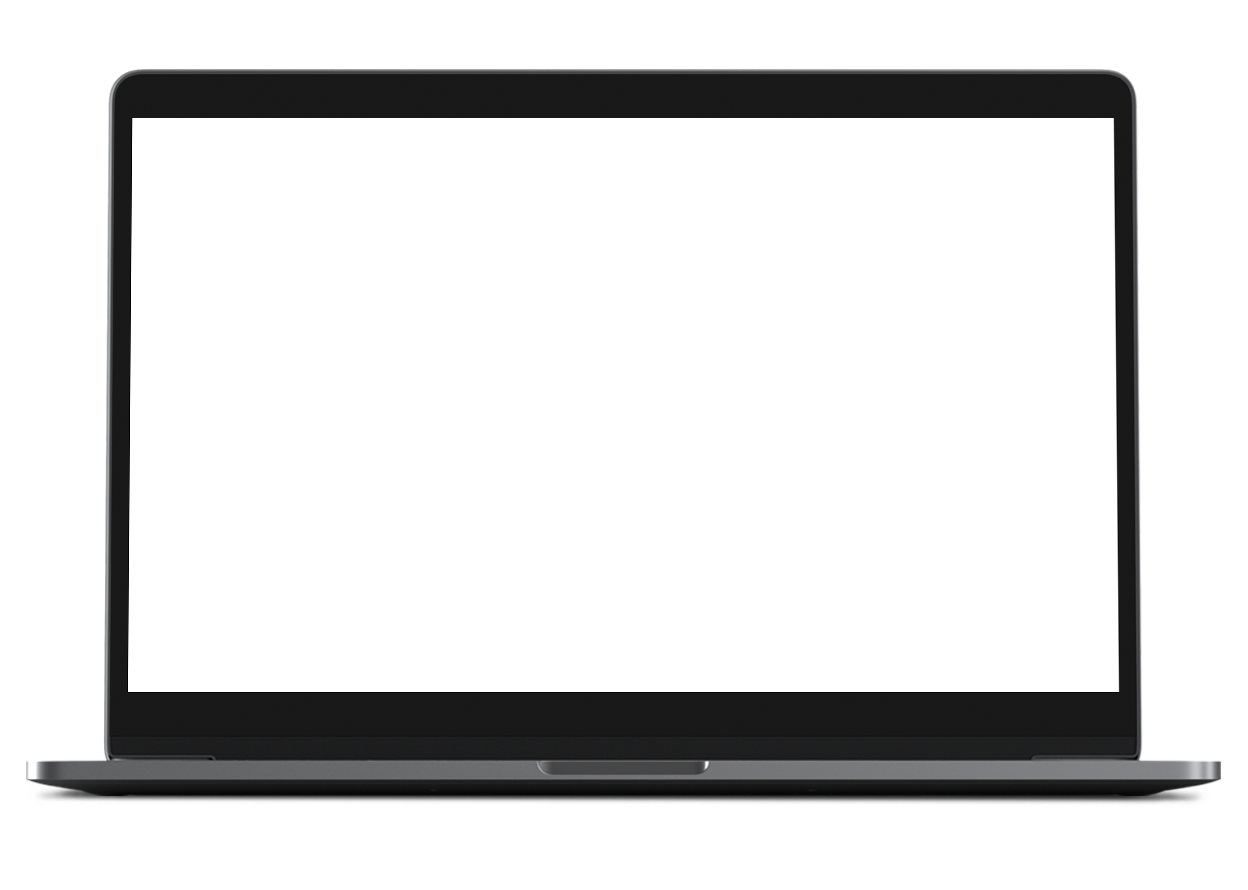 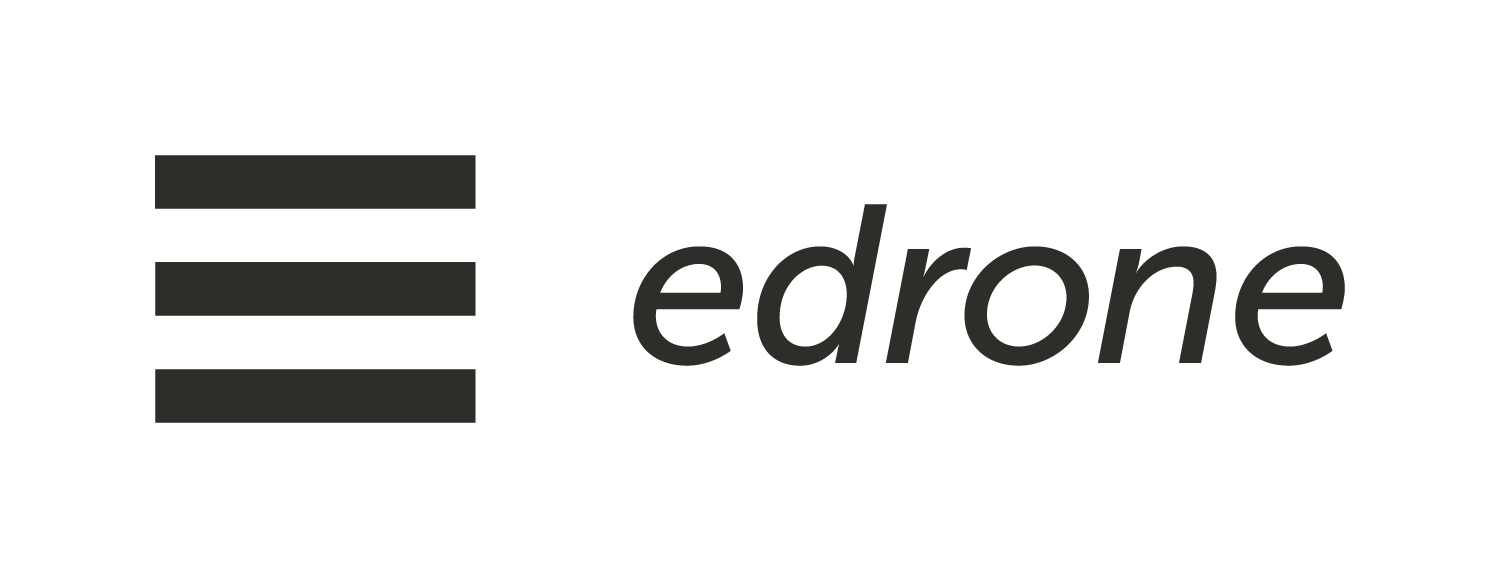 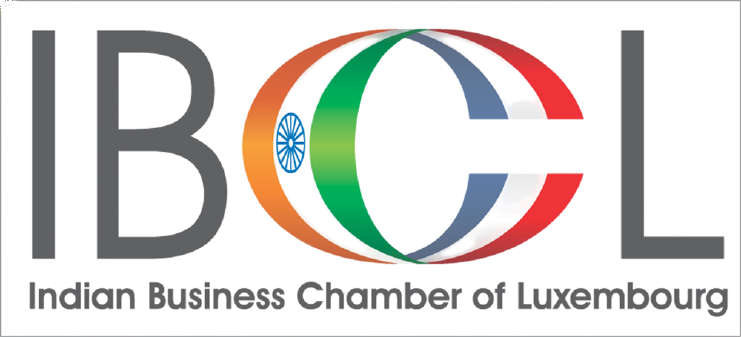 Discounts Only
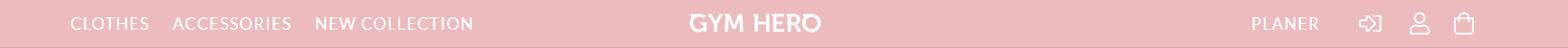 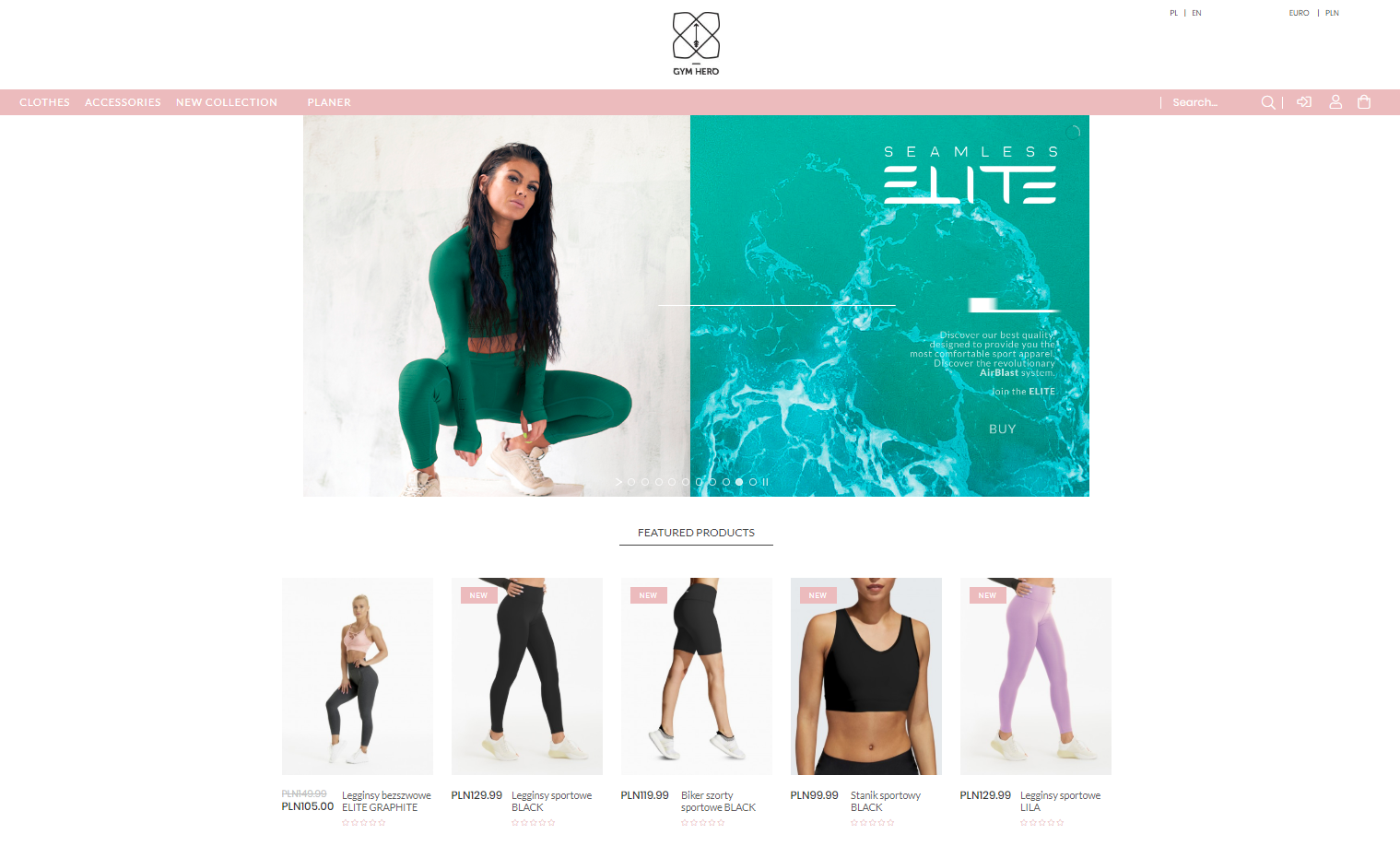 Discounts, cuts, promotions are quite a lovely recommendation alone! 
Followed with AI selected items, such recommendation is a truly hot offer for your customers.
The product list available for recommendation is being narrowed to the ones that are discounted.
Ensure that the final list is large enough to display a recommendation frame with all slots filled.
The minimum size of recommendation set for good looking display is 12.
The safe recommendation set size is 24+.
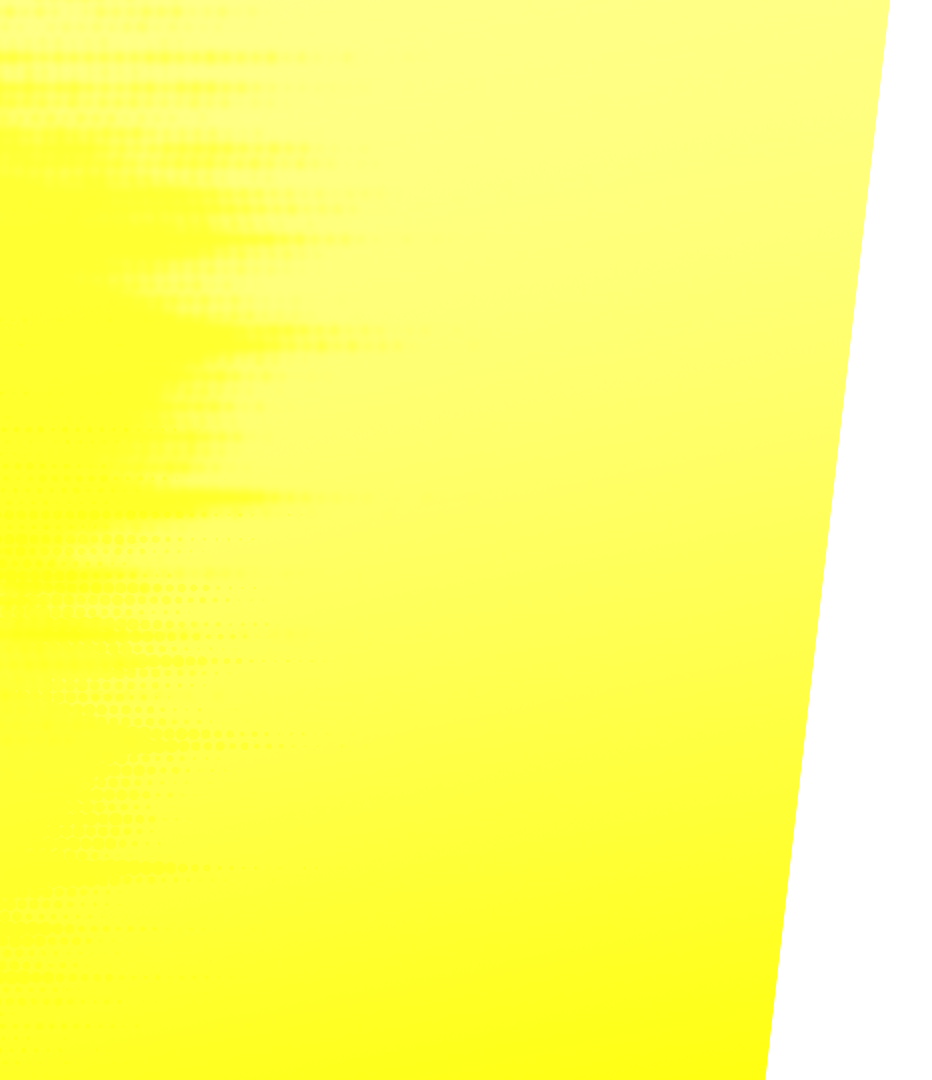 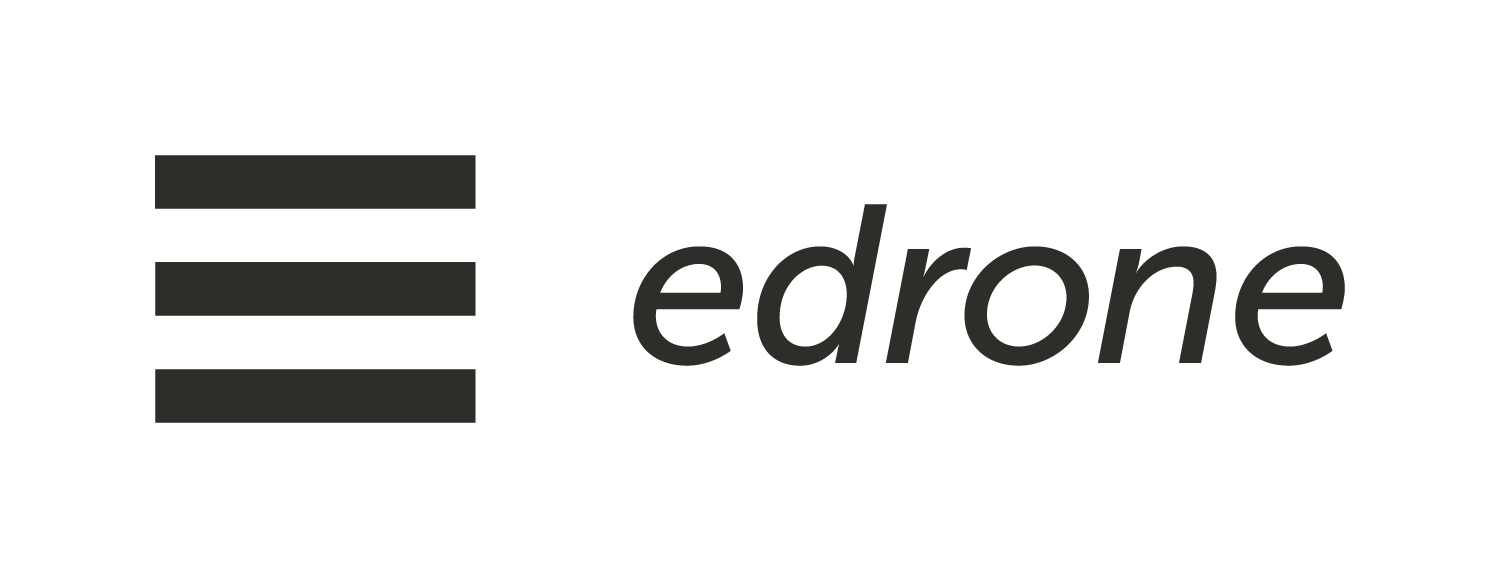 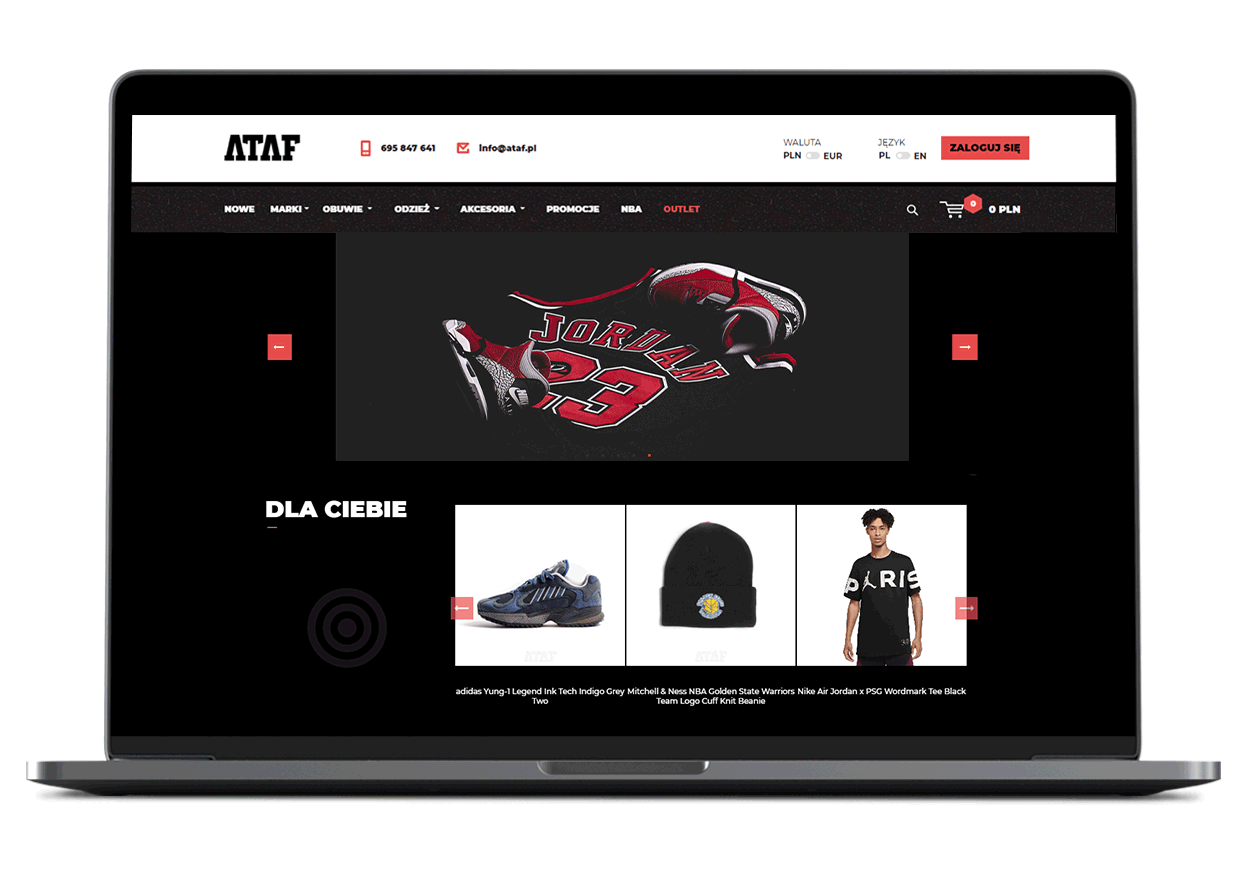 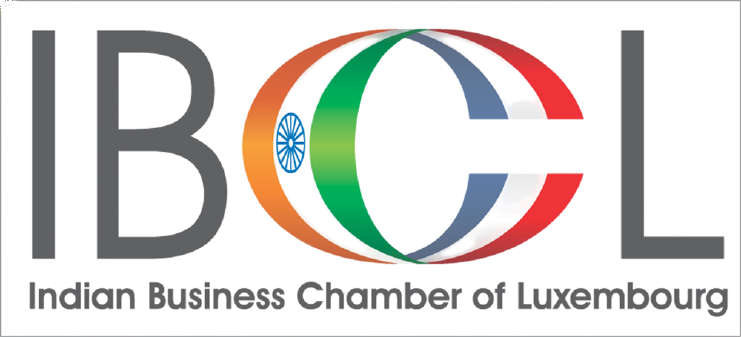 Abandoned Products
Sometimes customers "say" precisely what they are interested in. All that they need is a little push.
Abandoned products recommendation is based on the client's abandoned carts. 
Frame displays a history of abandoned products, even if the cart is empty at a given moment.
Abandoned products are an excellent conversation starter. Use it also as pop-up or newsletter content to smoothly revive expired interaction thread with your brand!
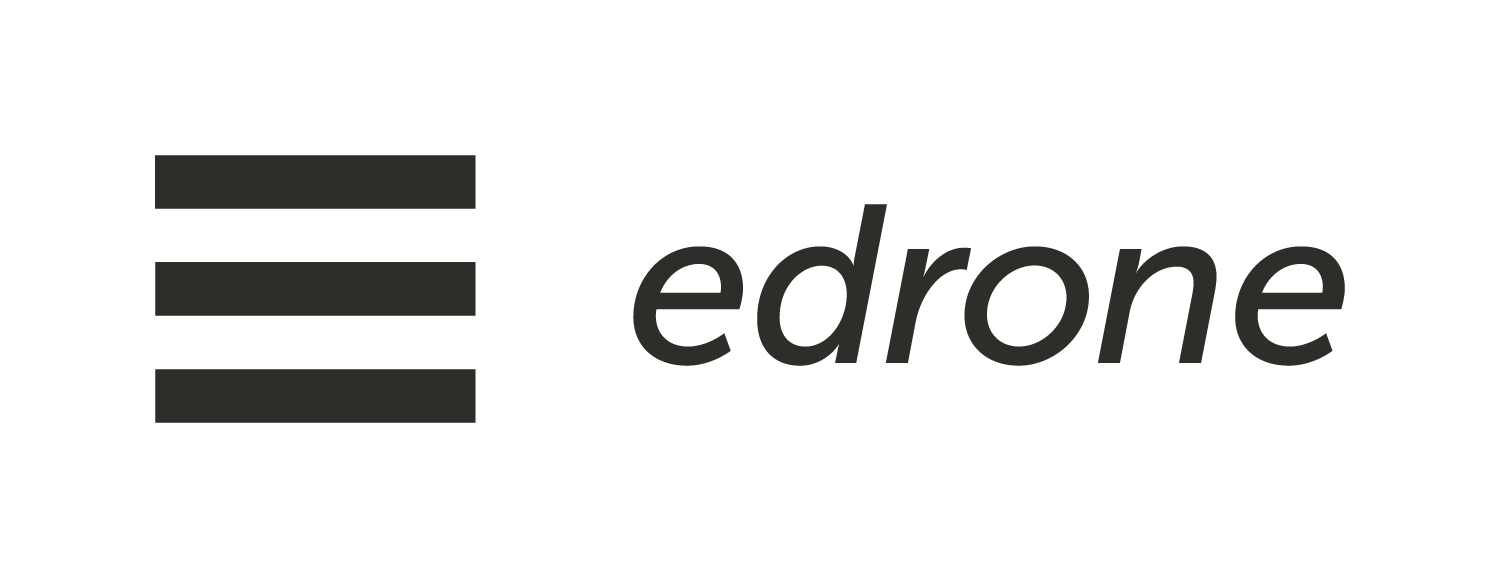 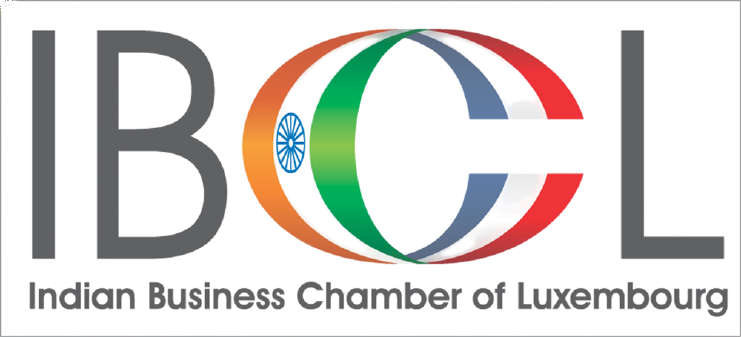 Online shopping cart abandonment rate in selected industries in March 2020
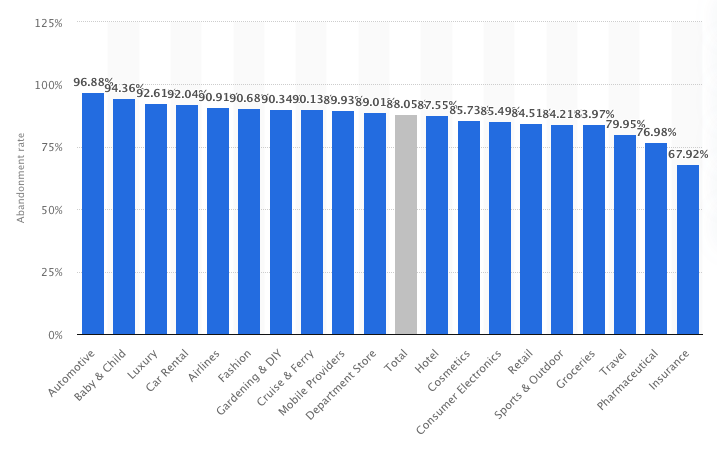 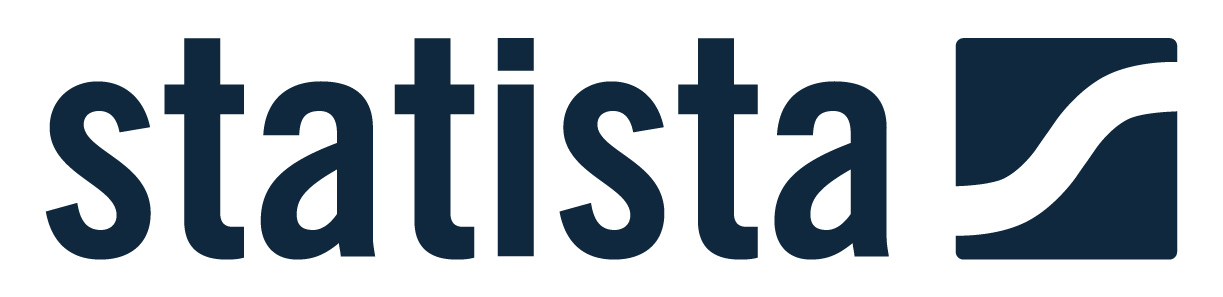 88.05% of shopping carts are abandoned.
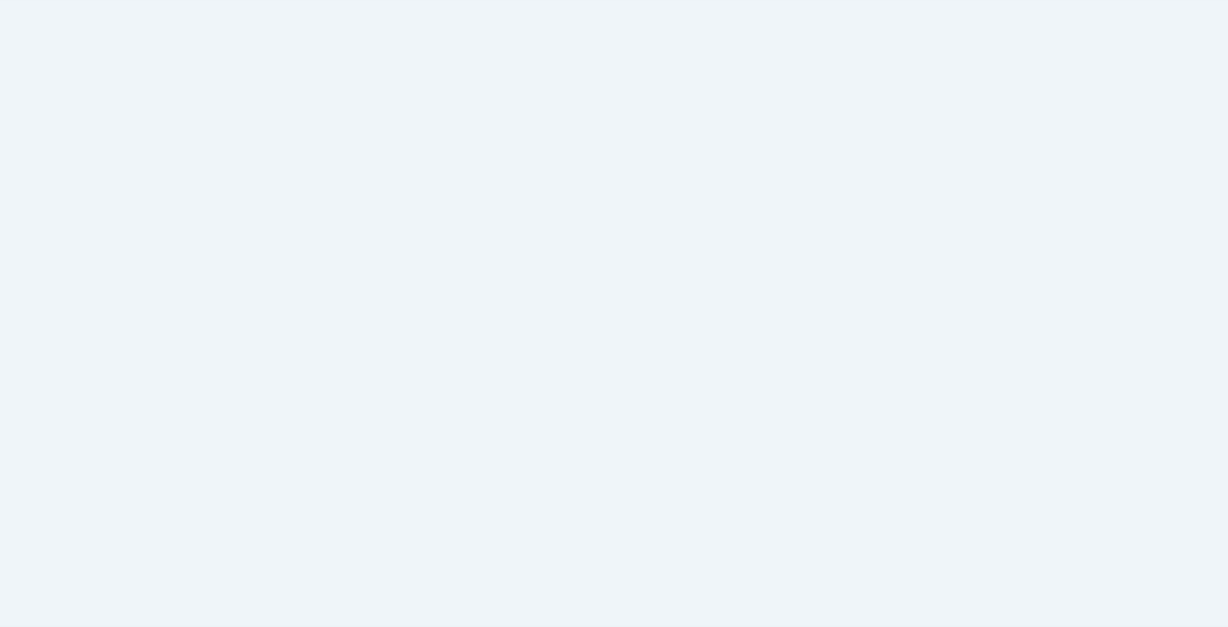 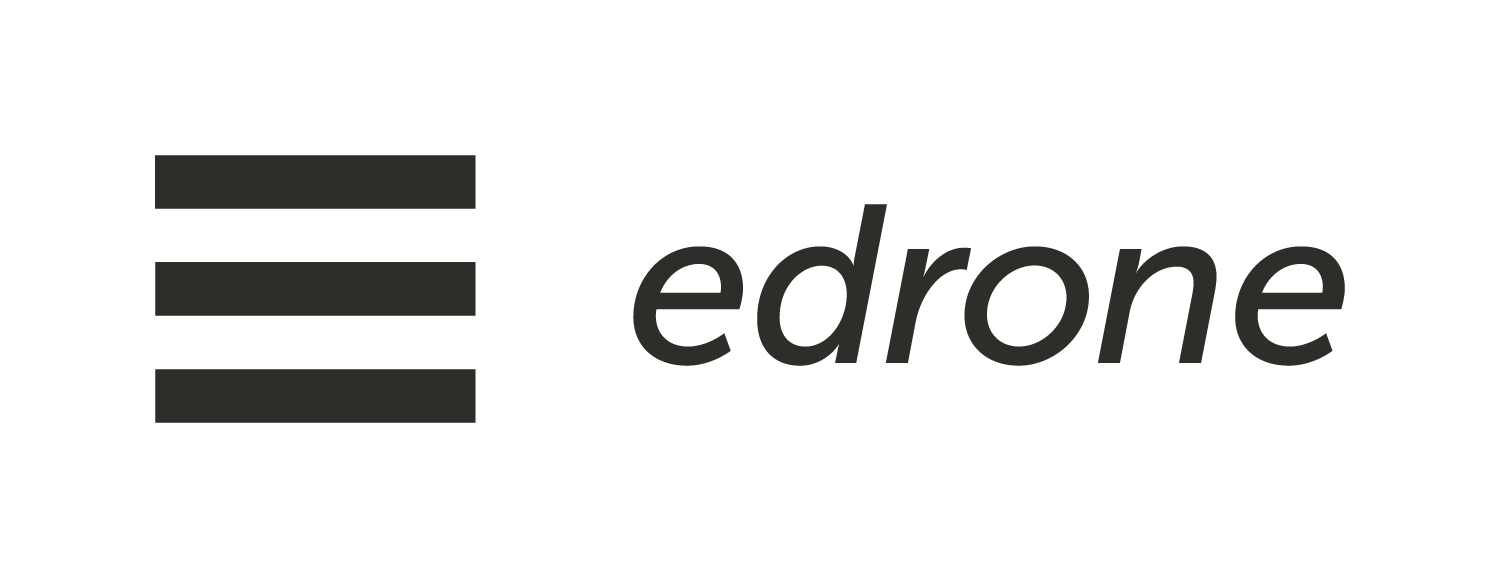 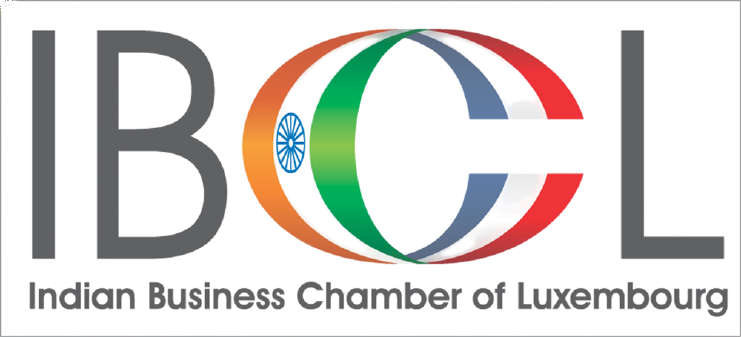 You have a visitor abandoning a shopping cart...
On-Site dynamic display (MM)
On-Site dynamic pop-up
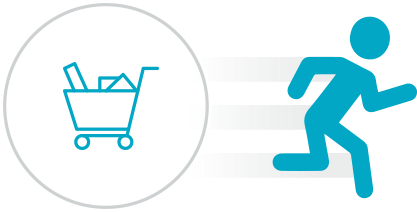 FB/IG timeline + stories
Sequence of SMS automation
Sequence of email automation
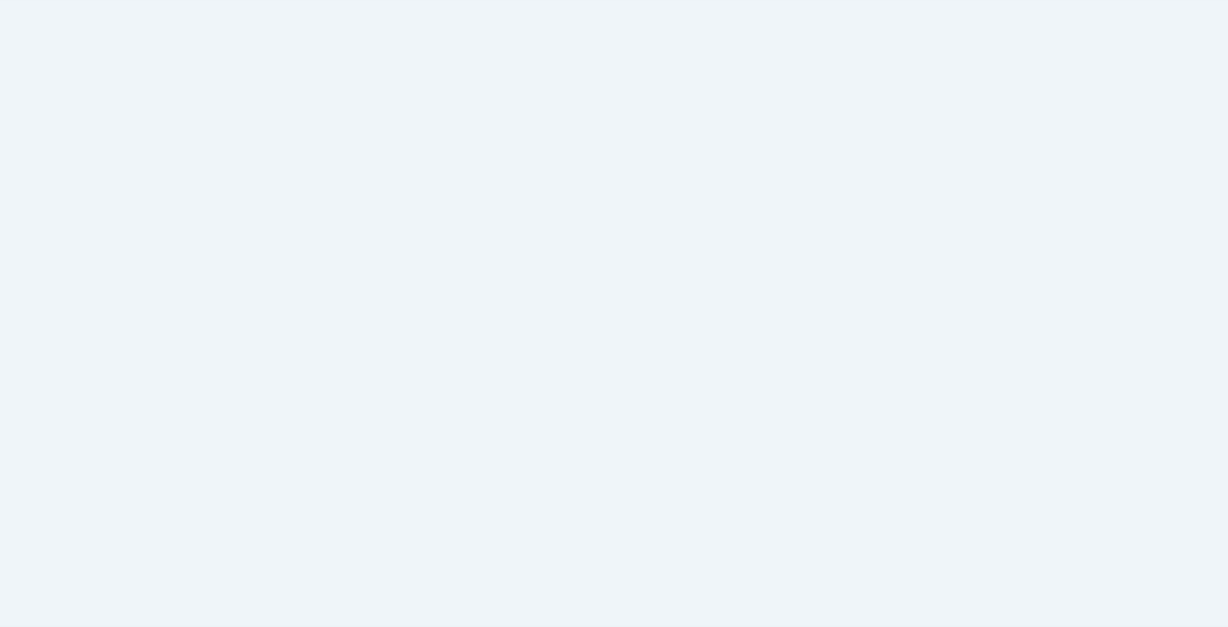 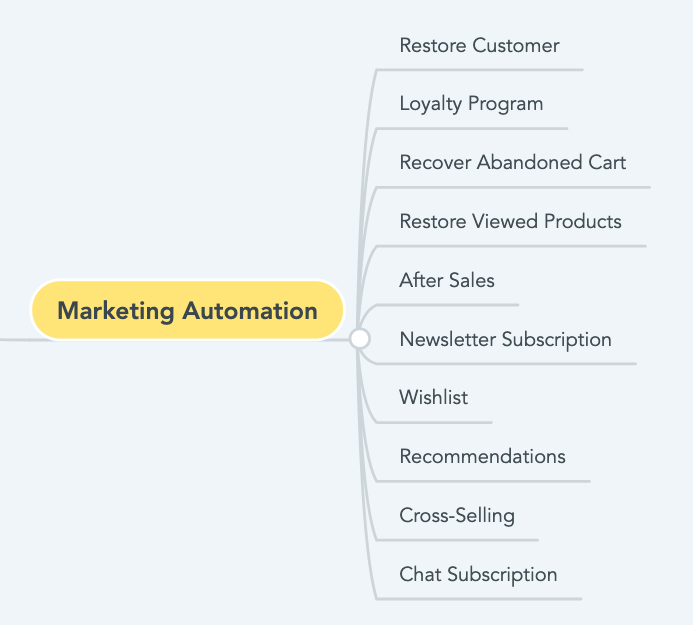 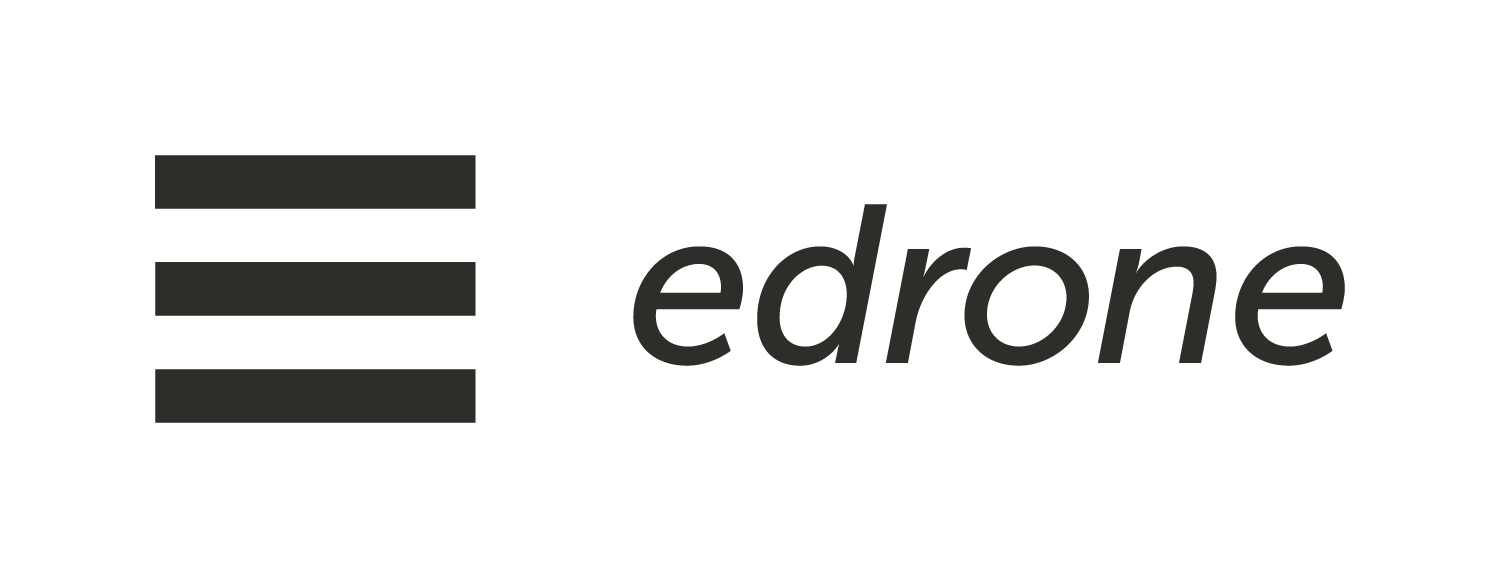 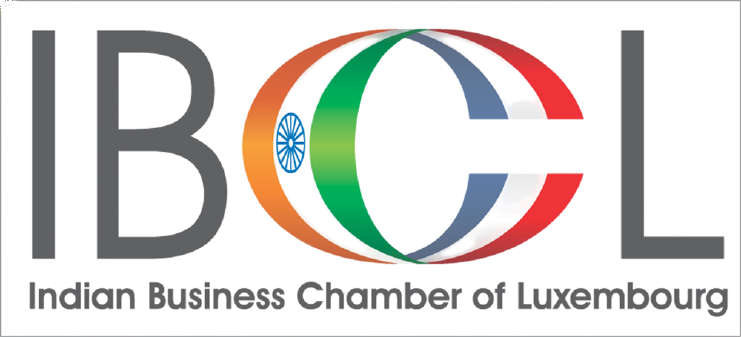 Off-site Marketing Automation
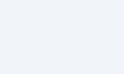 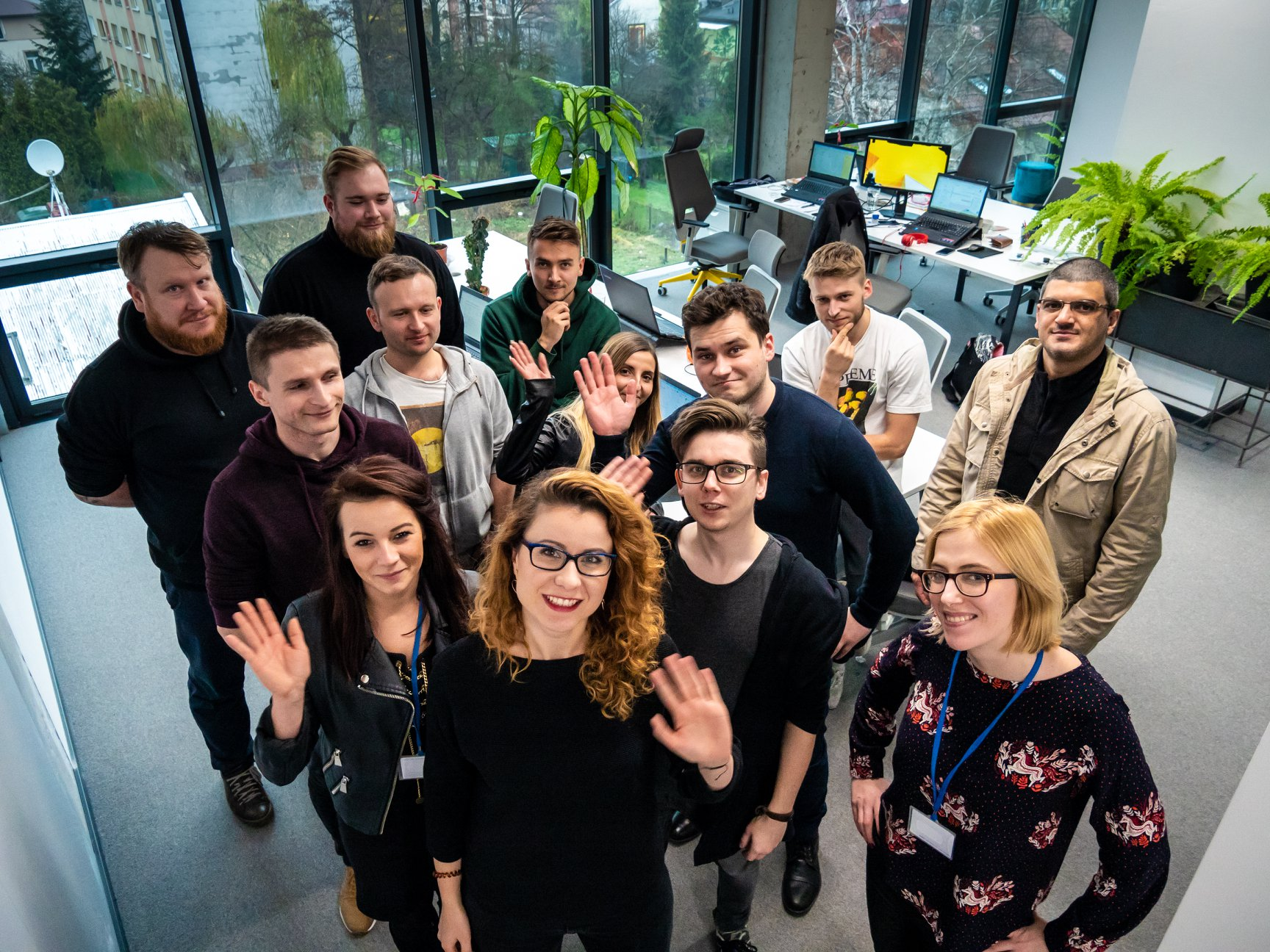 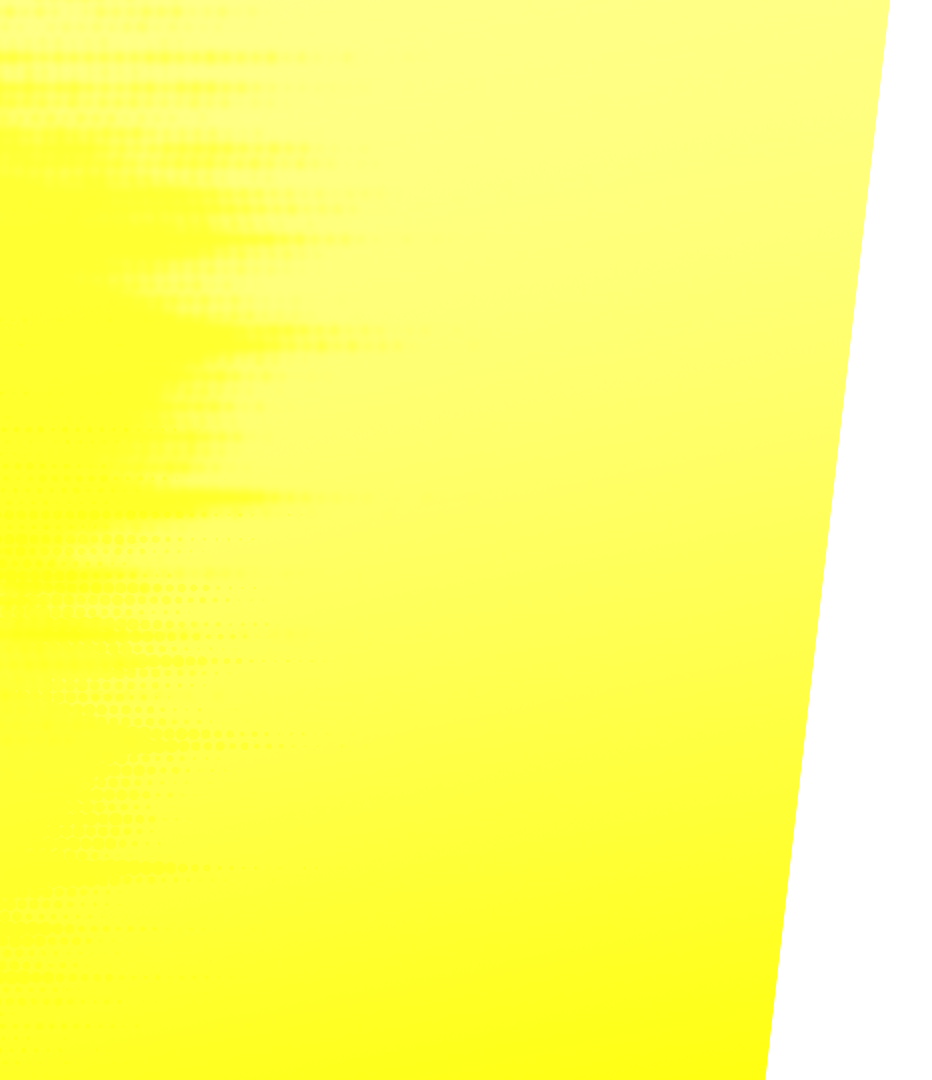 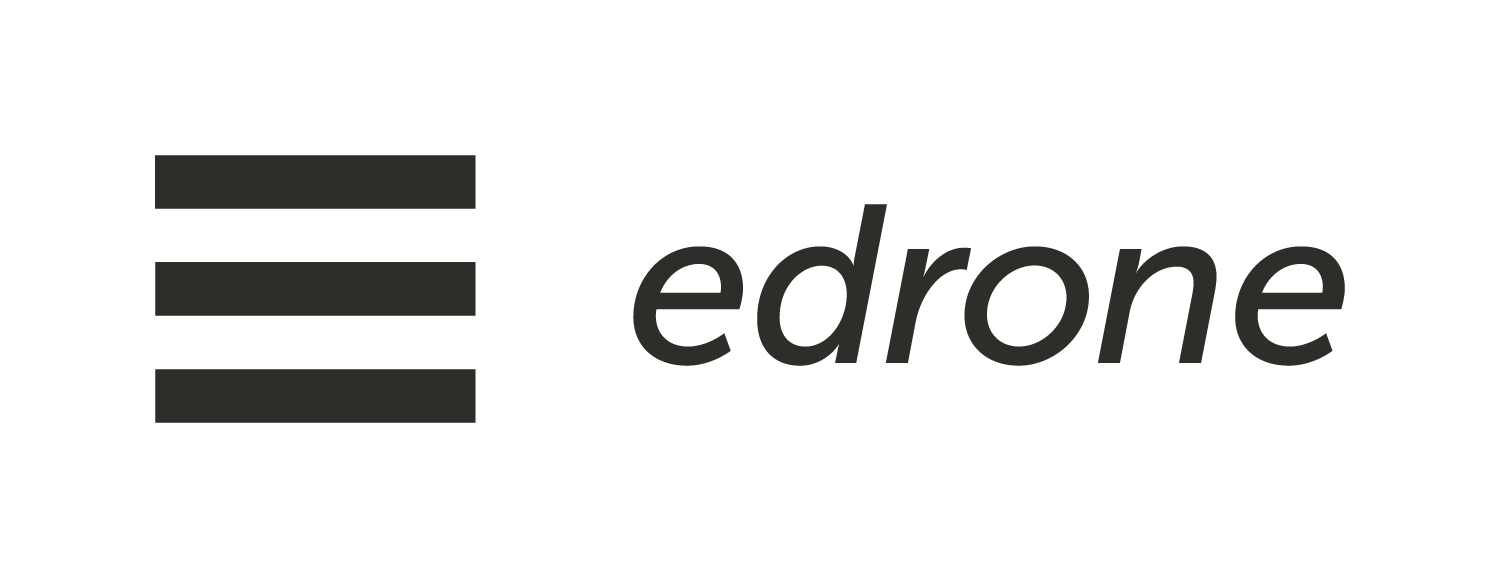 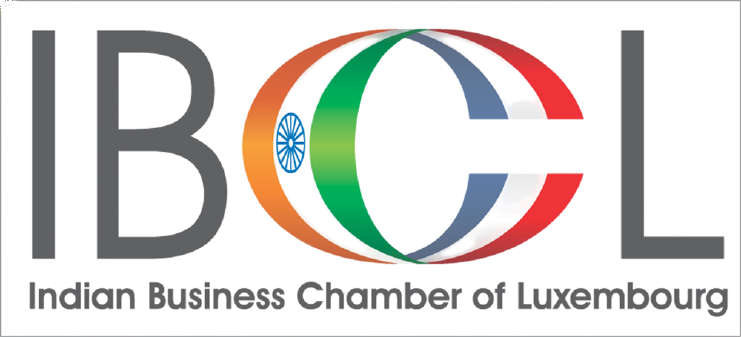 Keep up the good work!
THANK YOU!
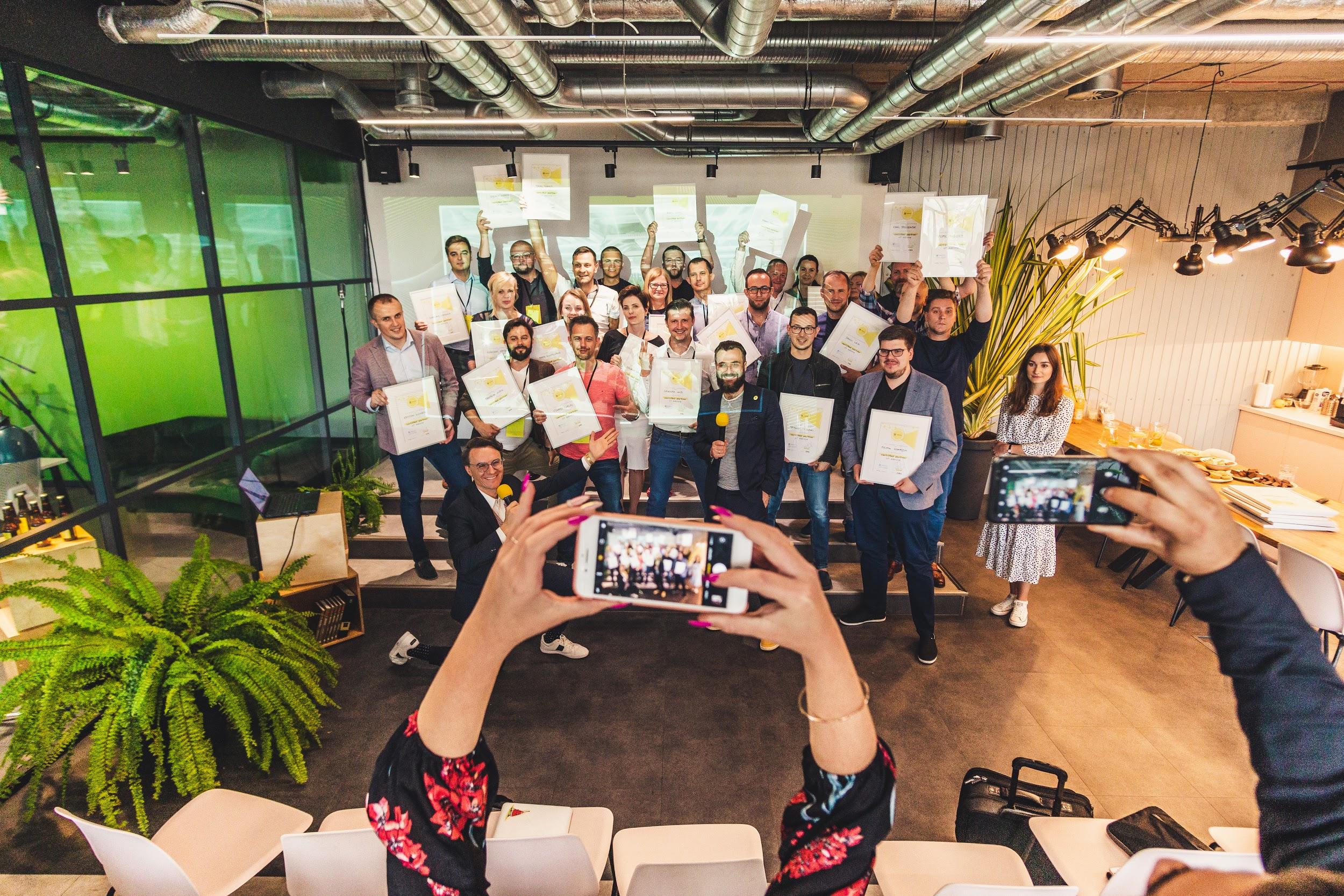 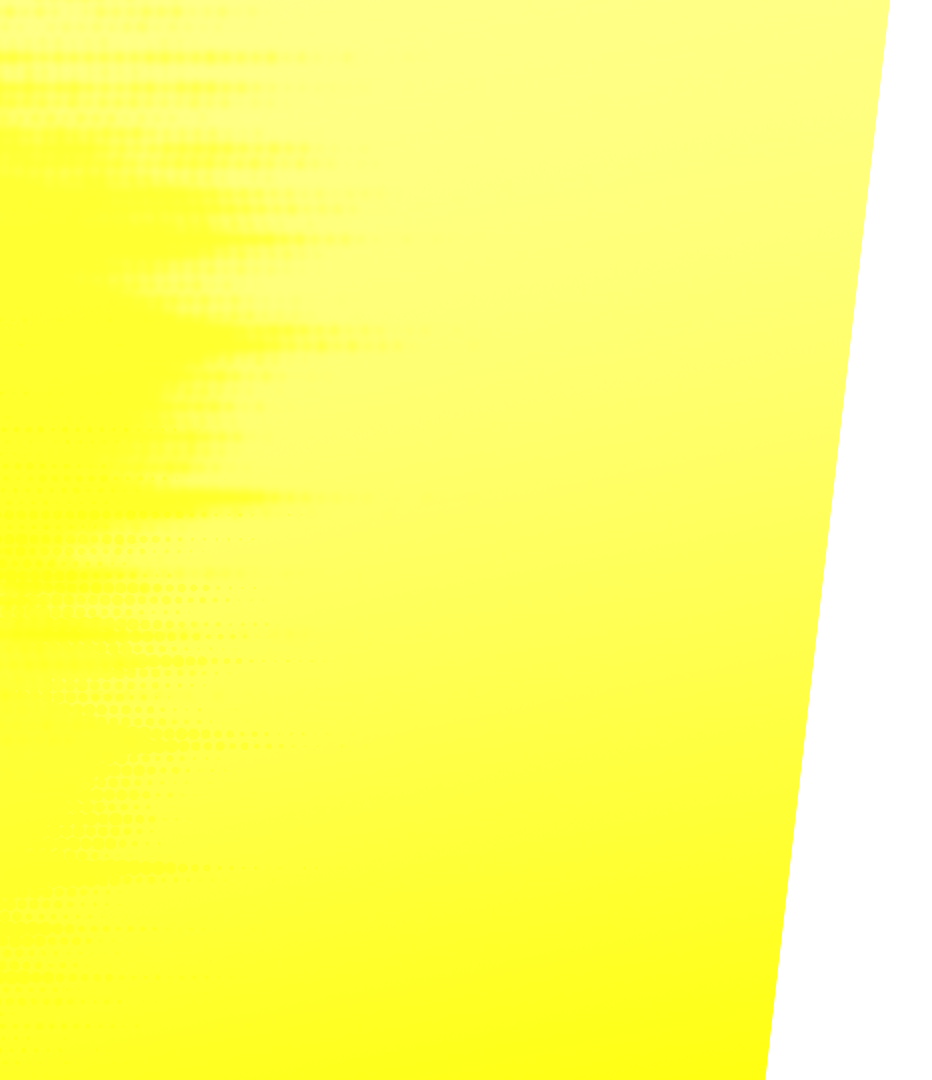 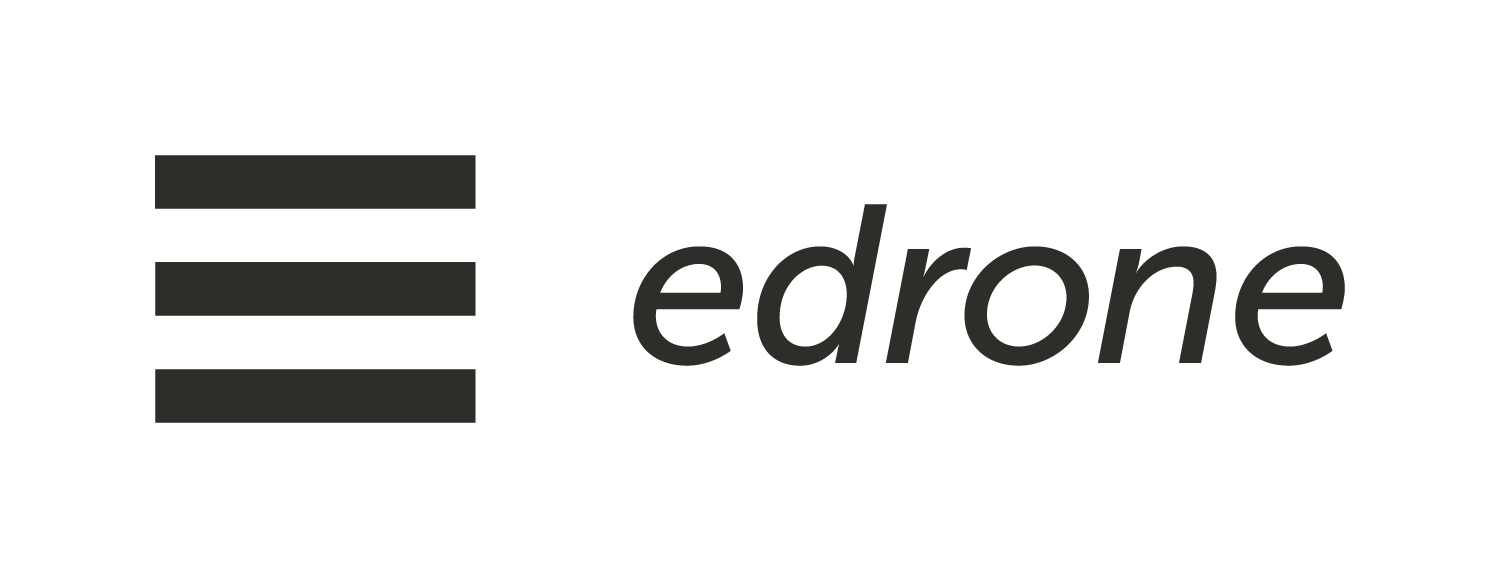 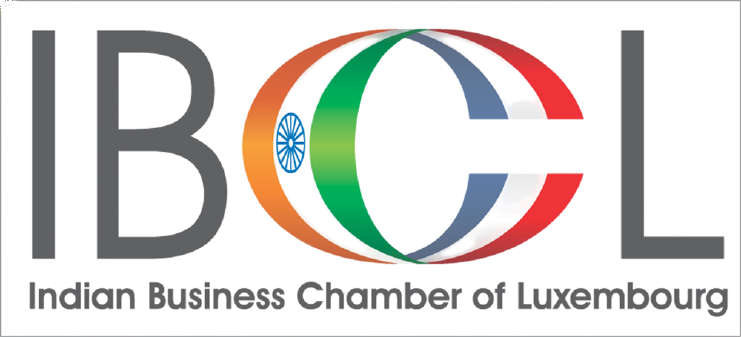 Strategic Partners
edrone is not only about Instant ROI. In order to stay ahead of competition we work with over 200 partners from all around the world, generating value and staying up to date with trends from the eCommerce industry.
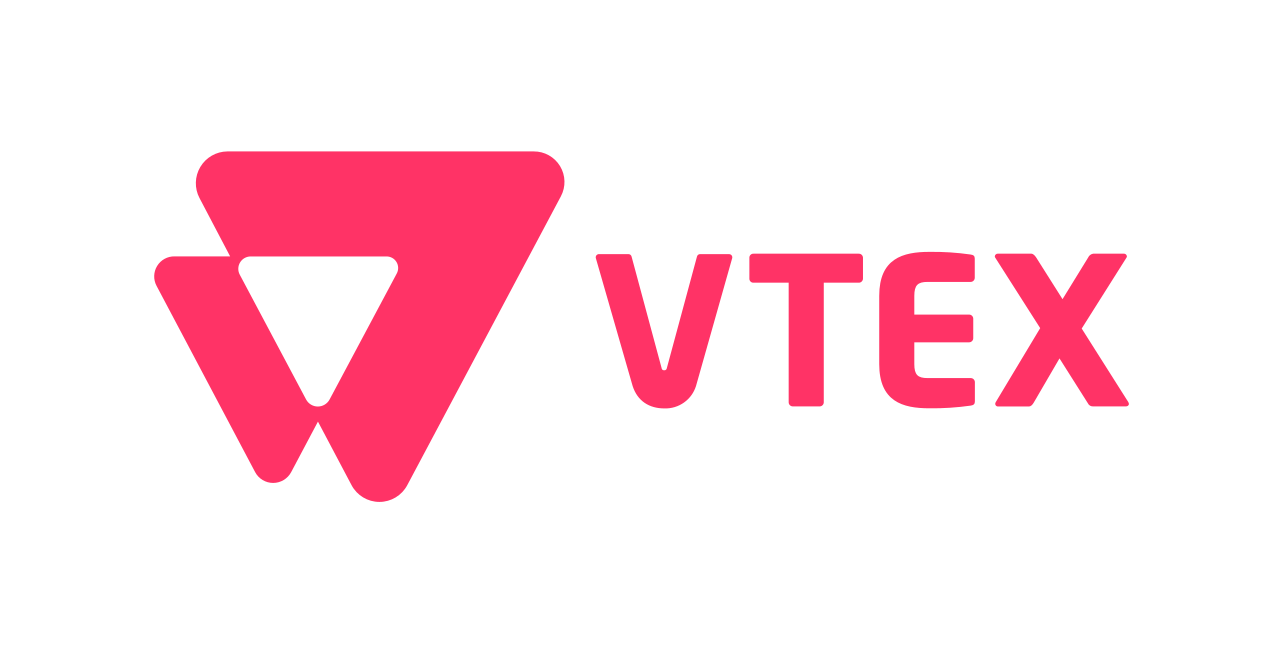 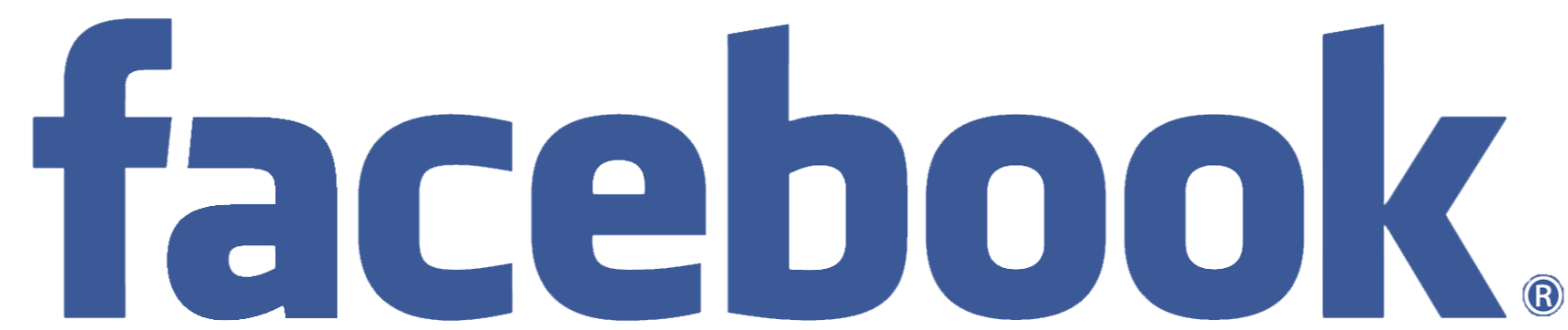 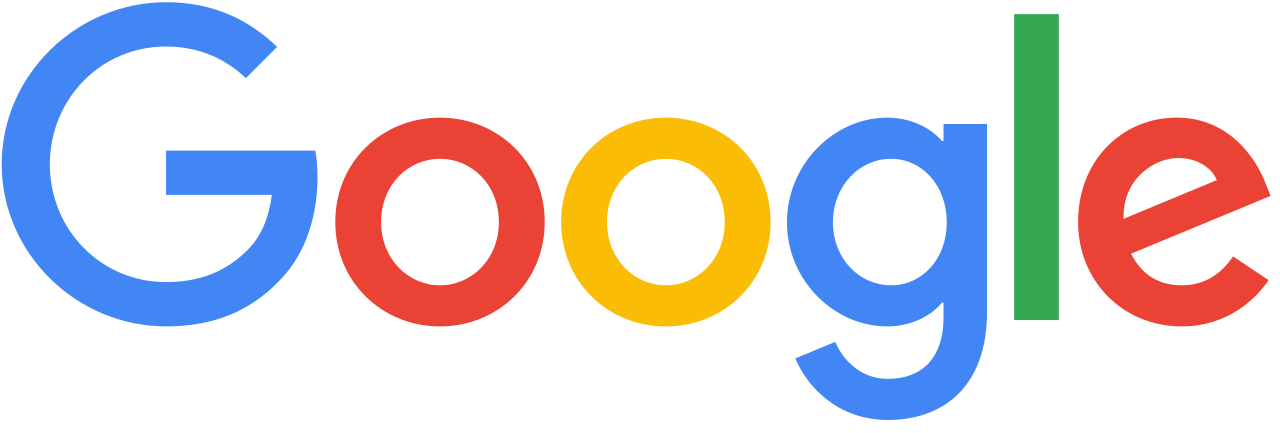 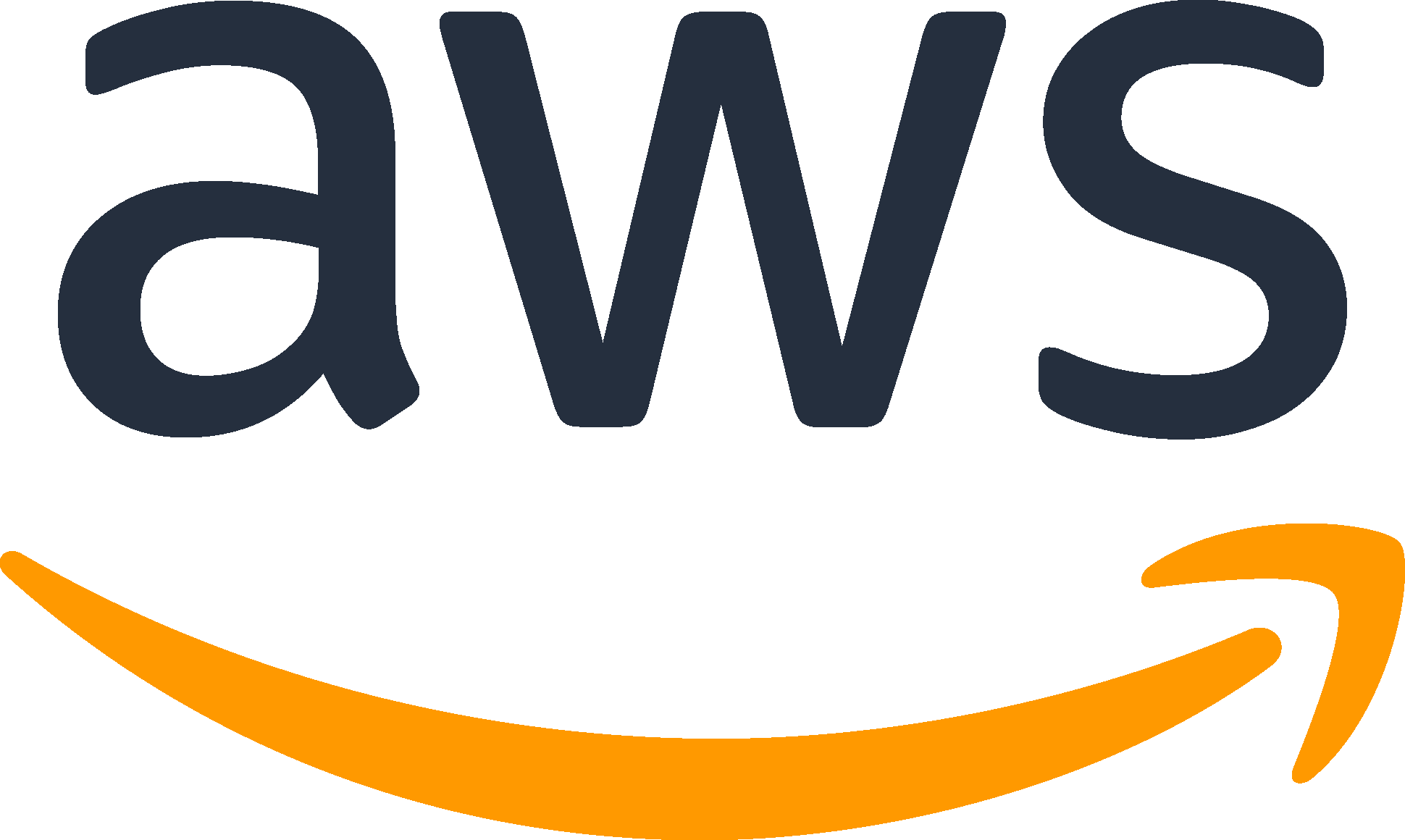 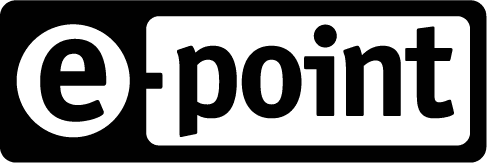 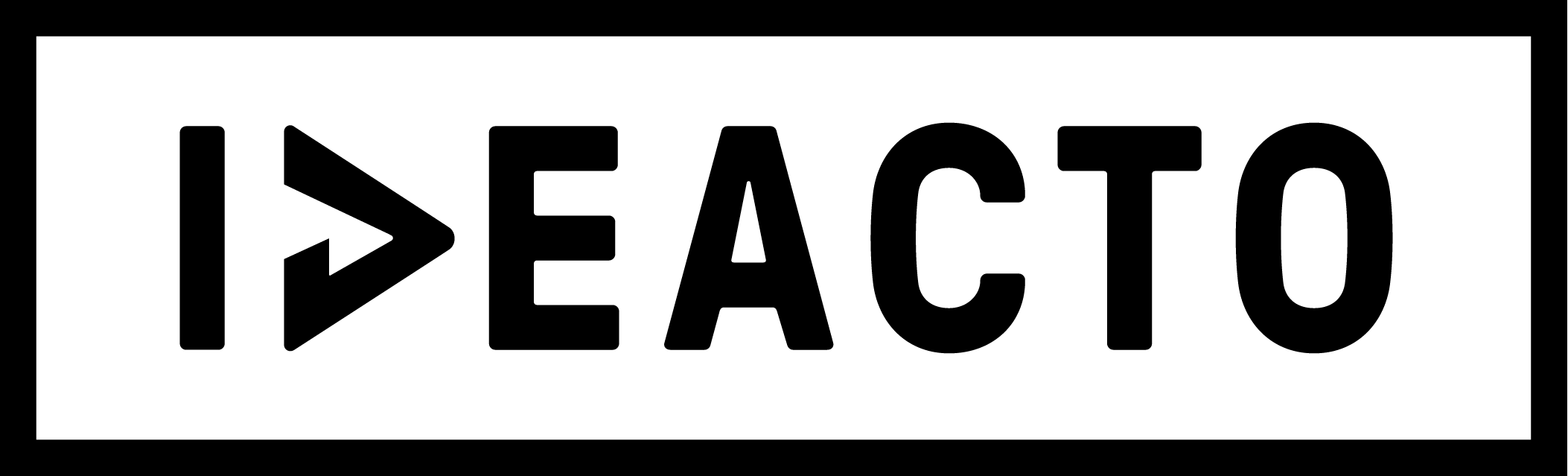 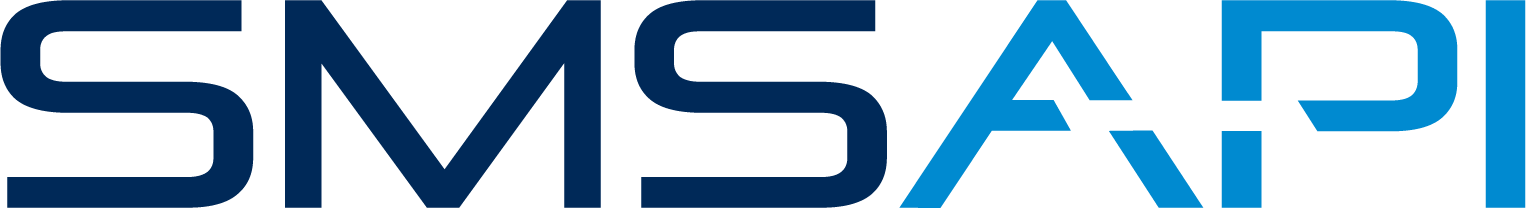 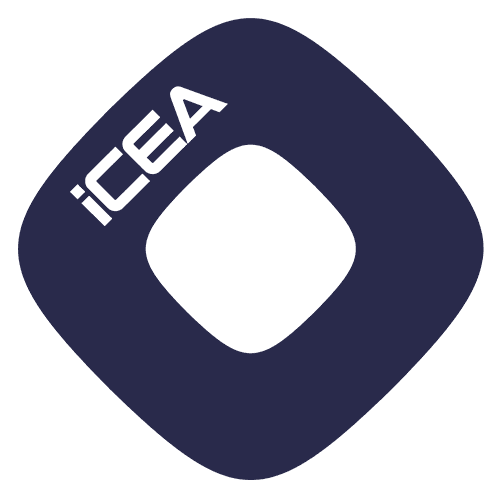 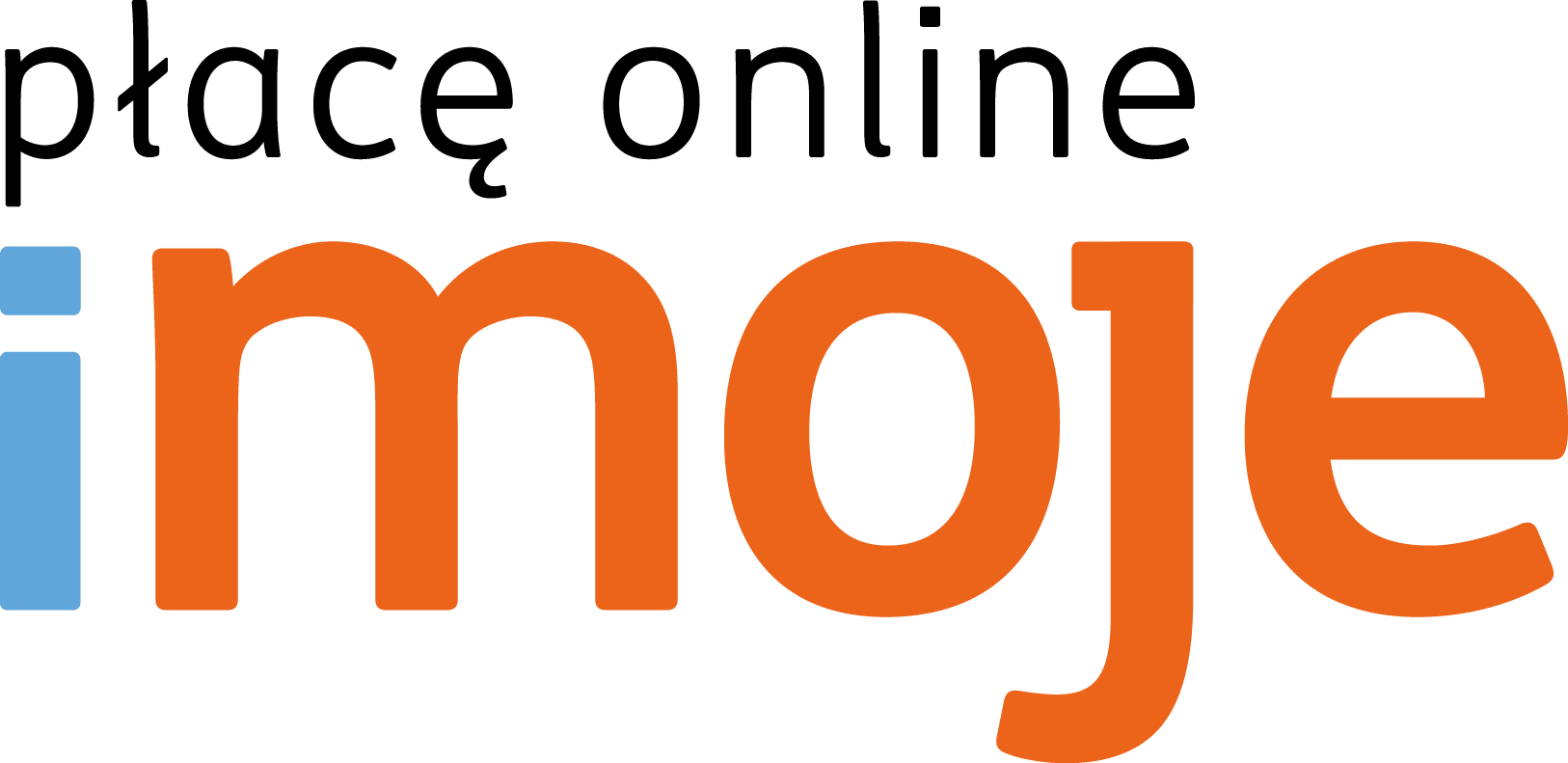 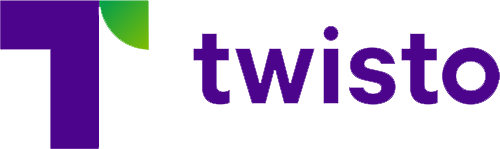 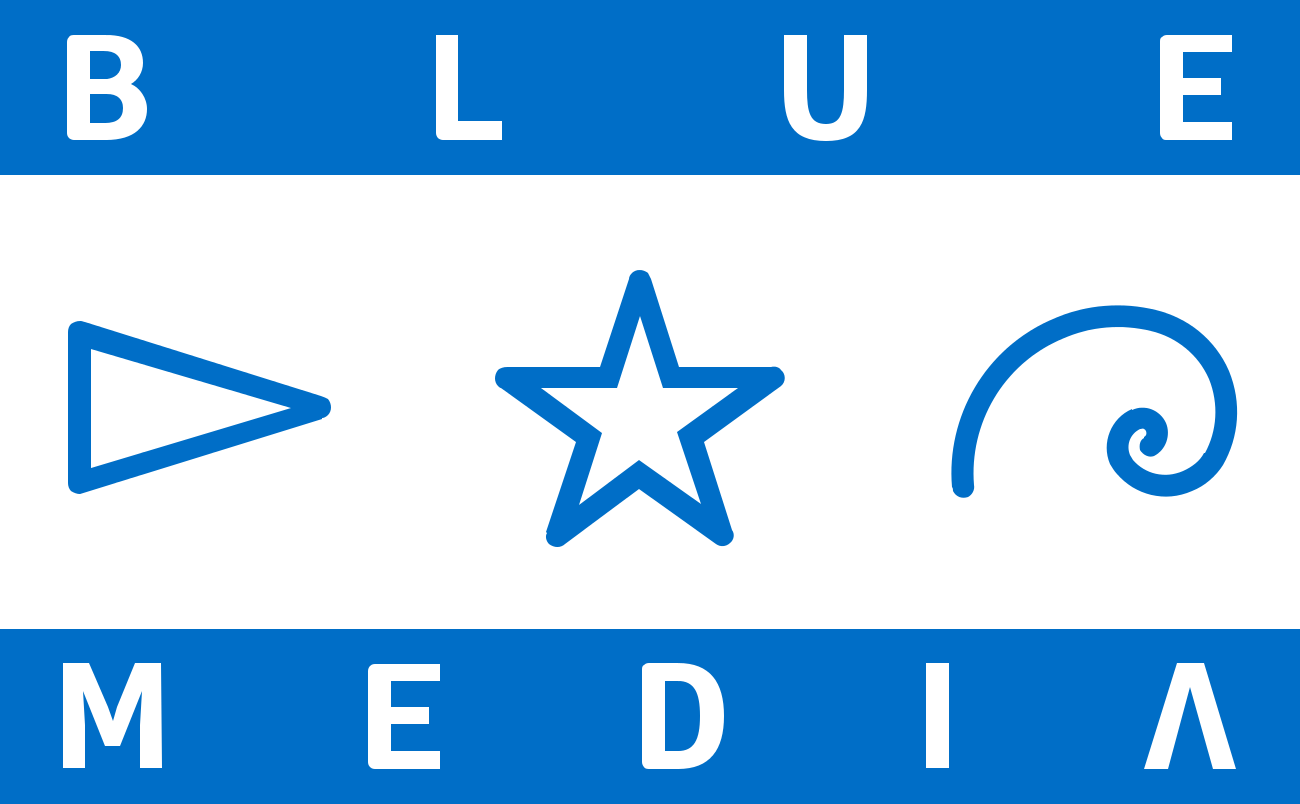 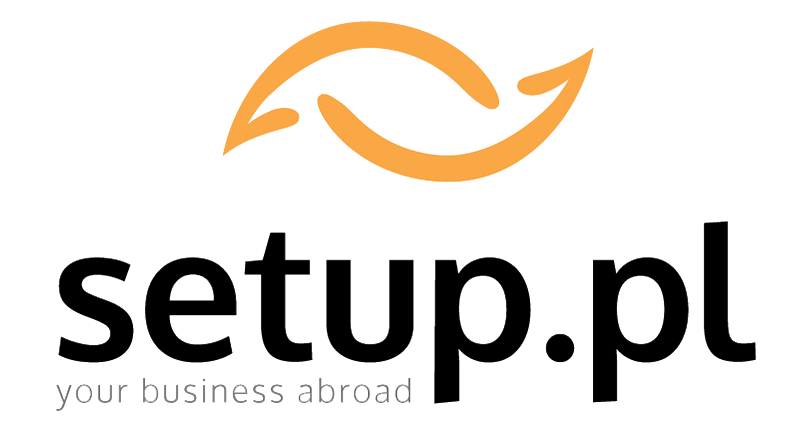 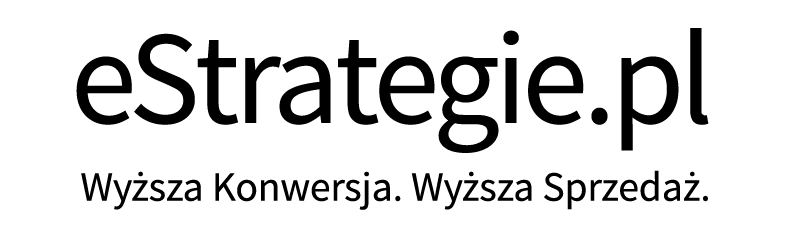 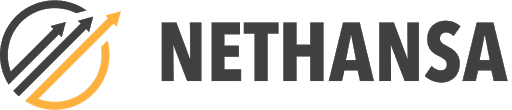 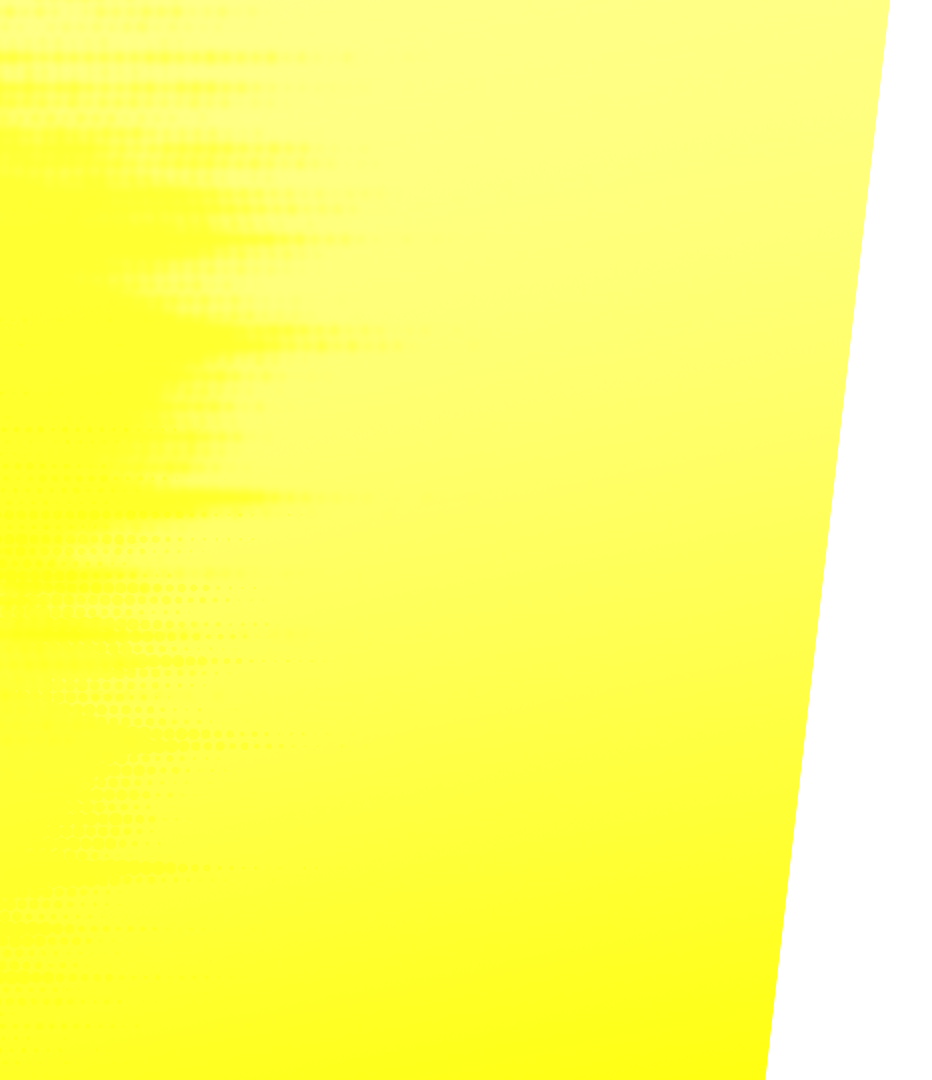 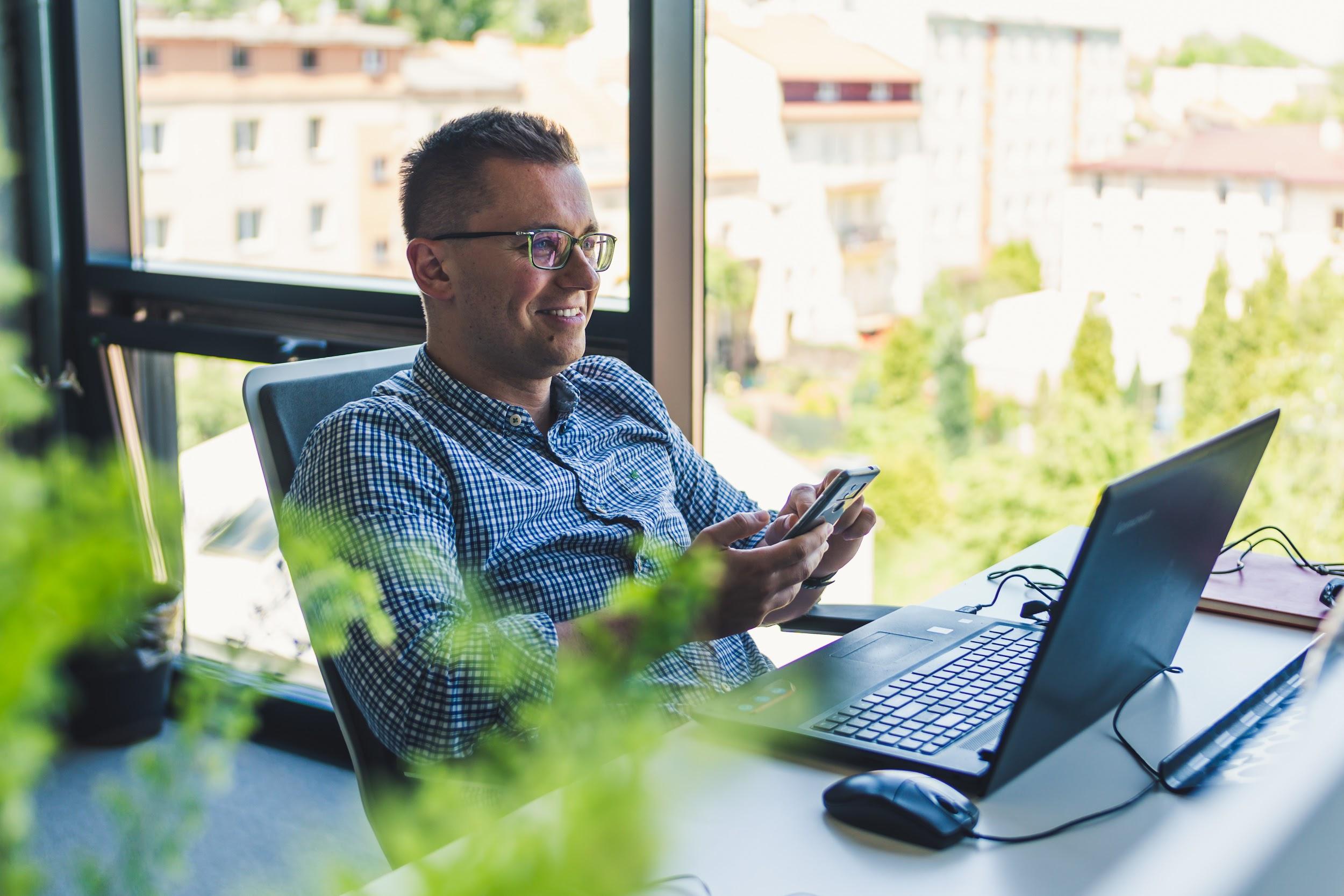 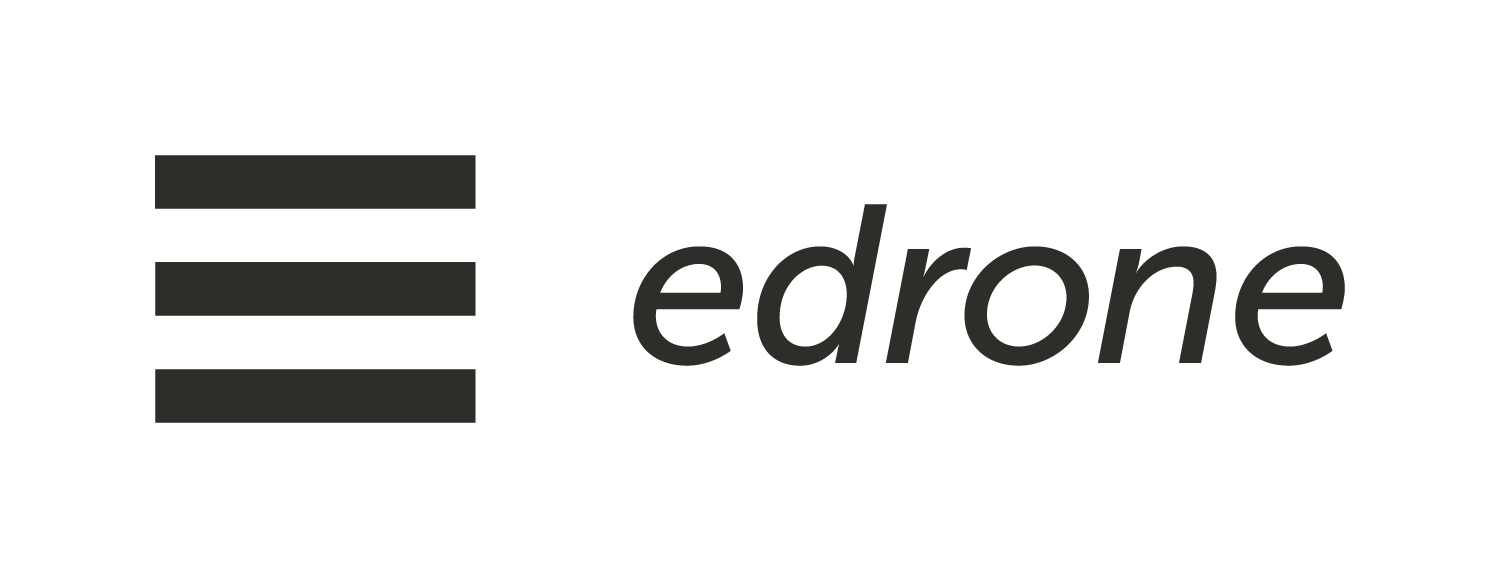 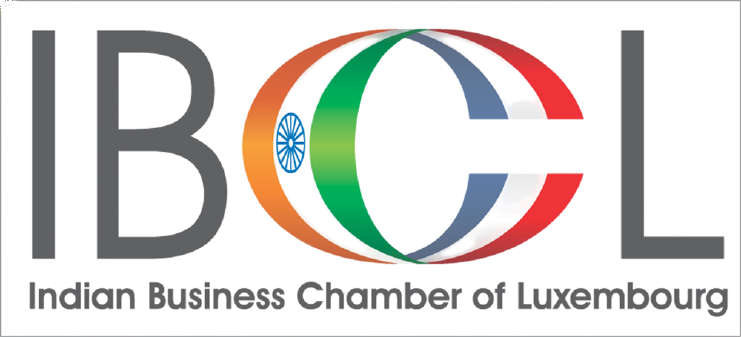 Some of our clients
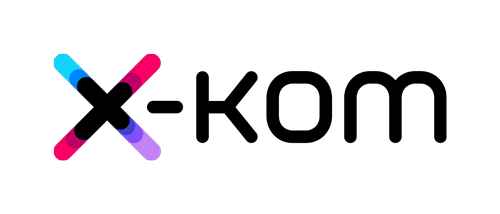 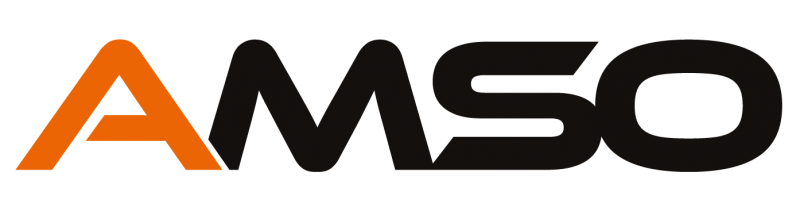 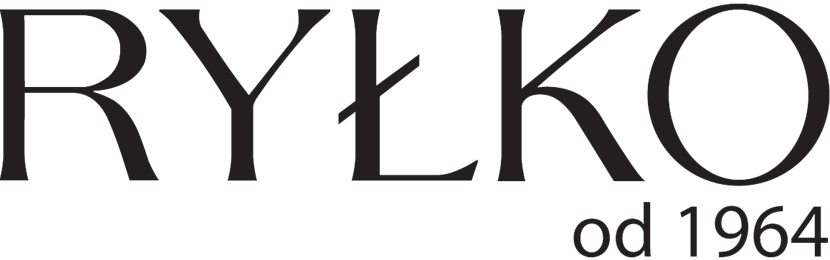 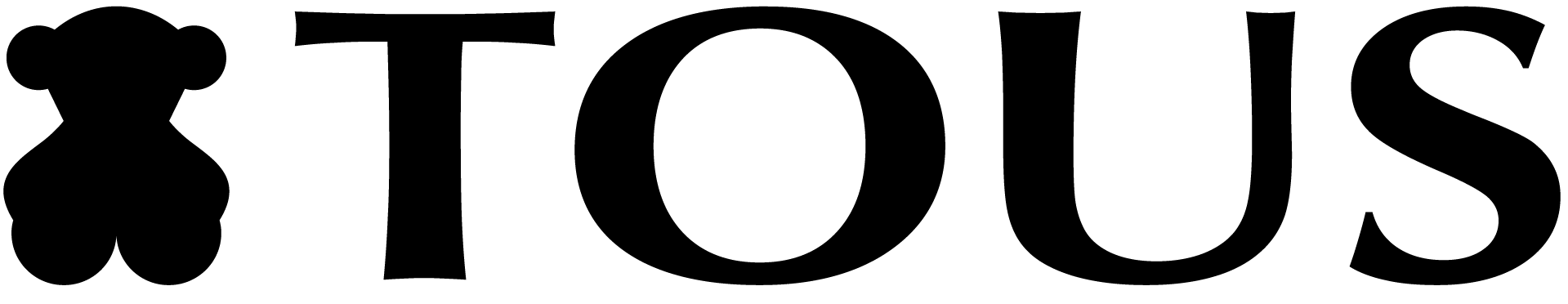 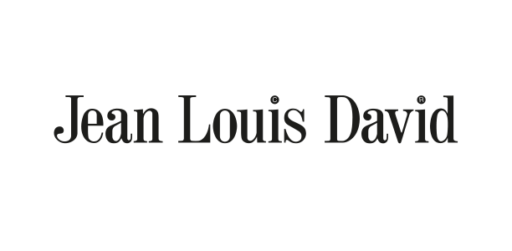 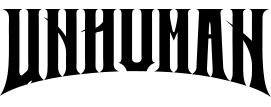 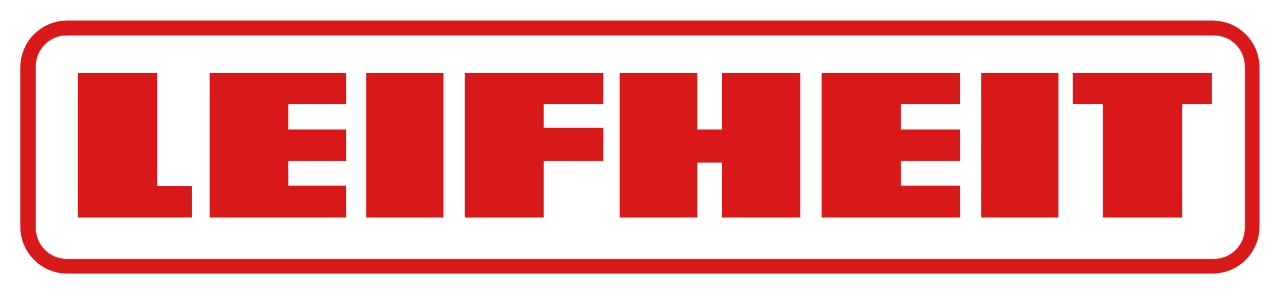 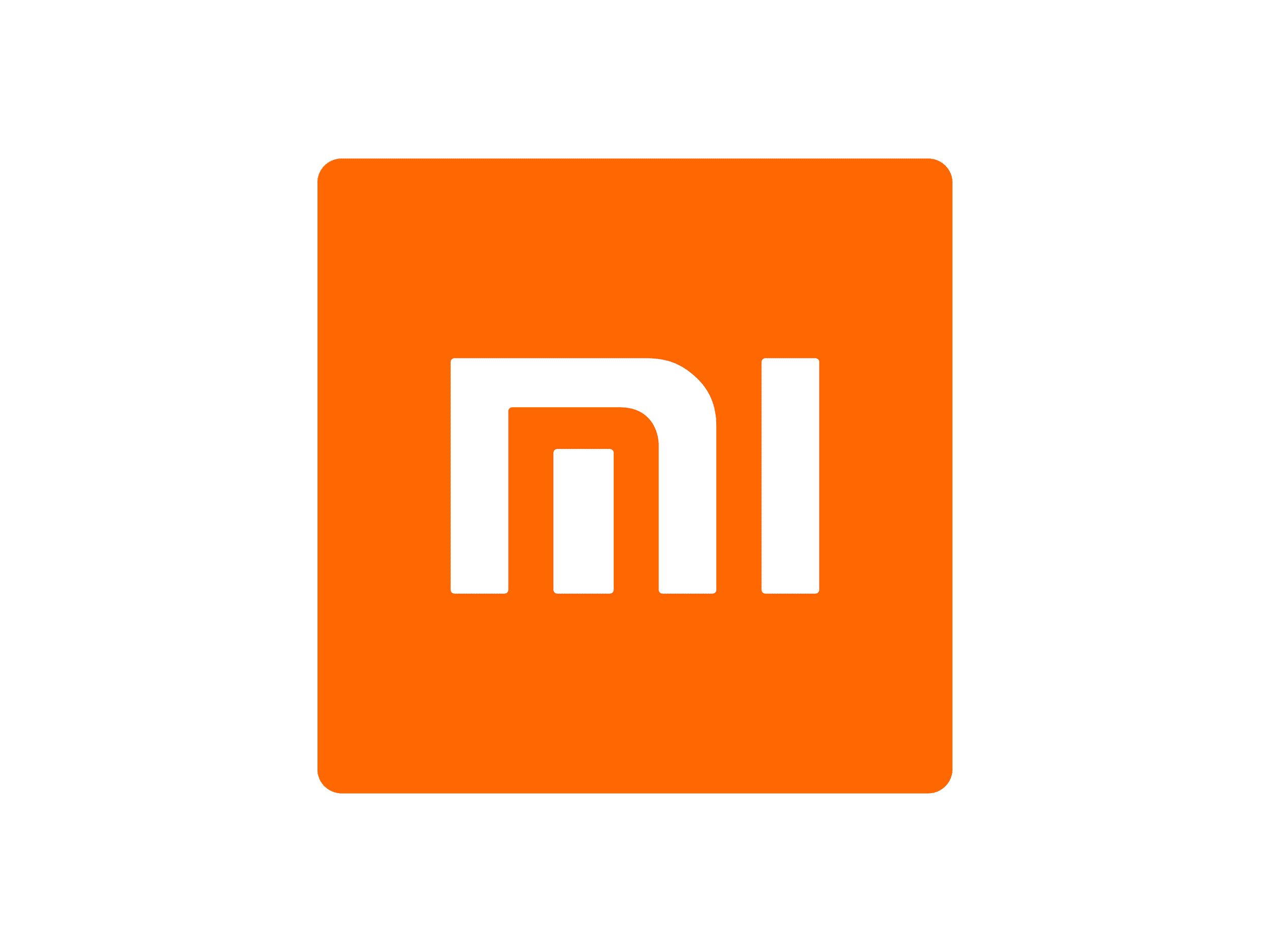 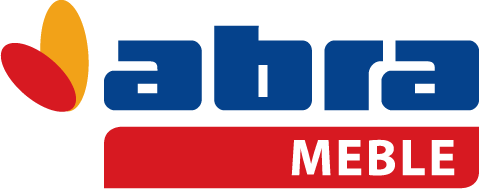 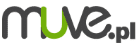 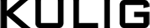 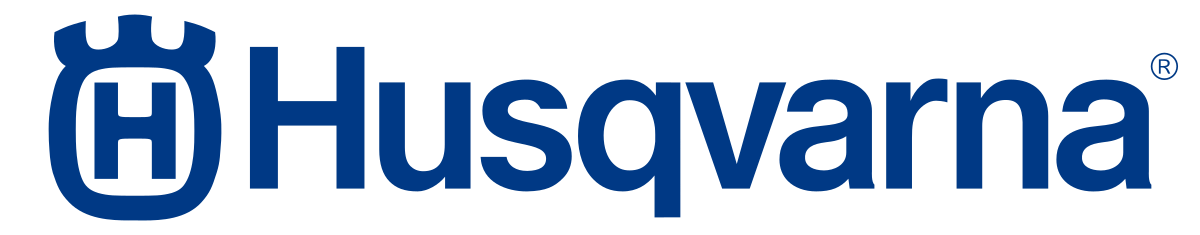 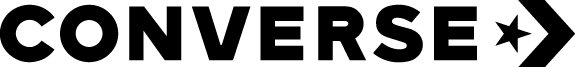 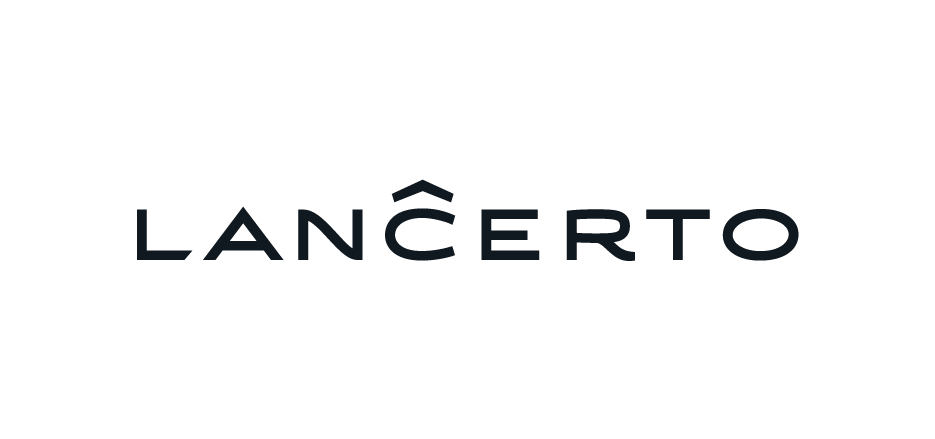 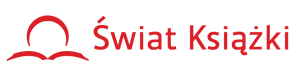 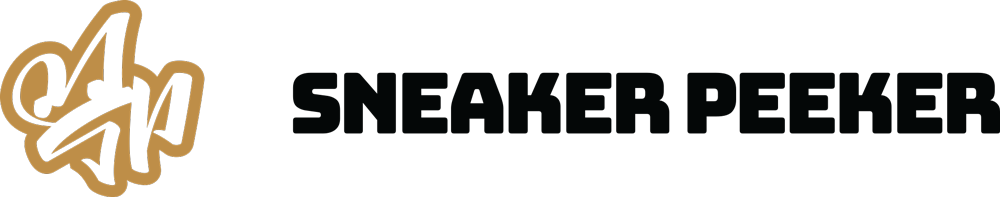 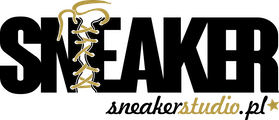 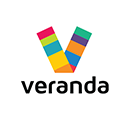 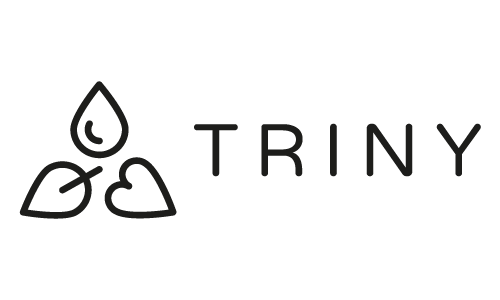 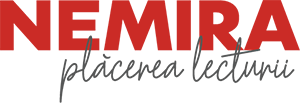 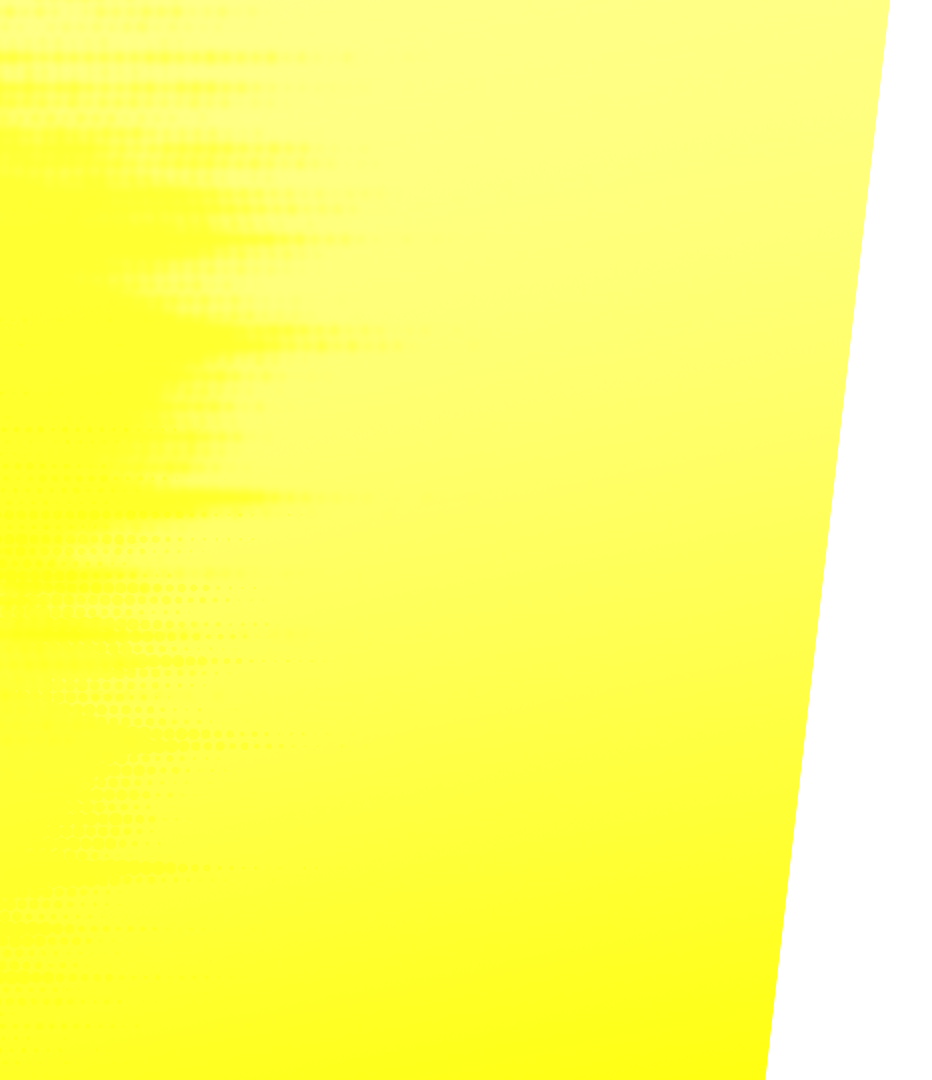 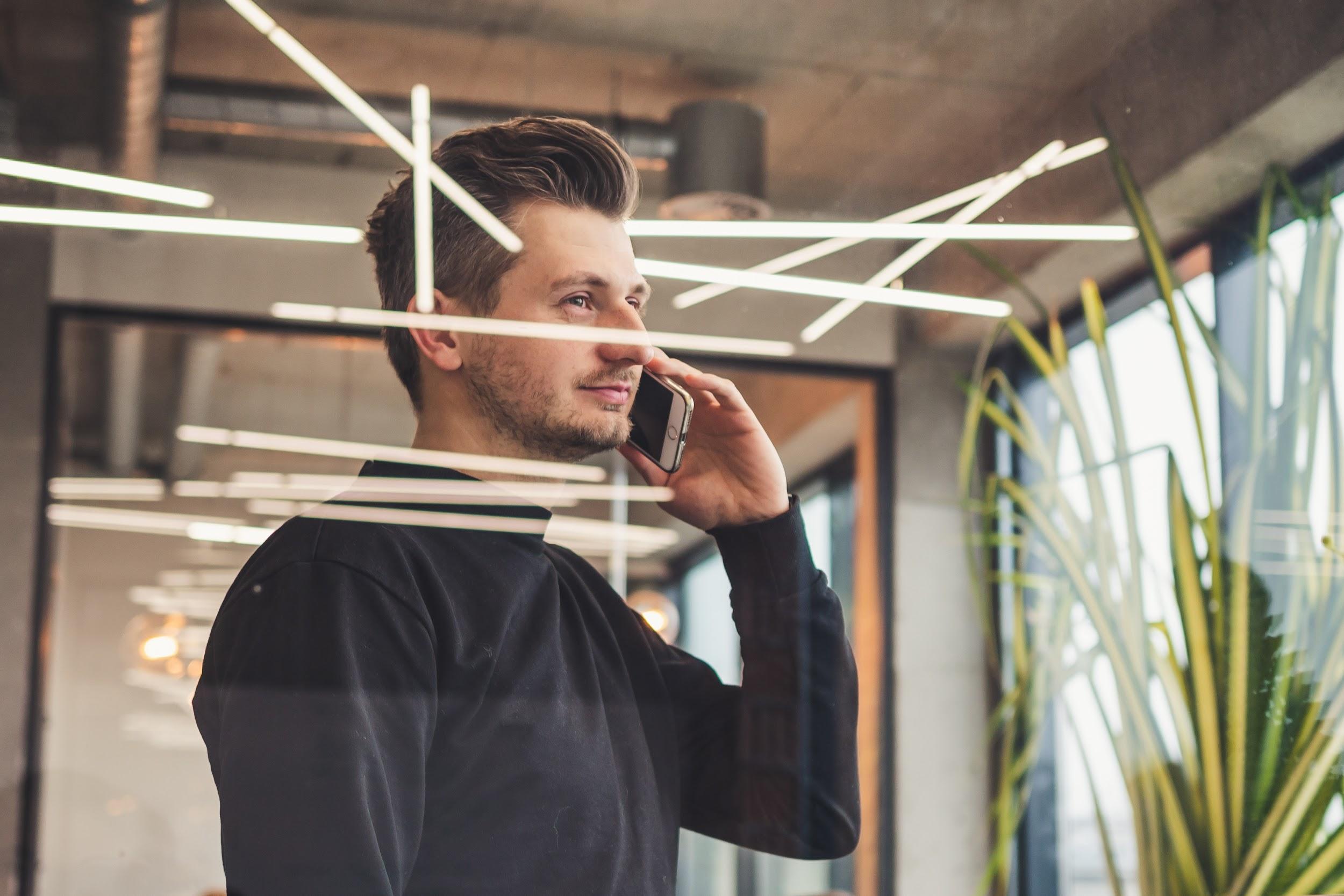 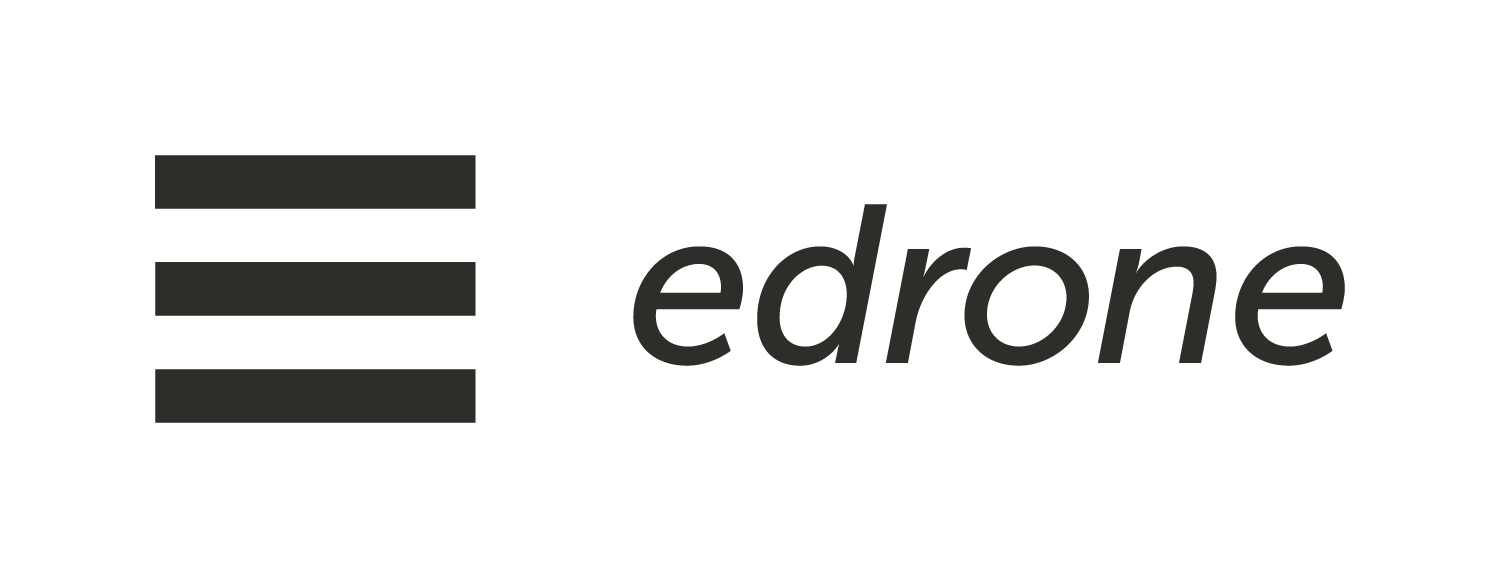 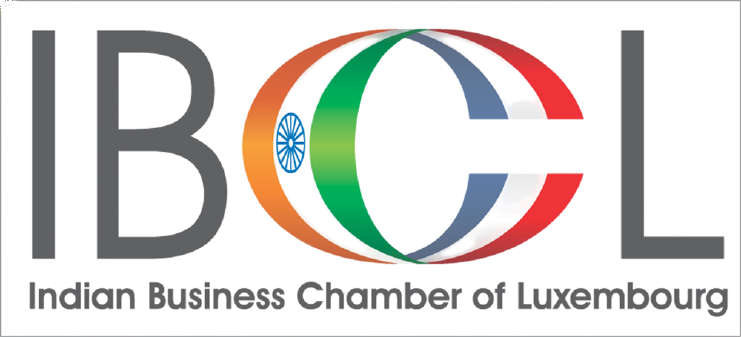 Let’s stay in touch!
hello@edrone.me
PL: +48 510 043 827
BR: +55 11 2844-4529
ES: +34 693 538 304
SE: +46 76 177 04 47
Offices in: Barcelona, Cracow, Stockholm, São Paulo
HQ in Poland
1 Lekarska St.
31-203 Kraków
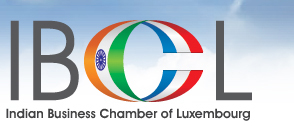 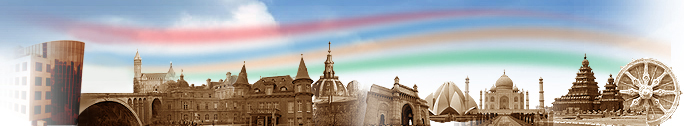 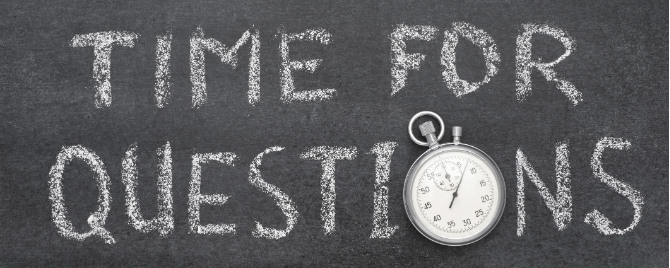 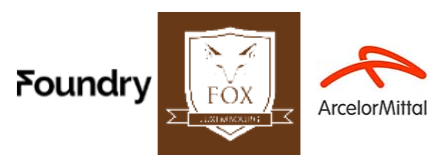 IBCL office - 45, route d’Arlon, L-8009, Strassen Tel +352 445905 - Contact@ibcl.lu - www.ibcl.lu
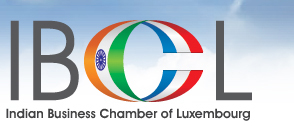 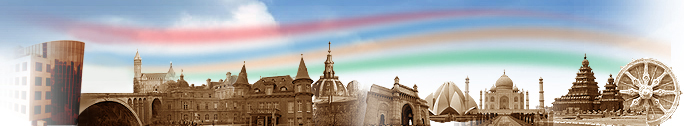 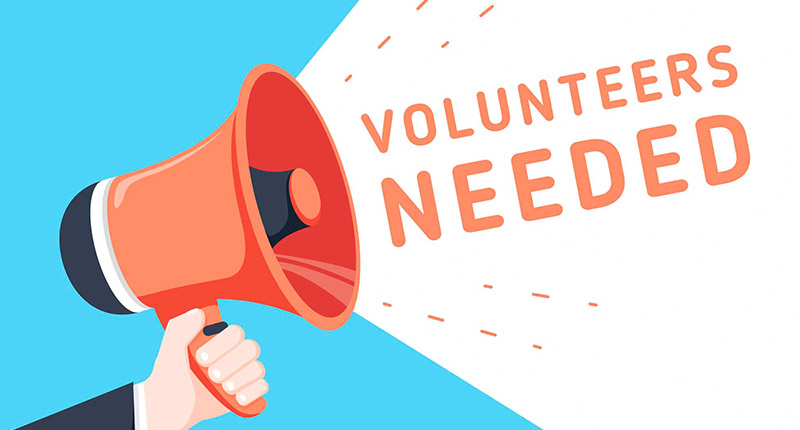 IBCL office - 45, route d’Arlon, L-8009, Strassen Tel +352 445905 - Contact@ibcl.lu - www.ibcl.lu
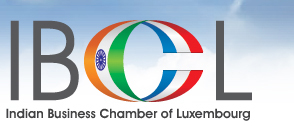 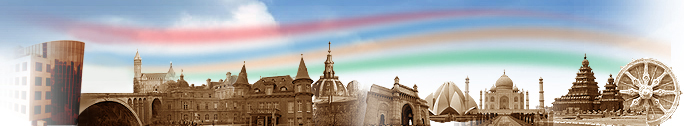 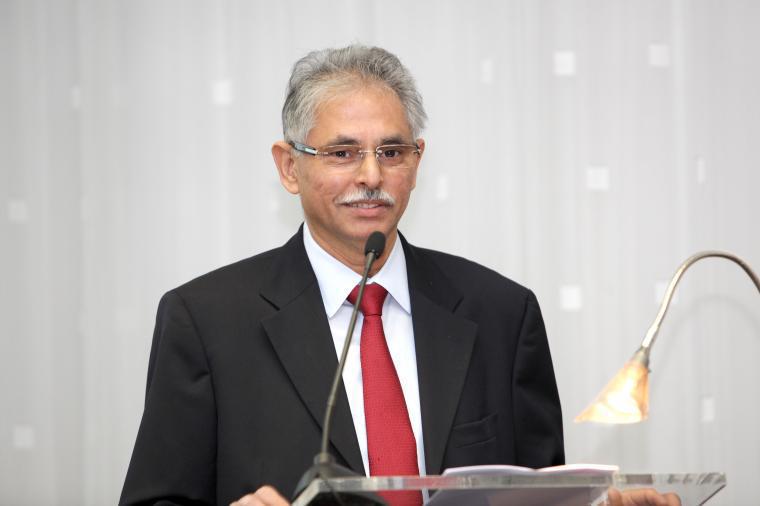 Vote of Thanks By

Mr. Sudhir Kohli - President of IBCL
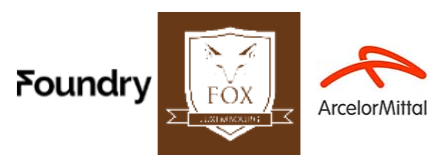 IBCL office - 45, route d’Arlon, L-8009, Strassen Tel +352 445905 - Contact@ibcl.lu - www.ibcl.lu
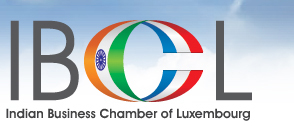 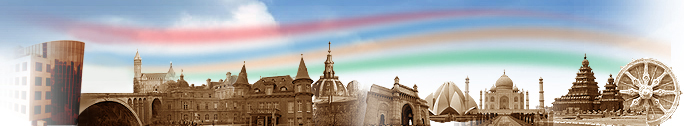 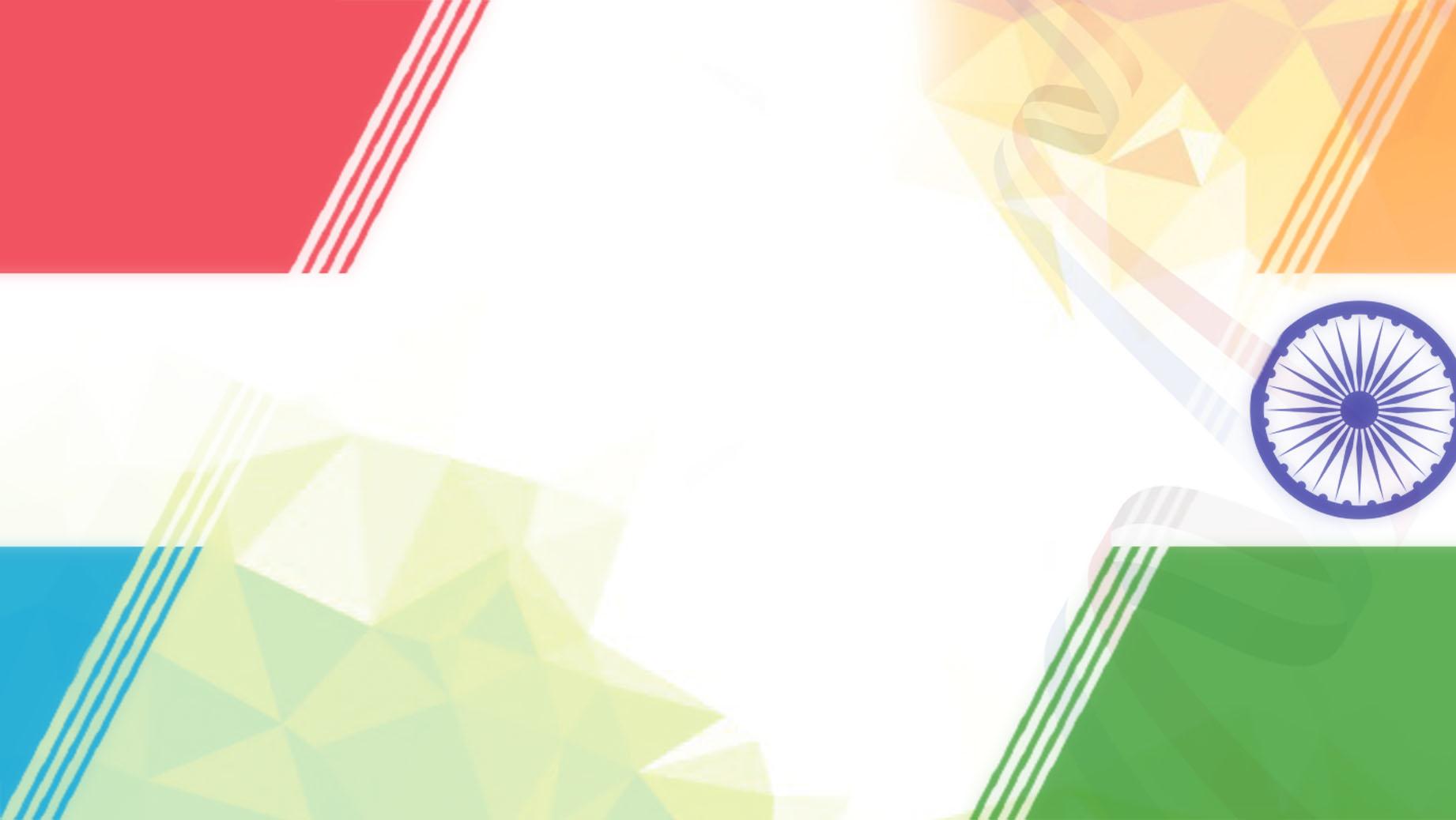 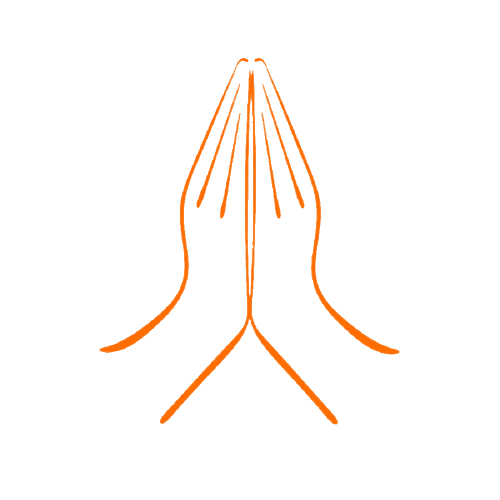 Thank you